UAB, a campus full of experiences
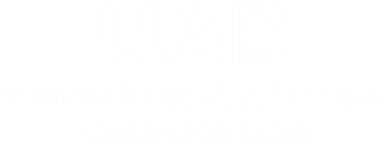 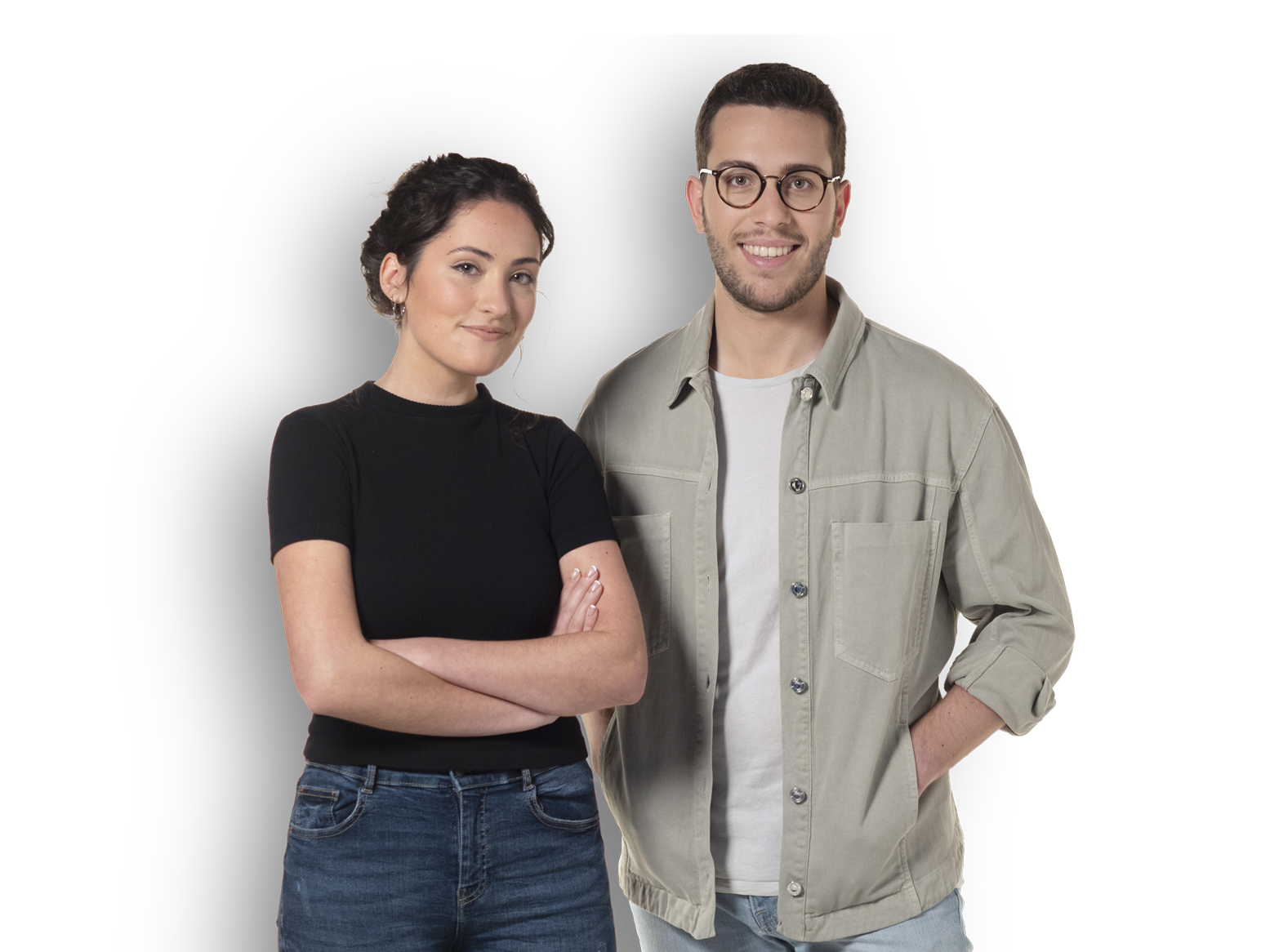 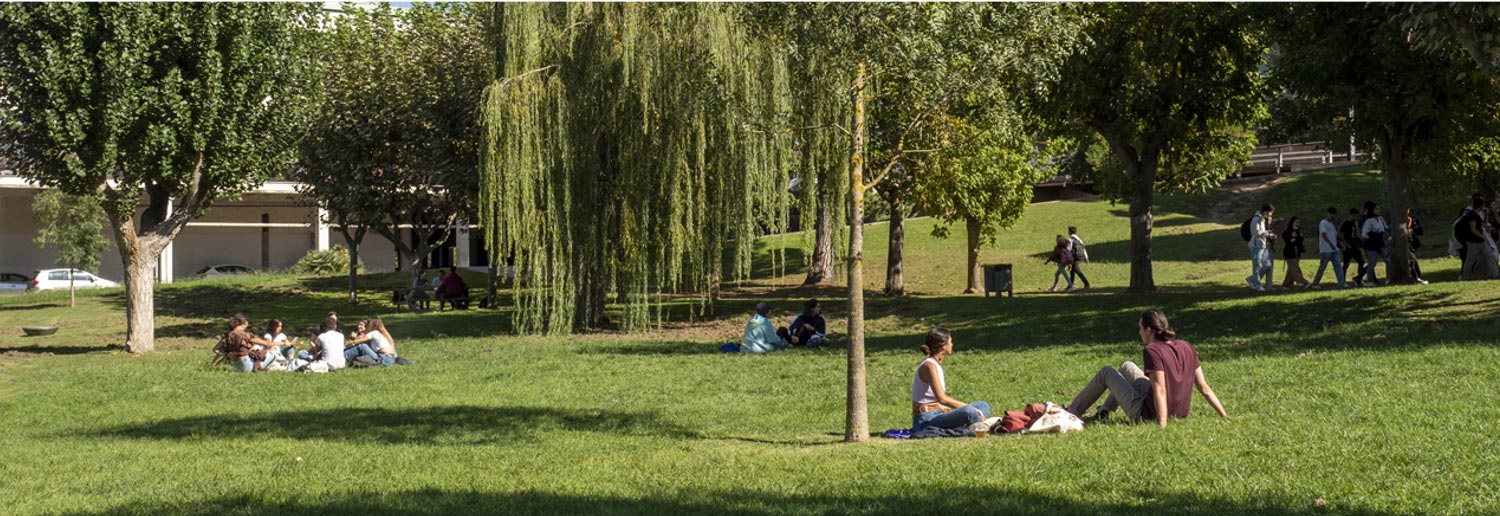 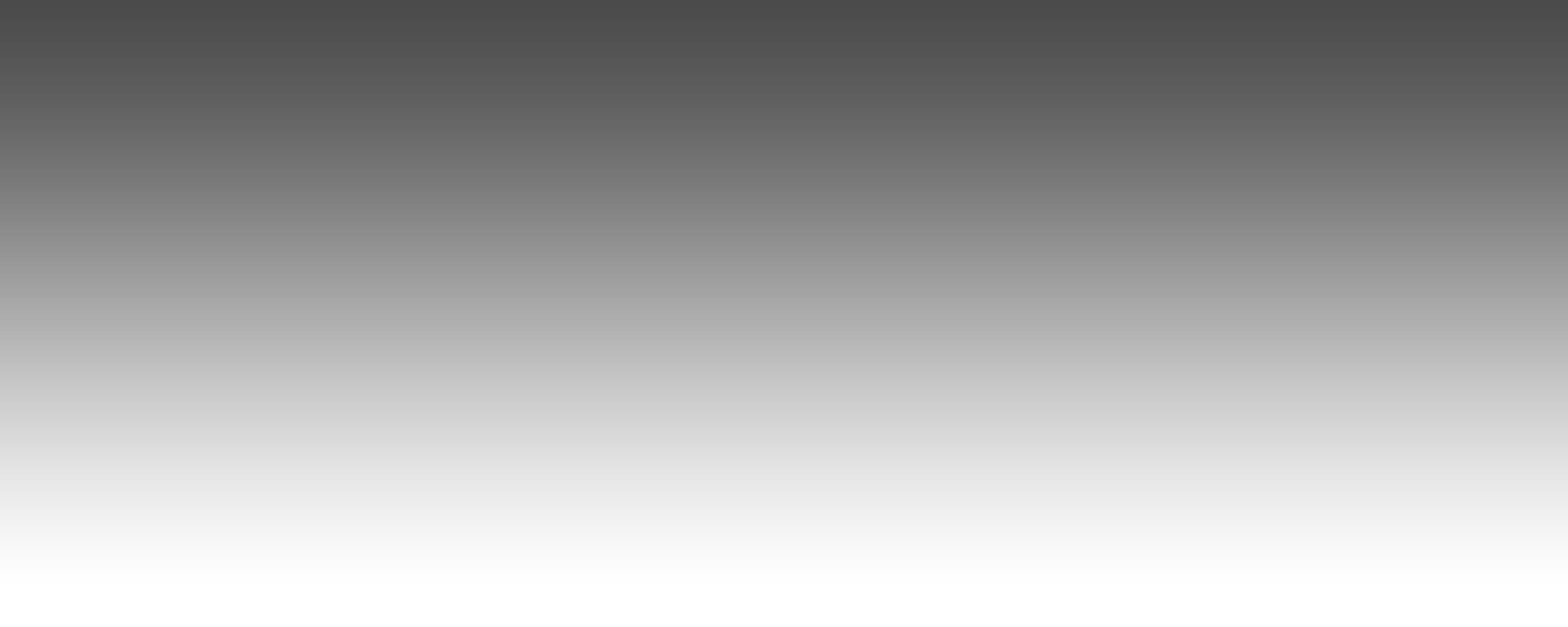 www.uab.cat/en
[Speaker Notes: Vista moderador: permet veure la presentació amb les notes de l'orador en un equip (el teu portàtil, per exemple), mentre que l'audiència la veu a pantalla sencera en altre equip. Per treure la vista moderador, cal deseleccionar l’opció a la pestanya “Presentació amb diapositives”.]
UniversitatAutònoma
de Barcelona
UAB
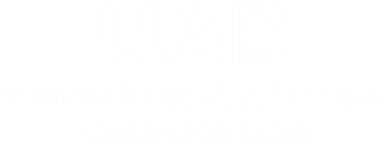 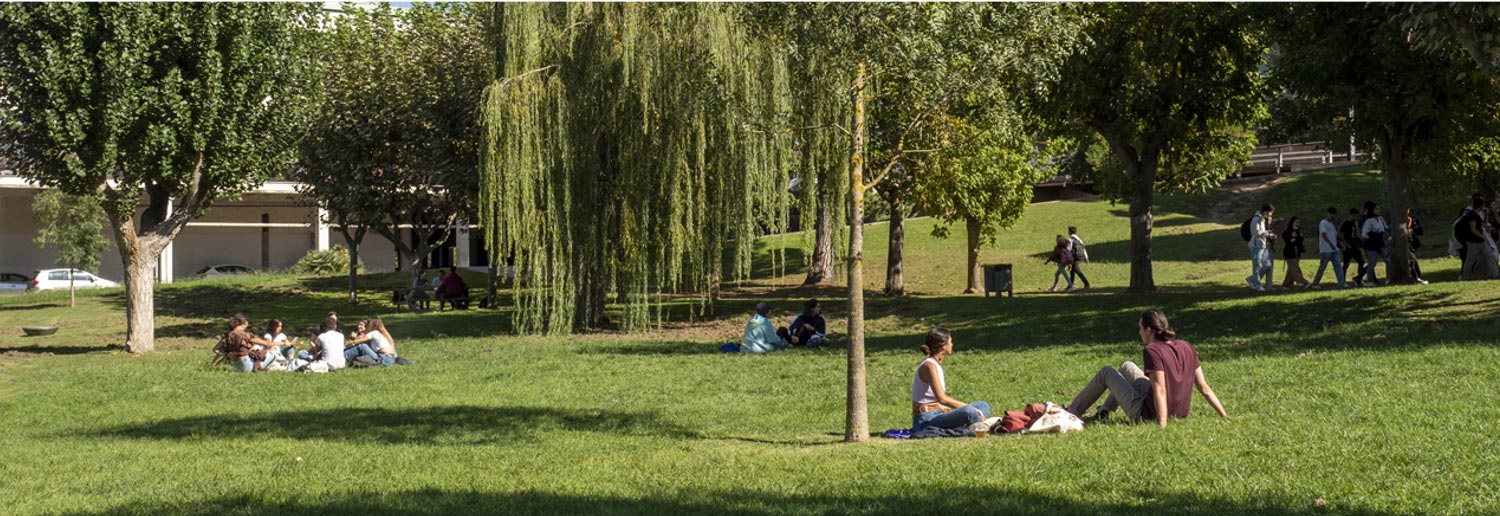 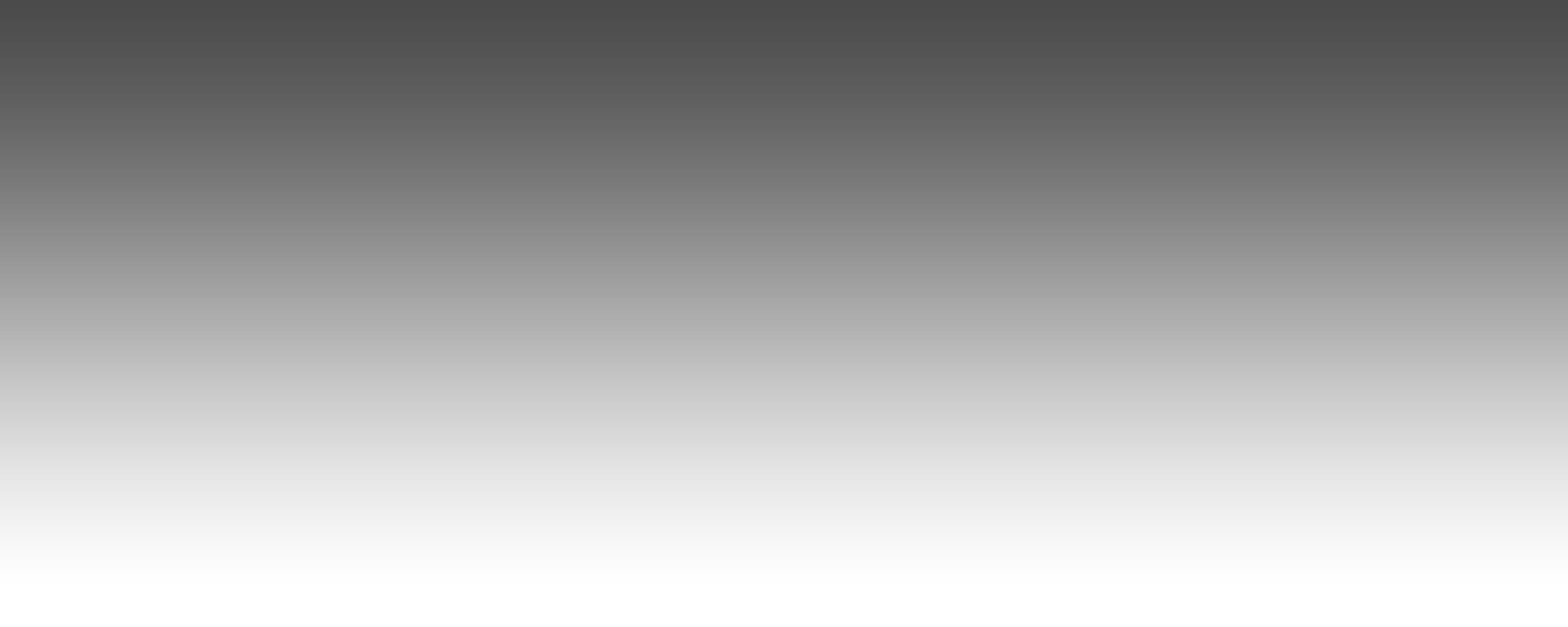 www.uab.cat/en
[Speaker Notes: Vista moderador: permet veure la presentació amb les notes de l'orador en un equip (el teu portàtil, per exemple), mentre que l'audiència la veu a pantalla sencera en altre equip. Per treure la vista moderador, cal deseleccionar l’opció a la pestanya “Presentació amb diapositives”.]
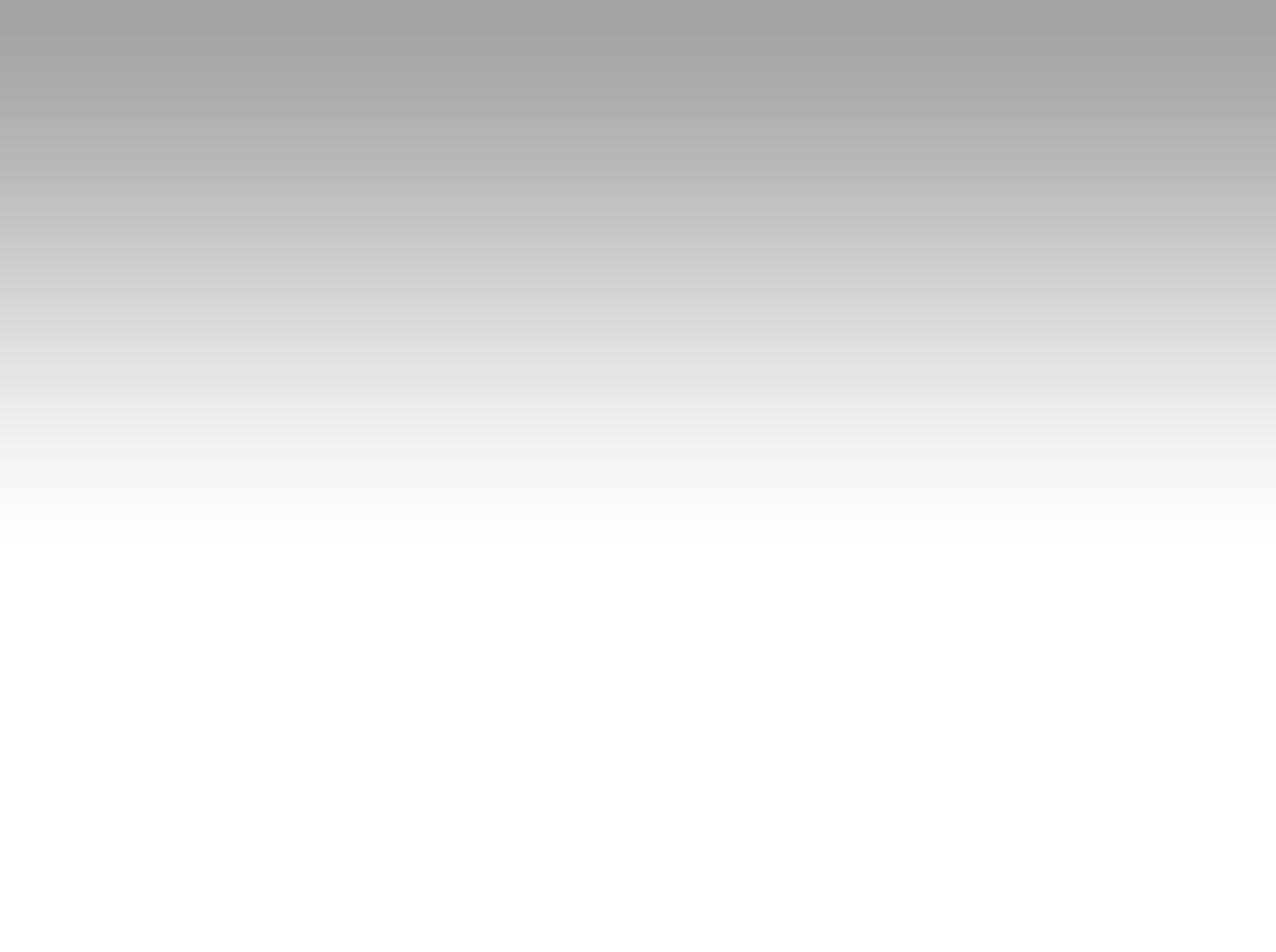 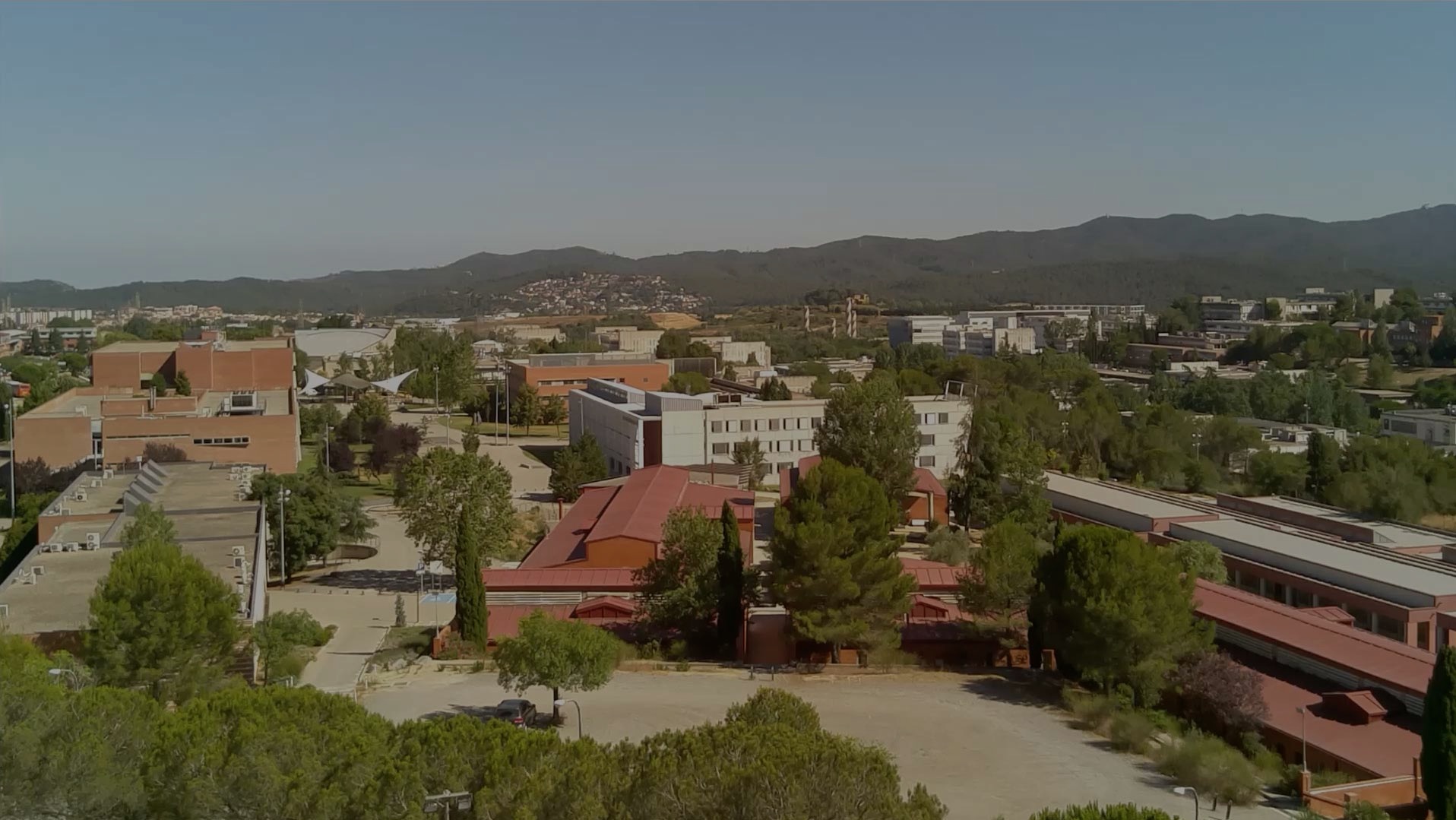 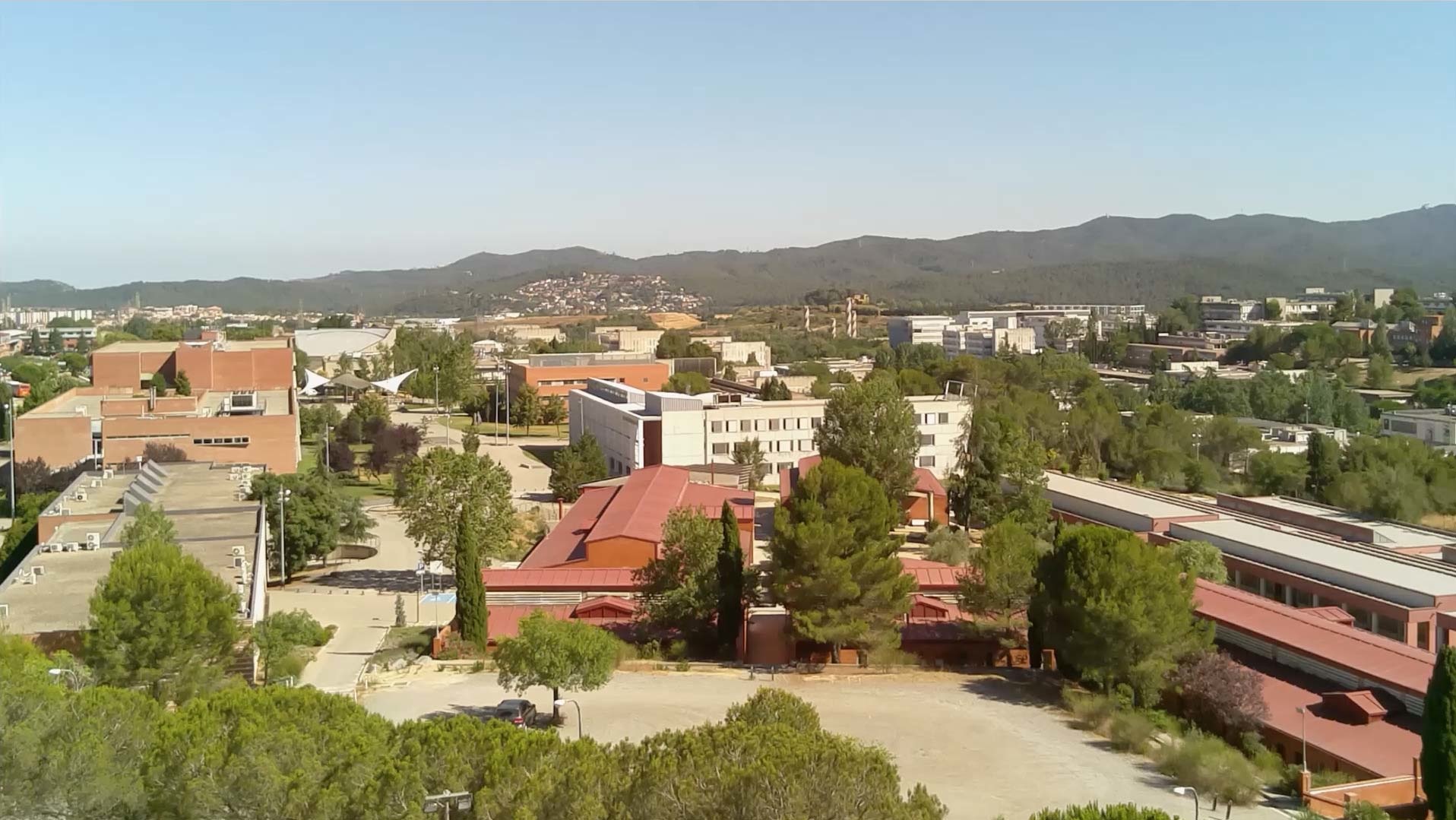 The UAB in 2 minutes!
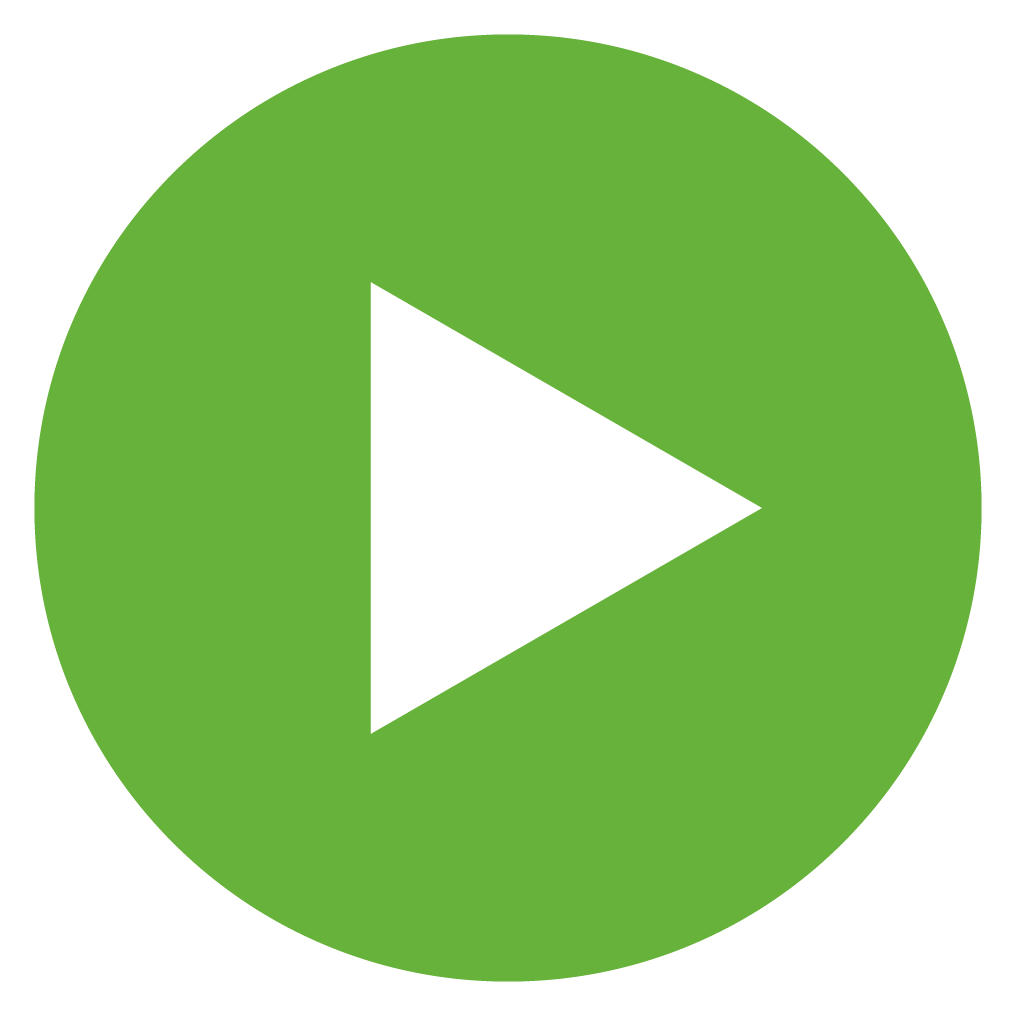 https://youtu.be/d6bB66uFqy0
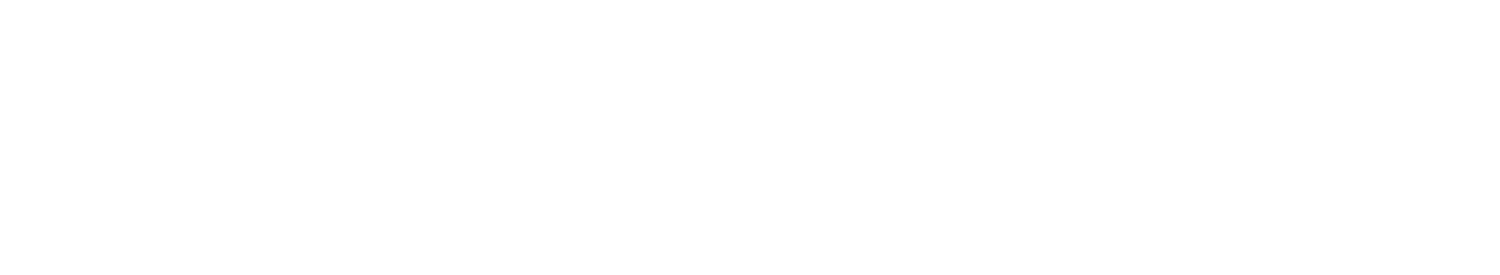 More videos on the UAB YouTube channel
[Speaker Notes: Per a la visualització del vídeo adjunt al powerpoint: (1) Feu click al play i (2) Feu click a la imatge següent.
Vídeo de presentació de la UAB d’1 minut, 50 segons. 
Al Canal Youtube de la UAB el teniu en castellà, anglès i xinès.]
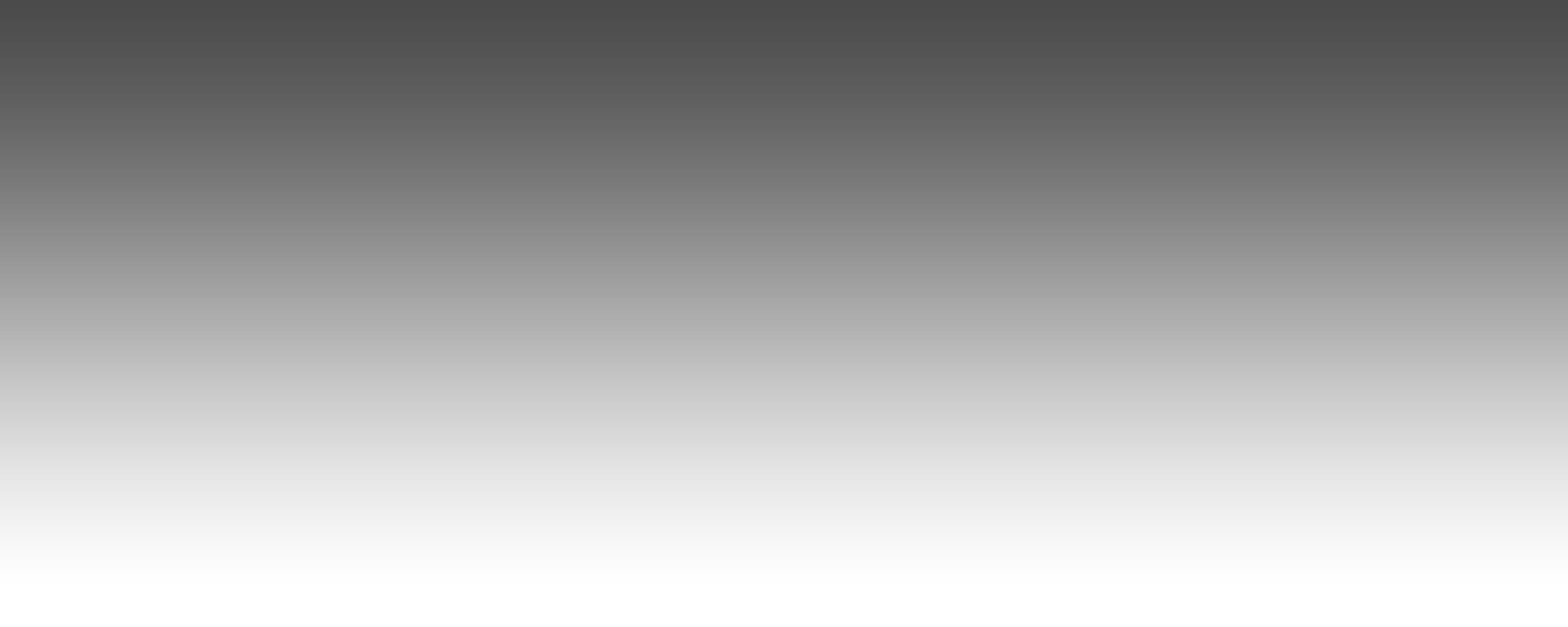 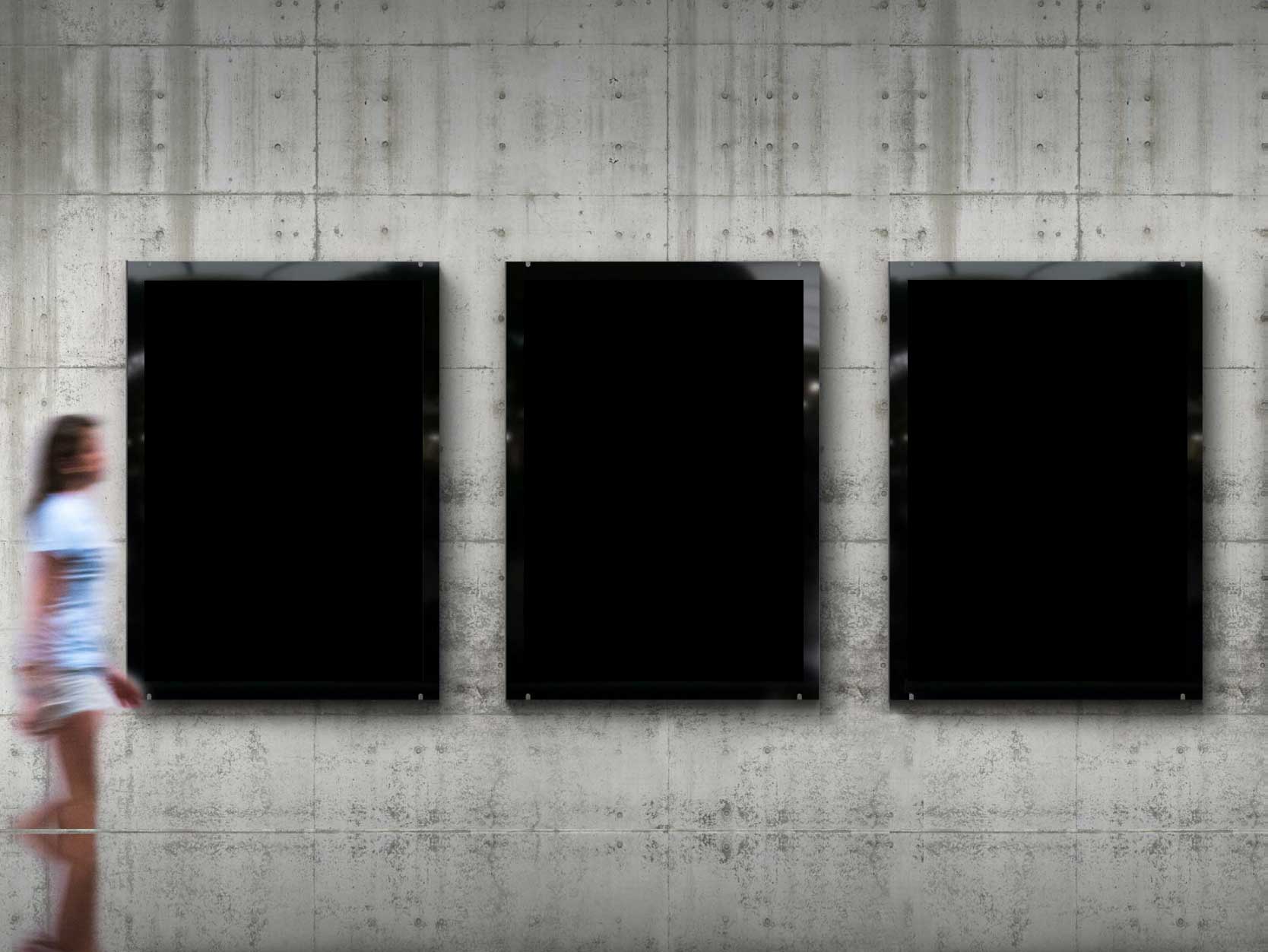 The 6 UAB features!
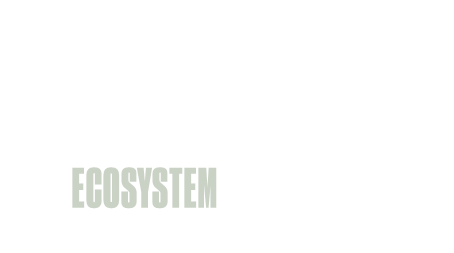 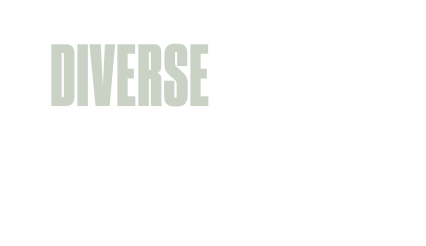 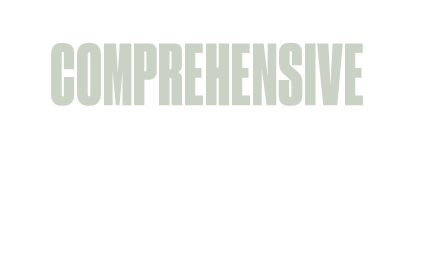 2
3
5
4
6
1
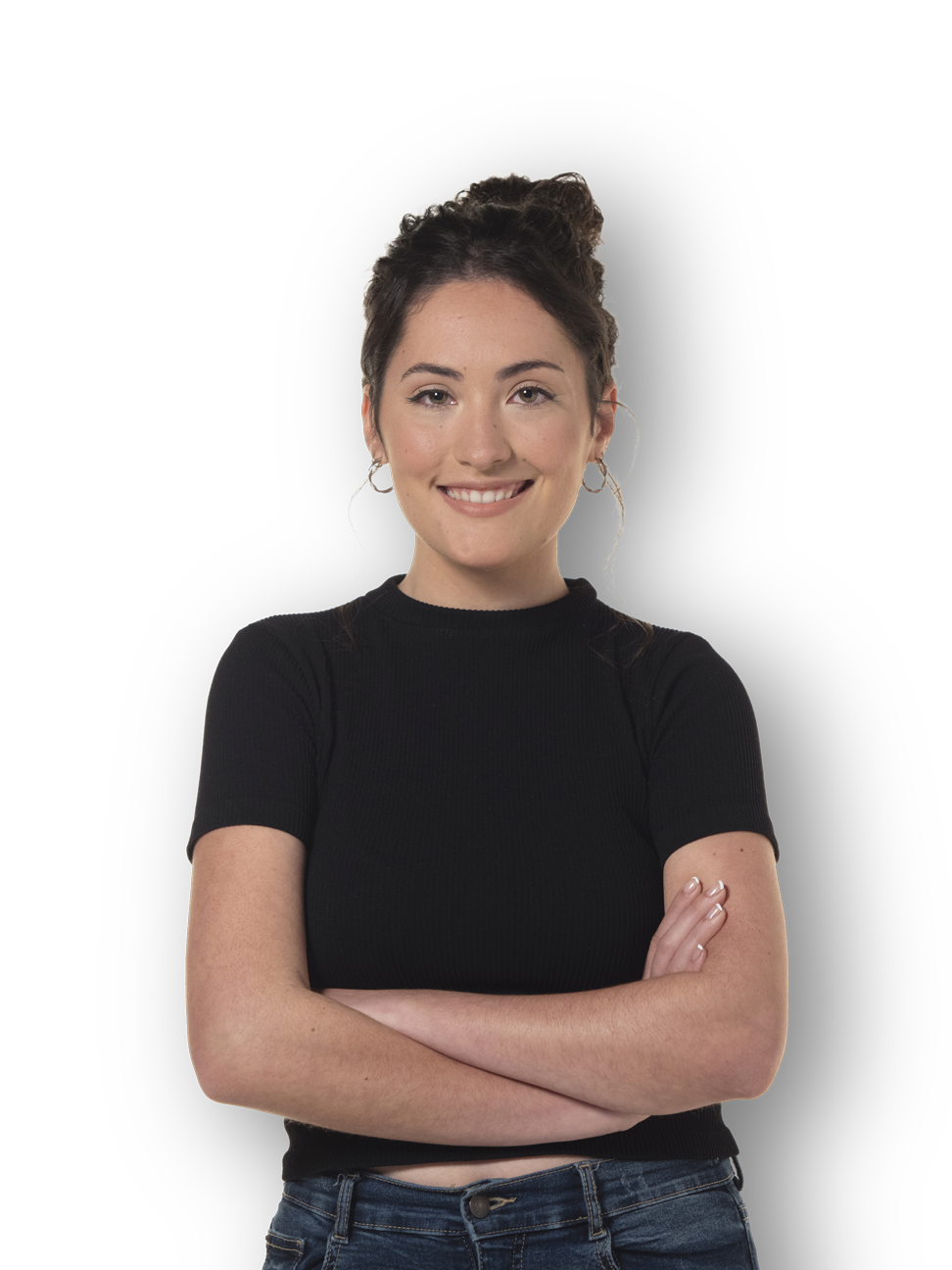 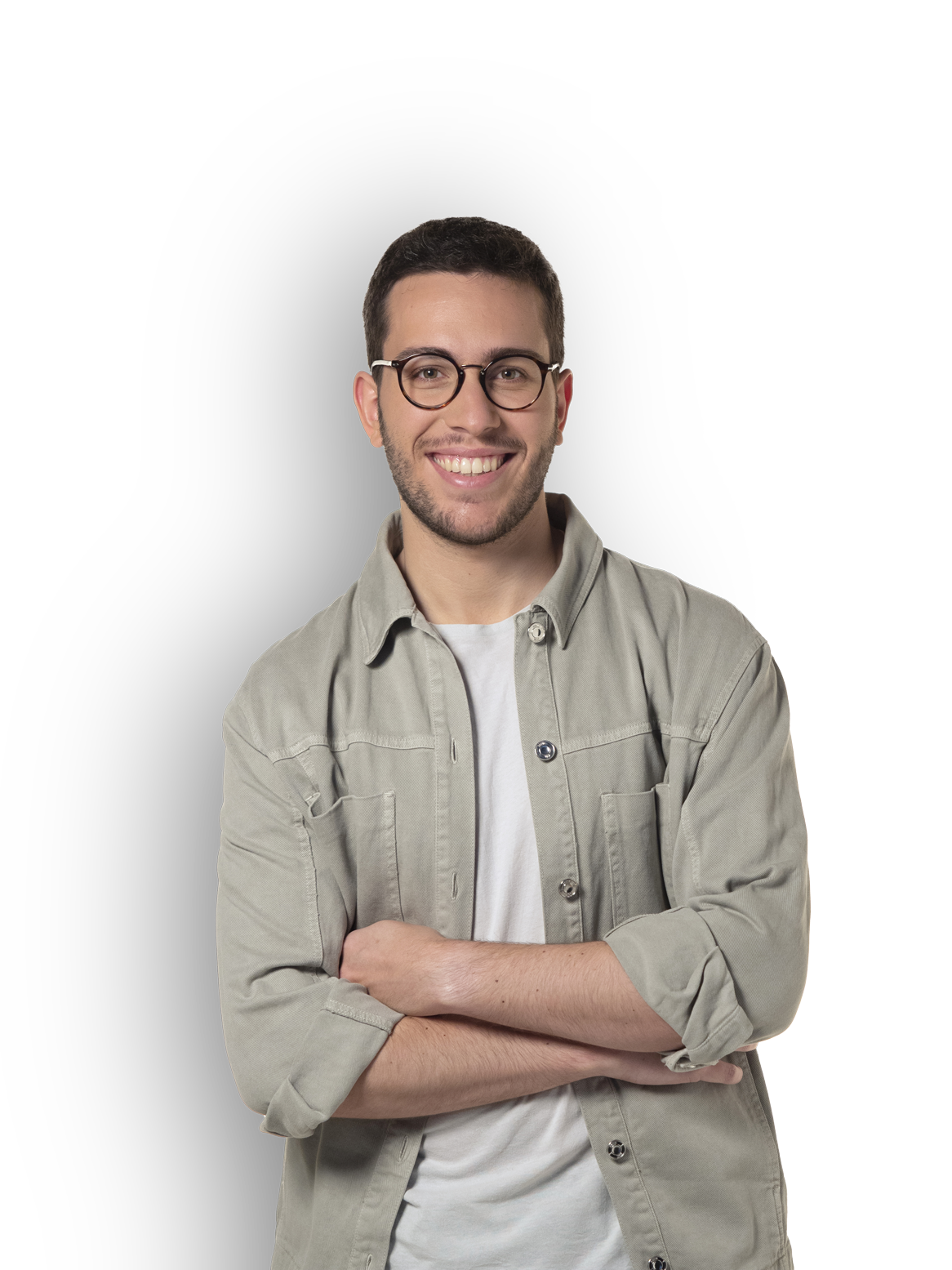 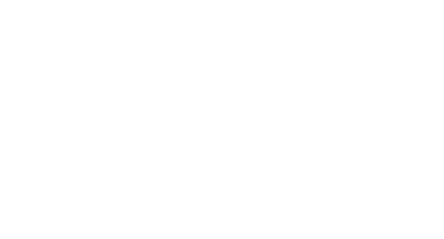 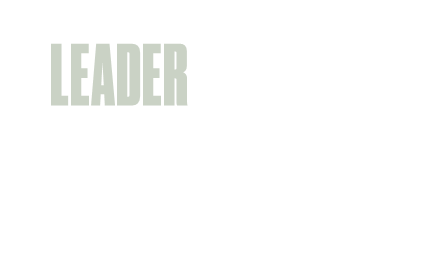 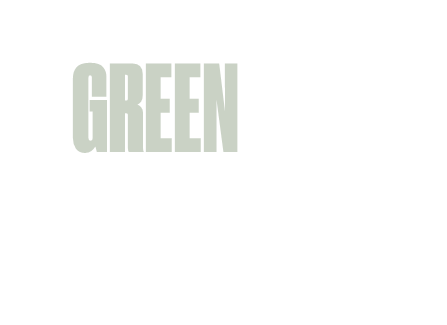 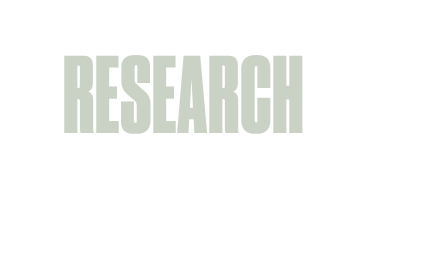 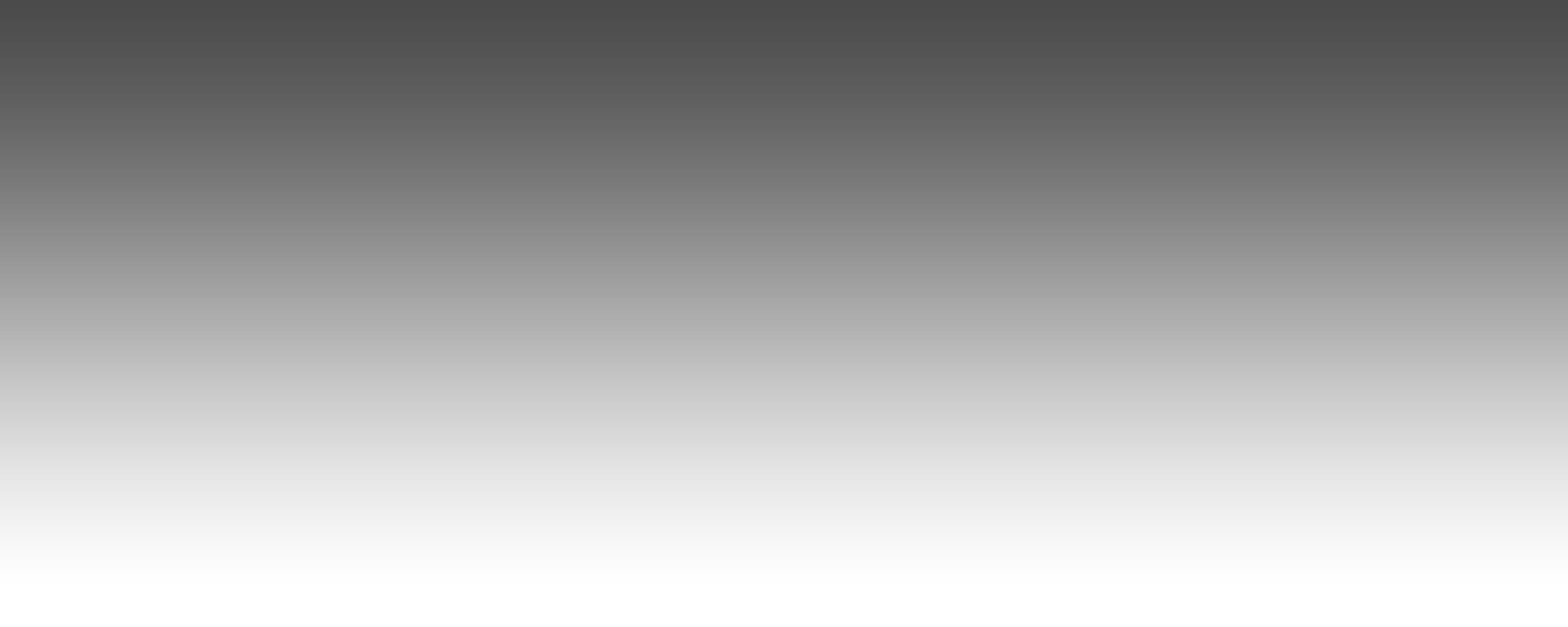 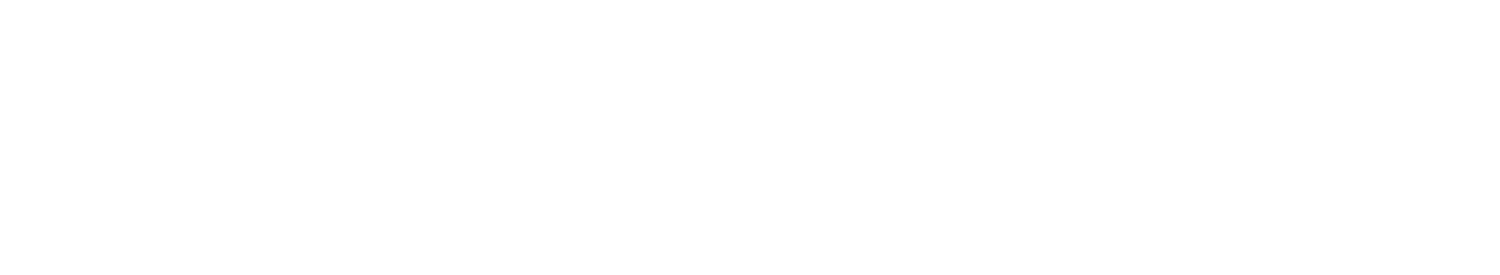 [Speaker Notes: Les 5 raons principals per triar la UAB. 
Cadascuna de les raons s'explicarà una per una en els apartats següents.]
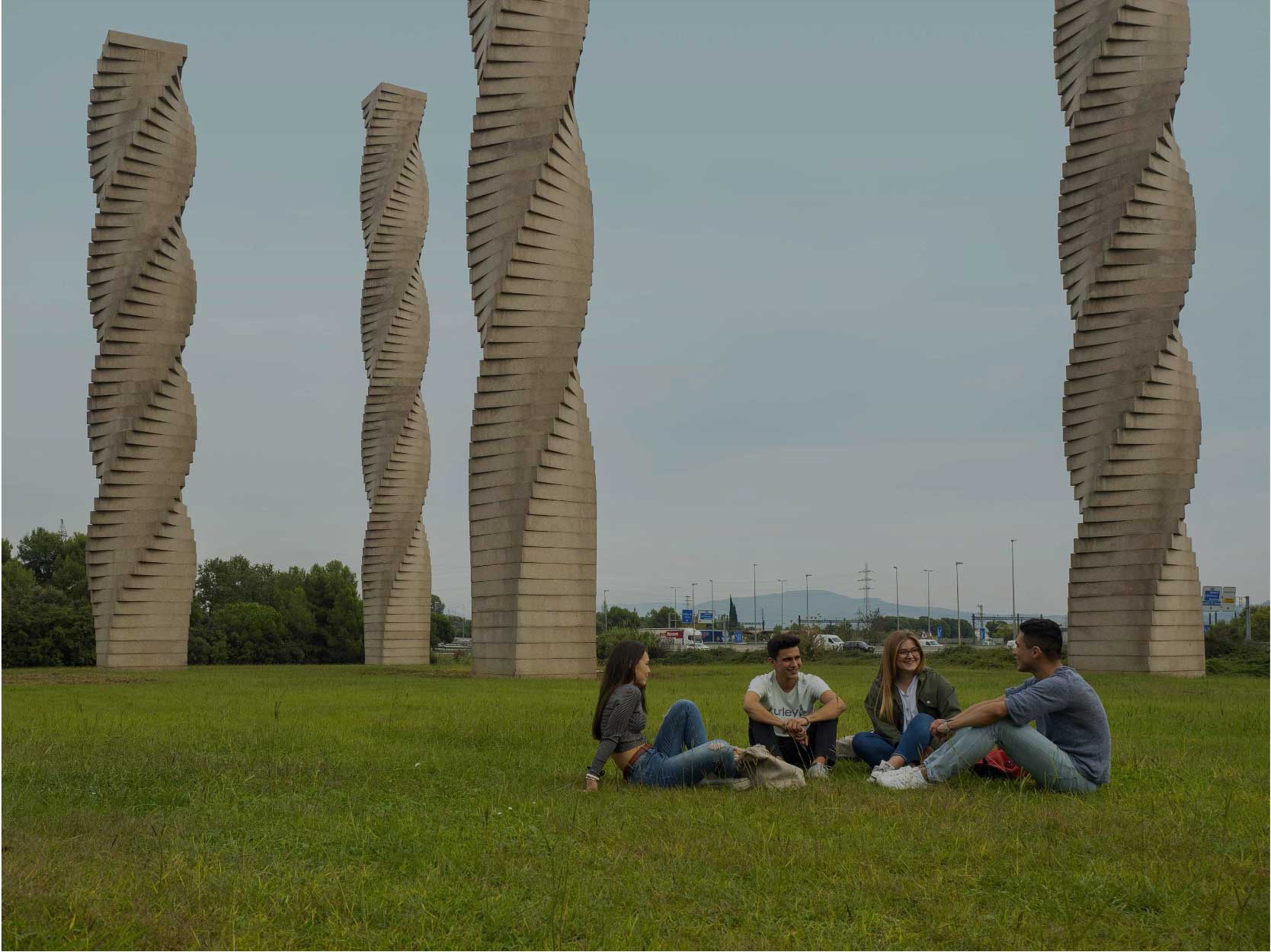 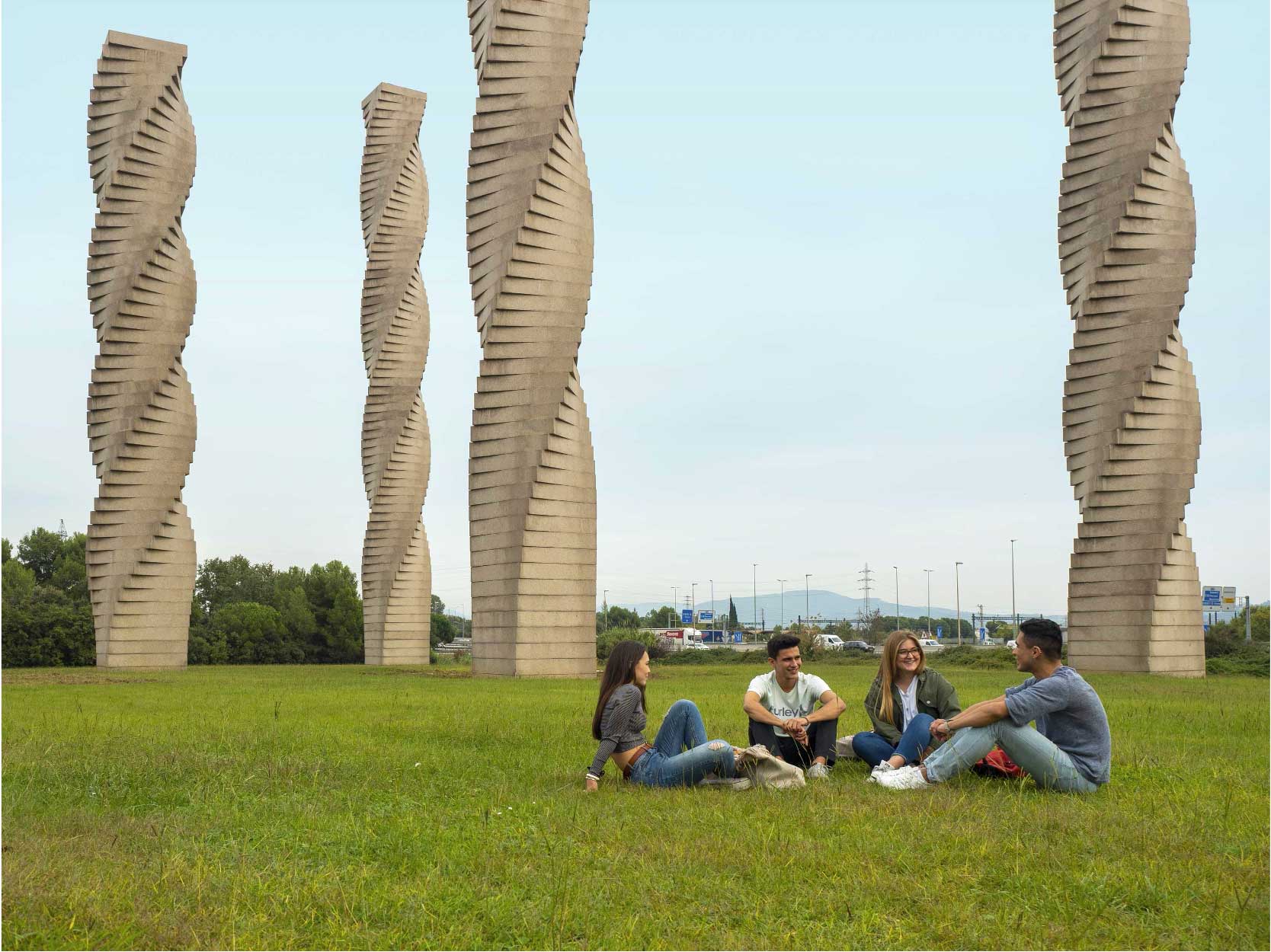 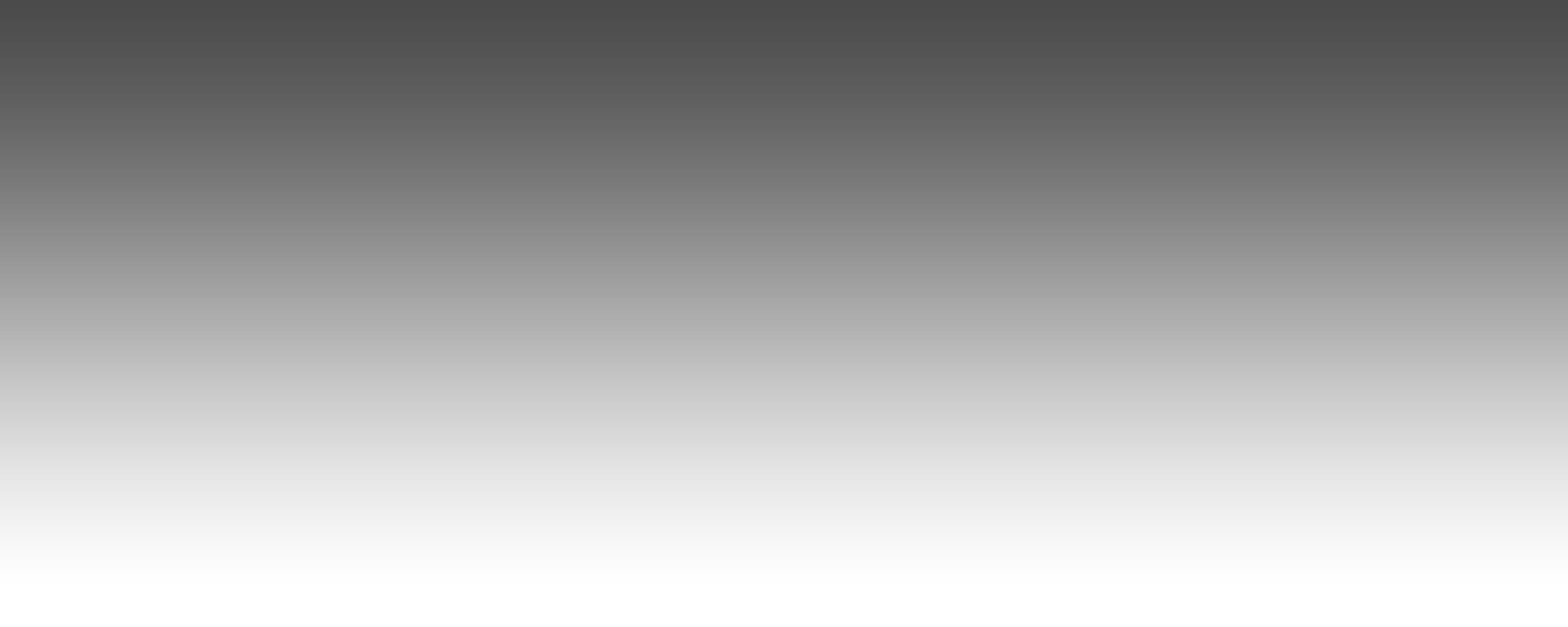 Comprehensive university in Barcelona, leader in international rankings
Art and Humanities
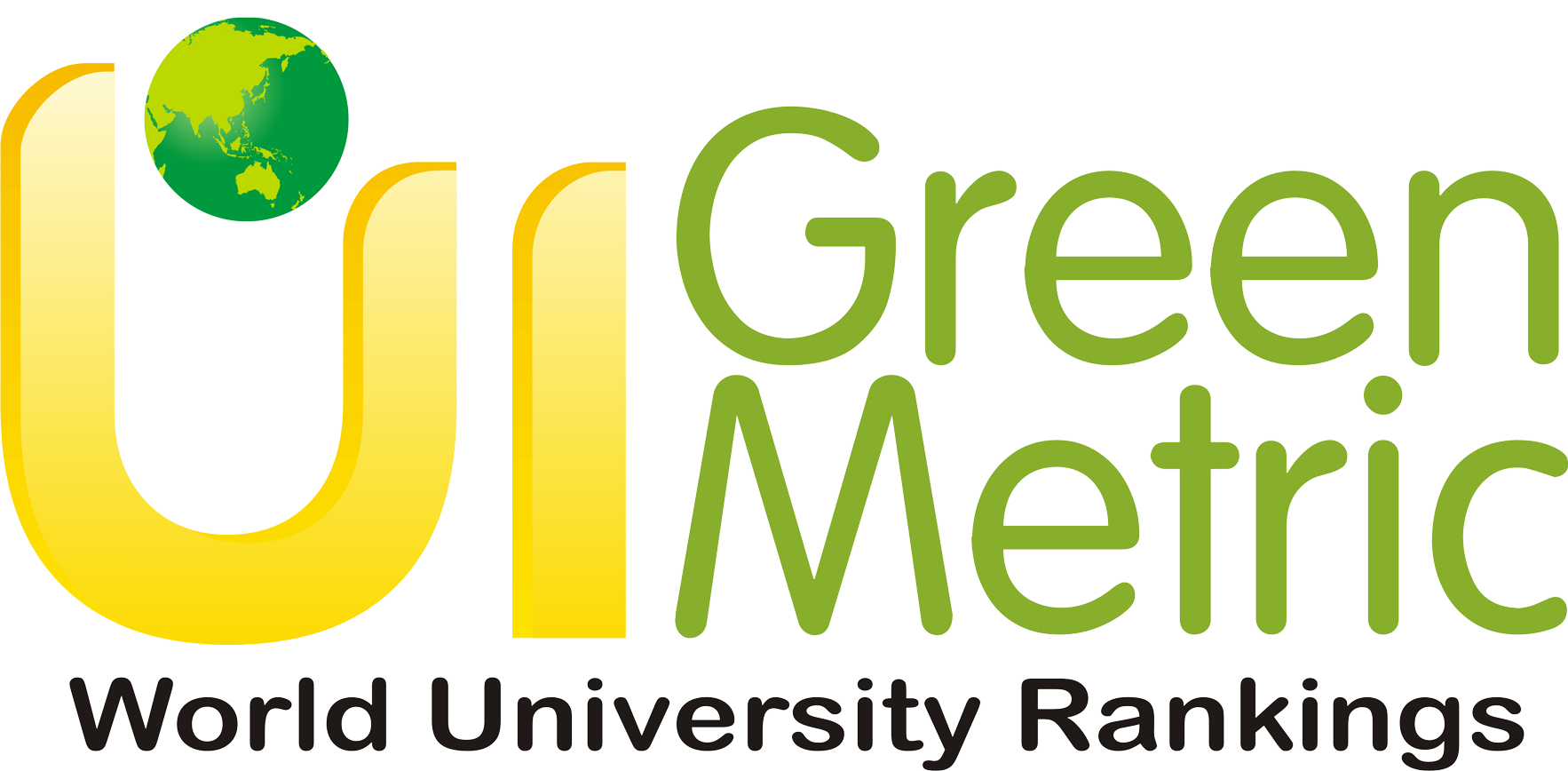 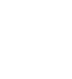 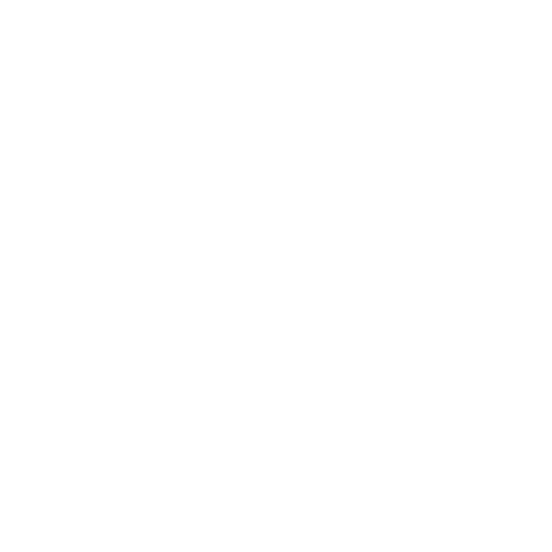 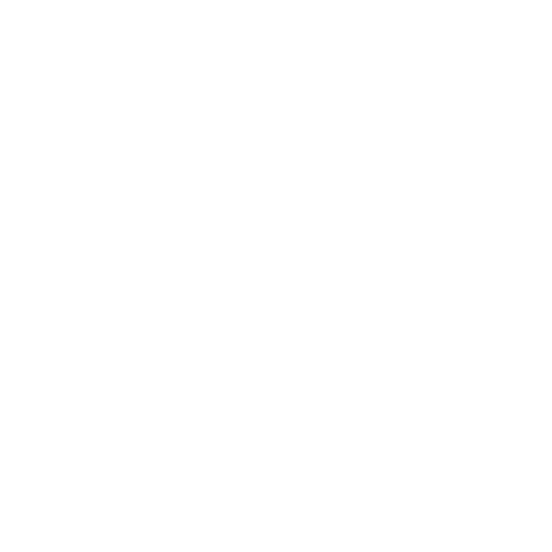 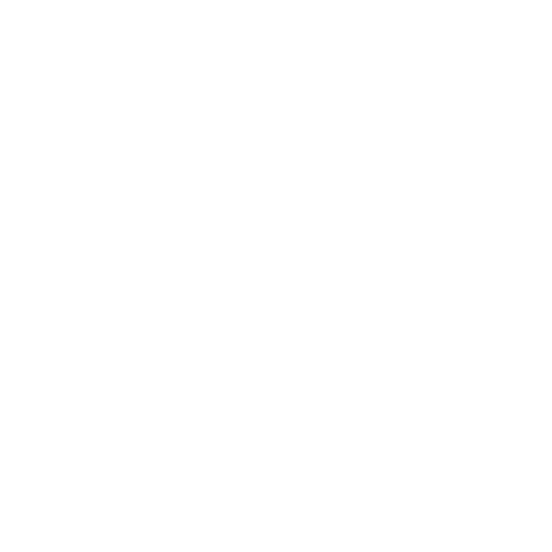 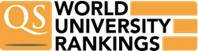 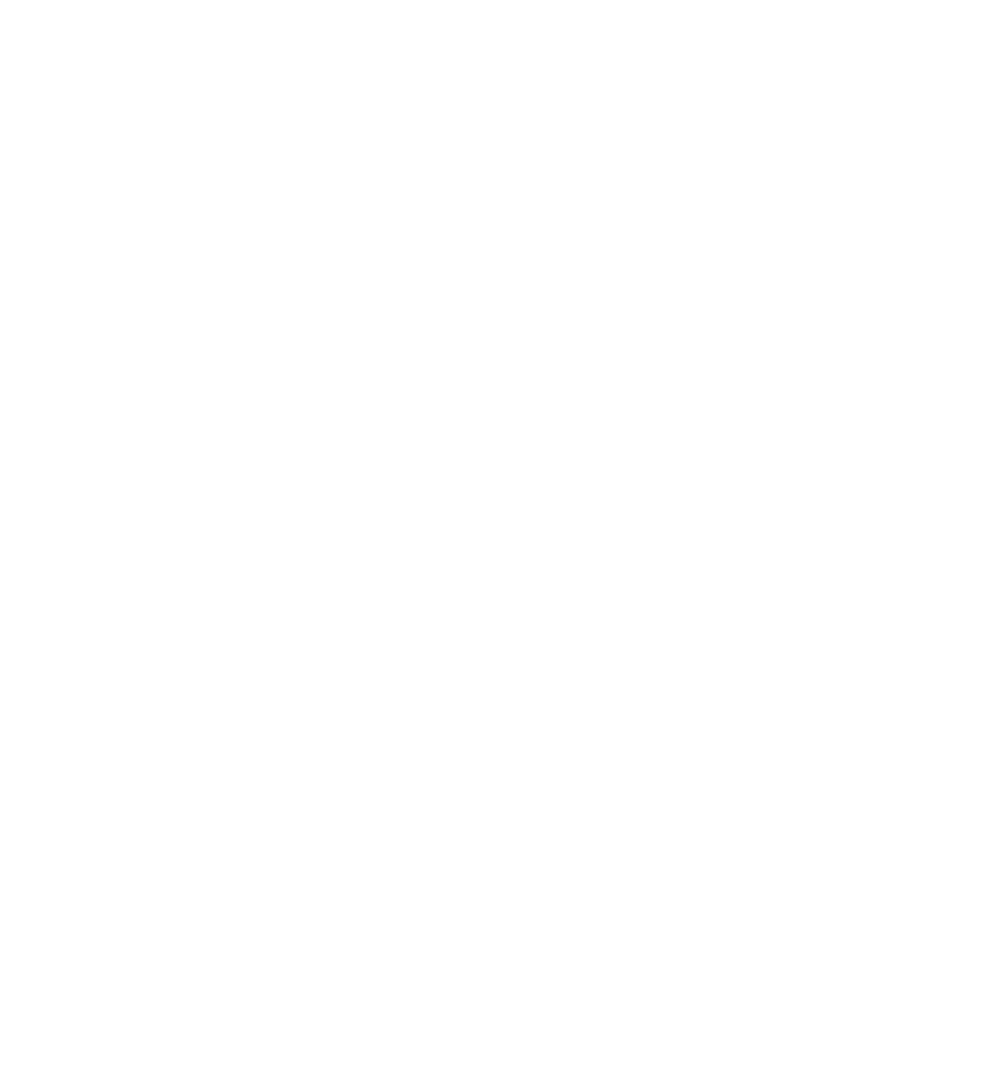 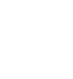 Ranking
3
XX
1
Biosciences
Engineering
Health Sciences
201-205
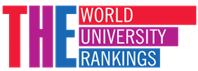 Ranking
XX
Sciences
Social Sciences and Law
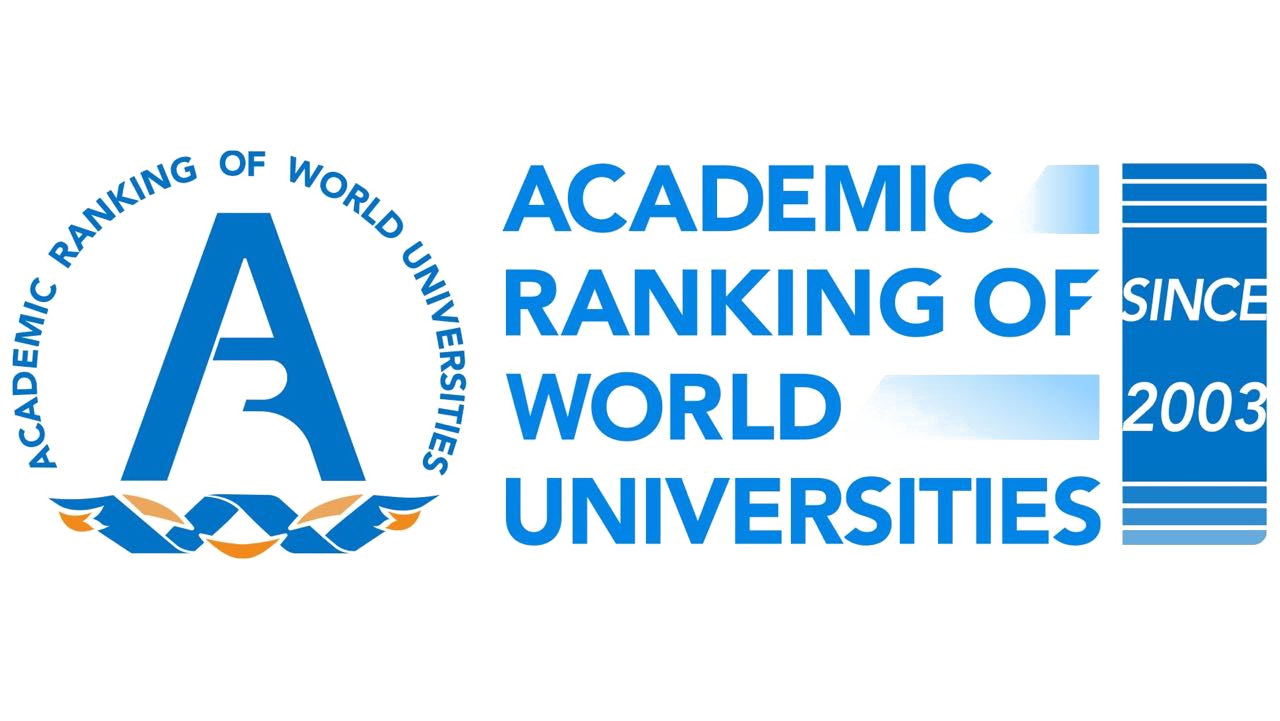 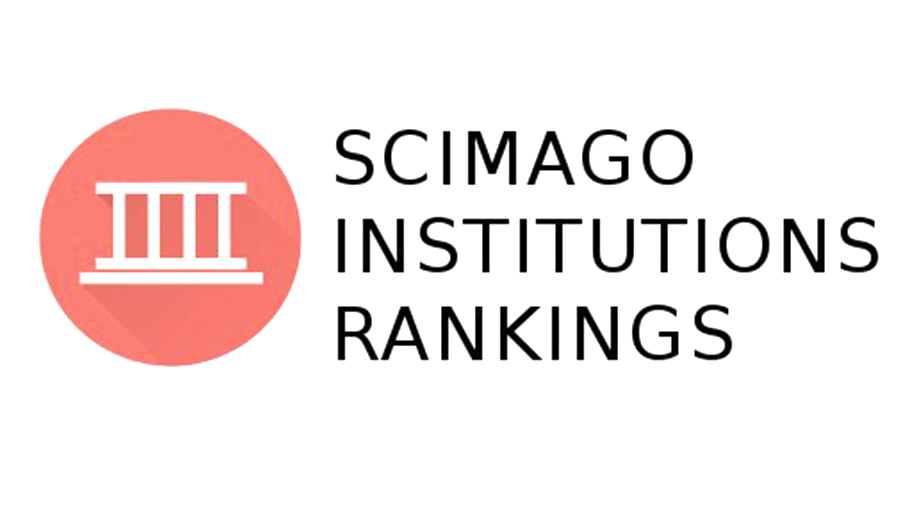 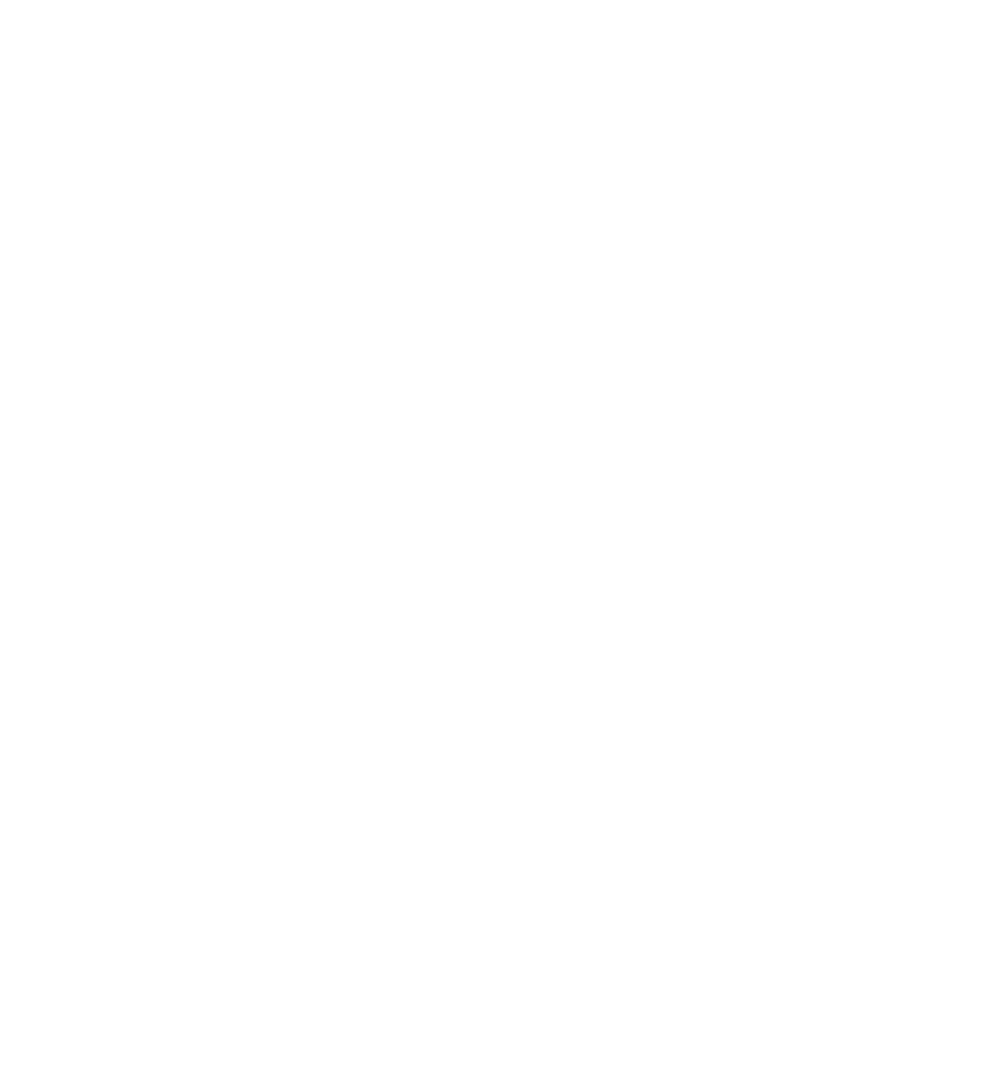 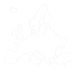 Ranking
194
2
XX
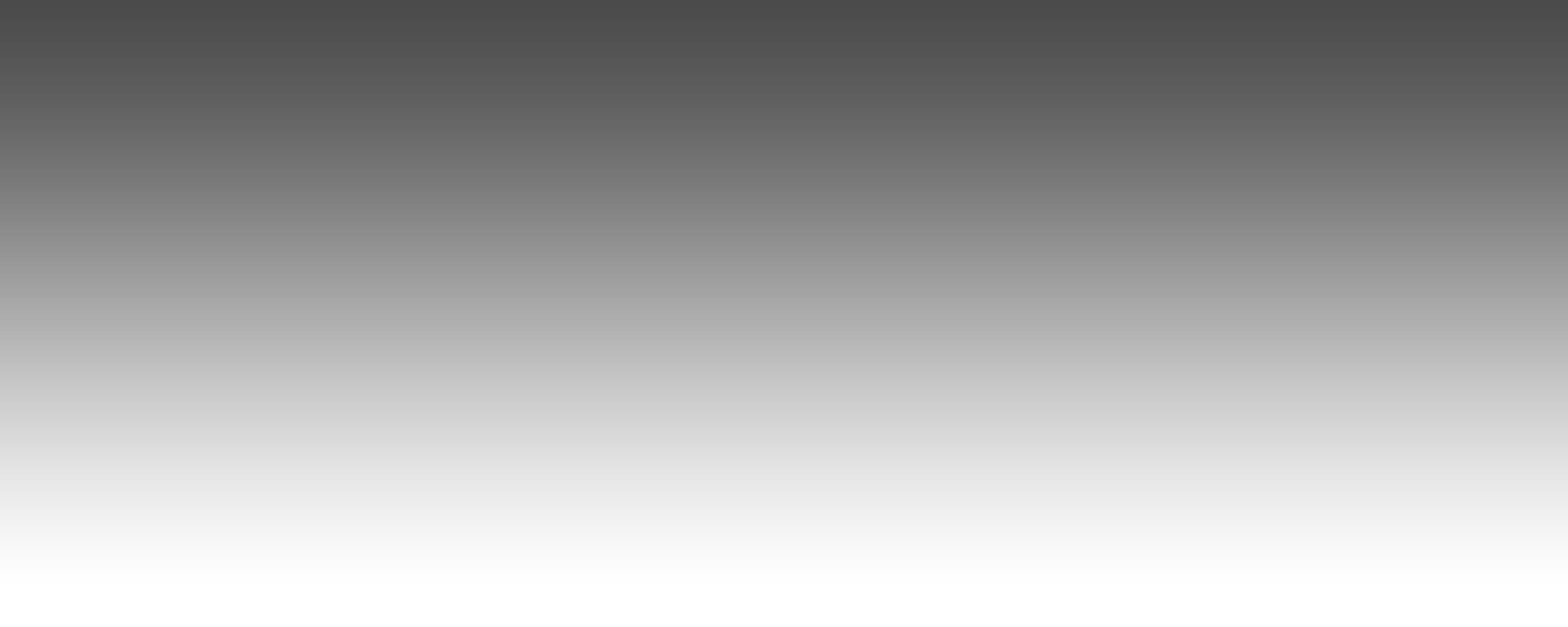 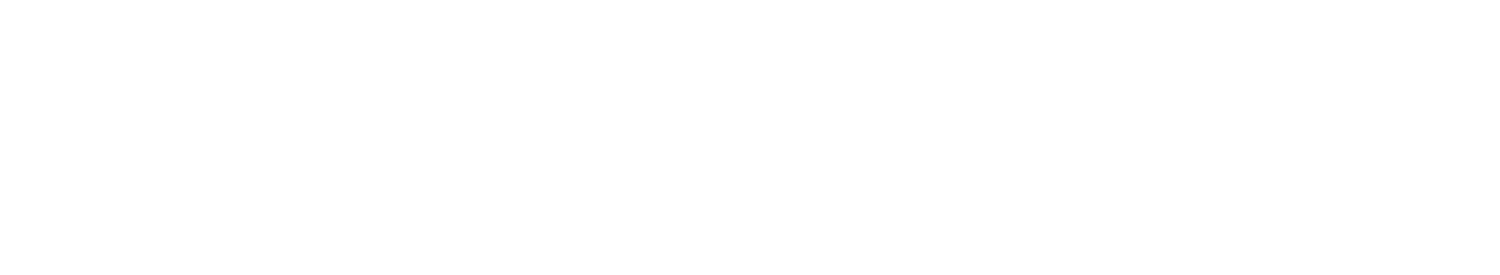 See more rankings
Last update: 2024 January
[Speaker Notes: La UAB està molt ben situada als rànquins internacionals, té prestigi a la Unió Europea i es reconeix a nivell global. Hem posat una selecció dels rànquings més importants. 

THE / QS / ARWU: són els 3 rànquings de referència internacional.
Green Metric: rànquing de sostenibilitat.
CYD: universitat amb més indicadors d’alta eficiència.
Scimago: rànquing de recerca.

Cliqueu a “Veure més rànquings” per a més informació.]
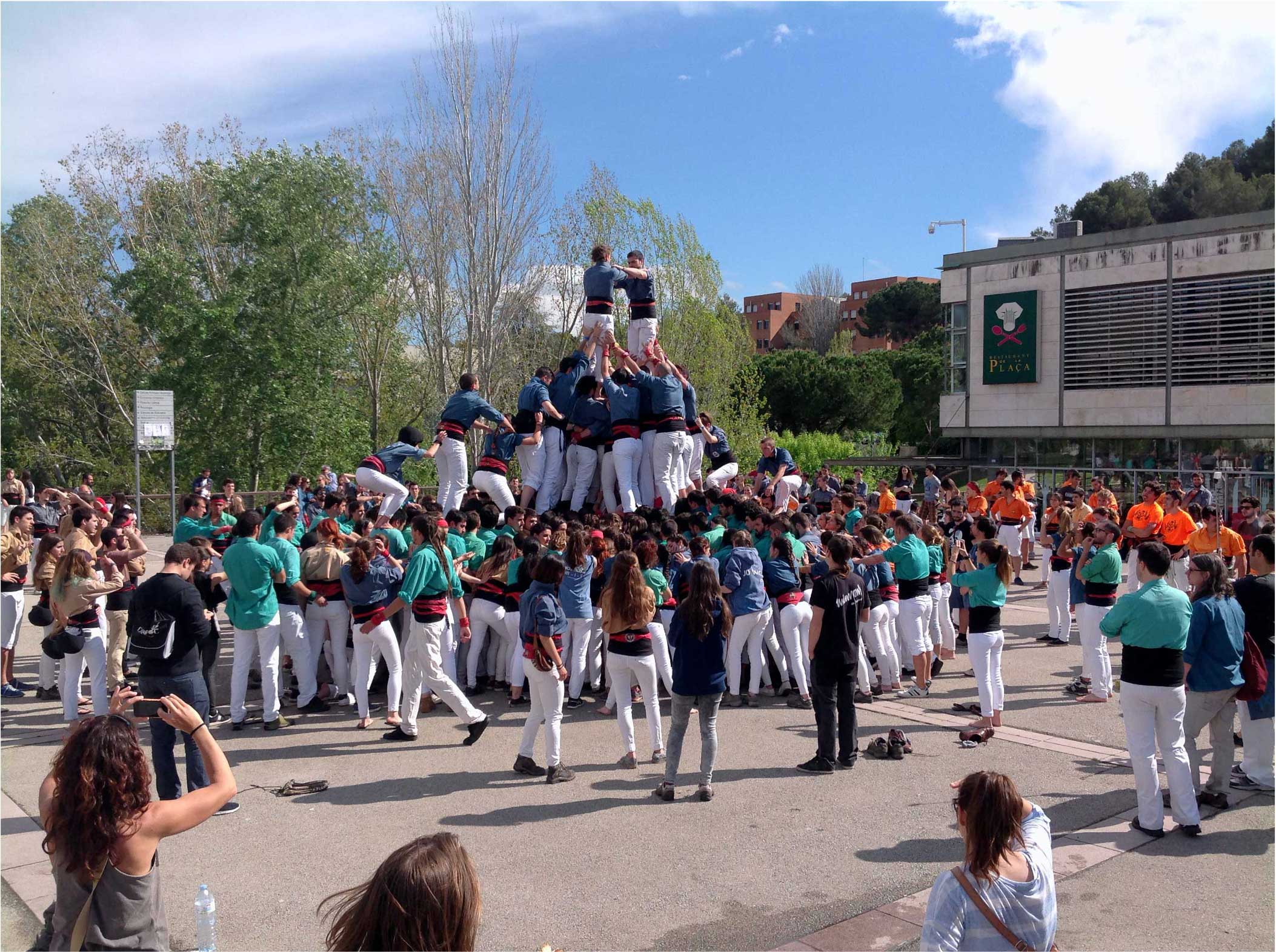 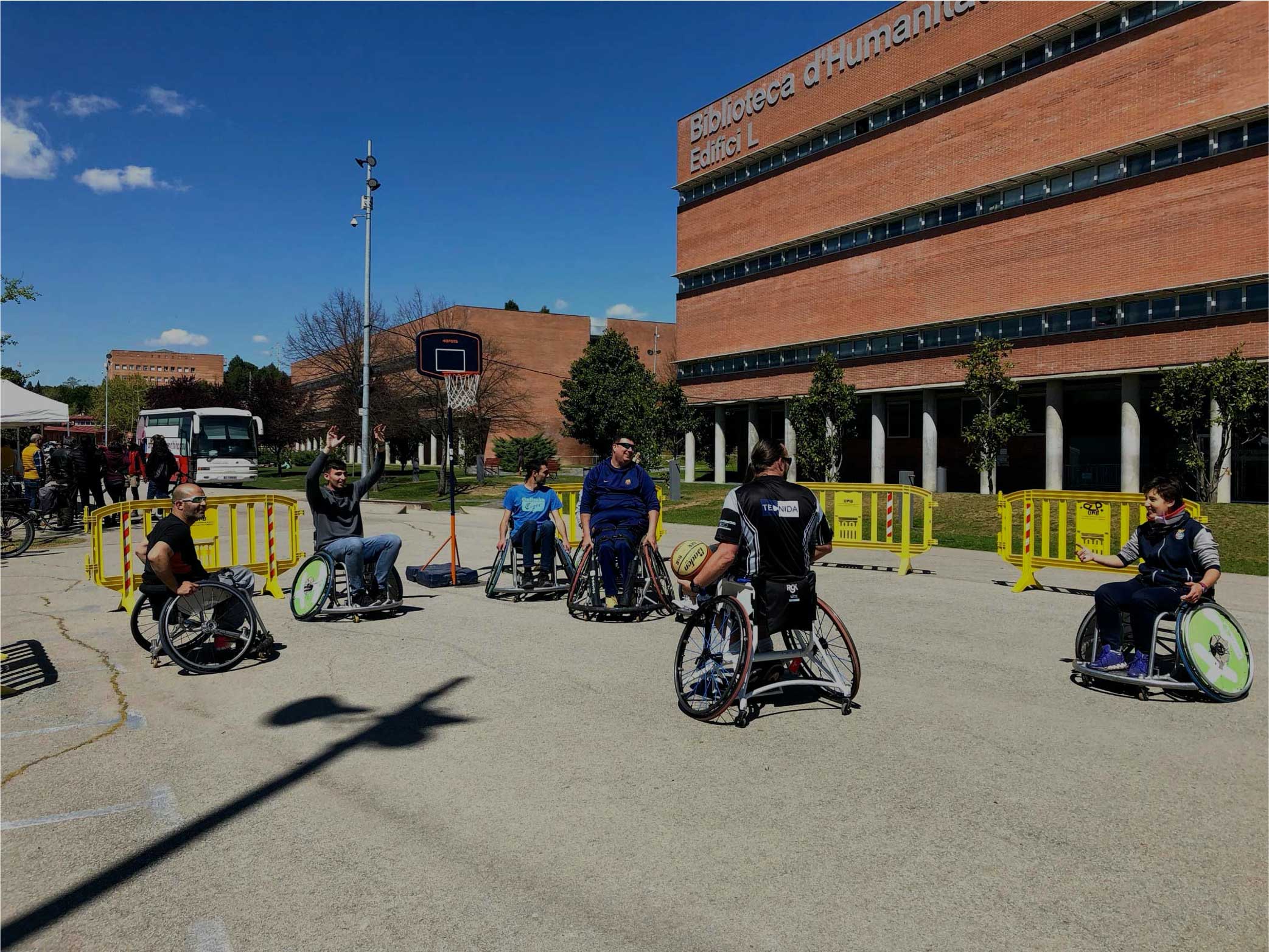 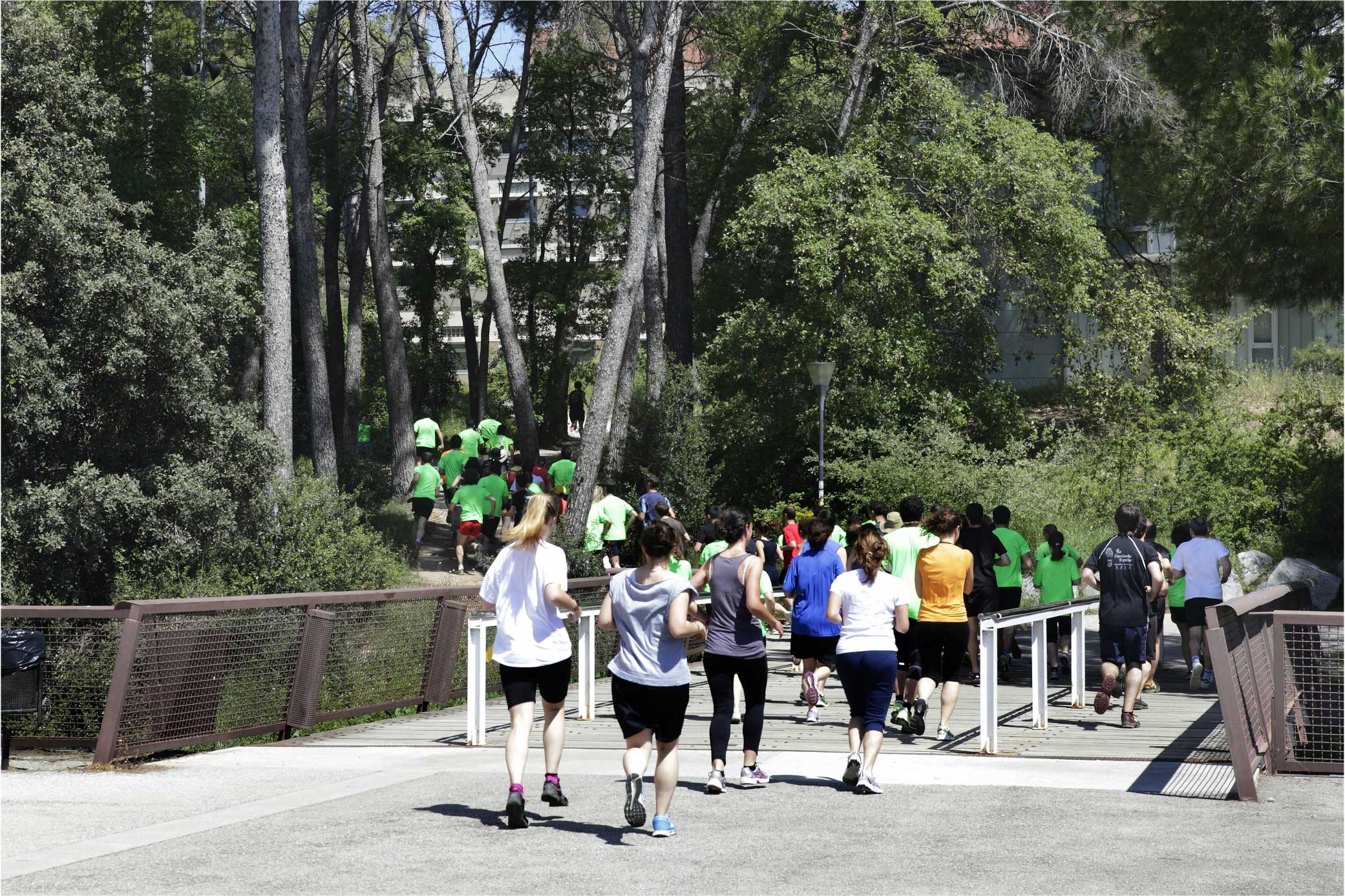 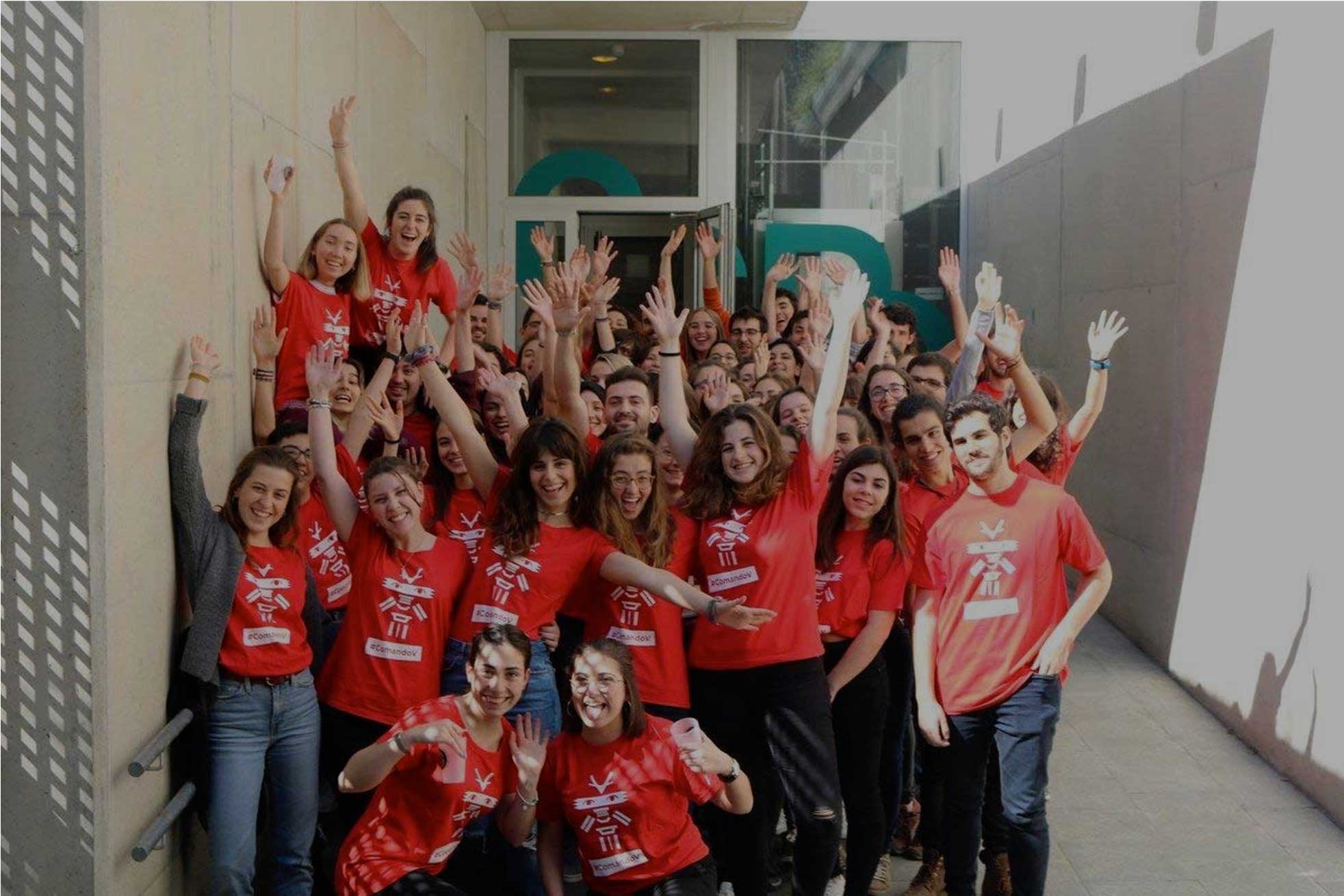 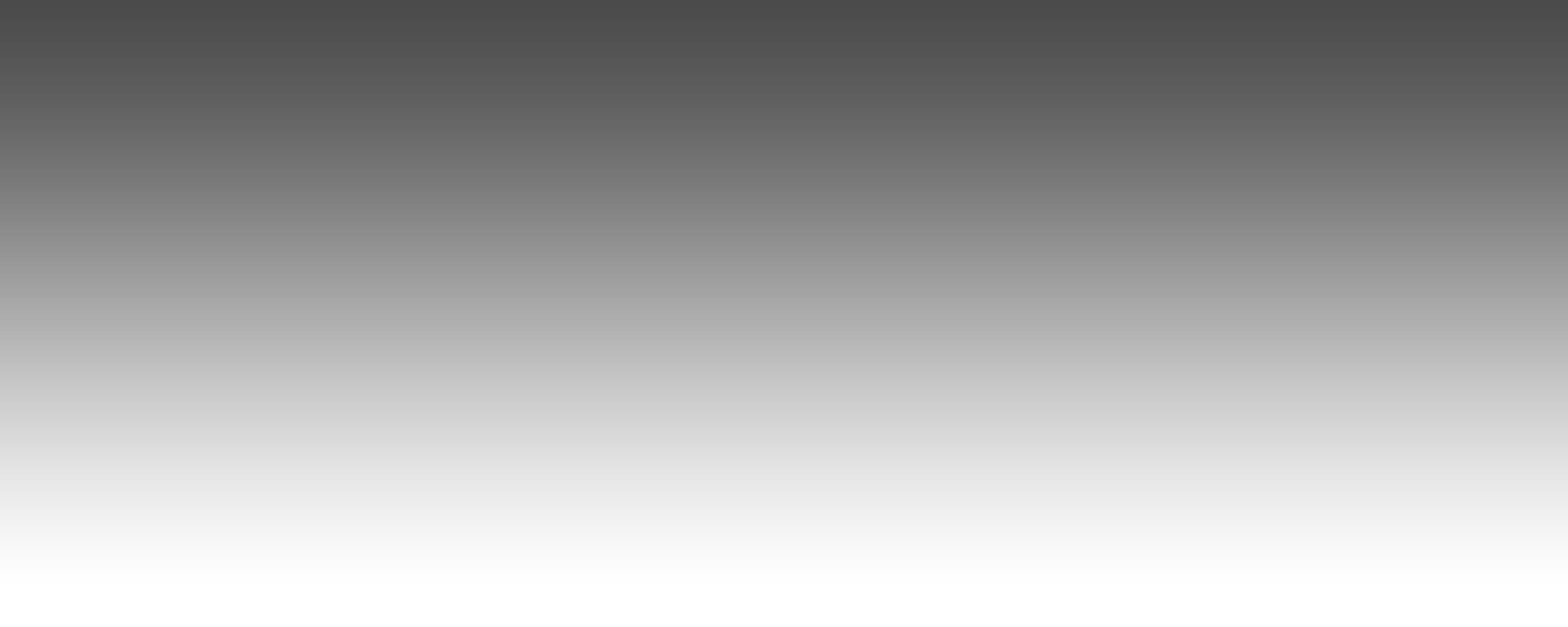 Diverseand Inclusive
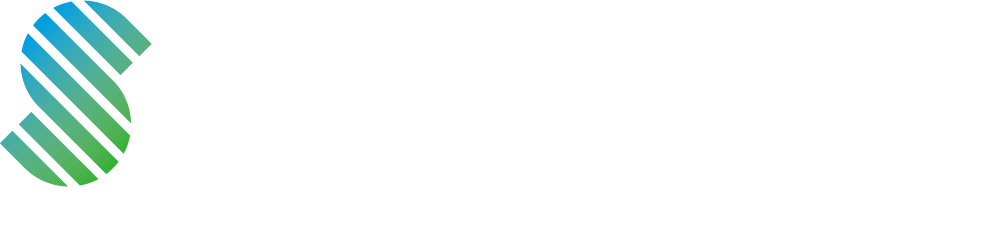 Global Justice
Healthy and Sustainable
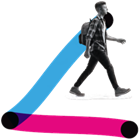 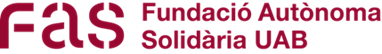 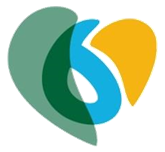 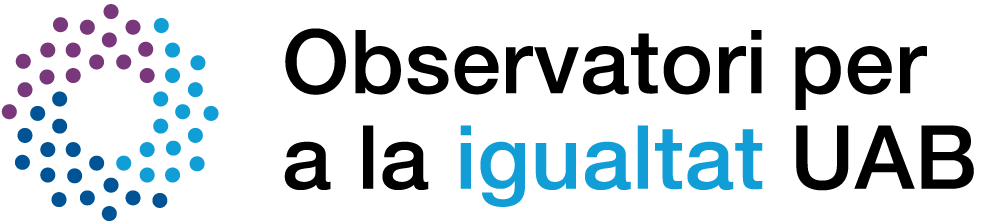 Participative and Culture-Focused
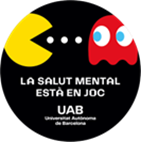 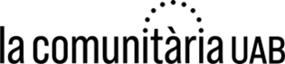 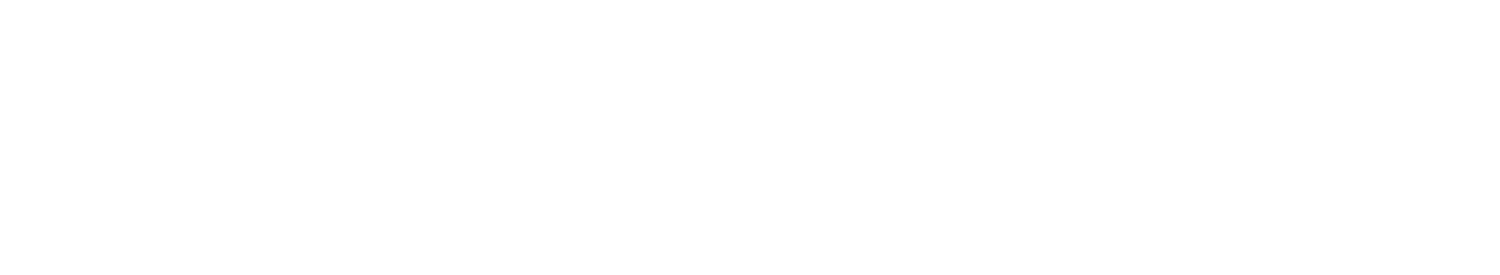 [Speaker Notes: Cliqueu als logotips per a més informació.

Responsabilitat Social Universitària: des de 2010, la UAB desenvolupa el seu projecte de Responsabilitat Social a través de diferents eixos estratègics que promouen la transformació social mitjançant la generació i la transferència de coneixement.
Fundació Autònoma Solidària: entitat social universitària amb la missió de facilitar eines per contribuir a fer que la comunitat universitària formi part d'una ciutadania activa, crítica i agent de transformació social.
Emergència climàtica: la UAB s'afegeix a la declaració d'emergència climàtica recollint la veu de les persones que han signat la “carta oberta a la UAB” per a la declaració de l'estat d'emergència climàtica.
Campus Saludable i Sostenible: projecte de 70 actuacions per a millorar la salut de la comunitat universitària promovent entorns i hàbits per a un estil de vida saludable, i assolir una Universitat més sostenible i respectuosa amb el medi ambient.
Observatori per a la Igualtat: es dedica principalment a l’anàlisi de les desigualtats a l’educació superior, concretament a l'estudi i la diagnosi del sexisme i les desigualtats per discapacitat. Dóna a conèixer les accions i recursos dissenyats per a corregir desigualtat i discriminació.
Festa Major: és la primera festa d'una universitat catalana que rep el distintiu Q de festa! que atorga la Generalitat de Catalunya a les festes que compleixen uns criteris de salut, benestar i qualitat. 
Dades curs 2018-2019:
421 voluntaris
Actuacions en 43 municipis de Catalunya
7a universitat del món en la  reducció de desigualtats
11a universitat del món en la promoció de la igualtat de gènere
82 col·lectius a la UAB
175 activitats culturals programades amb més de 11.000 assistents]
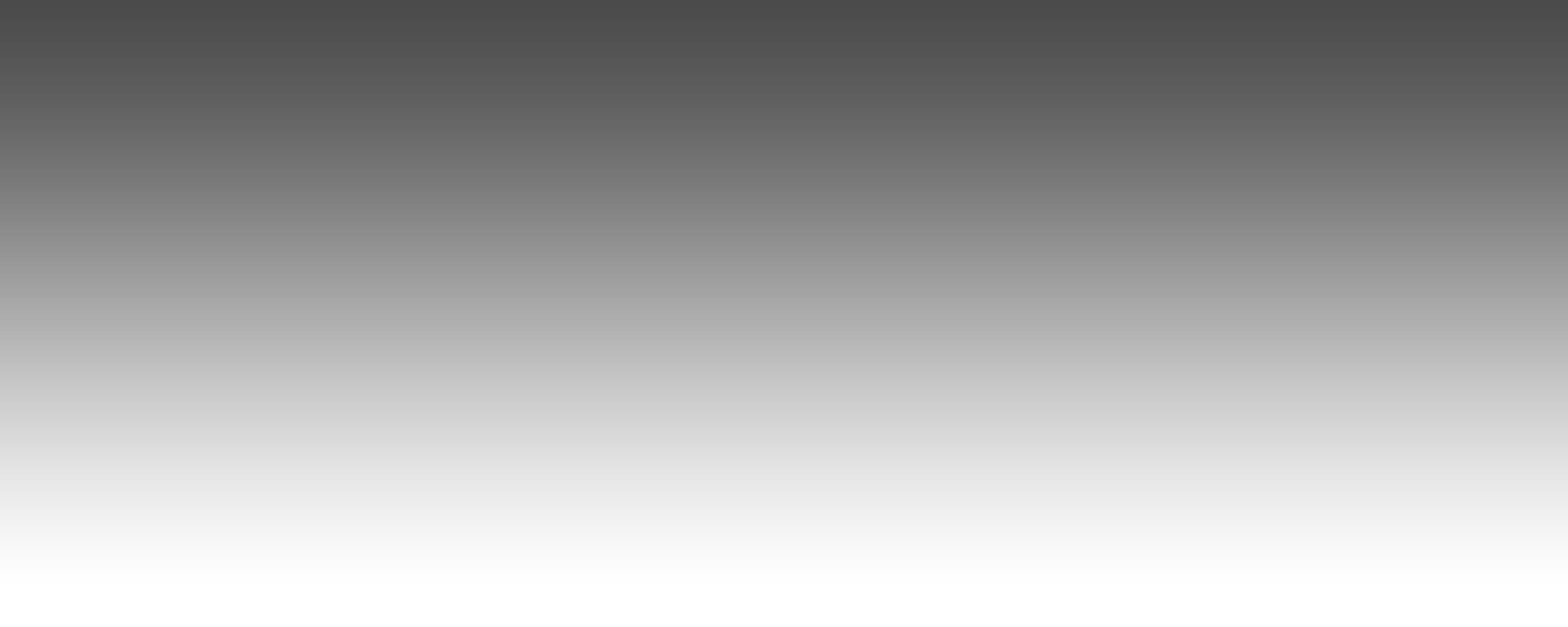 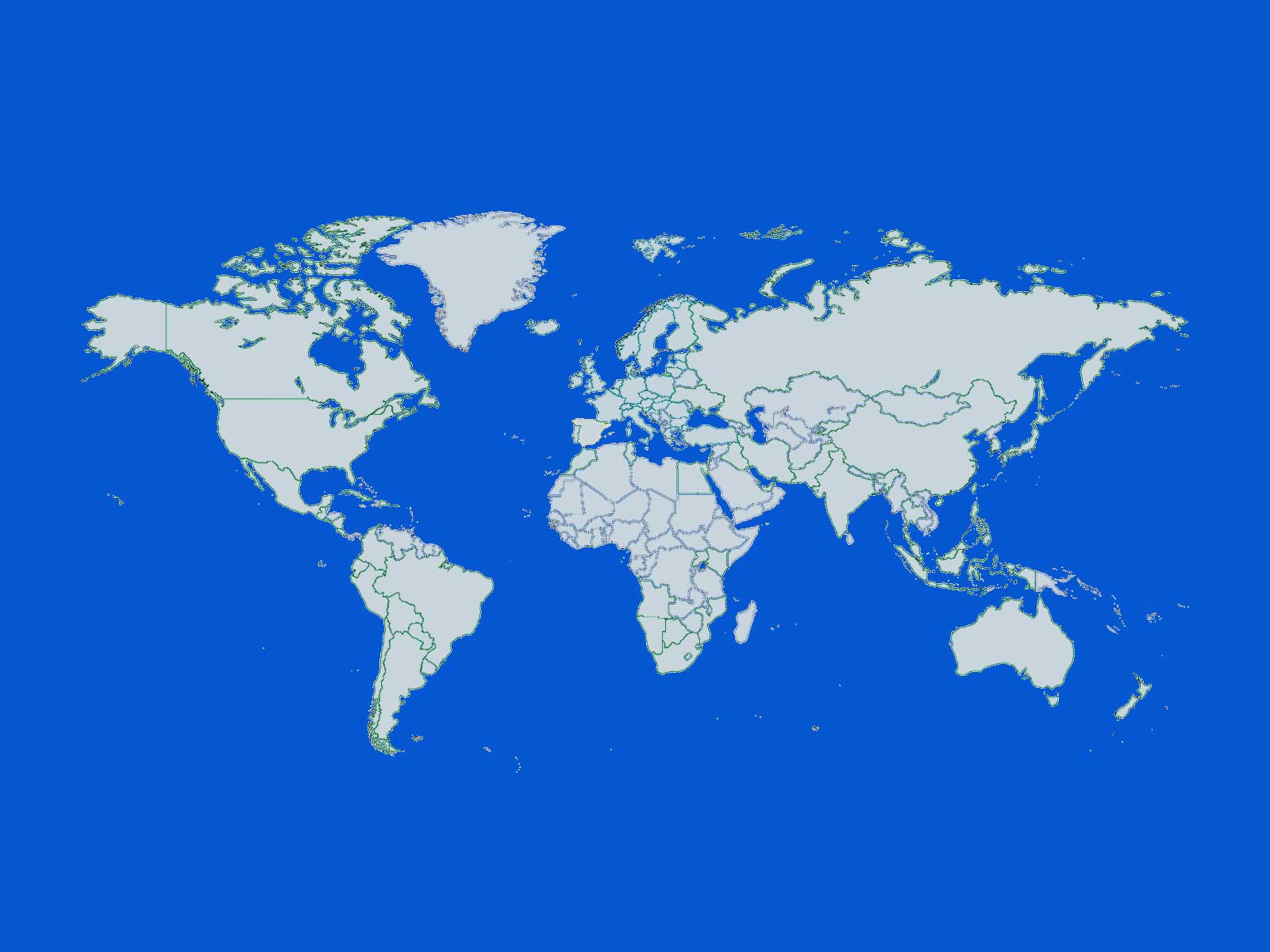 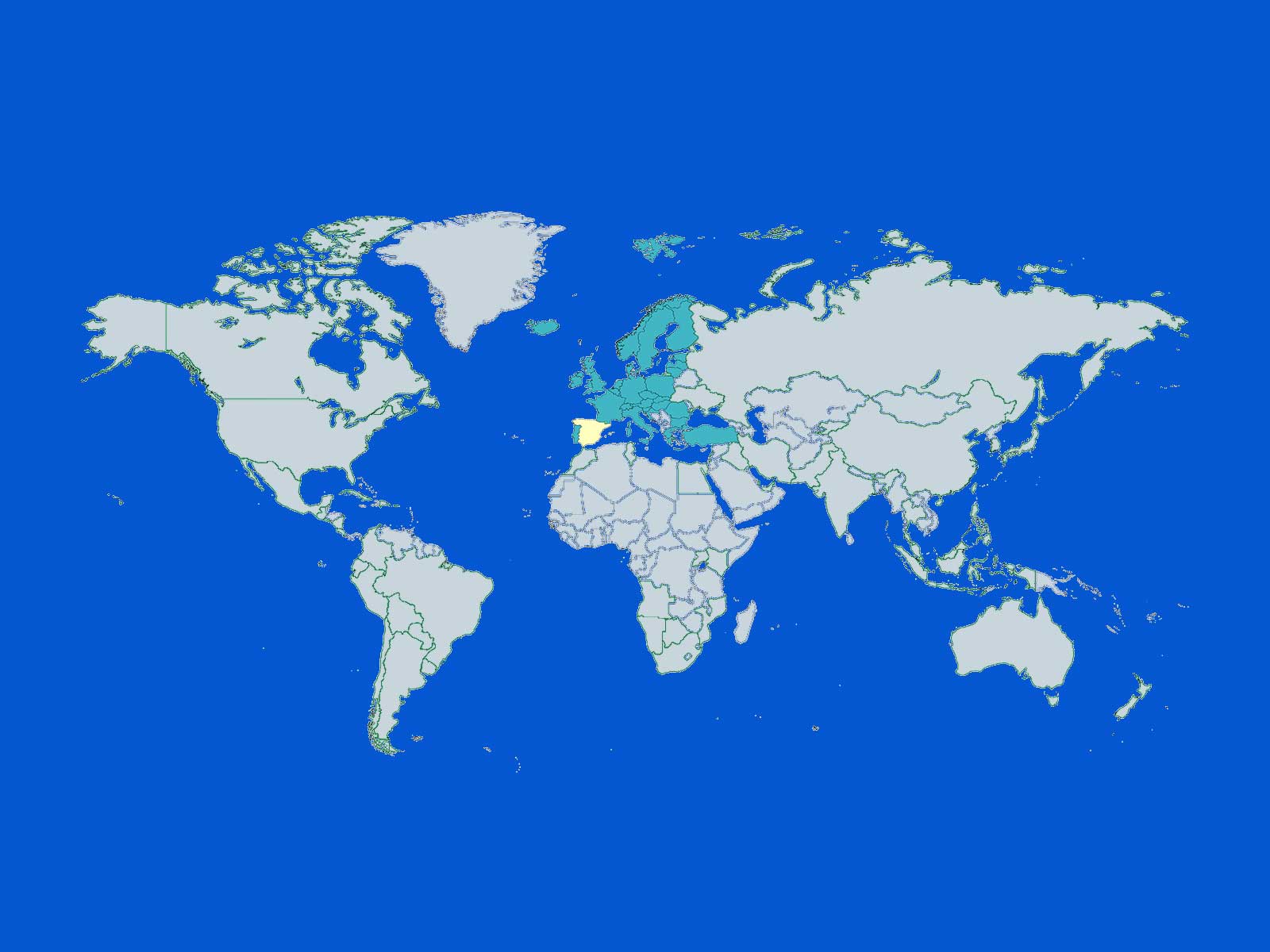 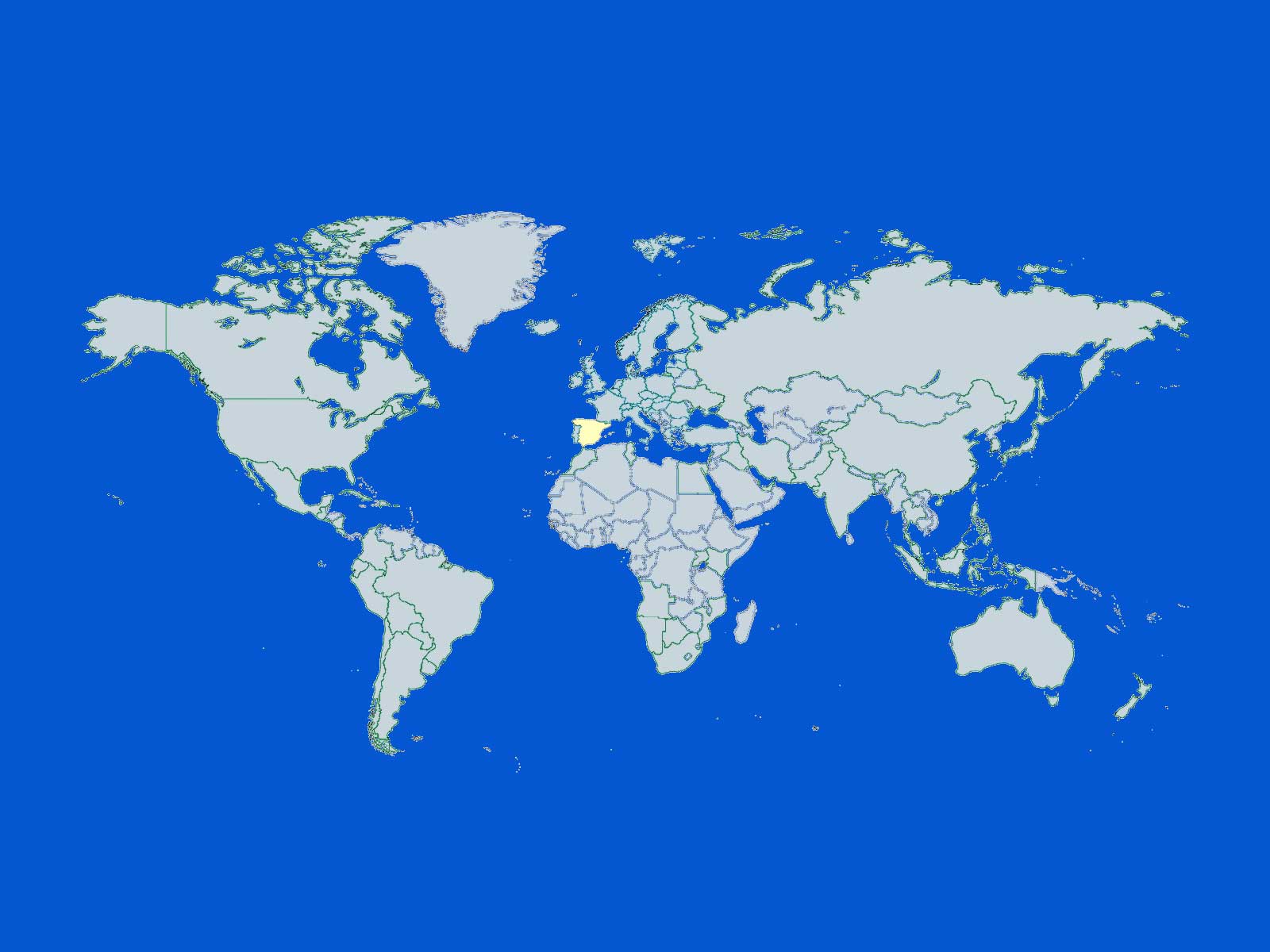 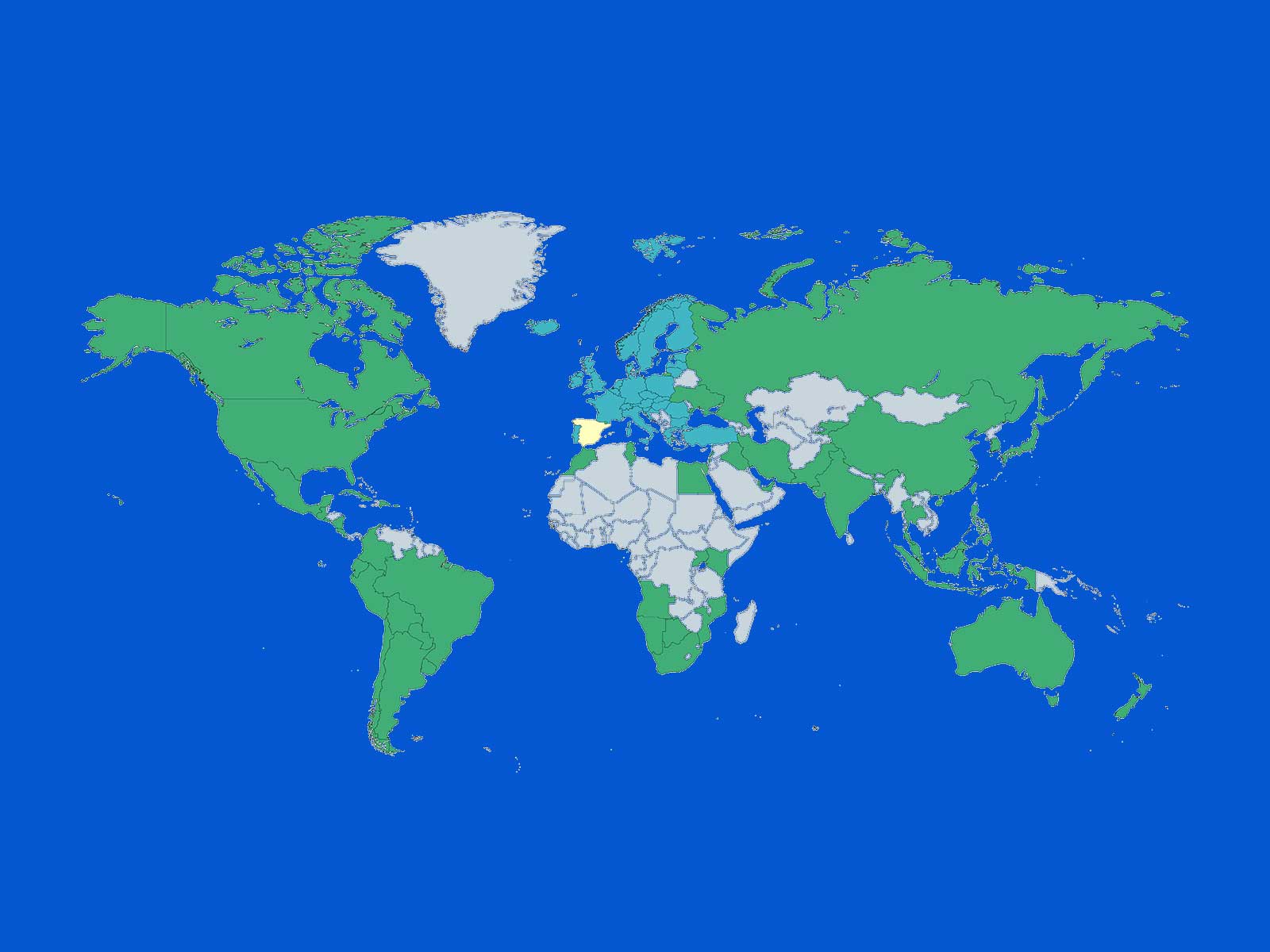 Global
+10.500 International students at UAB
SICUE
Erasmus+
UAB Exchange Programme
Mobility & Exchange Programmes
Bachelor Degrees
Master & PhD
Education Abroad
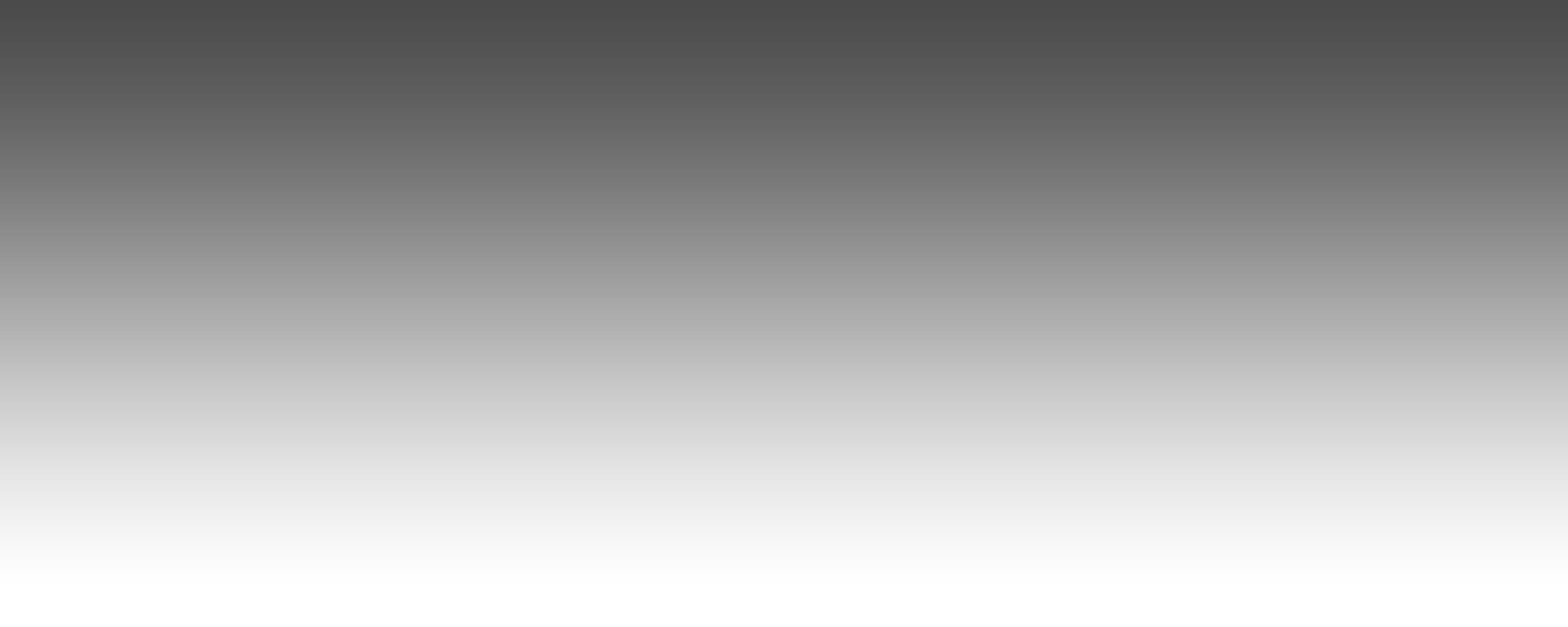 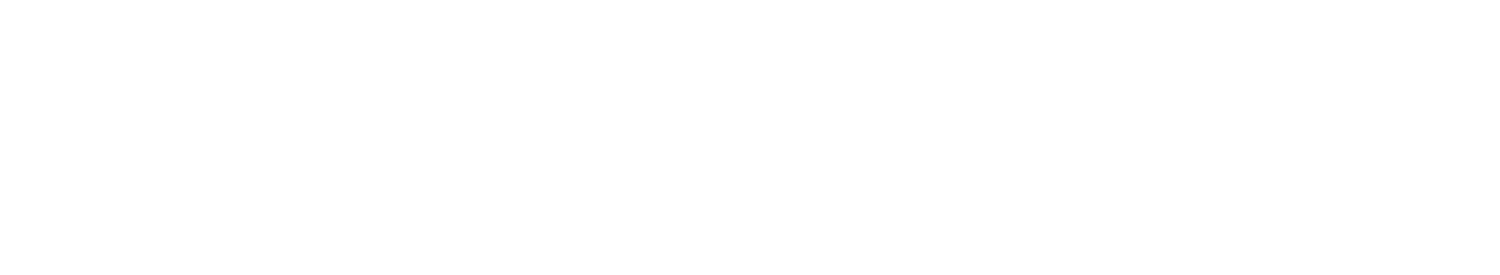 [Speaker Notes: Cliqueu al nom del programa per a més informació.
Programa DRAC: impulsa la mobilitat de tota la comunitat universitària de Catalunya, el País Valencià, les Illes Balears, Catalunya Nord i Andorra, mitjançant l’atorgament d’ajuts per a docència, recerca i activitats culturals.
Programa SICUE: ofereix als estudiants de grau la possibilitat de realitzar estades d'intercanvi a altres universitats espanyoles.
Erasmus+: estades d’intercanvi a universitats de la Unió Europea. 
UAB Exchange Programme: programa propi de la UAB, que estableix conveni amb la universitat estrangera. Estades d’intercanvi a universitats d’altres països fora de la Unió Europea, per exemple: Japó, Estats Units, Austràlia, Xile, Argentina, Sudàfrica i Canadà.

Dades curs 2018-2019:
3.382 places d’intercanvi Erasmus+
977 places al programa propi de la UAB.
1.062 estudiants de grau han marxat d’intercanvi a una universitat estrangera. 
1.459 estudiants d’intercanvi de grau d’arreu del món han vingut d’intercanvi, i d’altres estudis i programes fins a 10.500 estudiants internacionals al campus (grau, màster oficial, màsters i postgraus propis, doctorat, Study Abroad, UAB Summer School.]
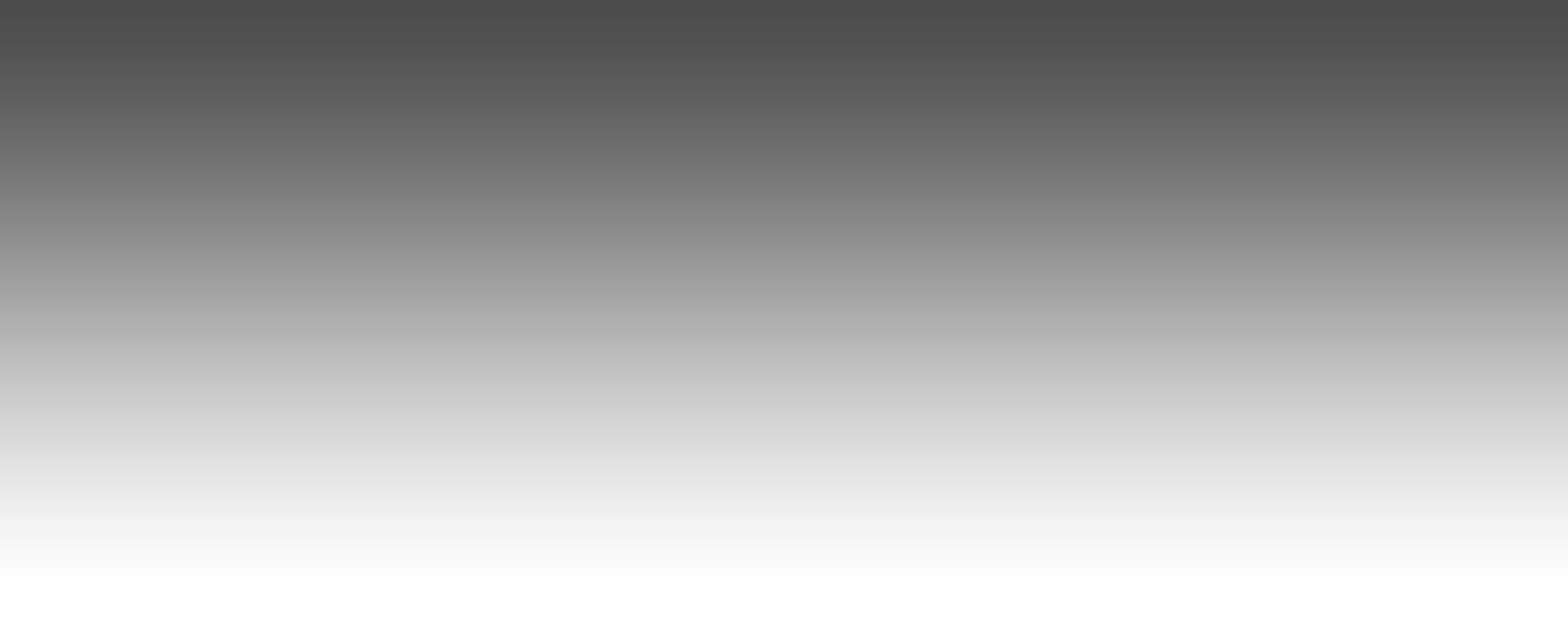 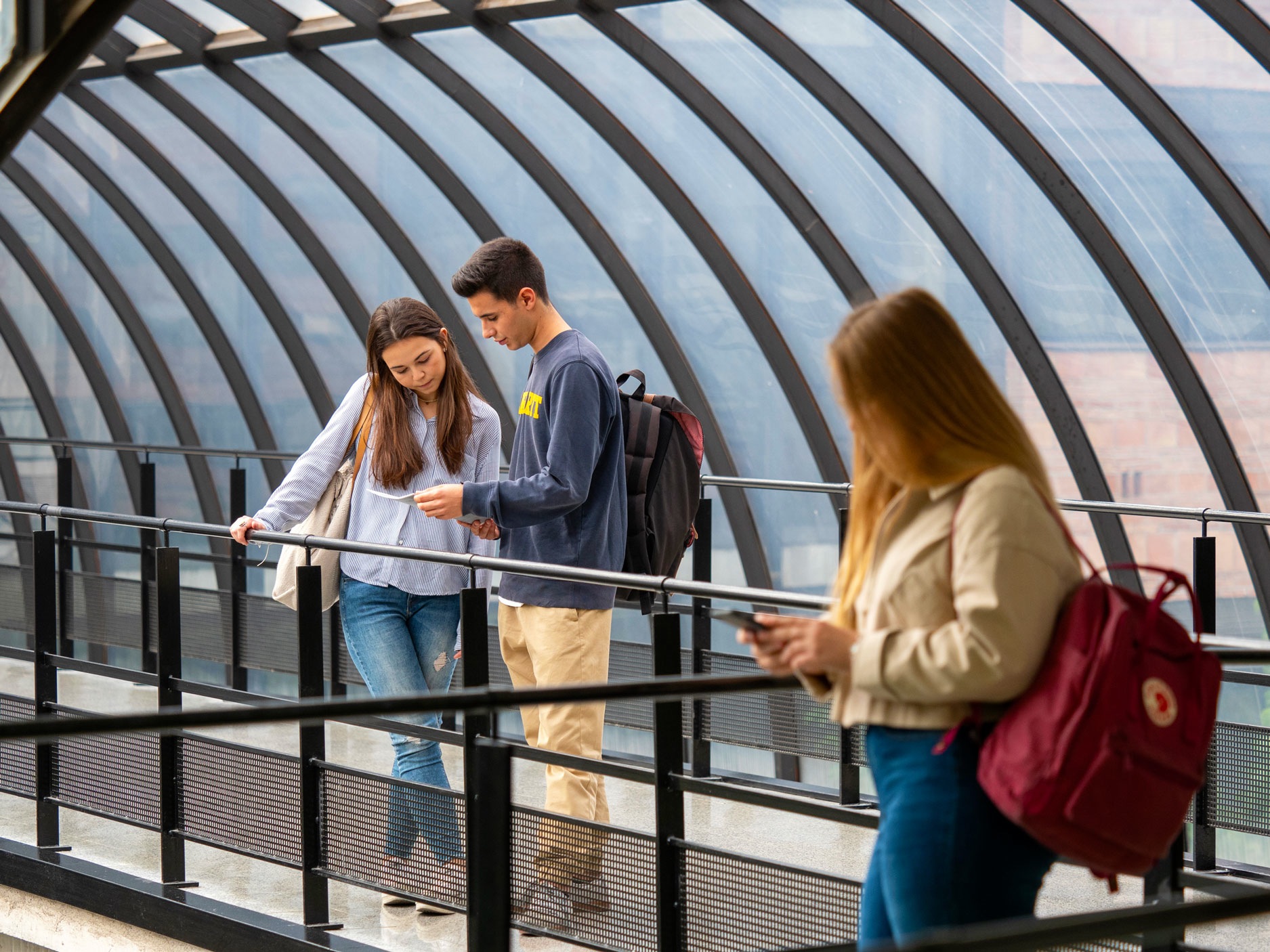 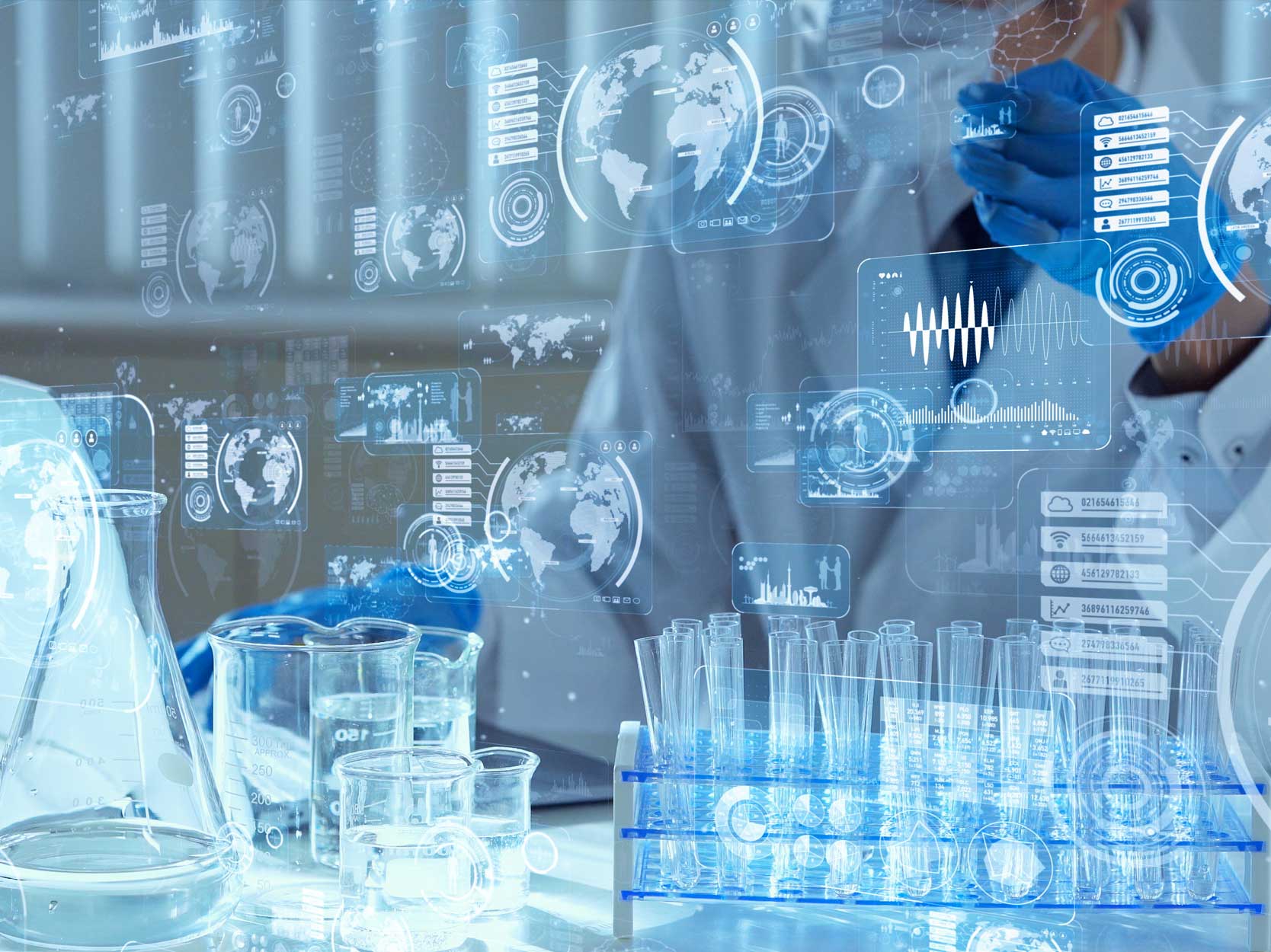 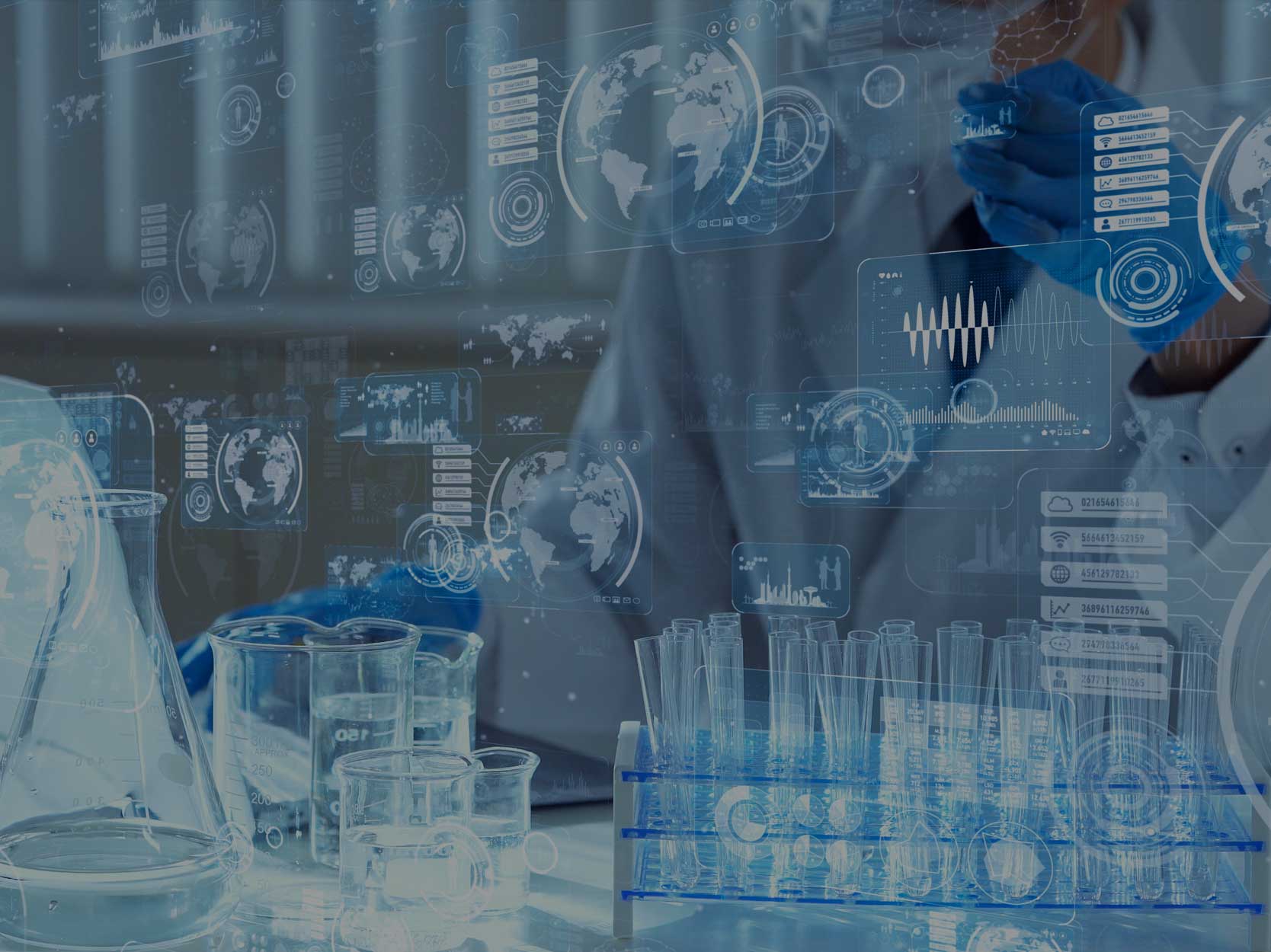 Research Intensive
Top 3 in funding & participation Horizon 2020 in Spain, with +180 projects including 24 European Research Council projects.
+4000 PhD students & +640 PhD thesis per year: 25% PhD international research components.
Multidisciplinary research: +200 research groups and 57 departments, 4 hospitals & 39 research centres.
+5000 publications per year (WoS)
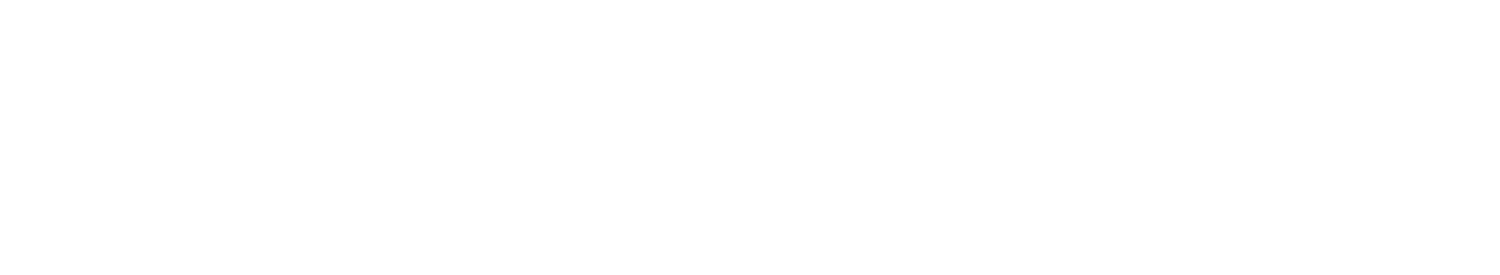 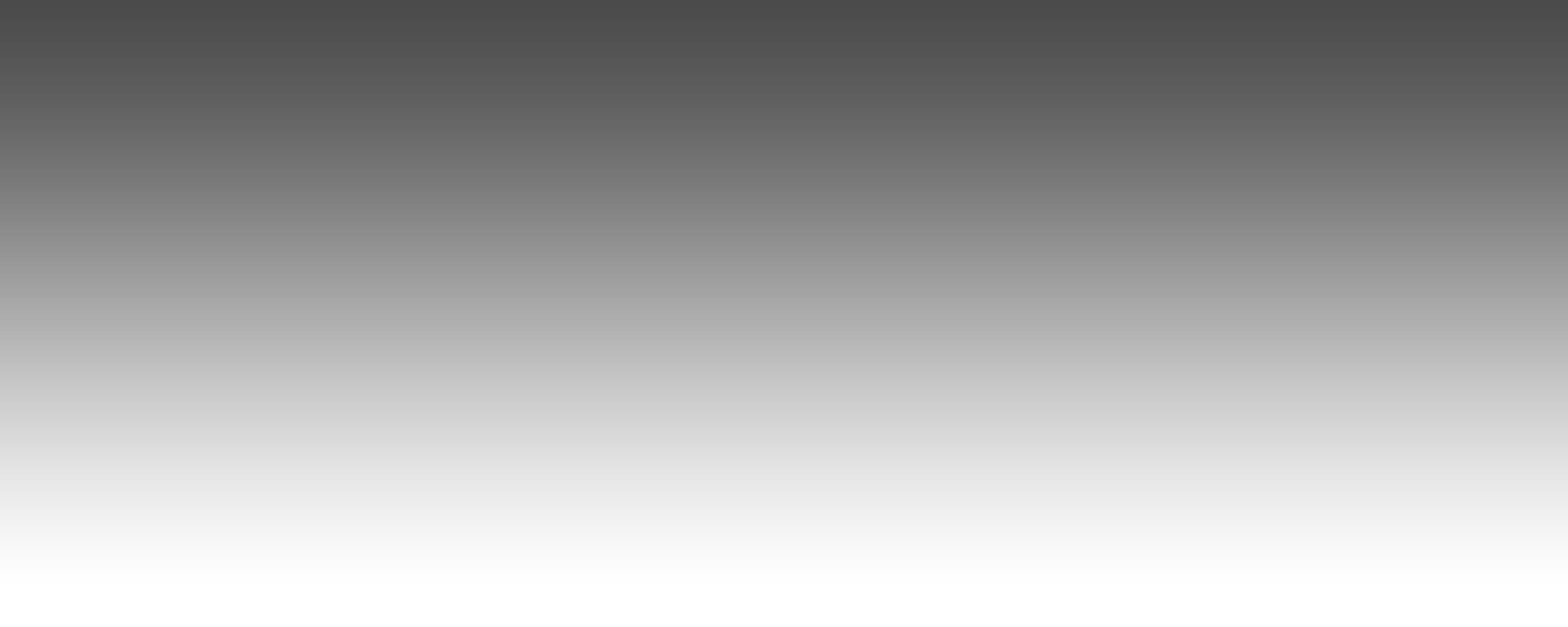 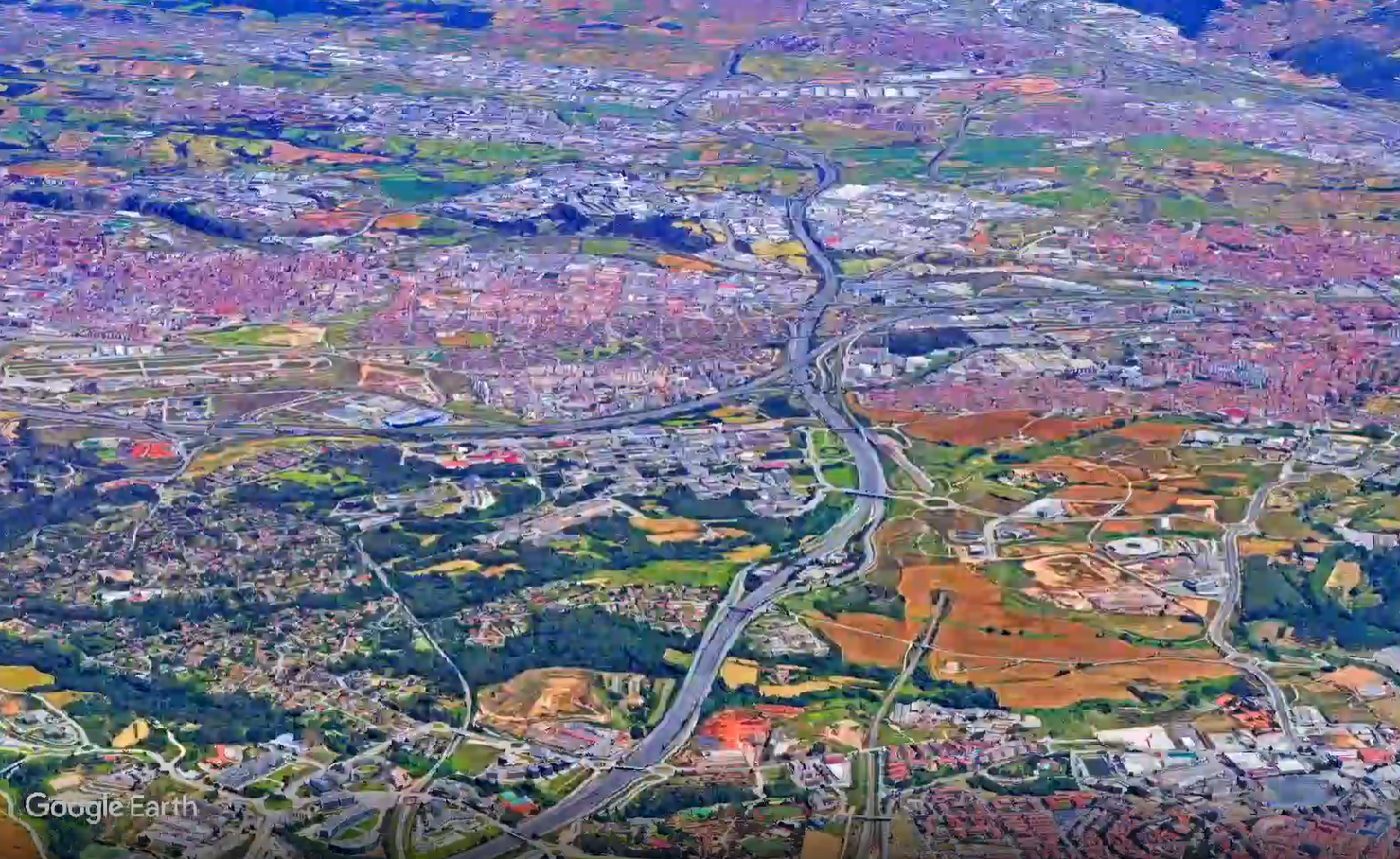 Innovative Ecosystem
A university committed to its region and to society
CORE’s
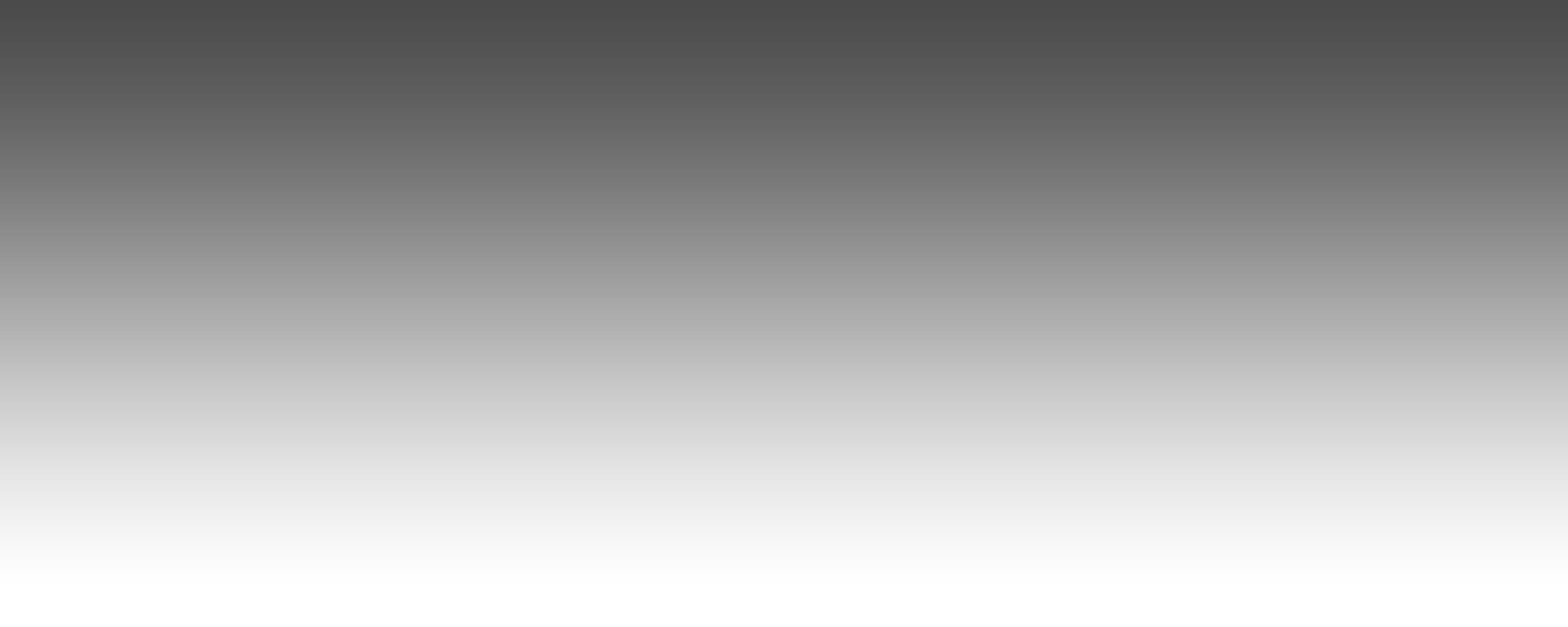 UABOpenLabs
Smart Campus Living Lab
PRUAB
Hub b30
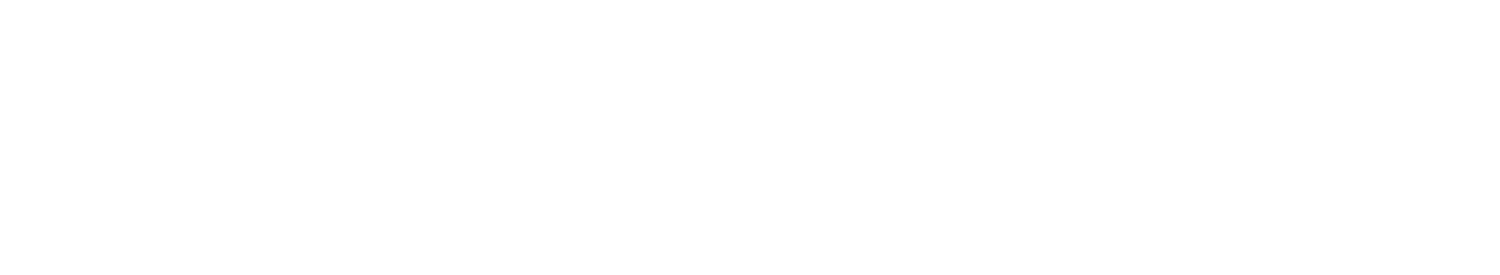 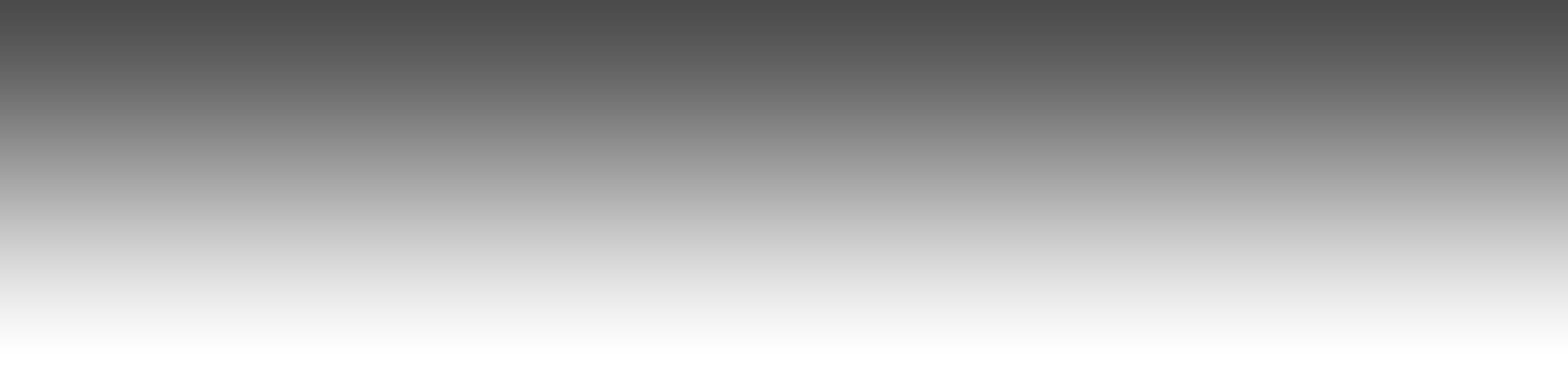 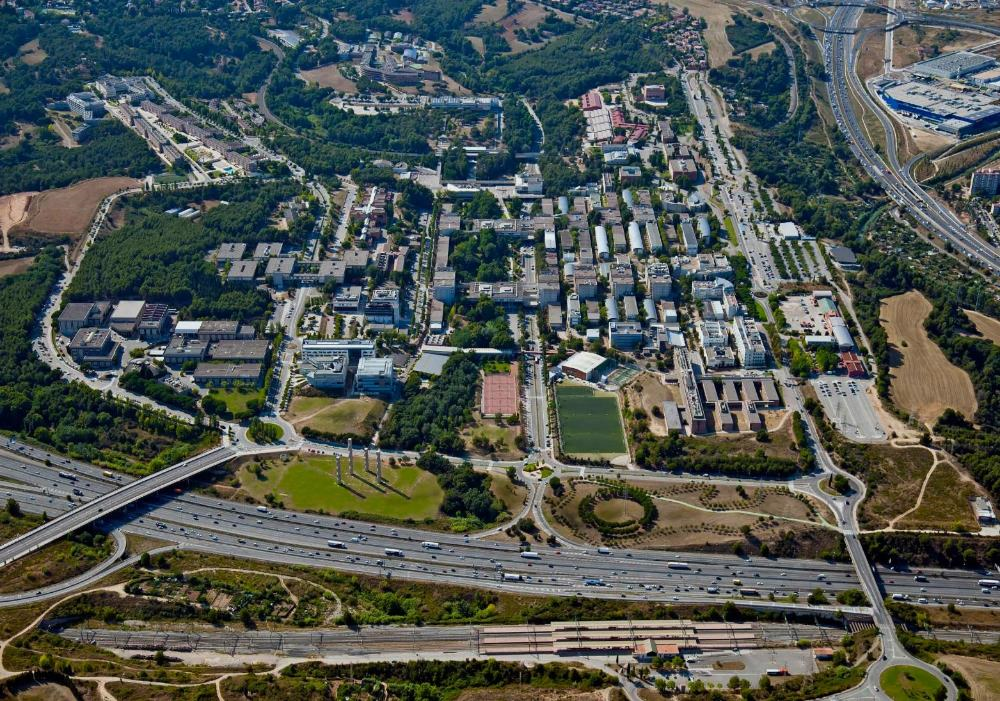 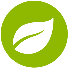 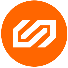 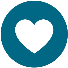 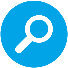 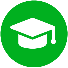 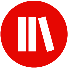 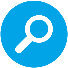 Green University Campus
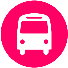 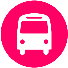 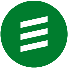 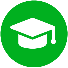 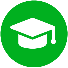 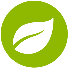 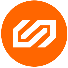 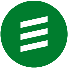 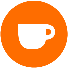 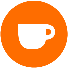 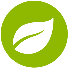 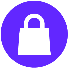 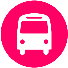 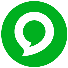 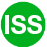 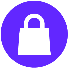 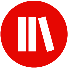 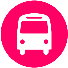 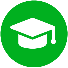 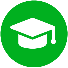 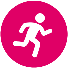 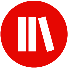 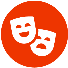 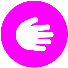 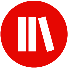 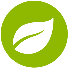 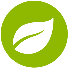 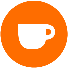 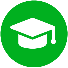 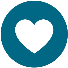 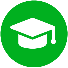 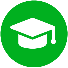 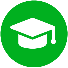 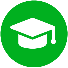 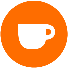 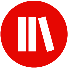 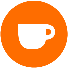 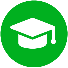 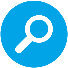 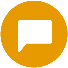 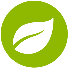 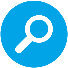 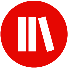 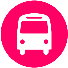 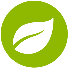 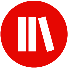 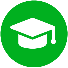 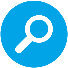 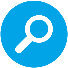 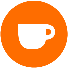 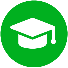 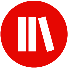 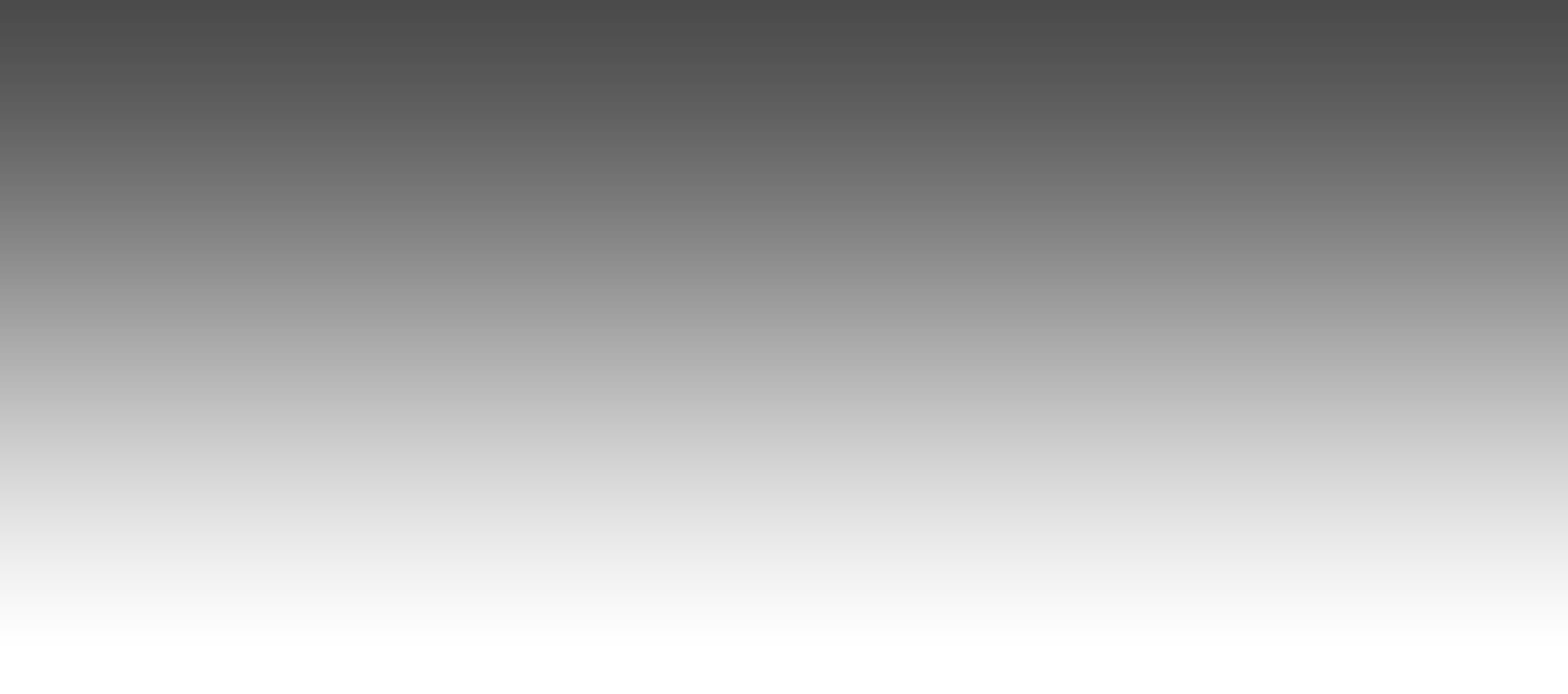 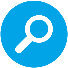 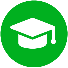 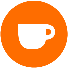 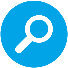 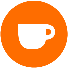 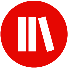 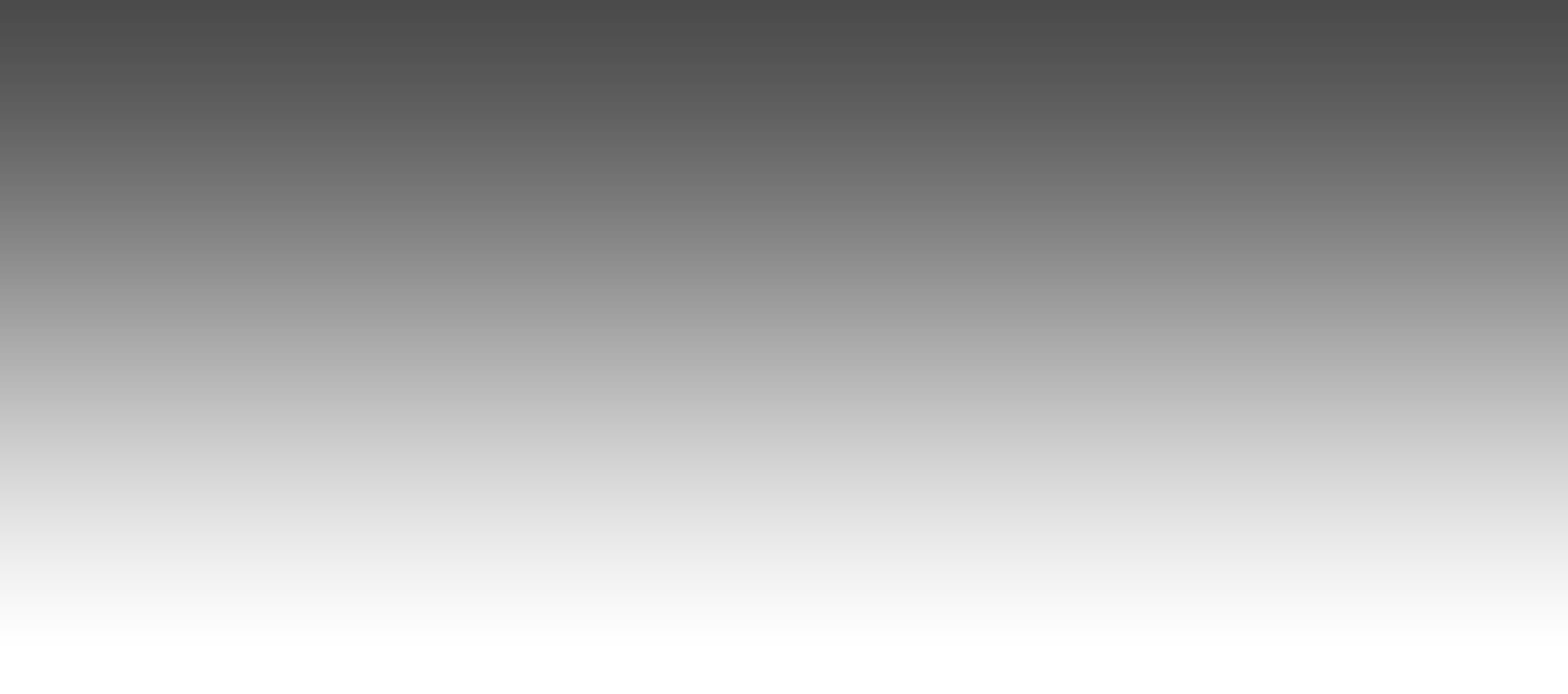 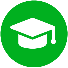 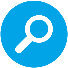 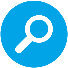 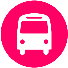 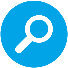 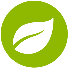 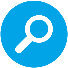 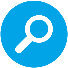 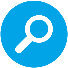 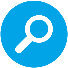 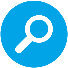 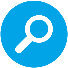 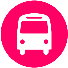 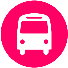 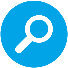 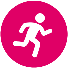 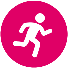 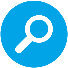 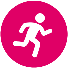 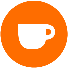 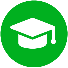 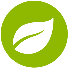 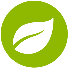 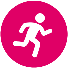 Languages
Faculties and Schools
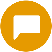 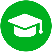 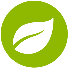 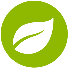 Research Centres
Participation and Solidarity
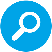 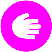 Libraries
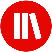 Health Service
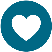 Cinema & Theatre
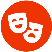 Bars & Restaurants
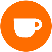 Shops
Trains
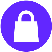 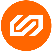 Vila Universitària
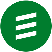 Buses
InfoUAB
Green zones
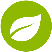 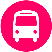 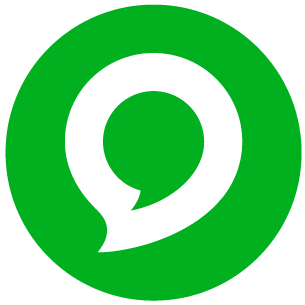 Sports
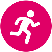 International Support Service
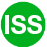 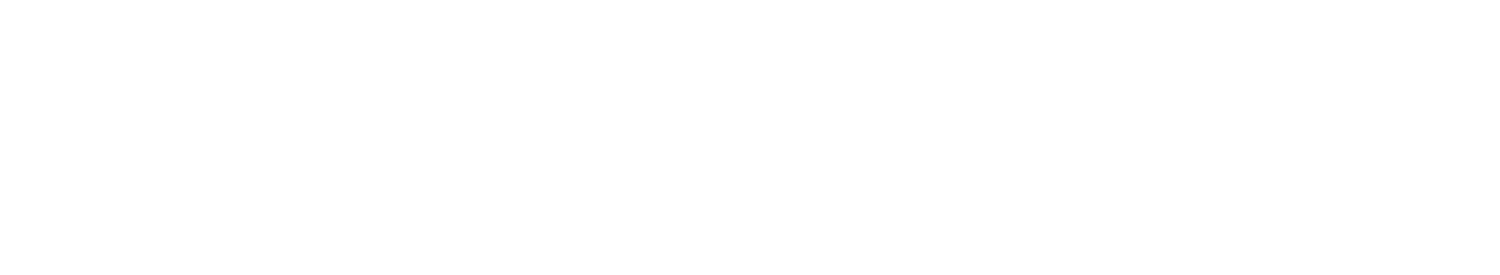 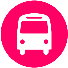 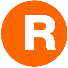 [Speaker Notes: Cliqueu als noms de la llista per a més informació.

15 facultats i escoles al campus (inclosa l’Escola de Postgrau i l’Escola de Doctorat). El campus de Sabadell, el campus de Sant Pau i les unitats docents es veuran a la diapositiva següent.
28 centres d’investigació de la UAB s’ubiquen al campus mateix.
7 biblioteques al campus. També, la Sala de Revistes i el Centre de Documentació Europea.
El Servei d’Activitat Física s’ubica dins del mateix campus. Amb àmplies instal·lacions (30.000 m2) on es pot practicar una gran varietat d’esports (llistat a diapositiva posterior).
El Servei de Llengües ofereix cursos d’idiomes i certificació del nivell de llengües (llistat d’idiomes impartits a diapositiva posterior).
La unitat de Dinamització Comunitària es troba a la Plaça Cívica, juntament amb Cultura en Viu, la Fundació Autònoma Solidària i l’Observatori per a la Igualtat.
Servei Assistencial de la Salut: amb Unitat d’Atenció Primària, de Ginecologia, d’Odontologia i de Psicologia. També l’Hospital Clínic Veterinari.
11 establiments de restauració al campus, incloent el Frankfurt de la Vila Universitària. Amb menú universitari i possibilitat d’escalfar la carmanyola. 
Cinema i teatre: acull preestrenes de forma gratuïta i en versió original subtitulada per acostar títols que a l’endemà es projecten a algunes sales importants de Barcelona.
Botigues: Abacus, farmàcia, òptica, autescola, perruqueria, fotografia, llaminadures, supermercat, …
Estació de Ferrocarrils dins del campus. Estació de Rodalies amb bus gratuït d’enllaç.
4 línies de busos gratuïtes faciliten la mobilitat dins del campus.
El 60% del campus UAB són zones agrícoles i forestals.]
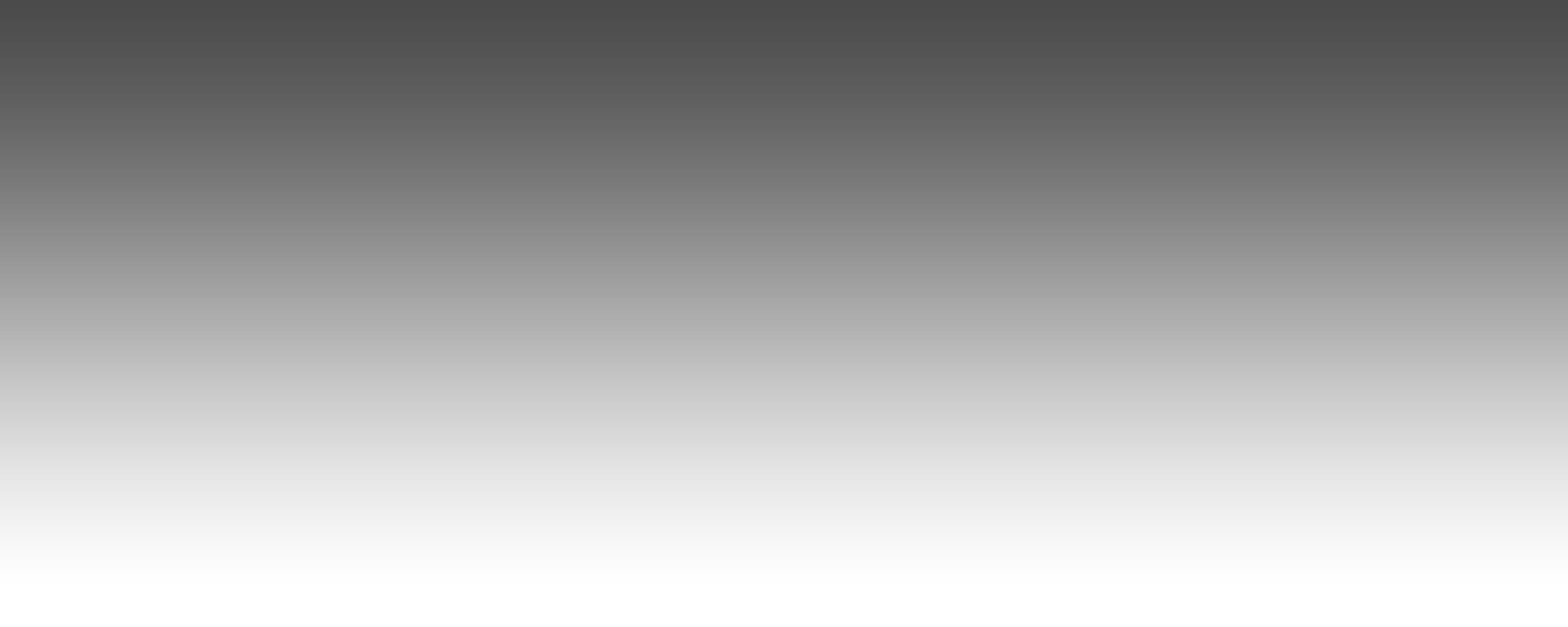 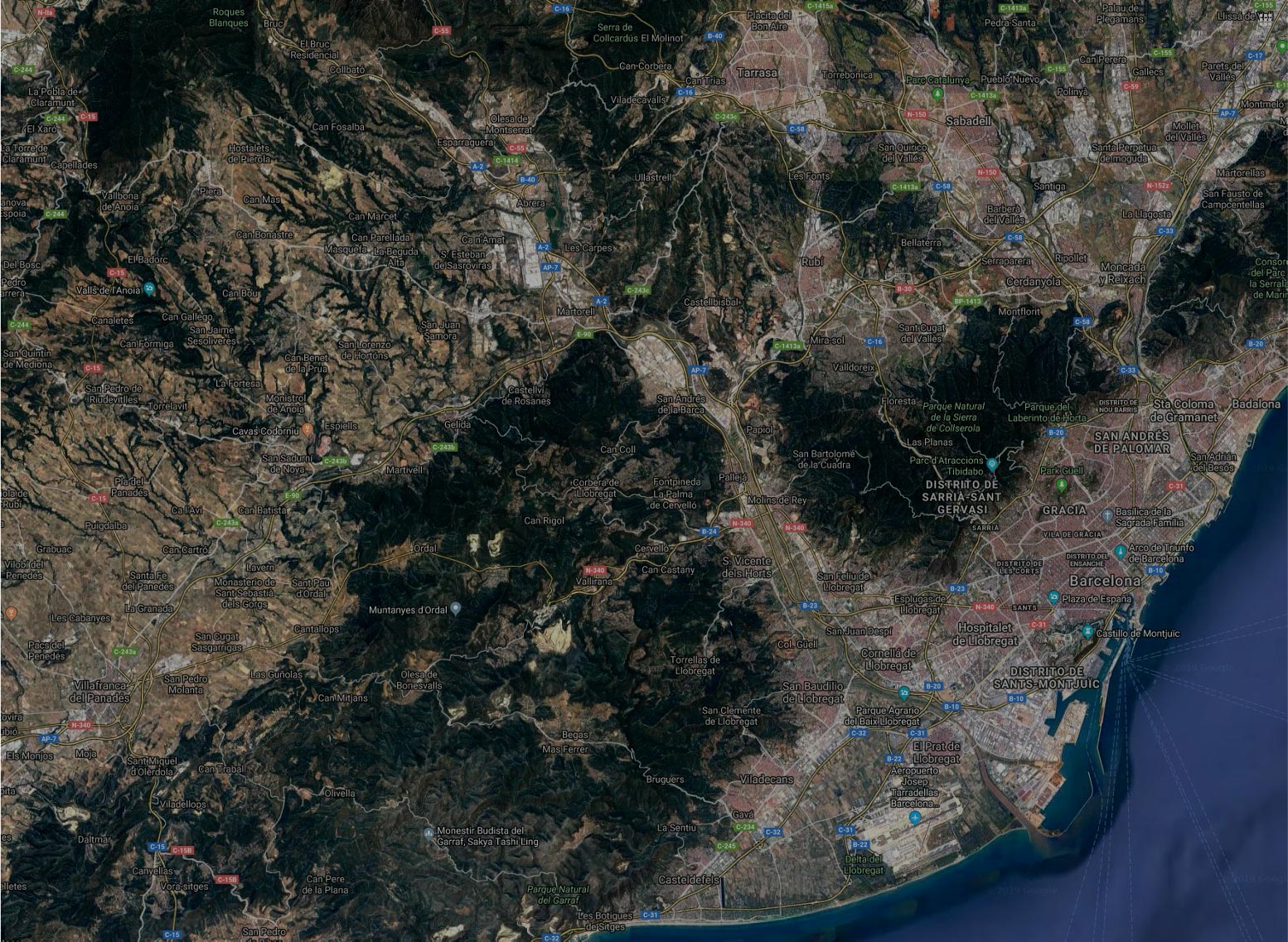 Terrassa
Close toBarcelona
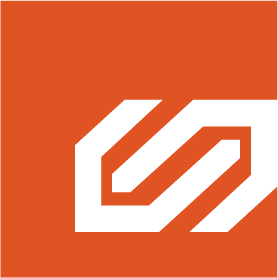 Parc Taulí
AP-7
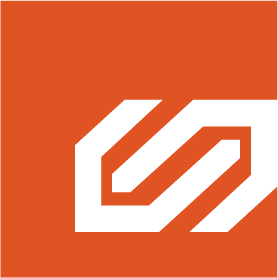 C-58
Campus de Sabadell
C-58
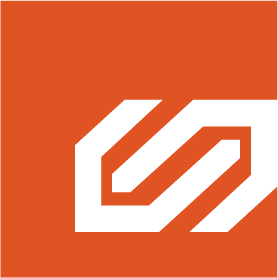 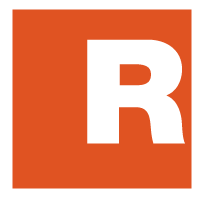 Cerdanyola del Vallès
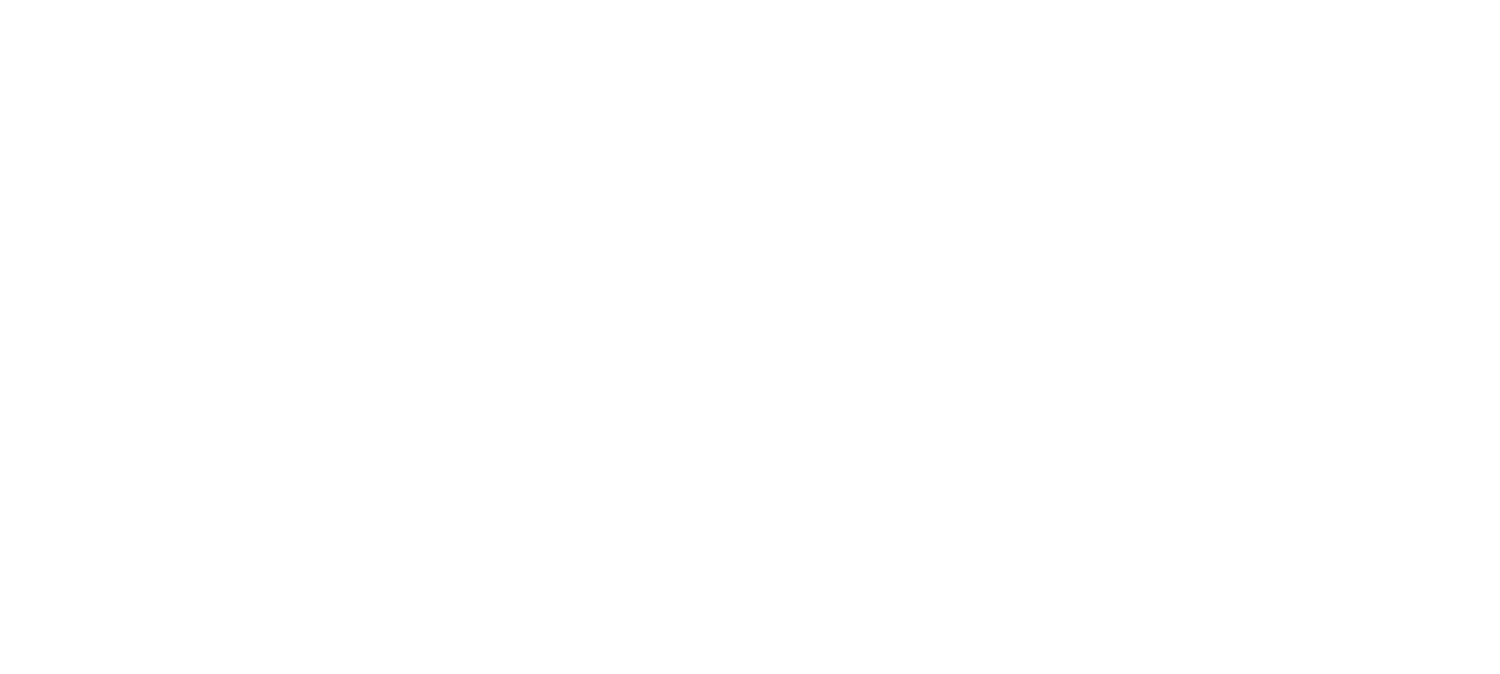 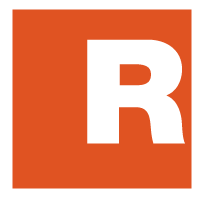 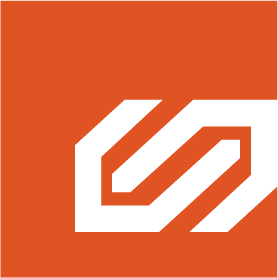 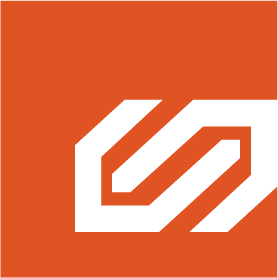 C-58
Germans Trias i Pujol
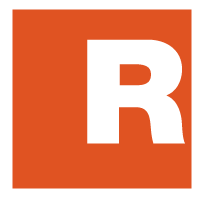 Sant Cugat del Vallès
AP-7
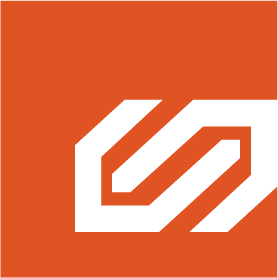 Vall d’Hebron
Barcelona
Sant Pau
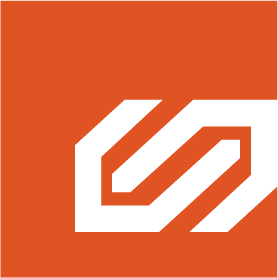 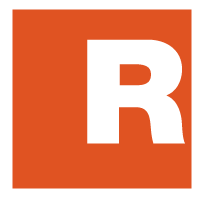 B-23
AP-7
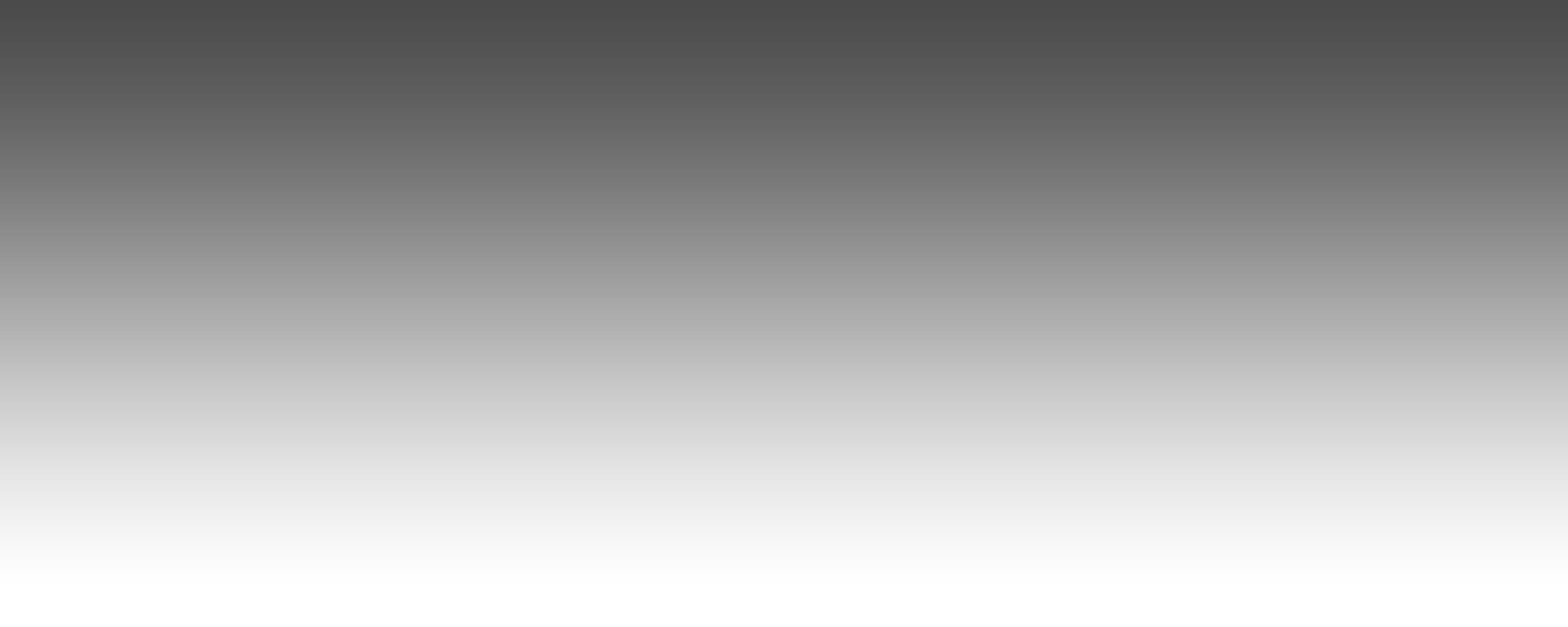 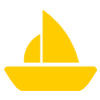 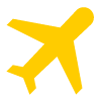 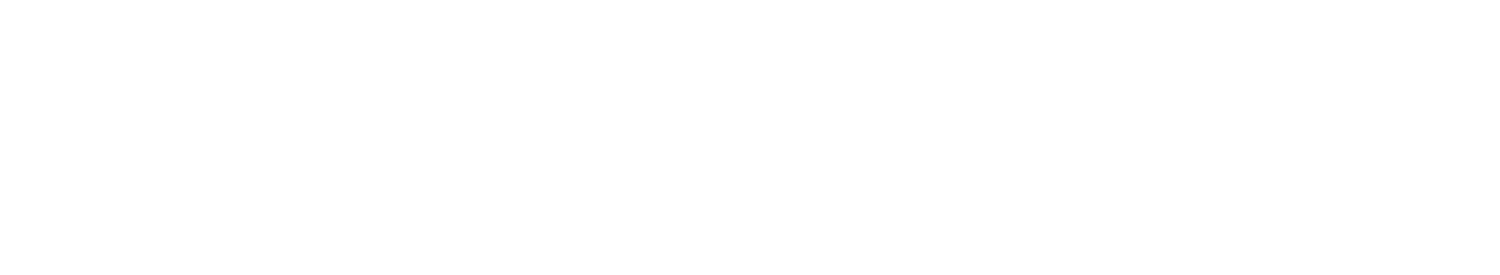 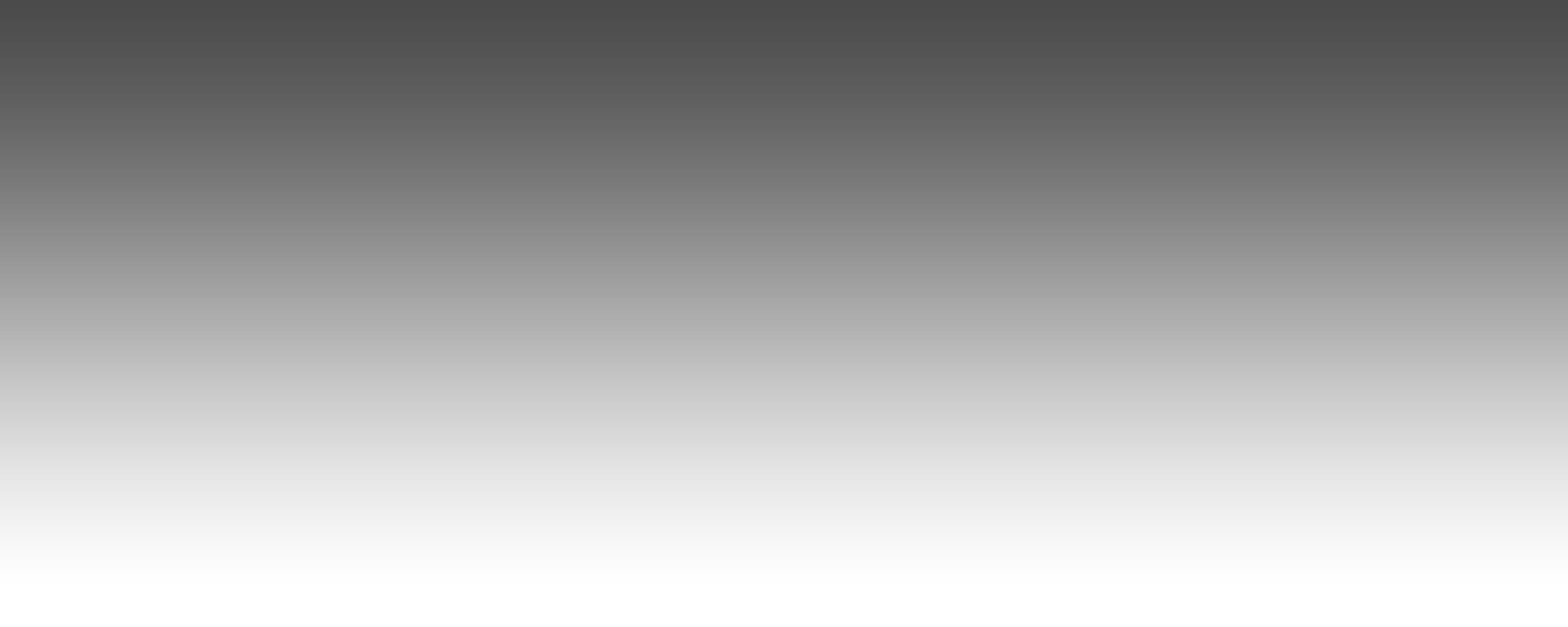 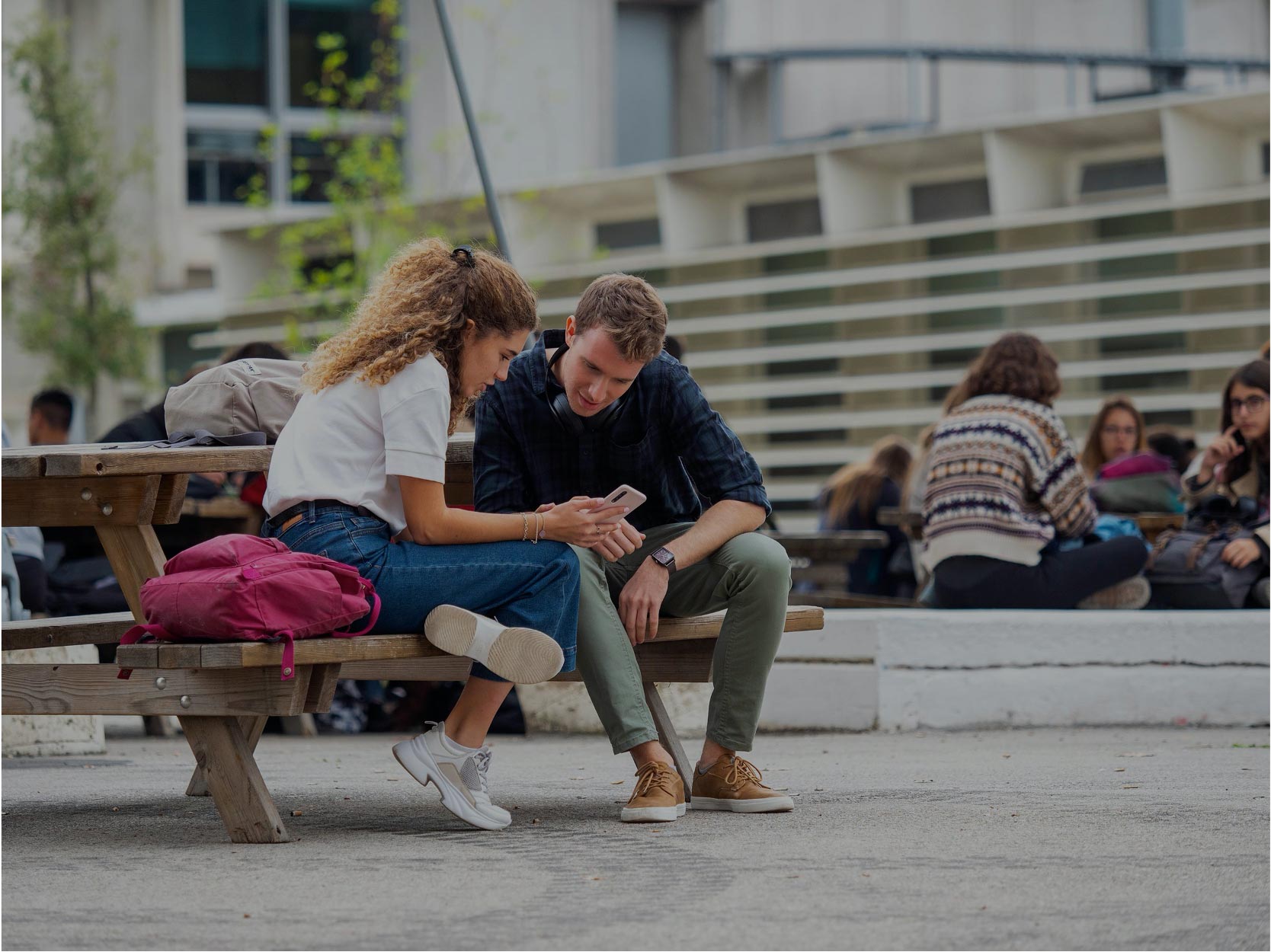 Spanish University System
University Master’s Degree
1-2 years
Bachelor’s Degree
4 years
PhD Degree
4 years
UAB Master’s Degree (Continuing Education)
1-2 years
UAB Specialisation Diploma 
1 year maximum
UAB Expert Diploma 
6 months maximum
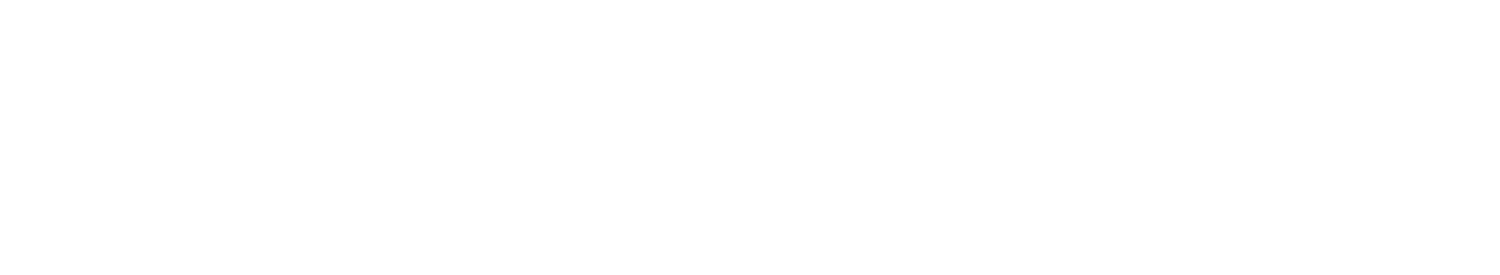 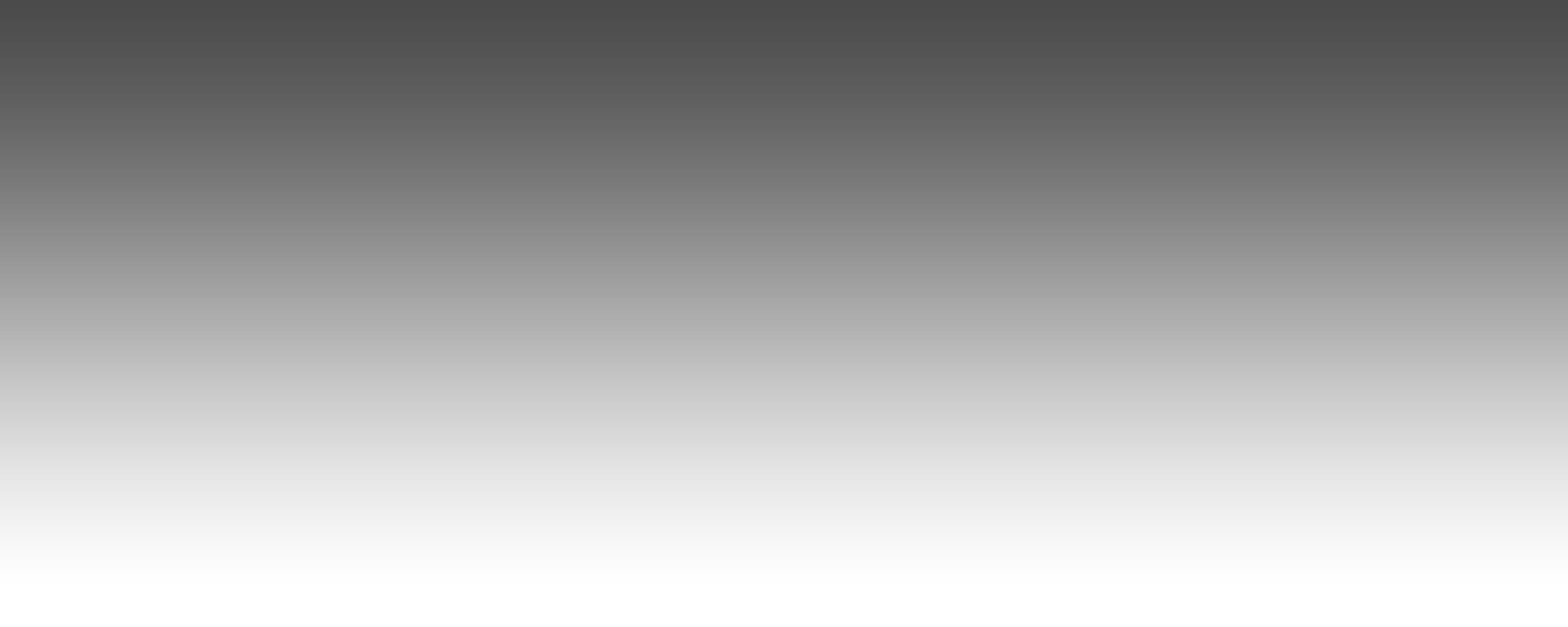 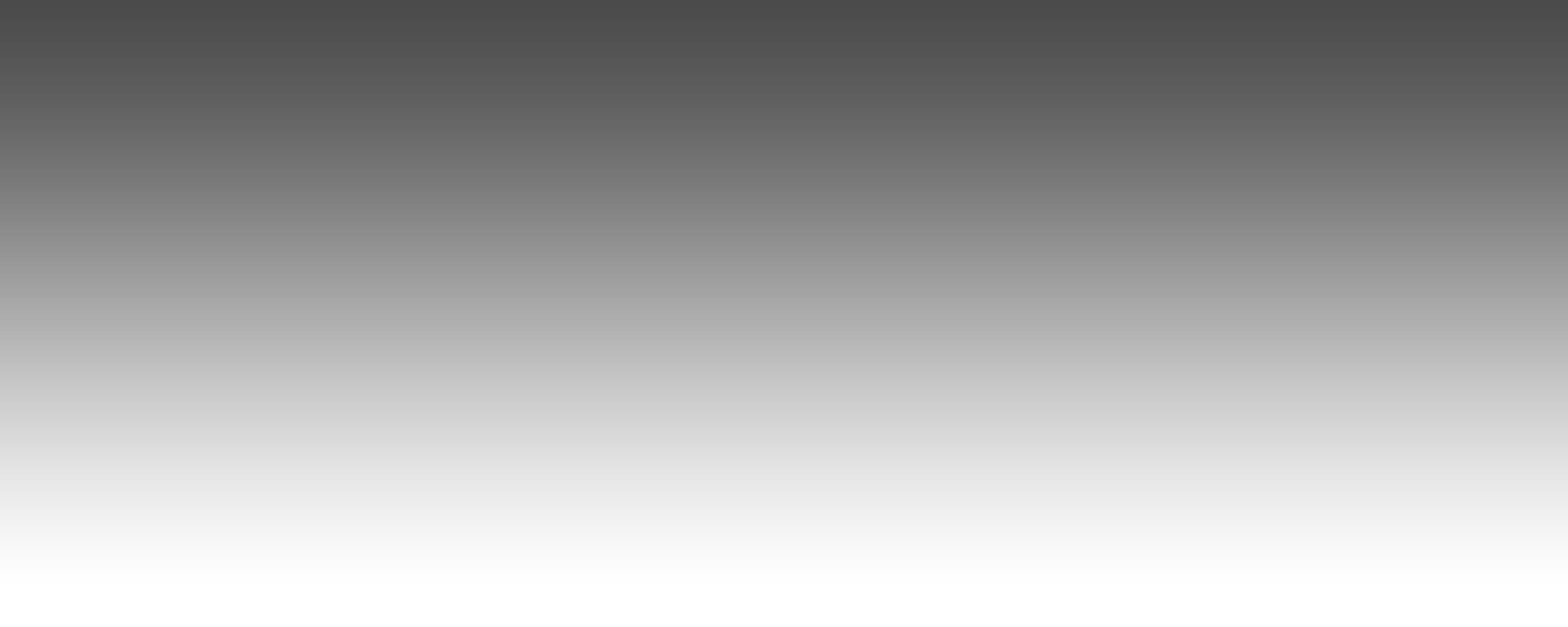 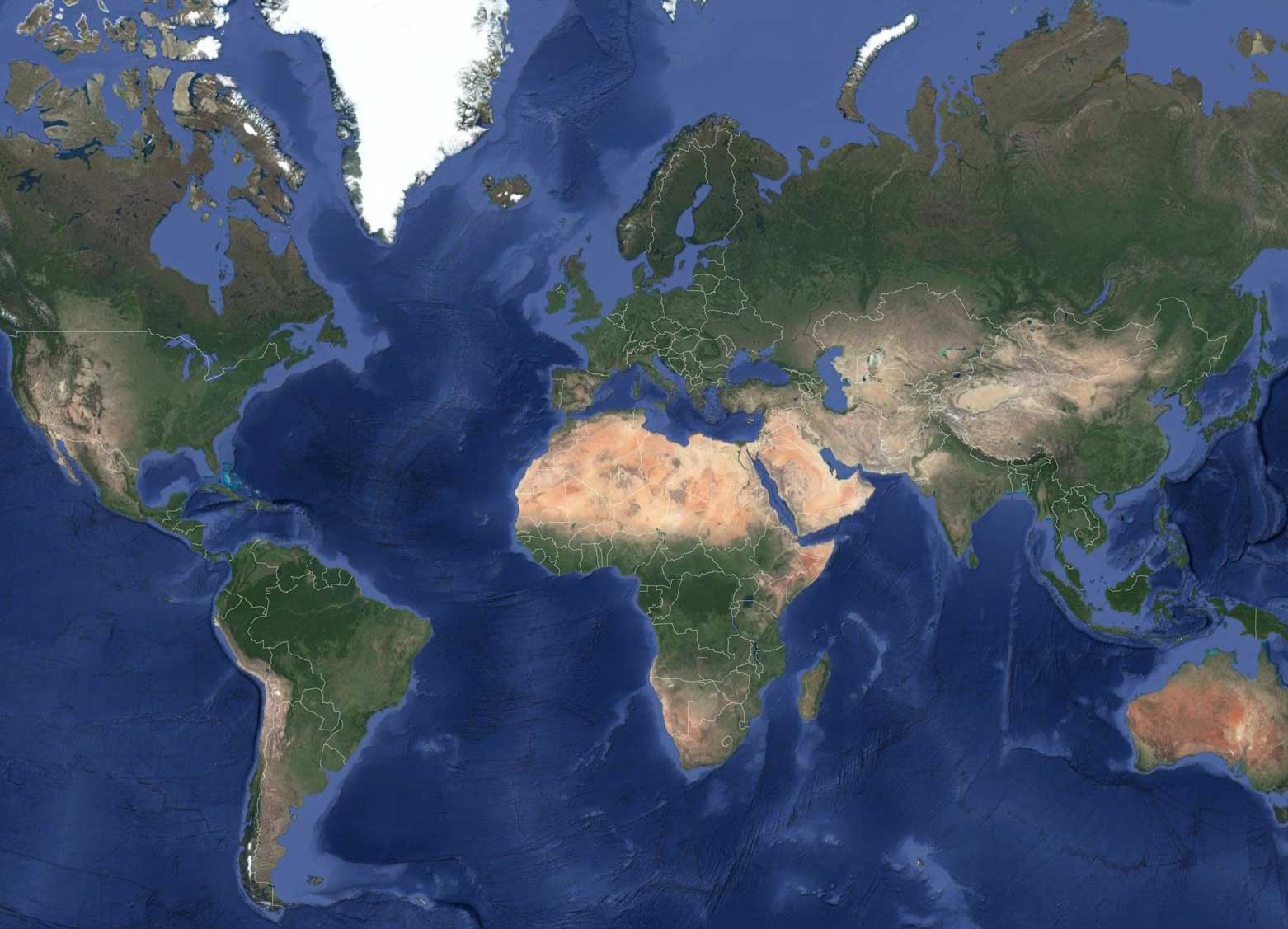 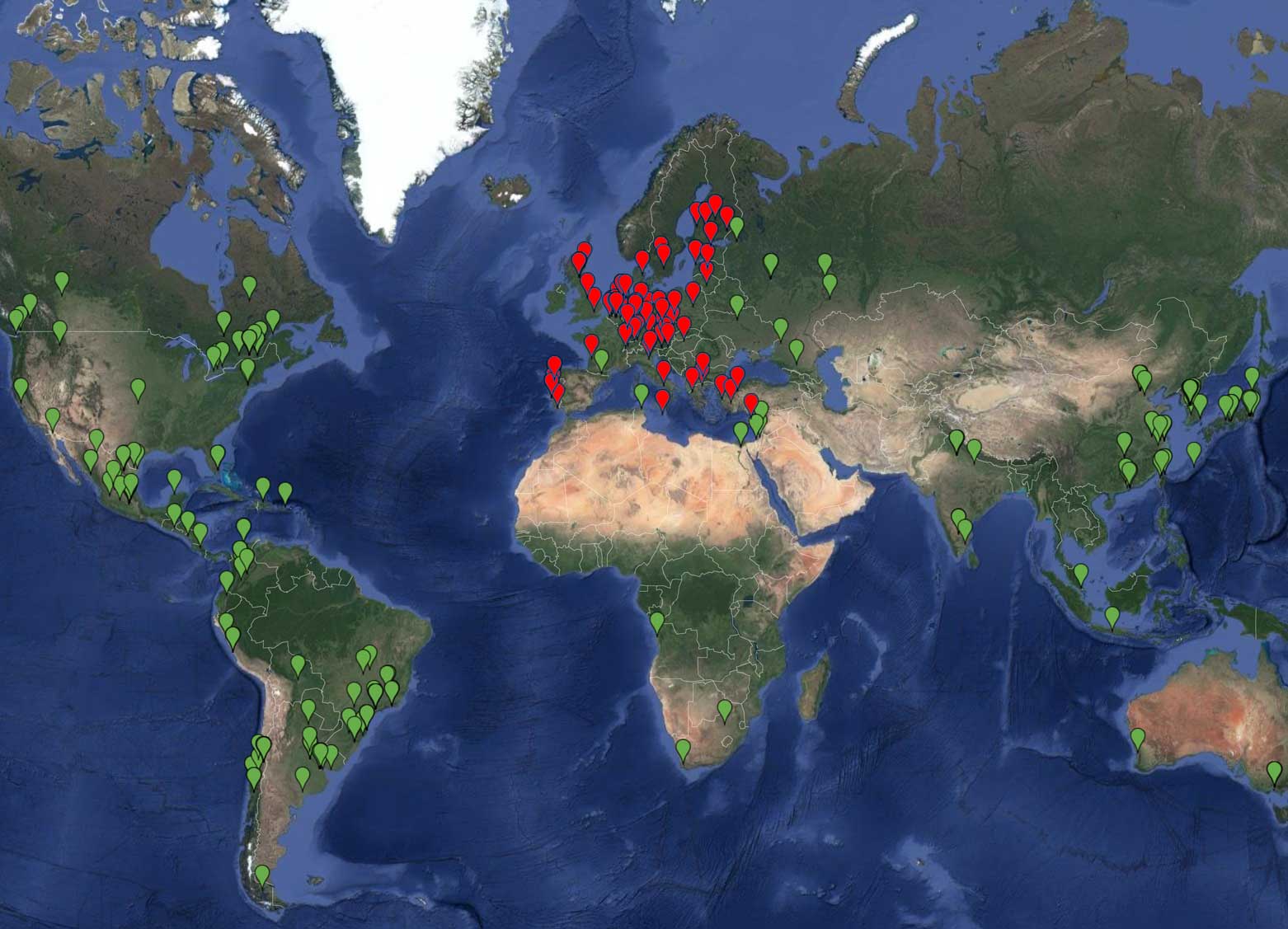 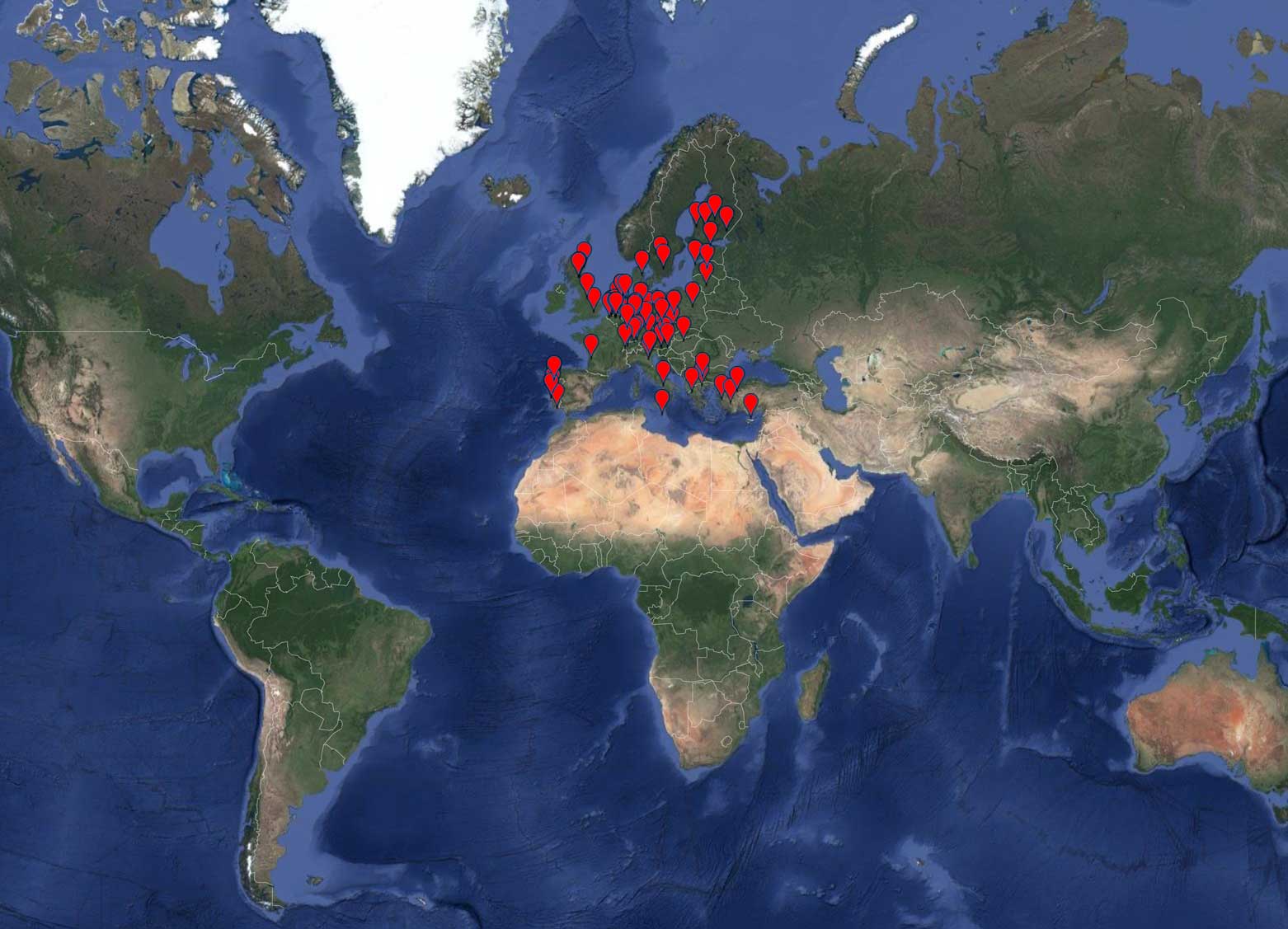 Mobility & Exchange Programmes
Erasmus+
UAB Exchange Programme
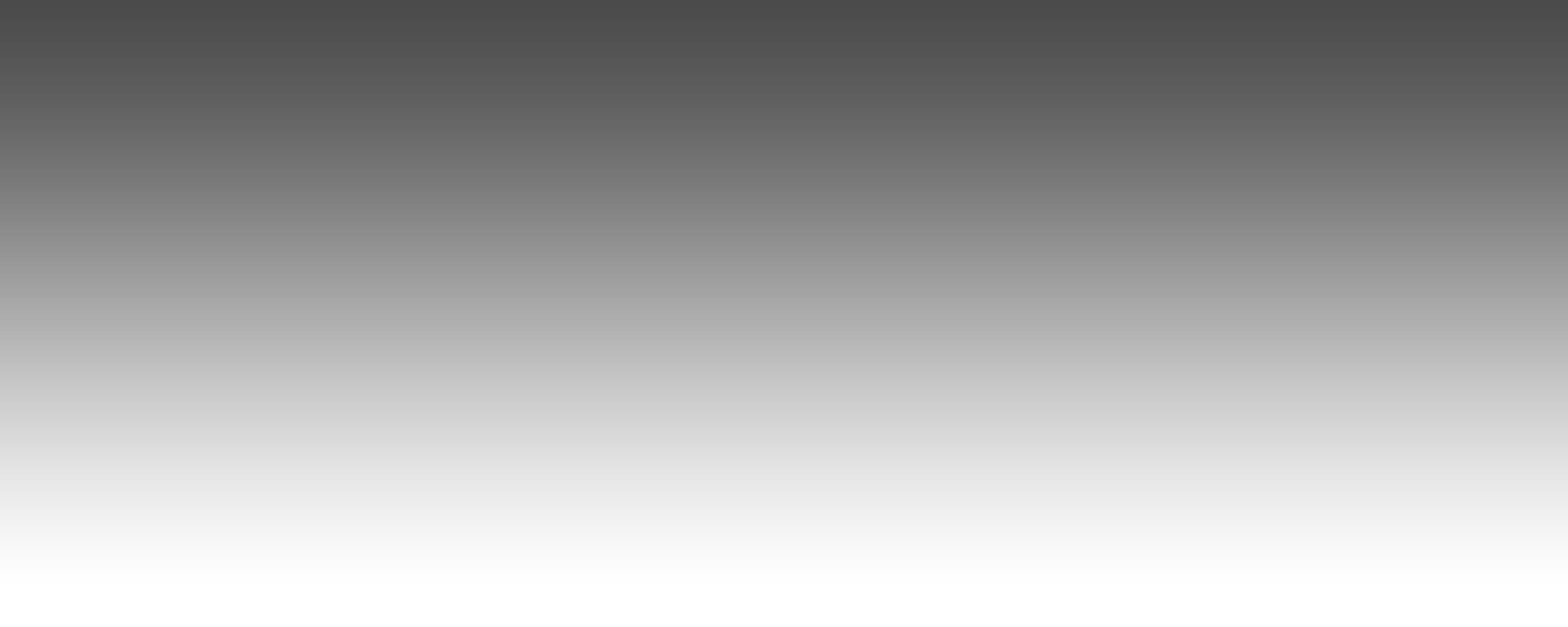 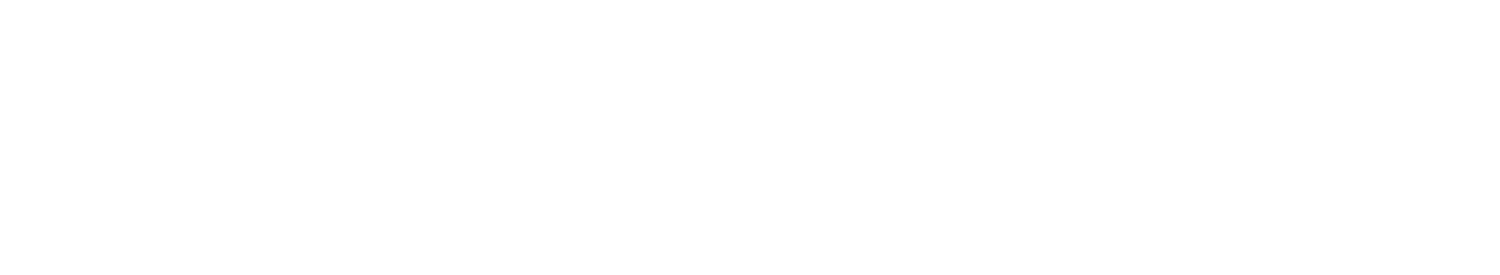 [Speaker Notes: Cliqueu al nom del programa per a més informació.
Programa DRAC: impulsa la mobilitat de tota la comunitat universitària de Catalunya, el País Valencià, les Illes Balears, Catalunya Nord i Andorra, mitjançant l’atorgament d’ajuts per a docència, recerca i activitats culturals.
Programa SICUE: ofereix als estudiants de grau la possibilitat de realitzar estades d'intercanvi a altres universitats espanyoles.
Erasmus+: estades d’intercanvi a universitats de la Unió Europea. 
UAB Exchange Programme: programa propi de la UAB, que estableix conveni amb la universitat estrangera. Estades d’intercanvi a universitats d’altres països fora de la Unió Europea, per exemple: Japó, Estats Units, Austràlia, Xile, Argentina, Sudàfrica i Canadà.

Dades curs 2018-2019:
3.382 places d’intercanvi Erasmus+
977 places al programa propi de la UAB.
1.062 estudiants de grau han marxat d’intercanvi a una universitat estrangera. 
1.459 estudiants d’intercanvi de grau d’arreu del món han vingut d’intercanvi, i d’altres estudis i programes fins a 10.500 estudiants internacionals al campus (grau, màster oficial, màsters i postgraus propis, doctorat, Study Abroad, UAB Summer School.]
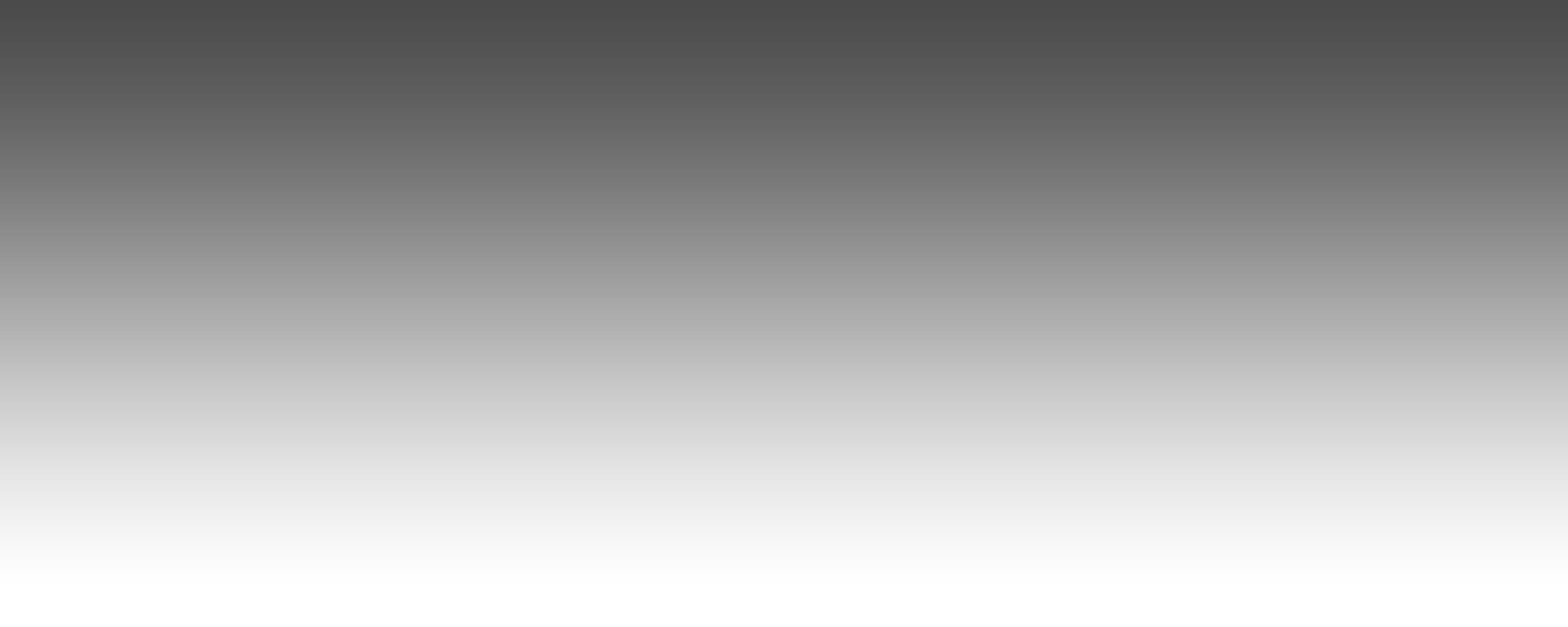 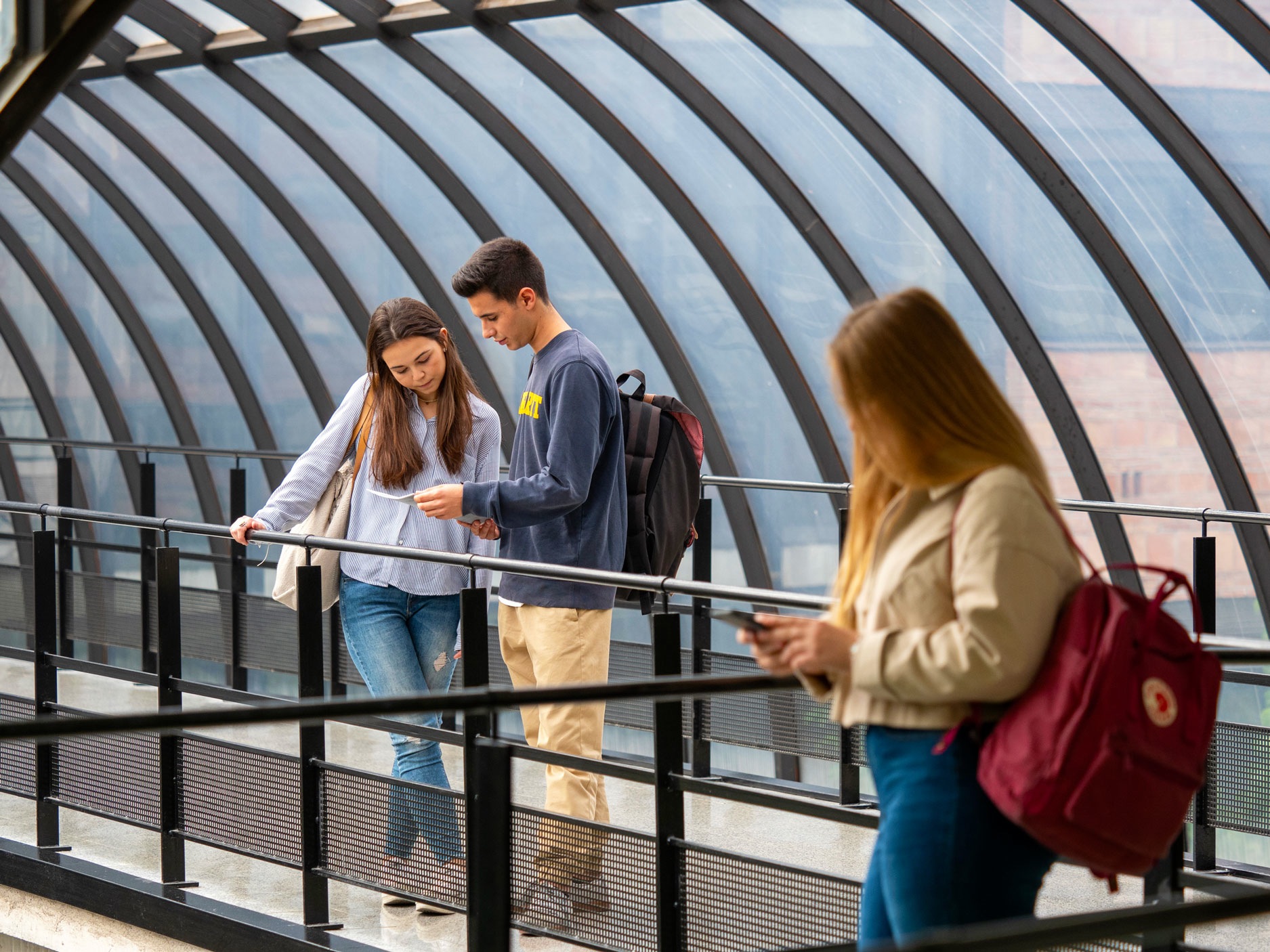 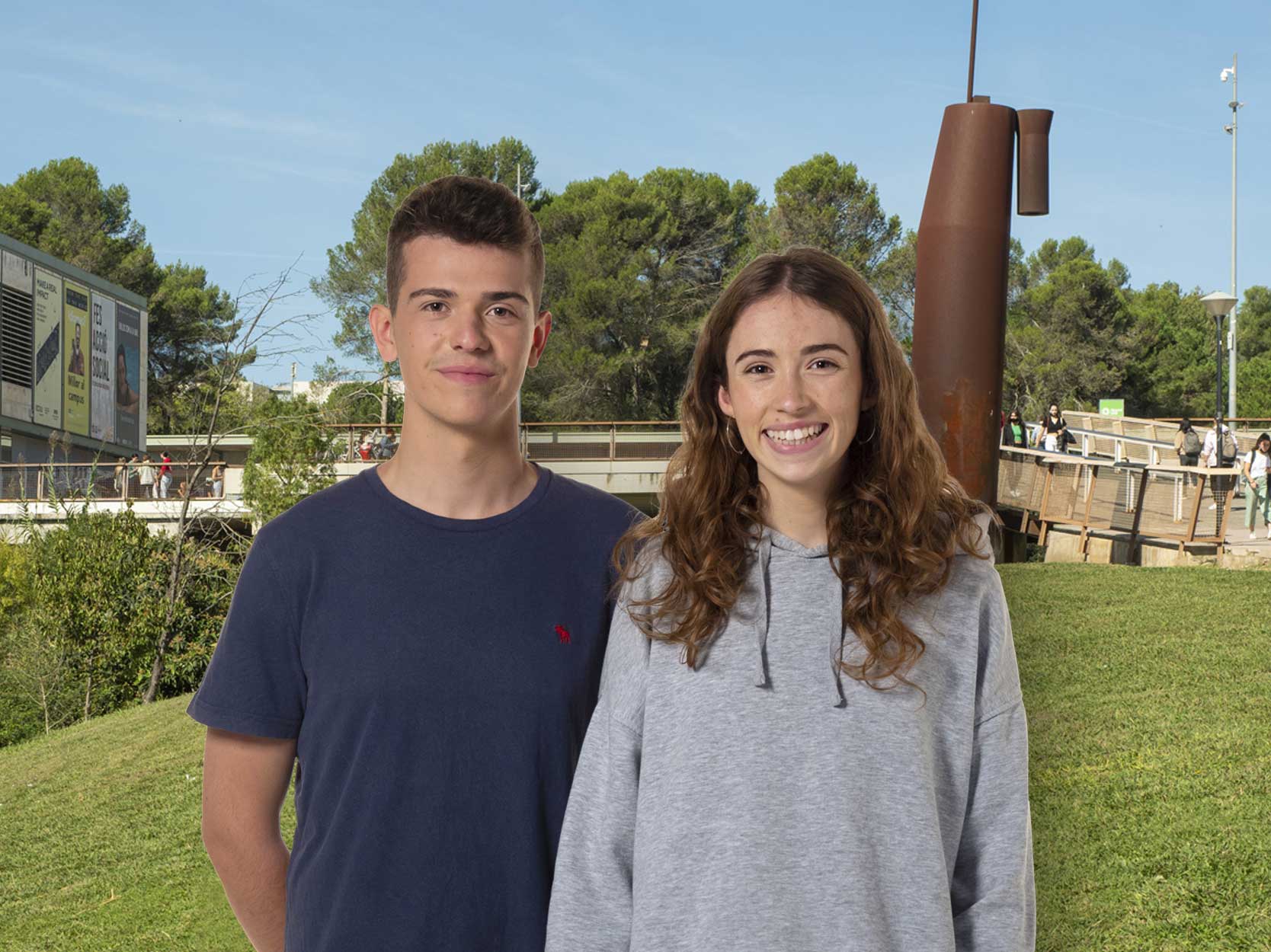 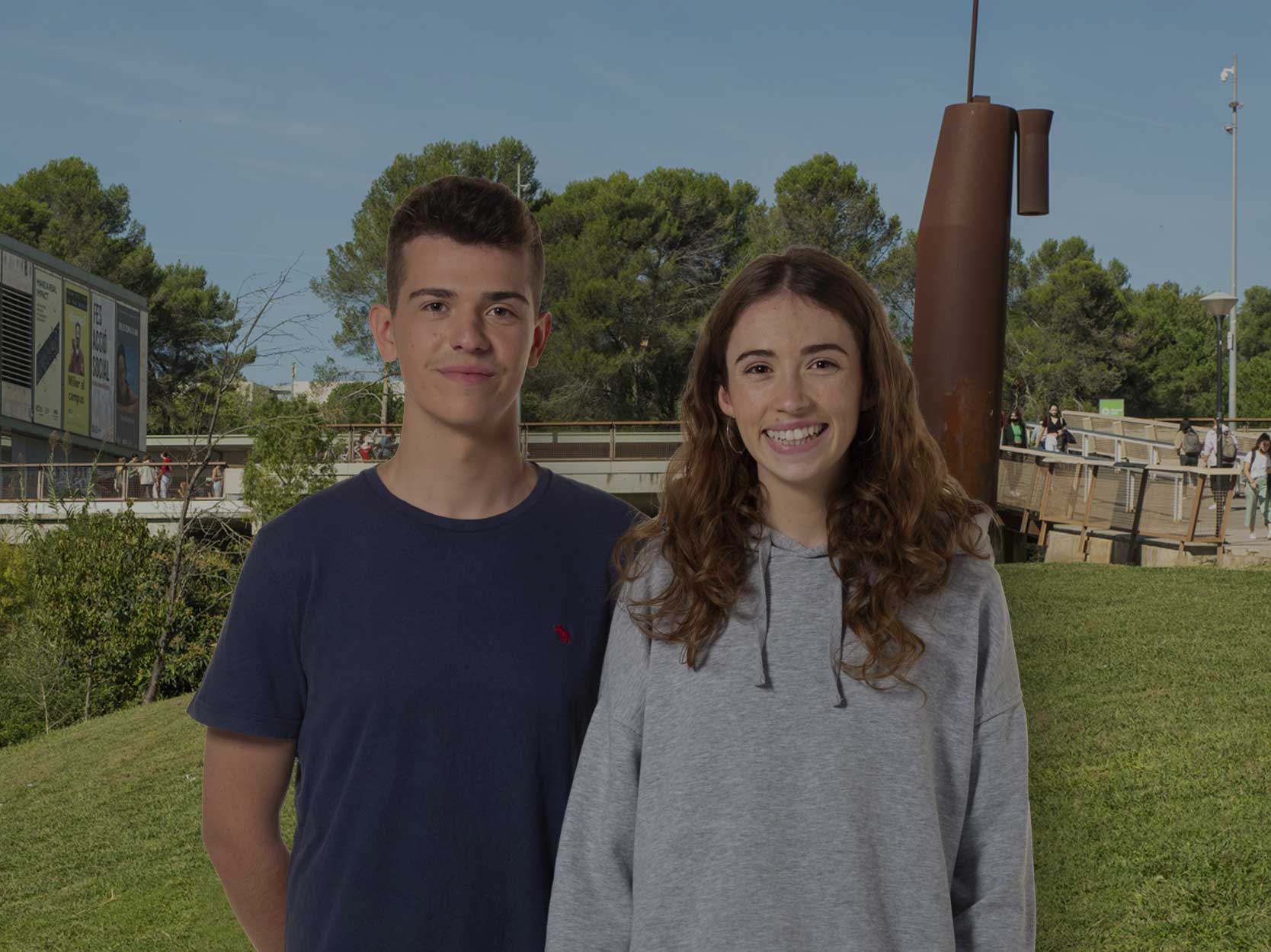 Graduate
Official Master’s Degrees
UAB Master’s Degrees & Graduate Diplomas
Over 400 programmes in 18 areas of knowledge:
Agrofoods
Biosciences​
Biodiversity, Conservation and Ecology​
Environmental Science and Sciences​
Communication and Journalism​
Law​
Economics and Business​
Education​
Engineering and Technology​
History, Philosophy and Art​
Nursing and Physiotherapy​
Language, Literature and Translation​
Medicine​
Political Science and Society​
Psychology and Speech Therapy,​
Safety and Prevention​
Tourism and Hotel Management​
Veterinary Medicine
More information
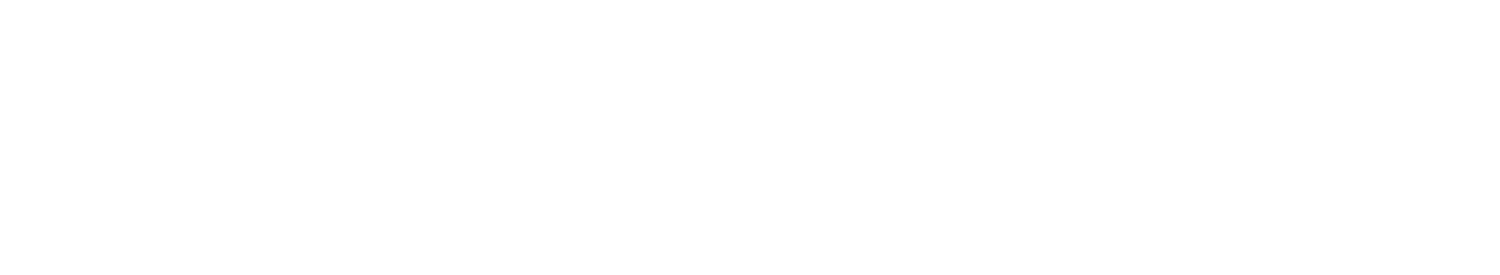 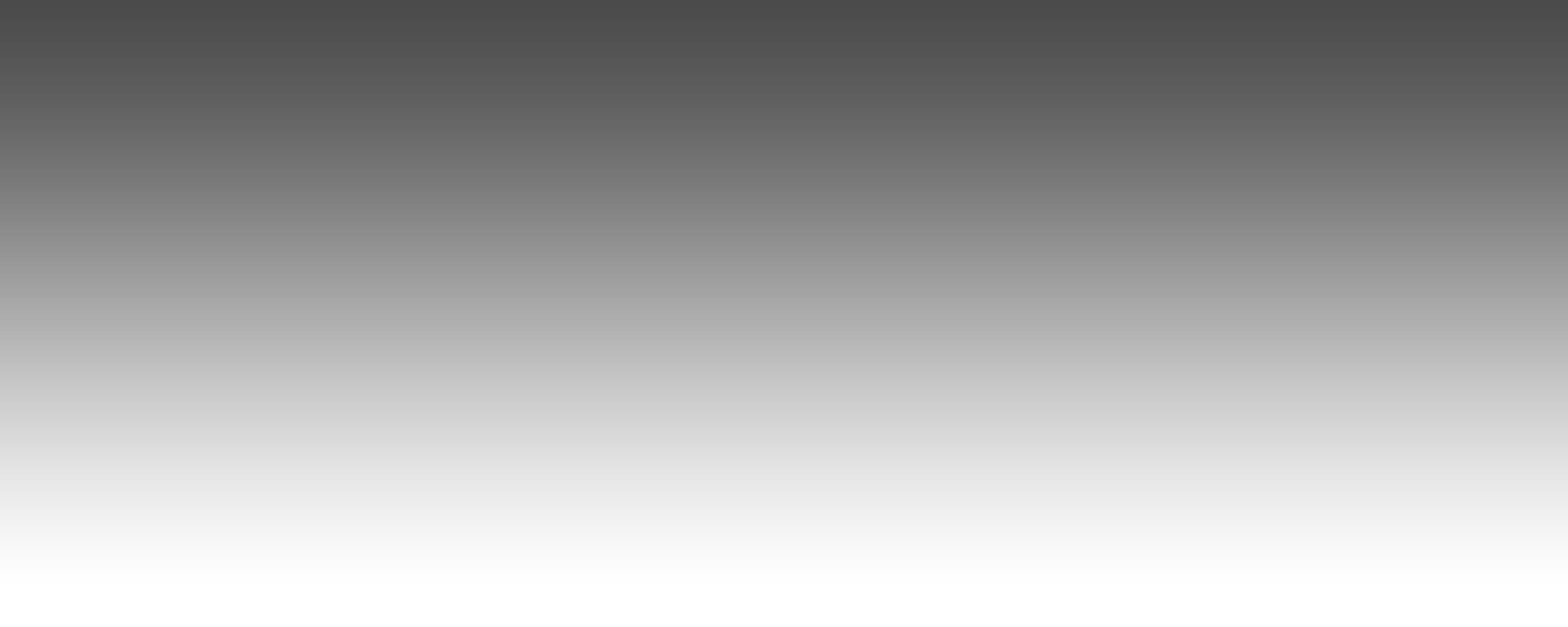 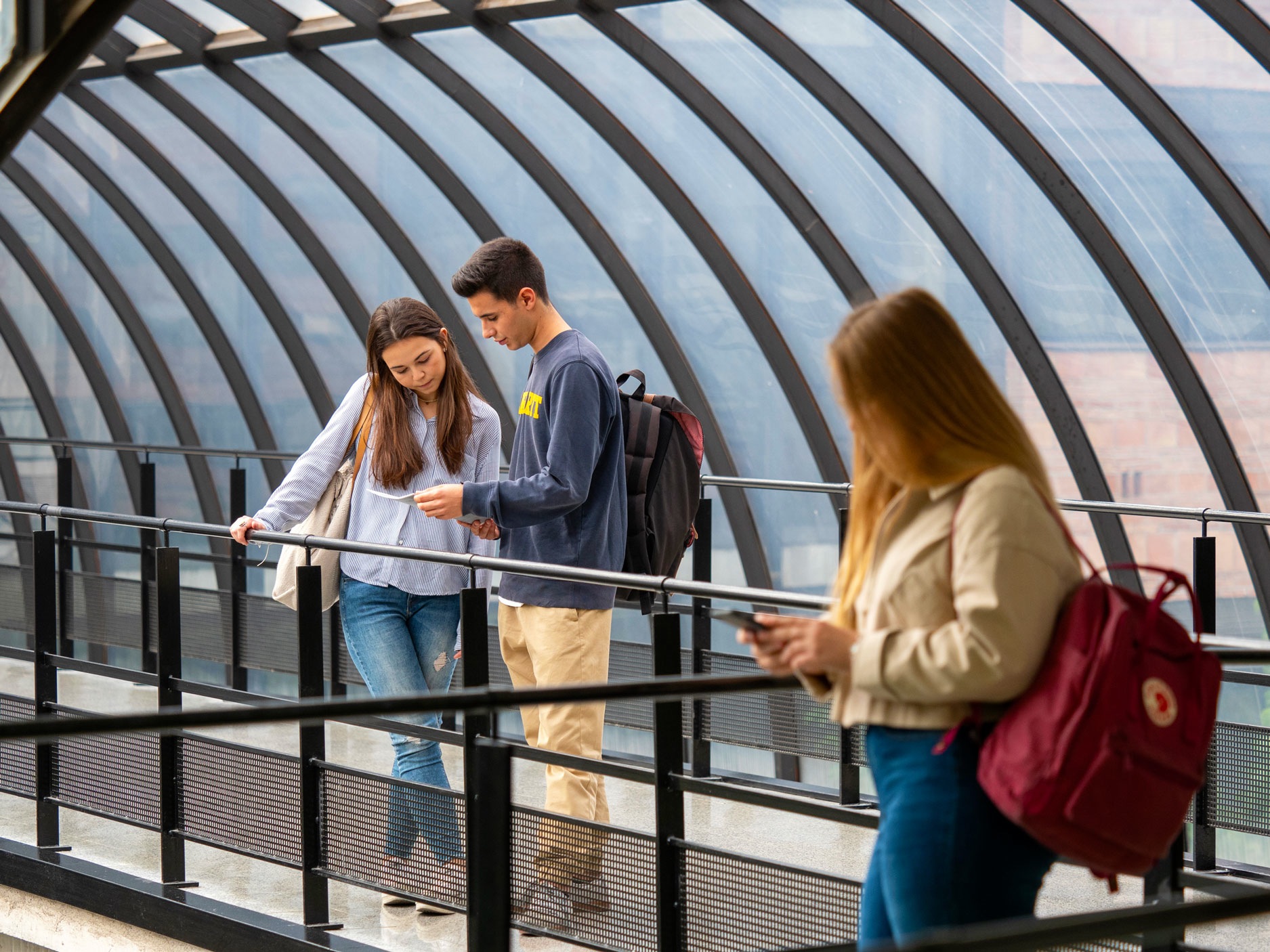 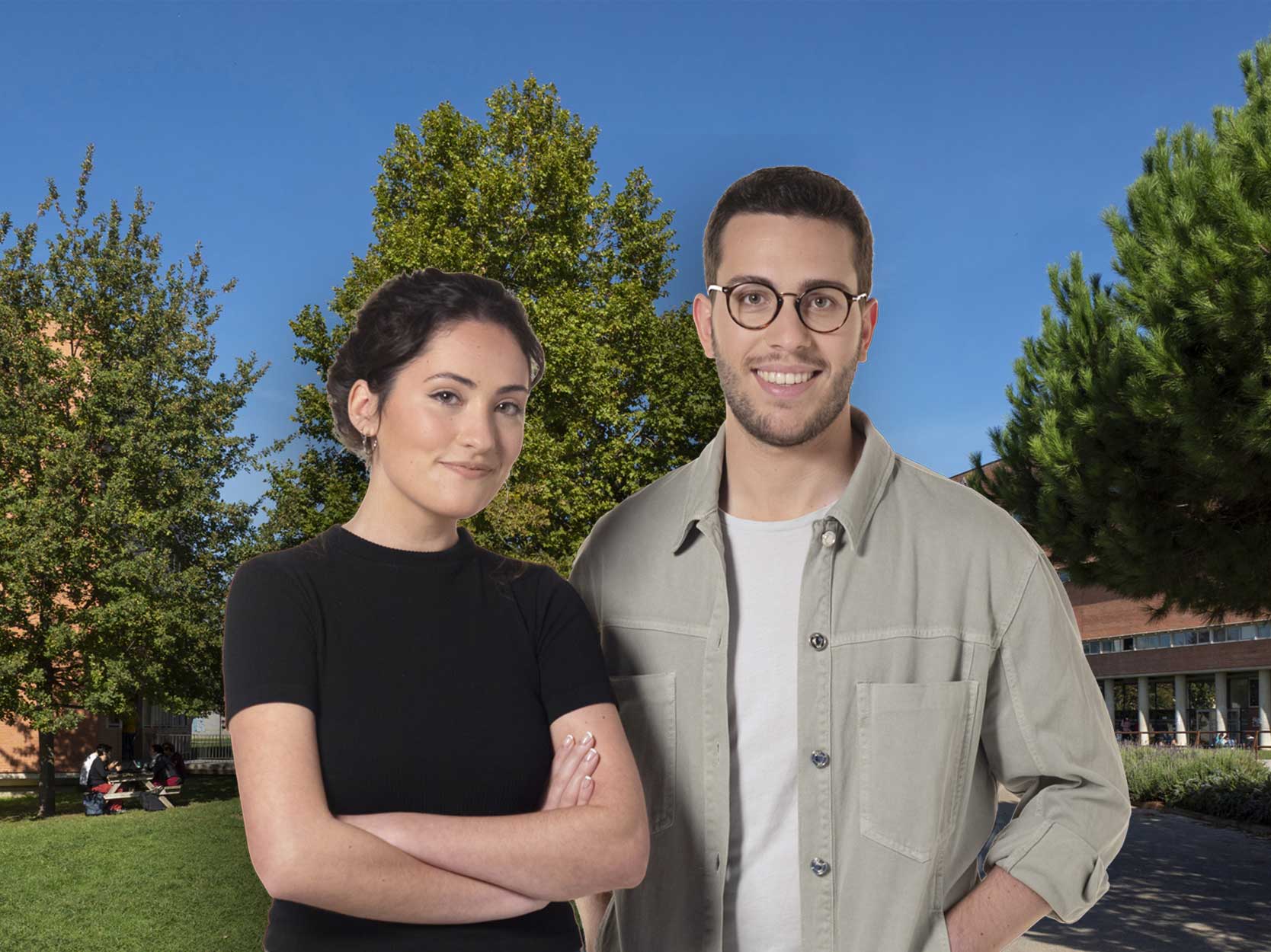 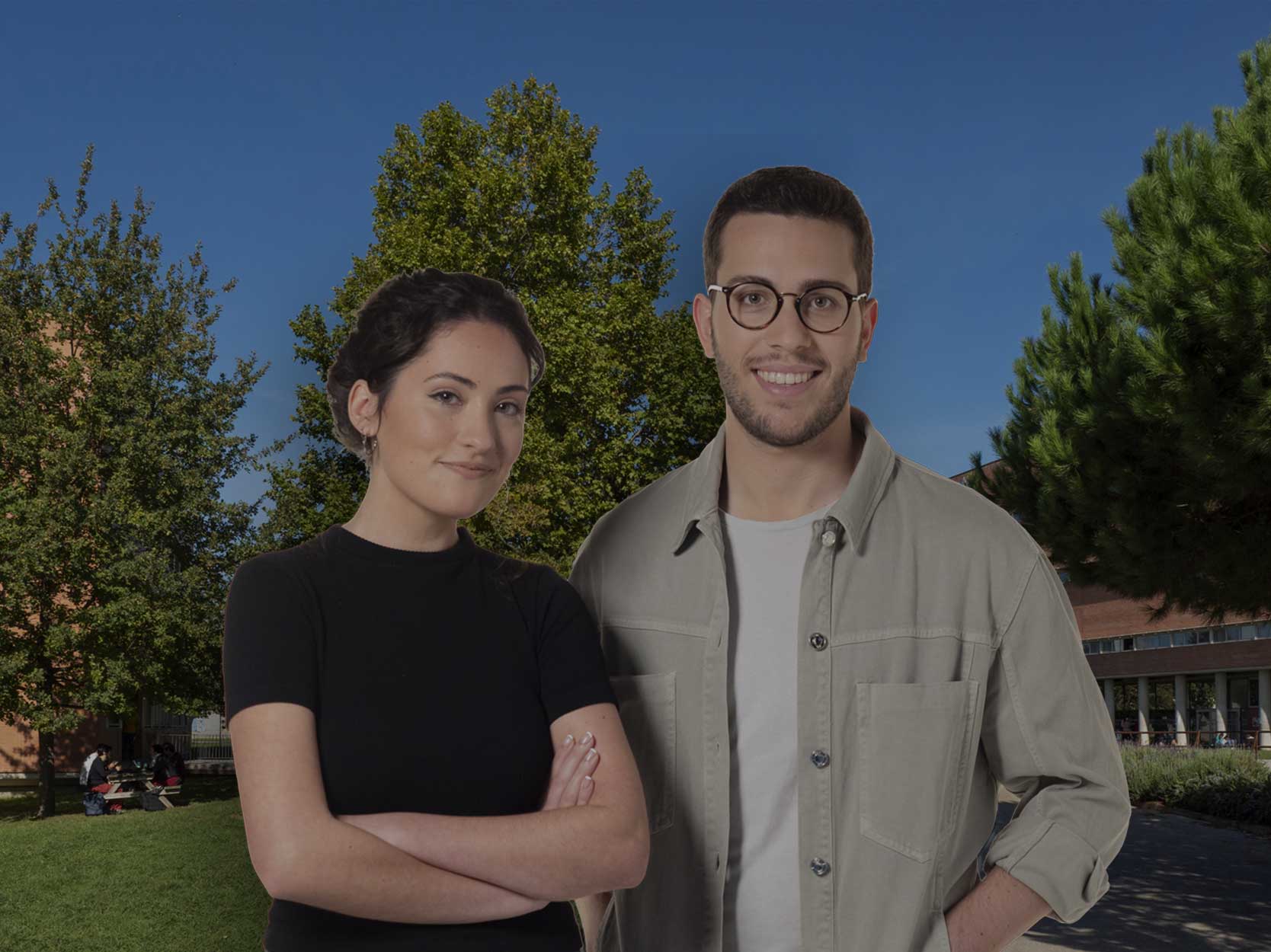 PhD programmes
Over 70 PhD programmes in 5 areas of knowledge:
Arts and Humanities​
Engineering​
Health Sciences​
Sciences​
Social Sciences and Law
More information
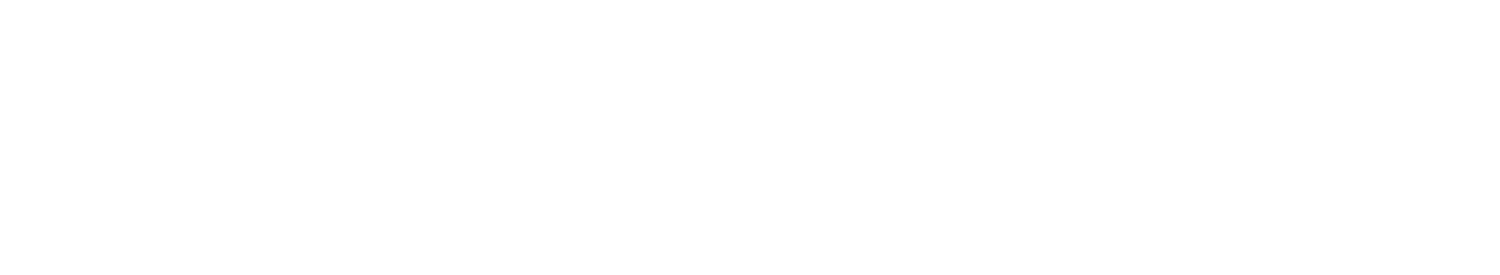 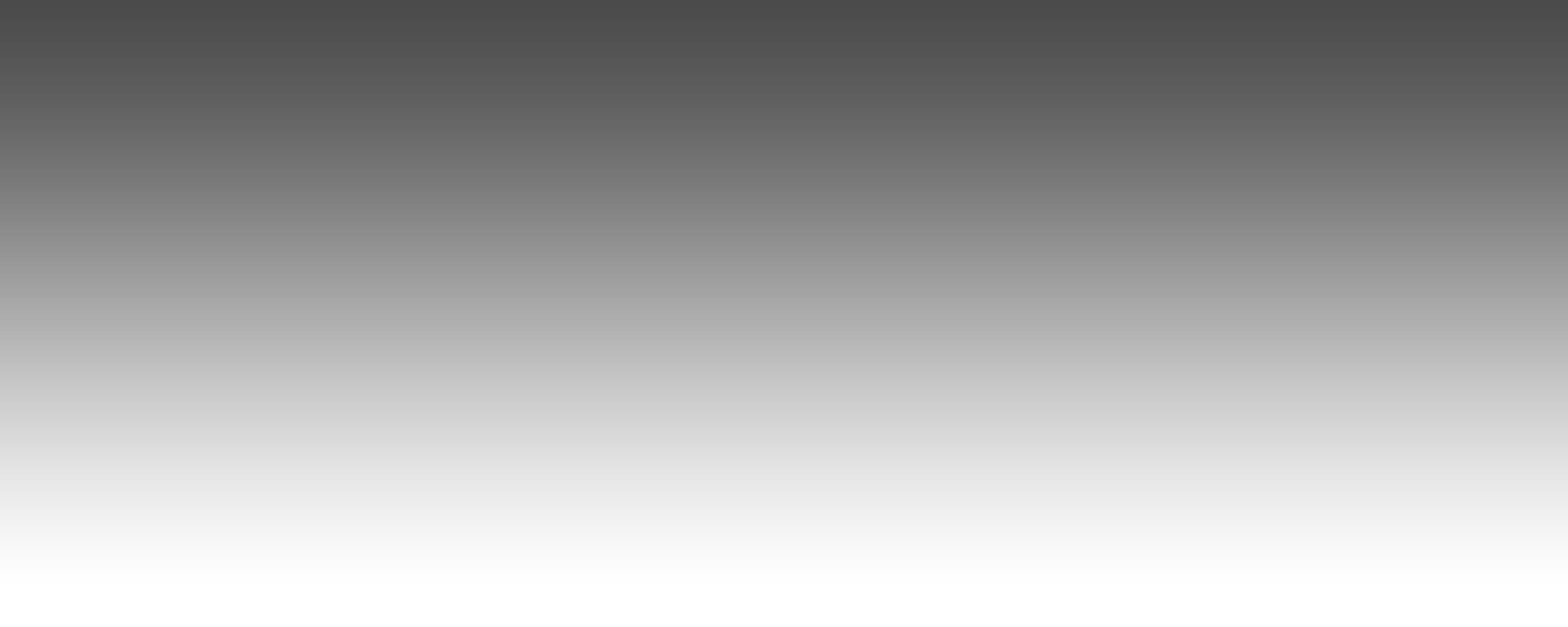 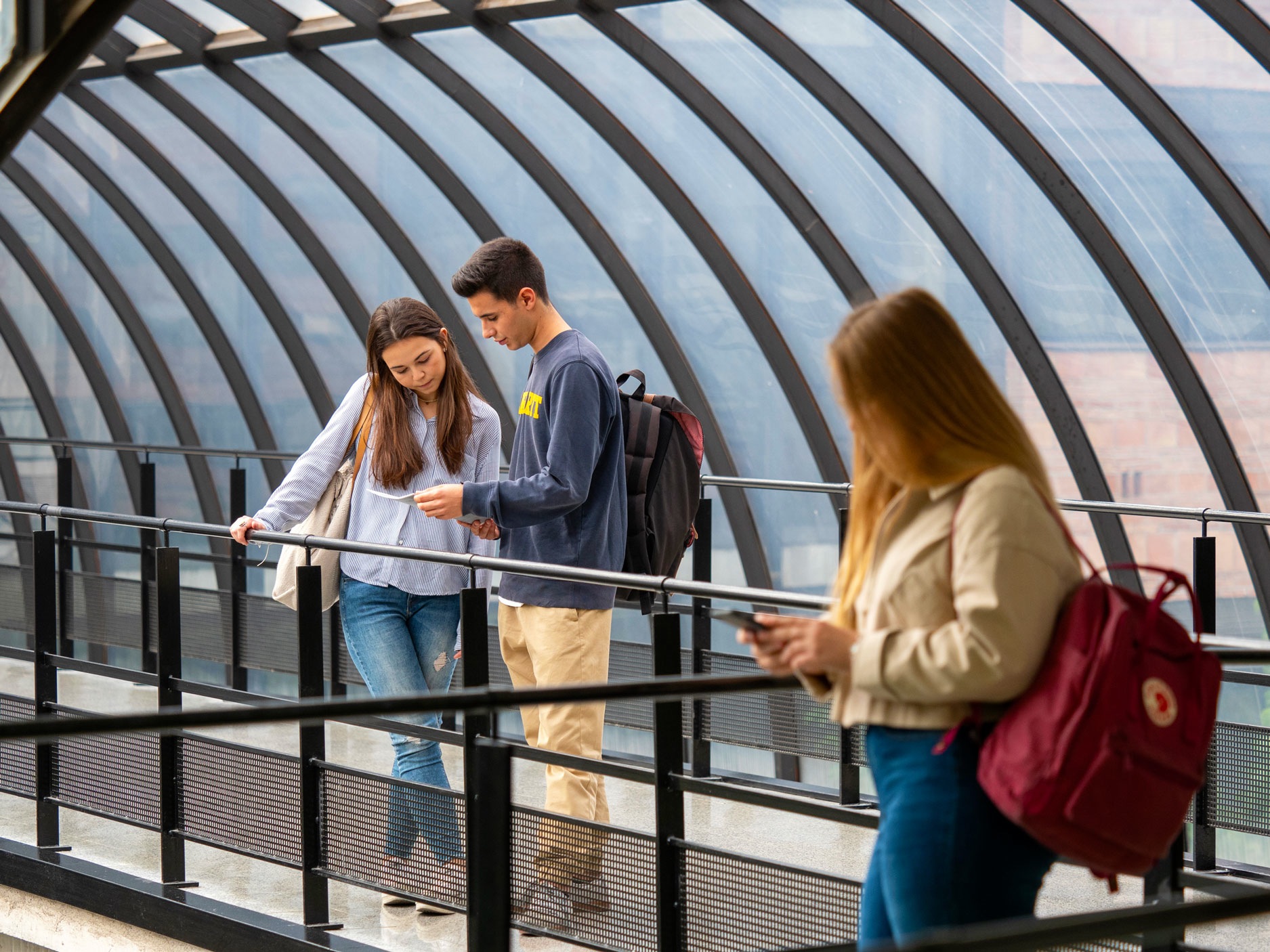 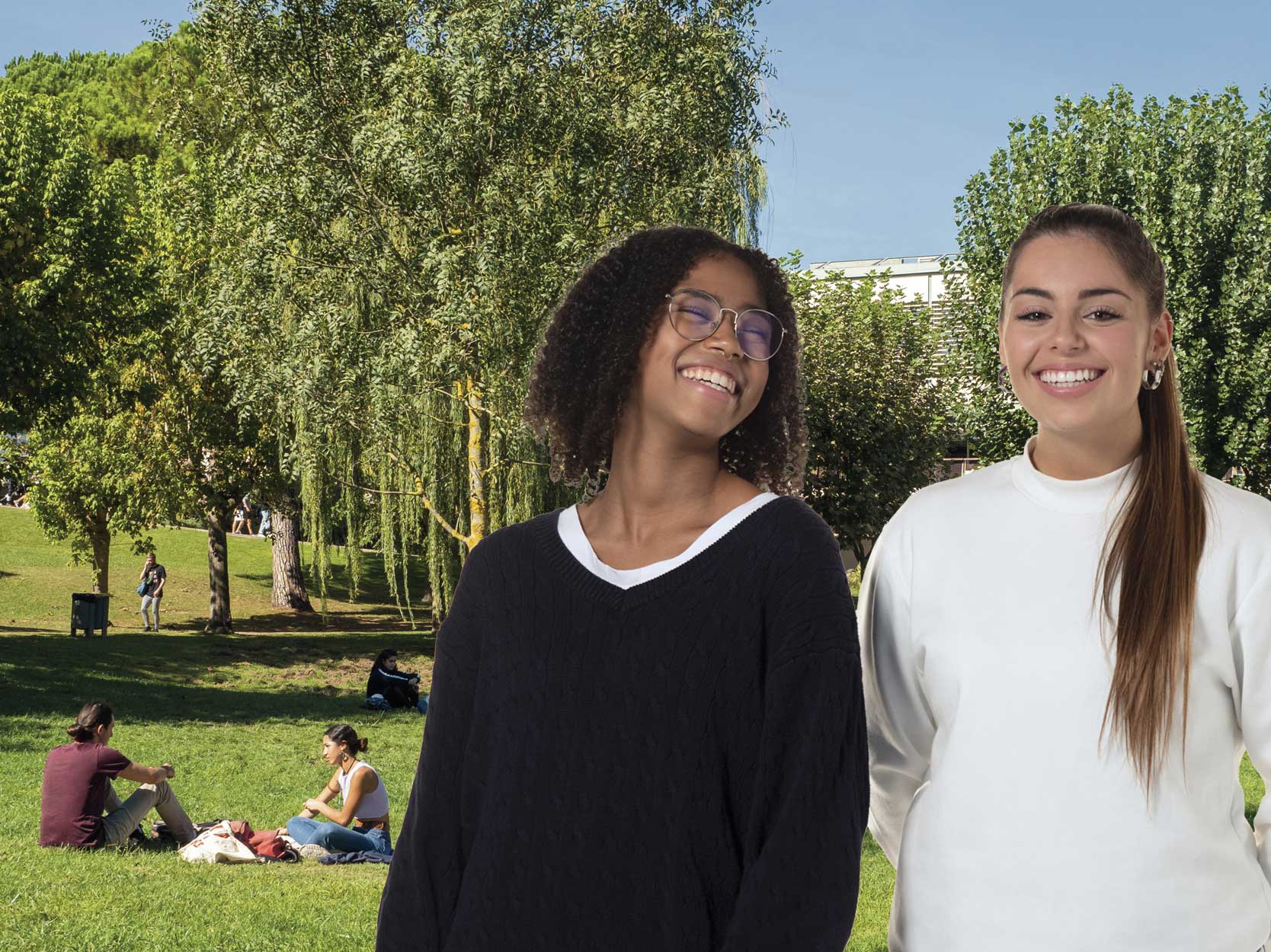 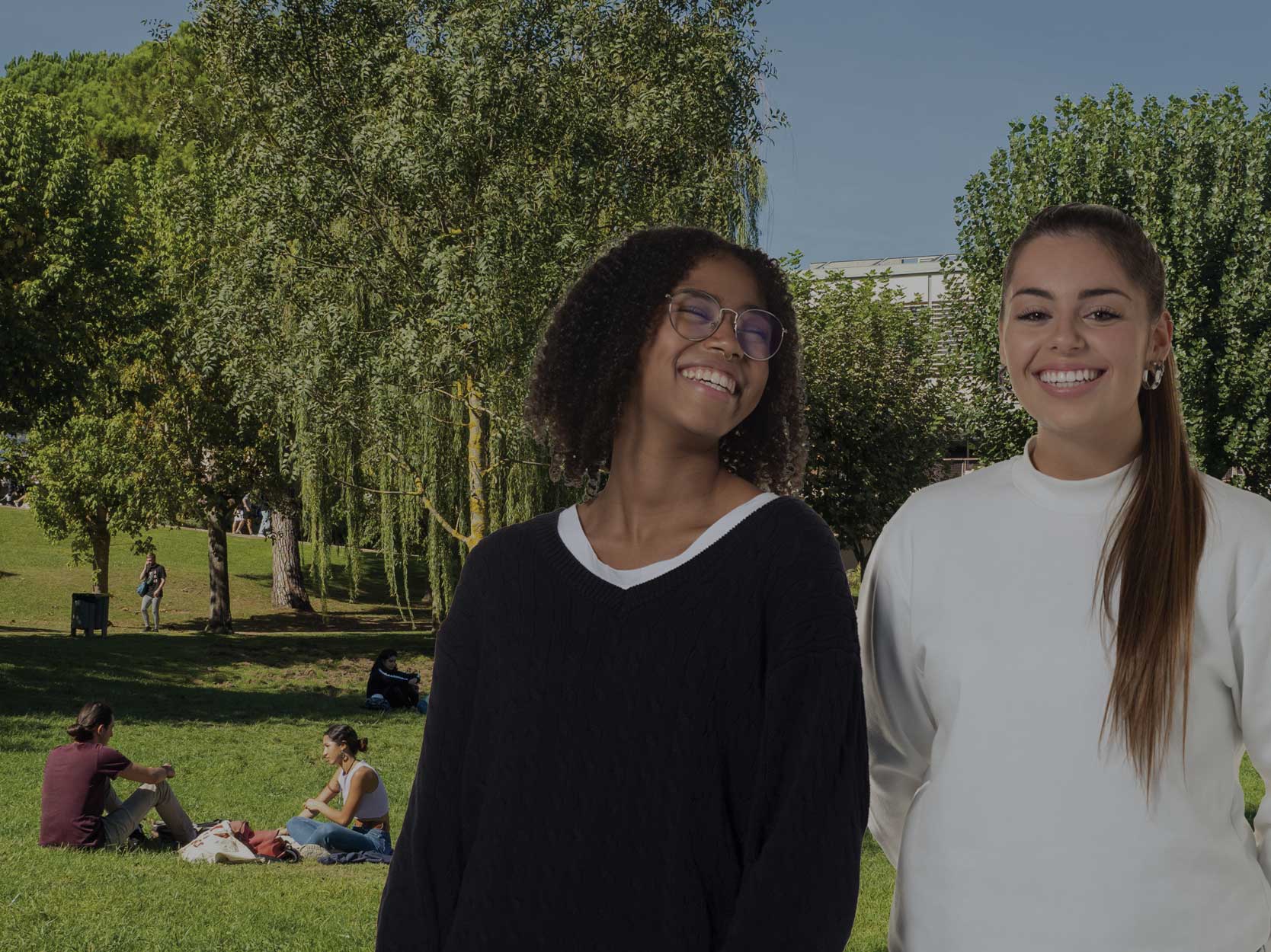 Education Abroad
3 terms: Fall, Spring, Summer
UAB Barcelona Summer School
International Tracks / Itinerary
Faculty-Led Programmes
Selected courses
Pre-Established Programmes
Tailor-Made Programmes
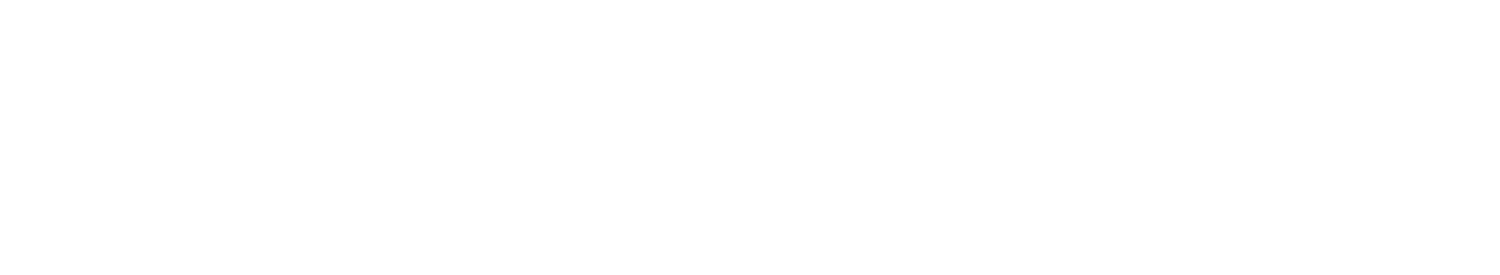 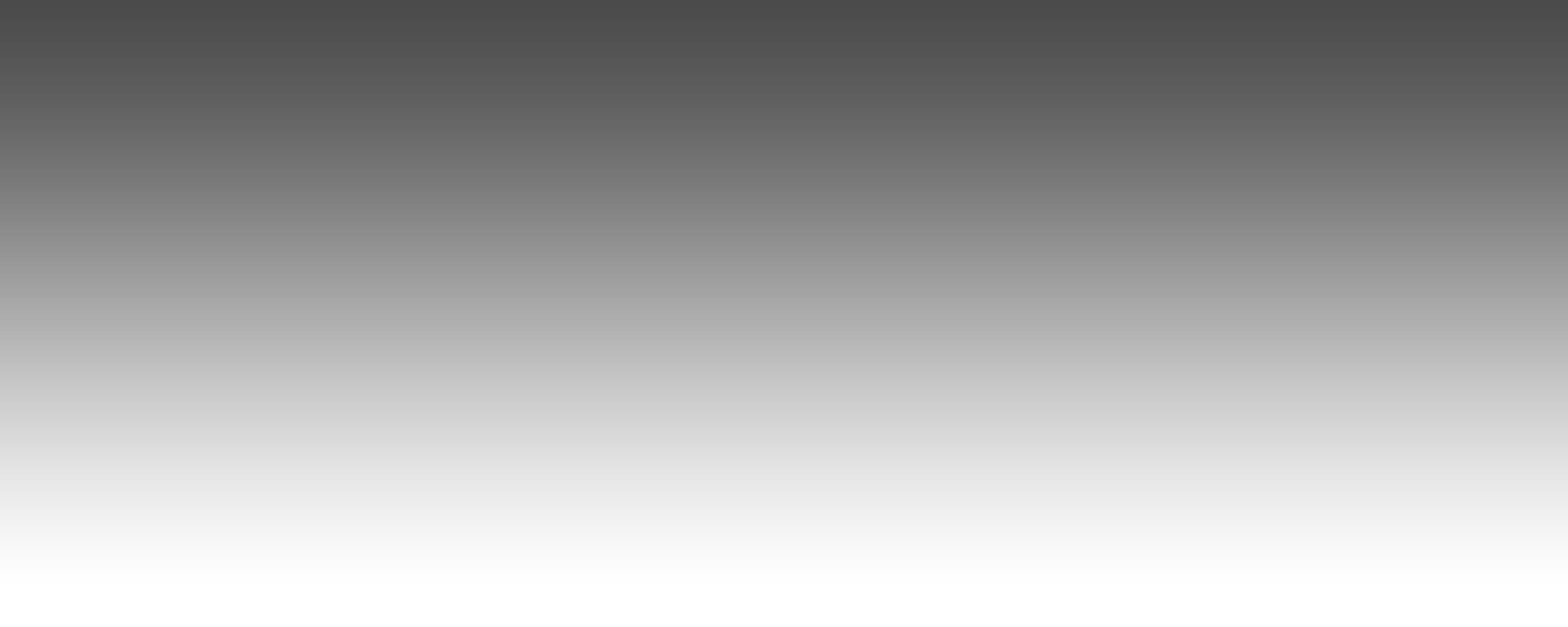 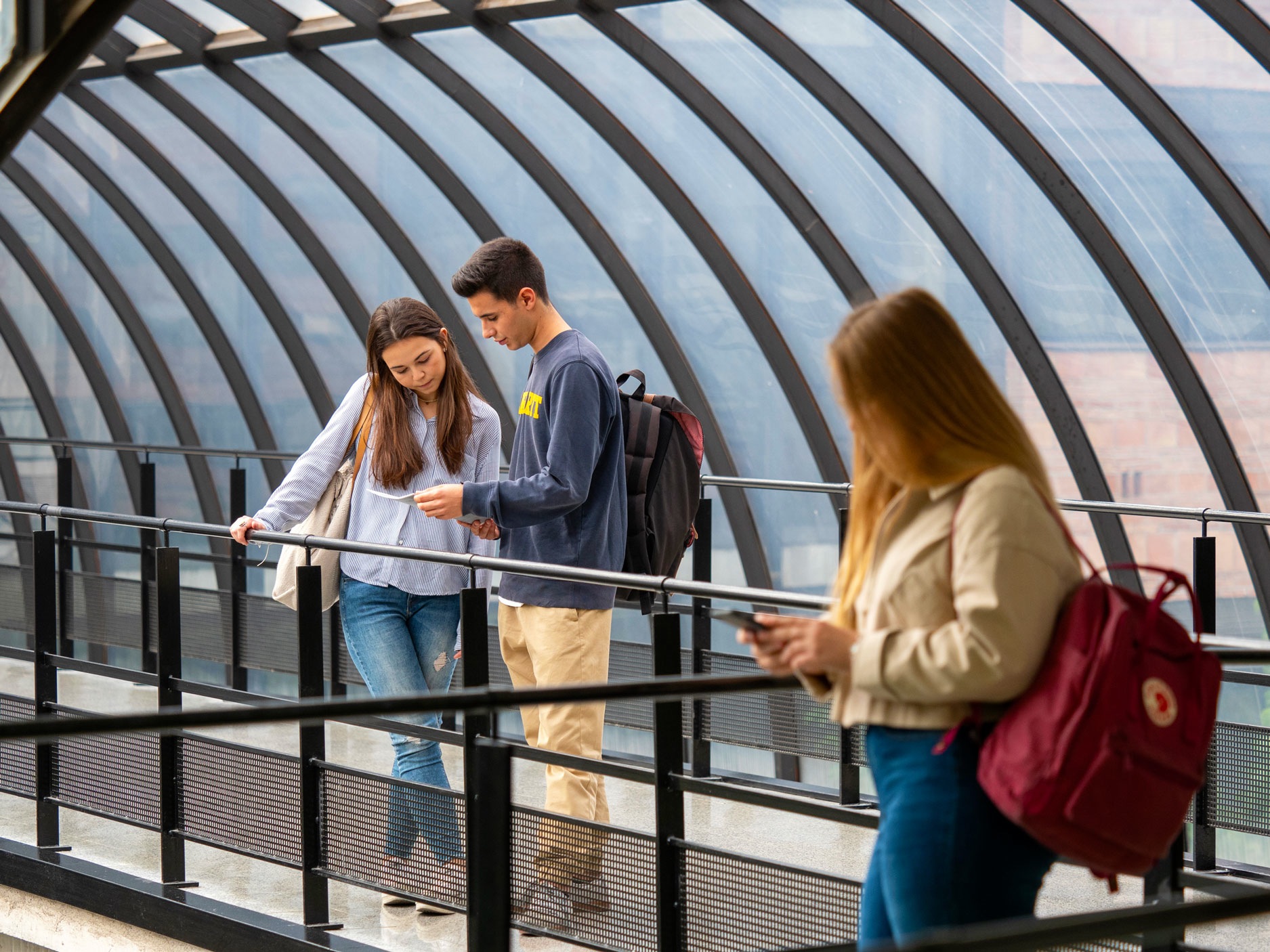 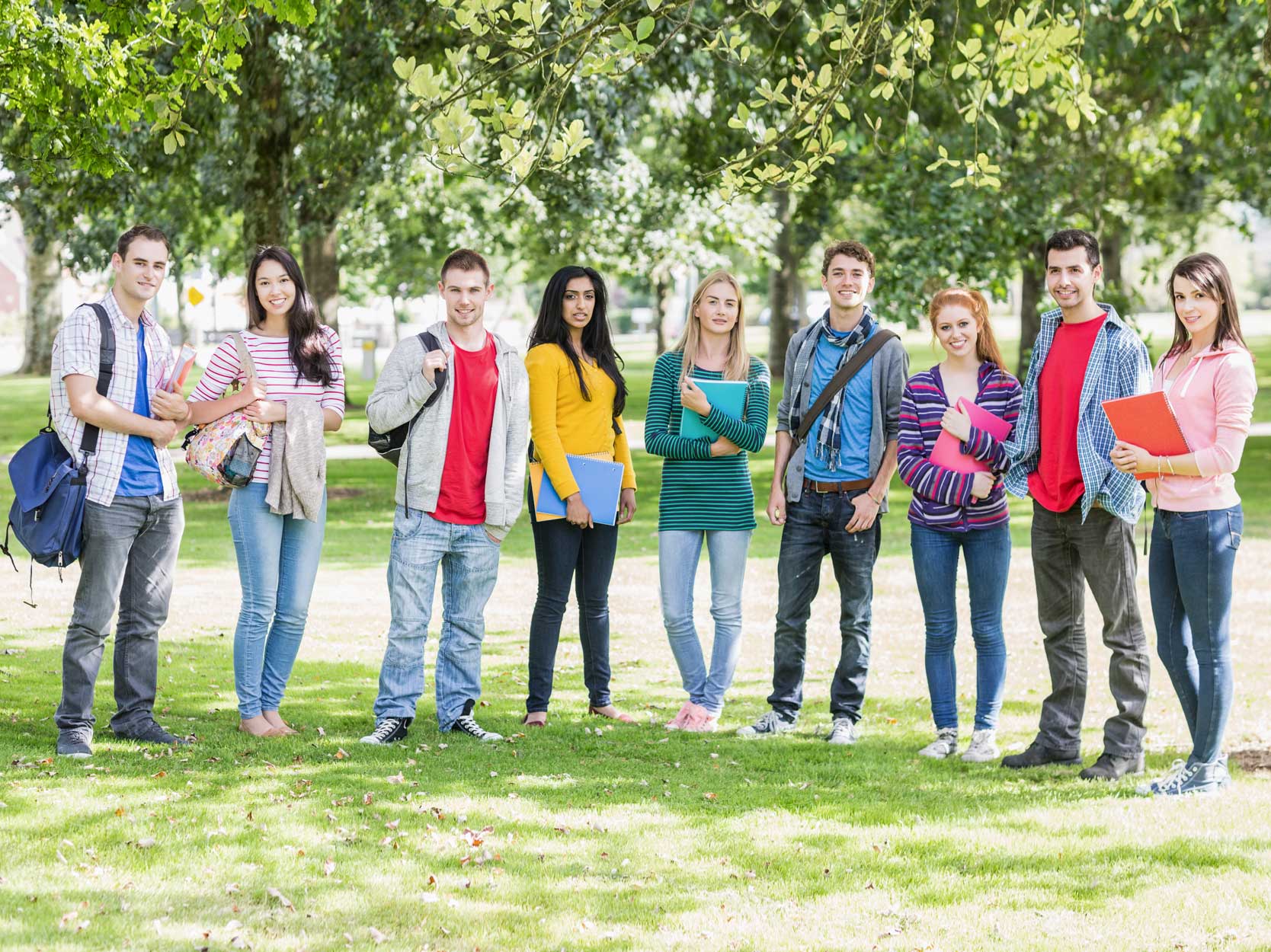 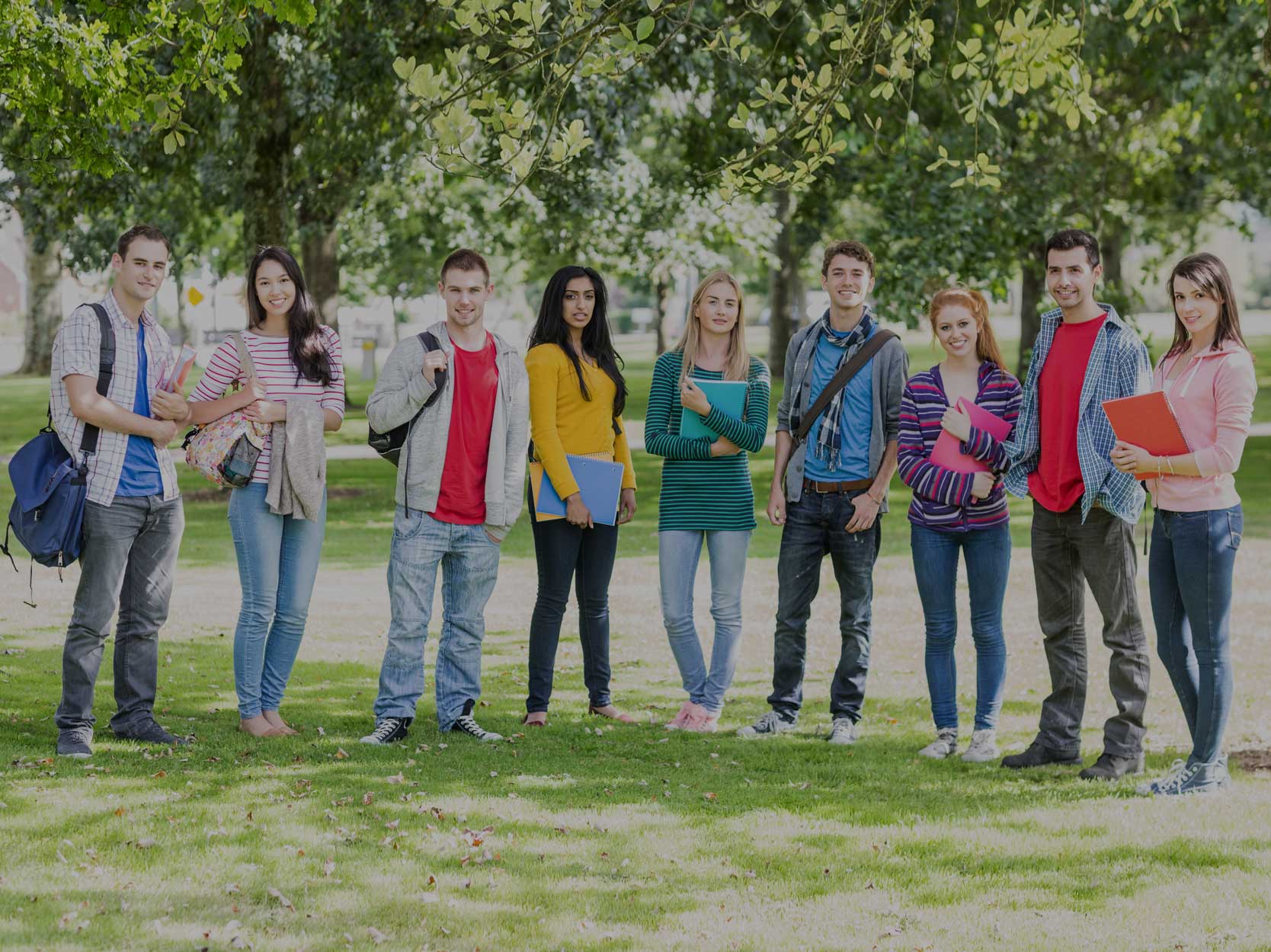 UAB Barcelona Summer School
Undergraduate courses offered from late June to the end of July
#1 A top university
#2 Close to Barcelona
#3 Credit transfer
#4 Most courses taught in English
#5 Courses at the UAB Campus
#6 Buddy Programme
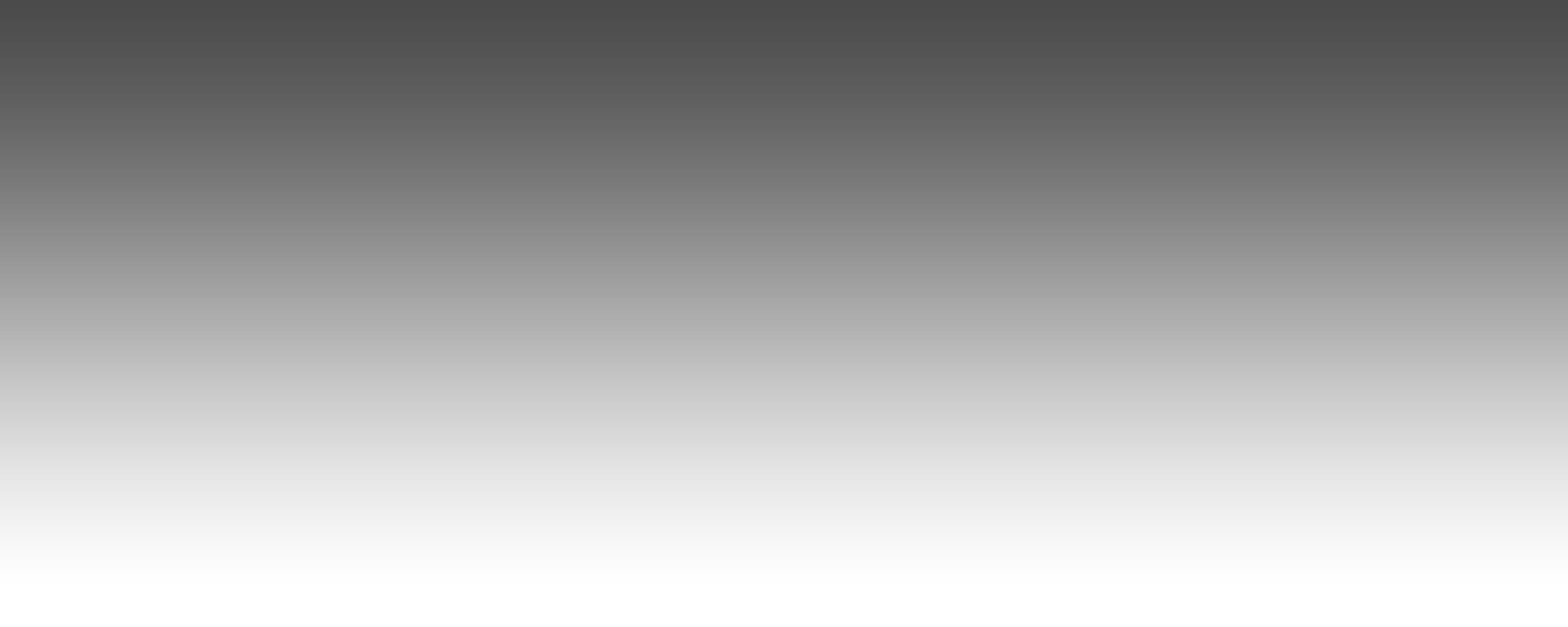 More information
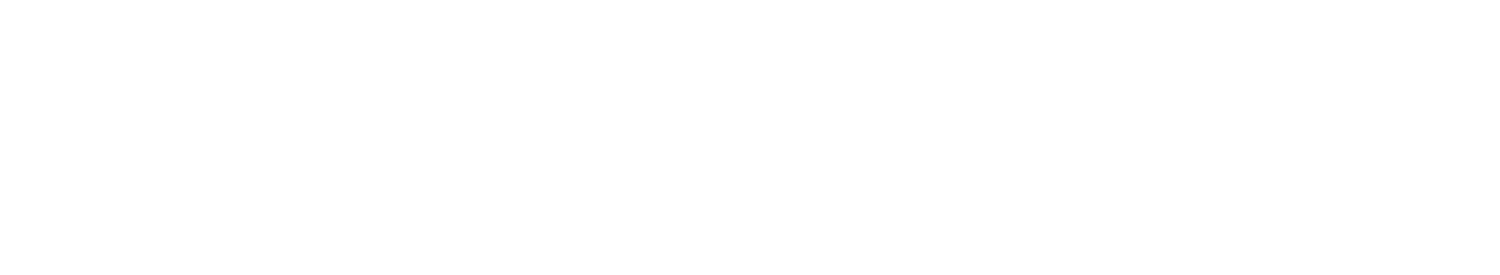 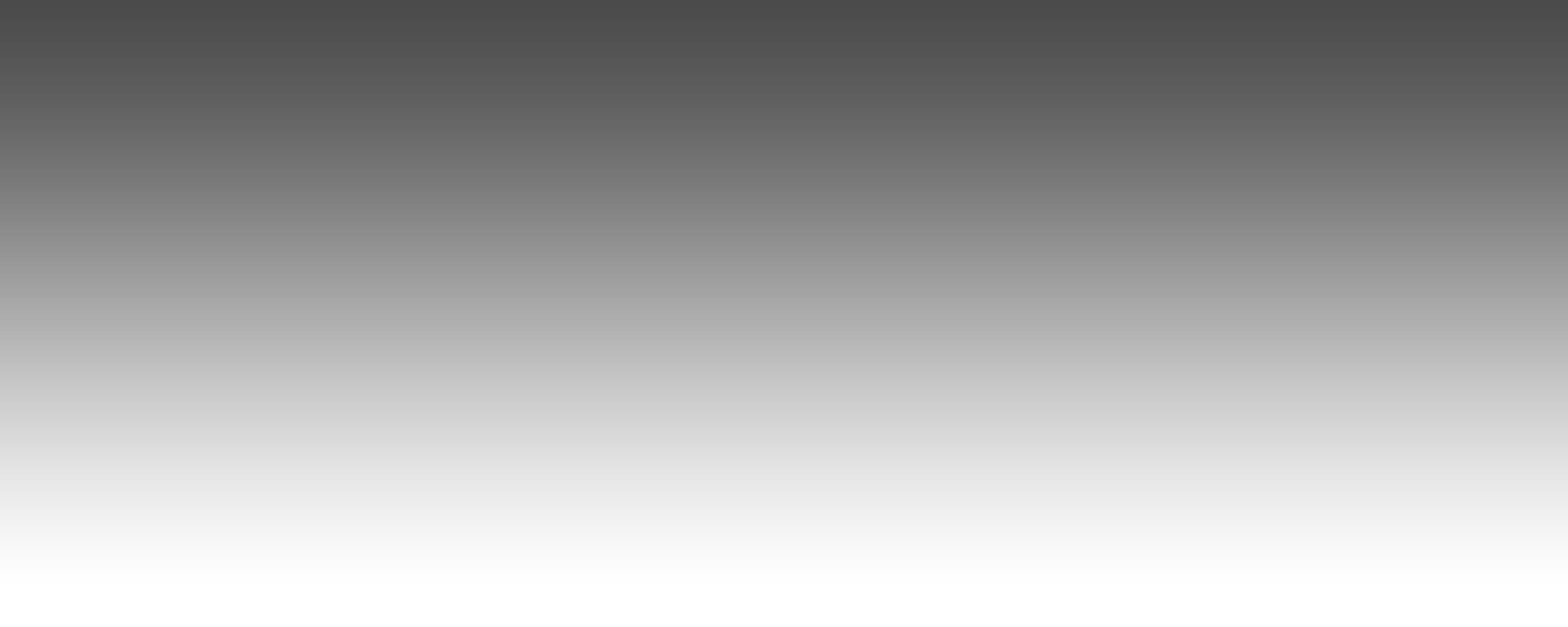 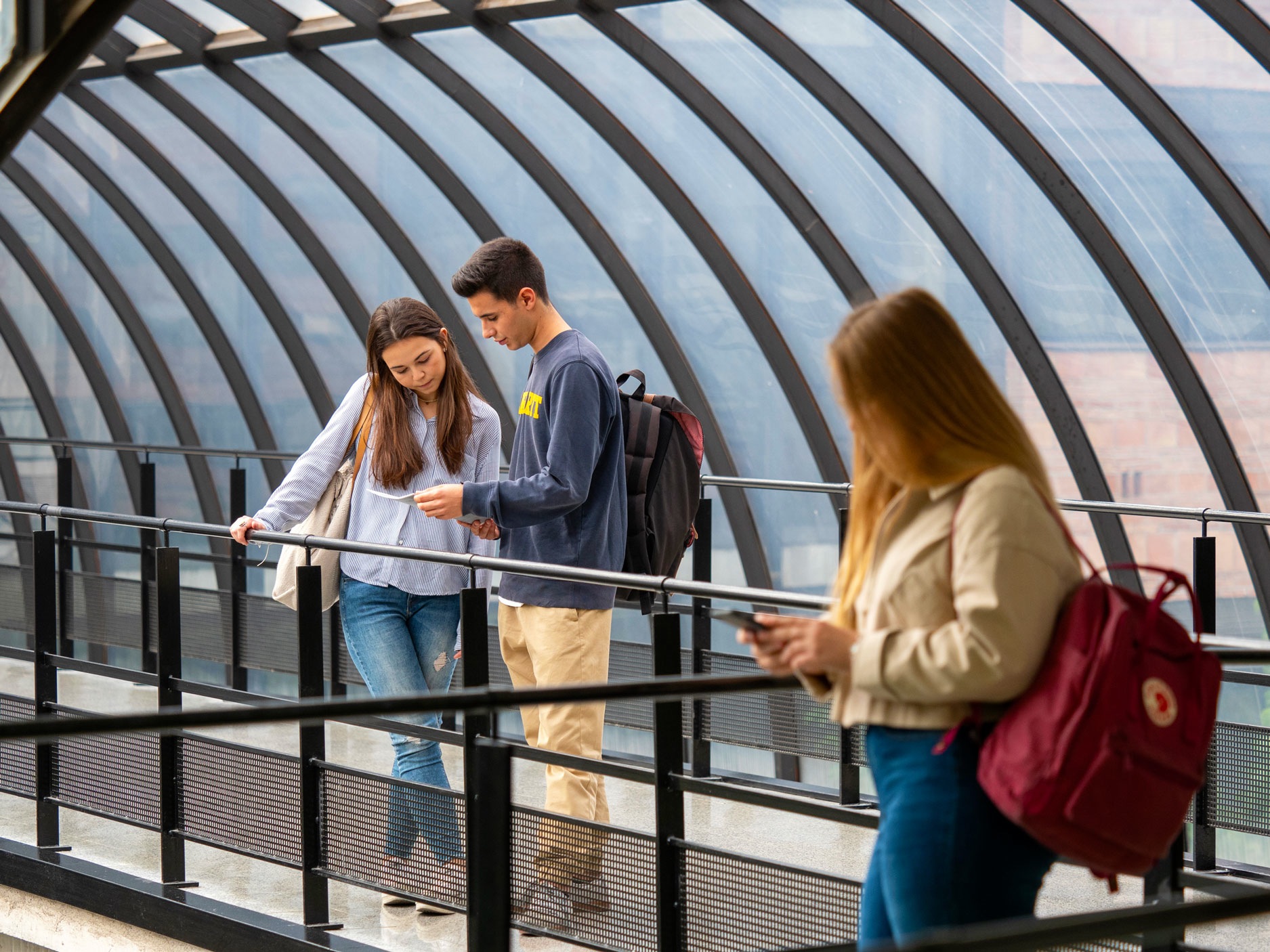 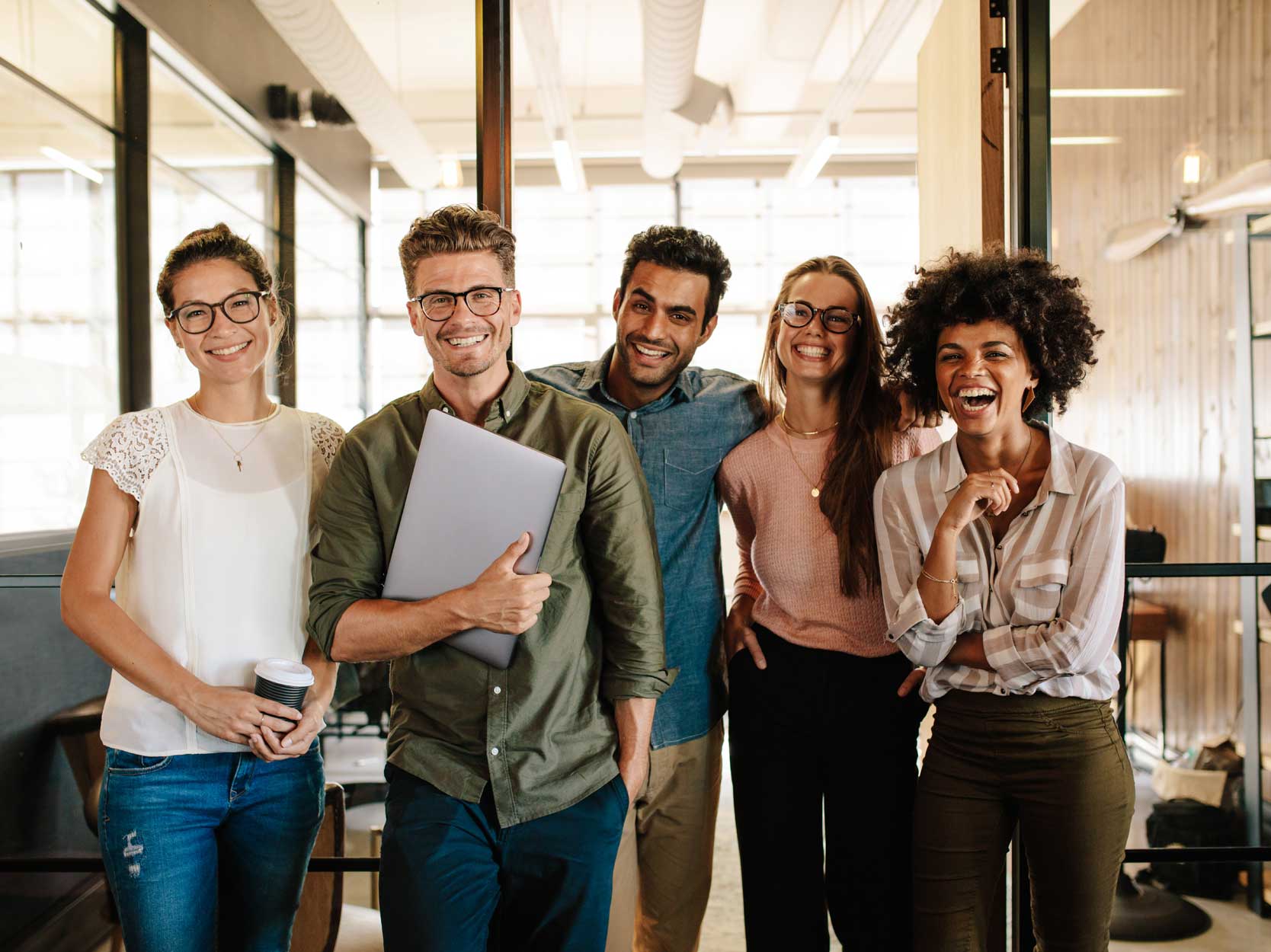 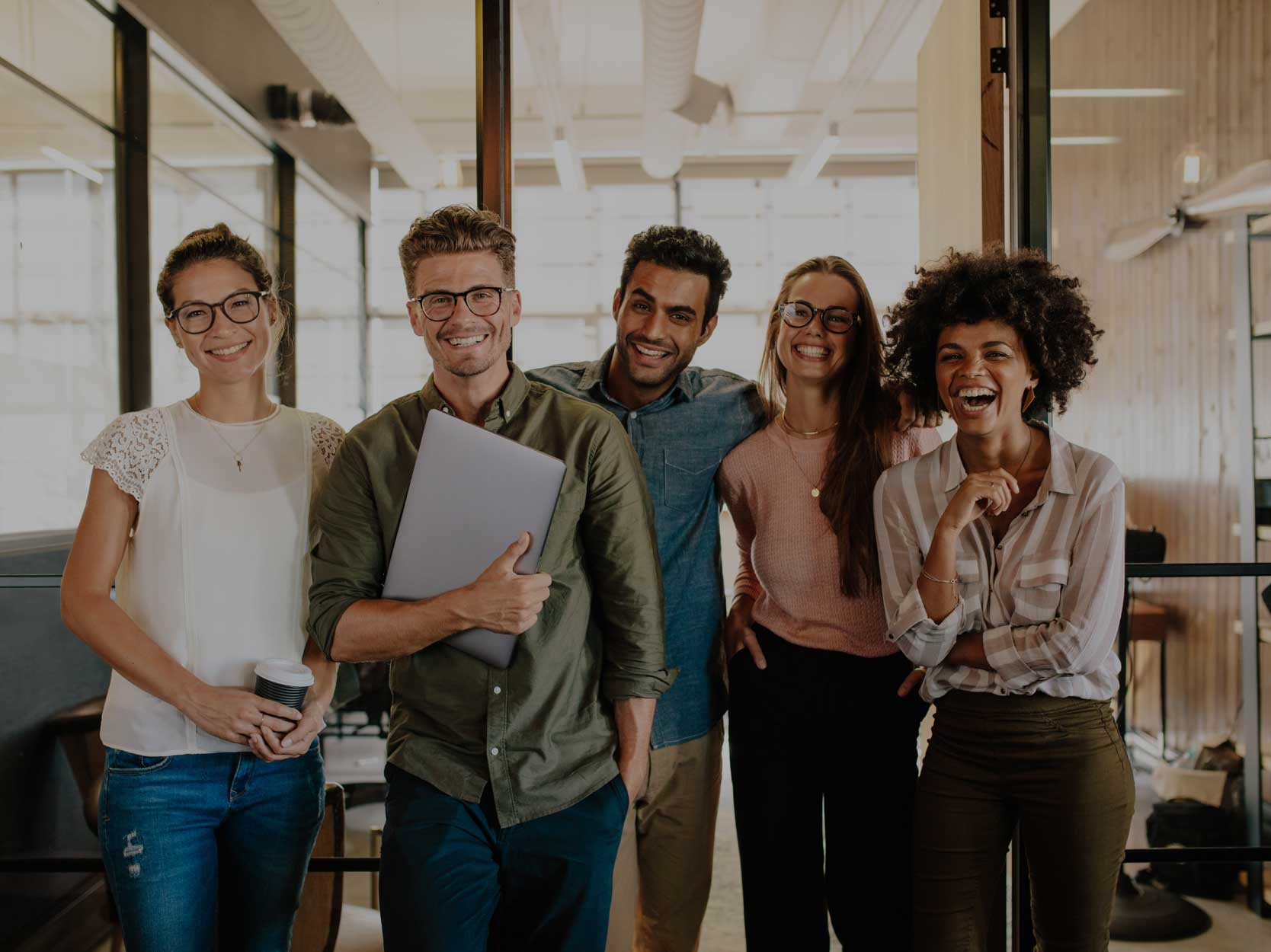 International Tracks
Packages of 30 ECTS credits in the fields of Sciences, Biosciences and Engineering:
Courses fully in English
Training in labs and research centres
Courses in Social Sciences and Arts & Humanities (6 ECTS credits)
Social activities
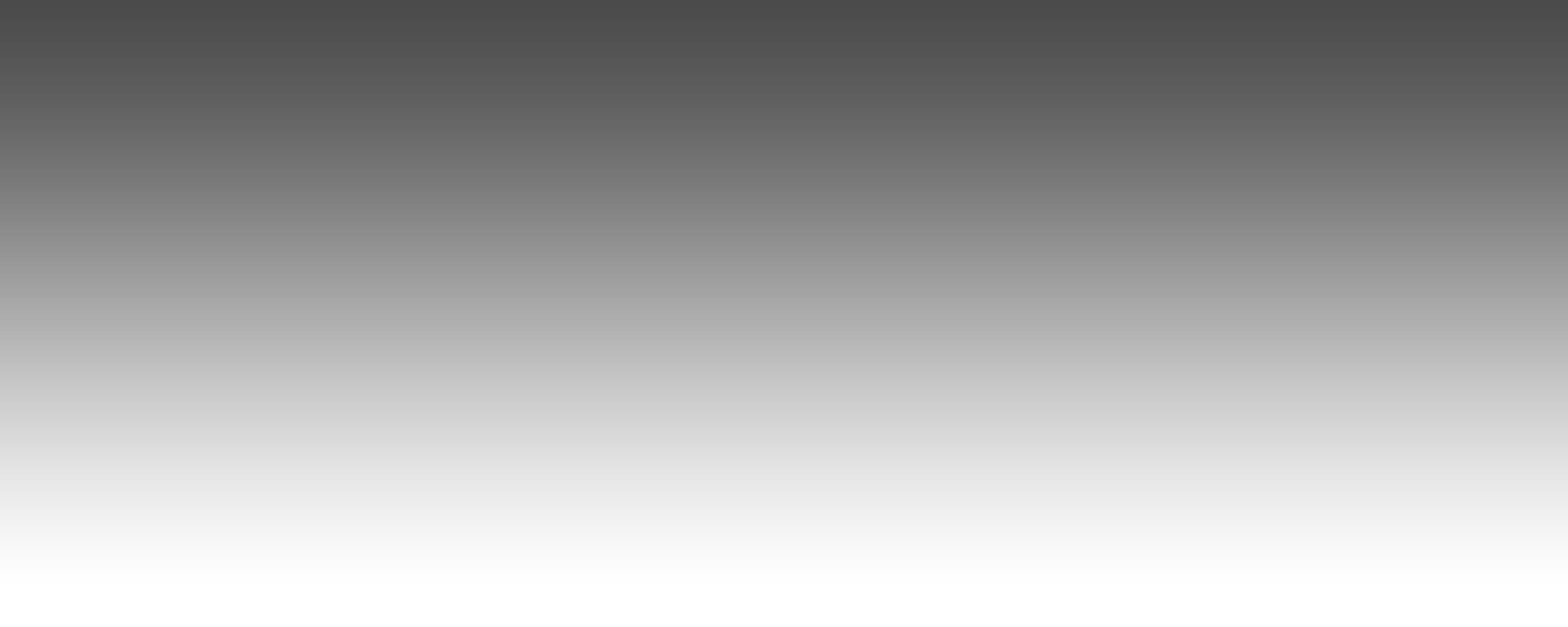 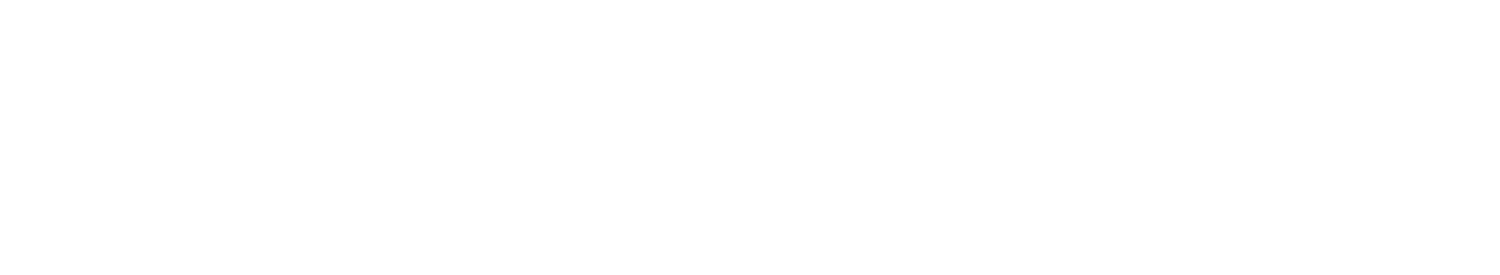 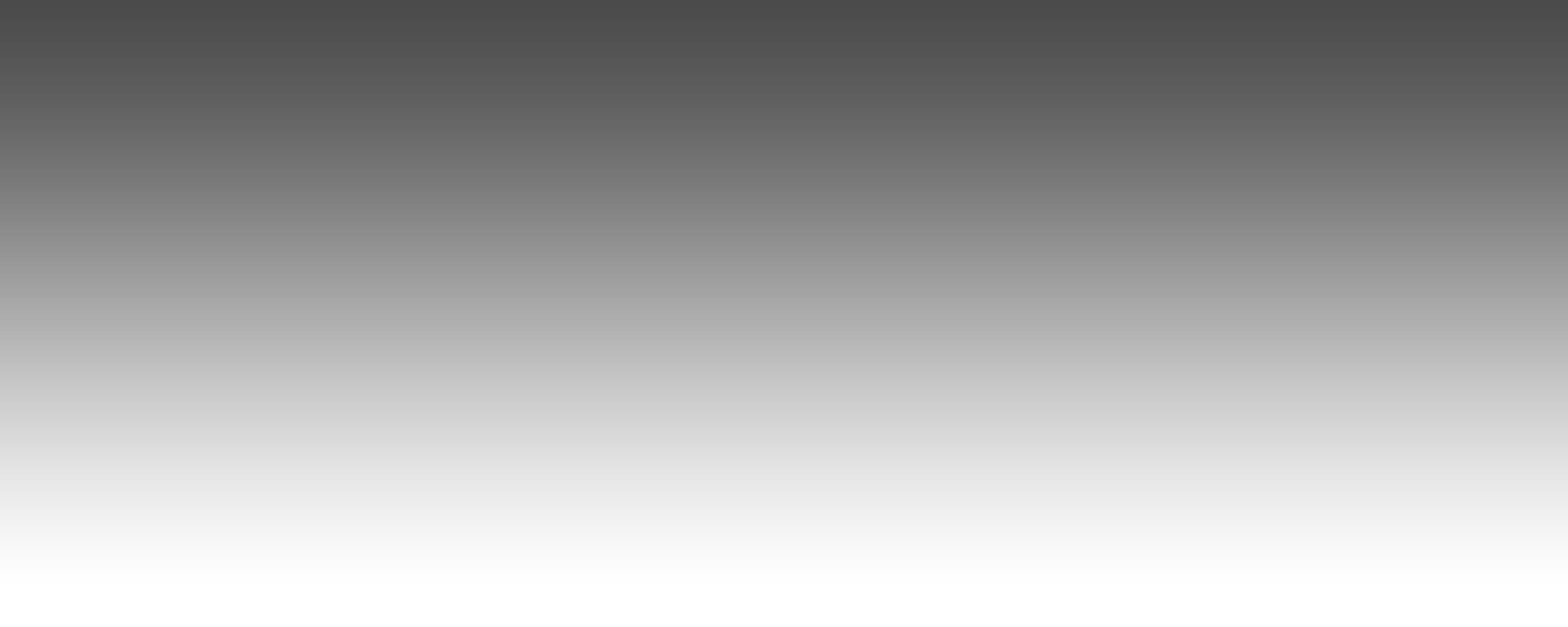 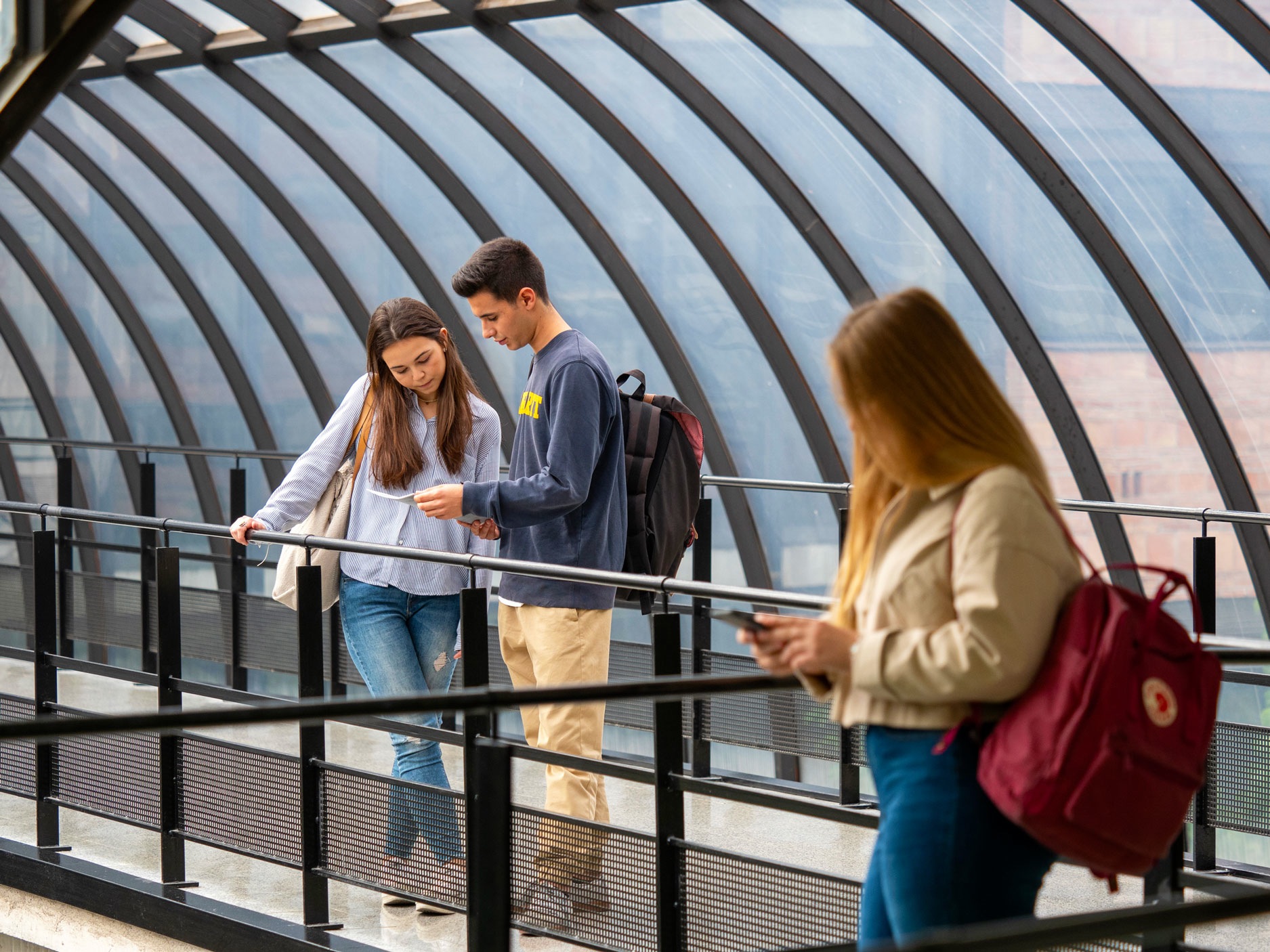 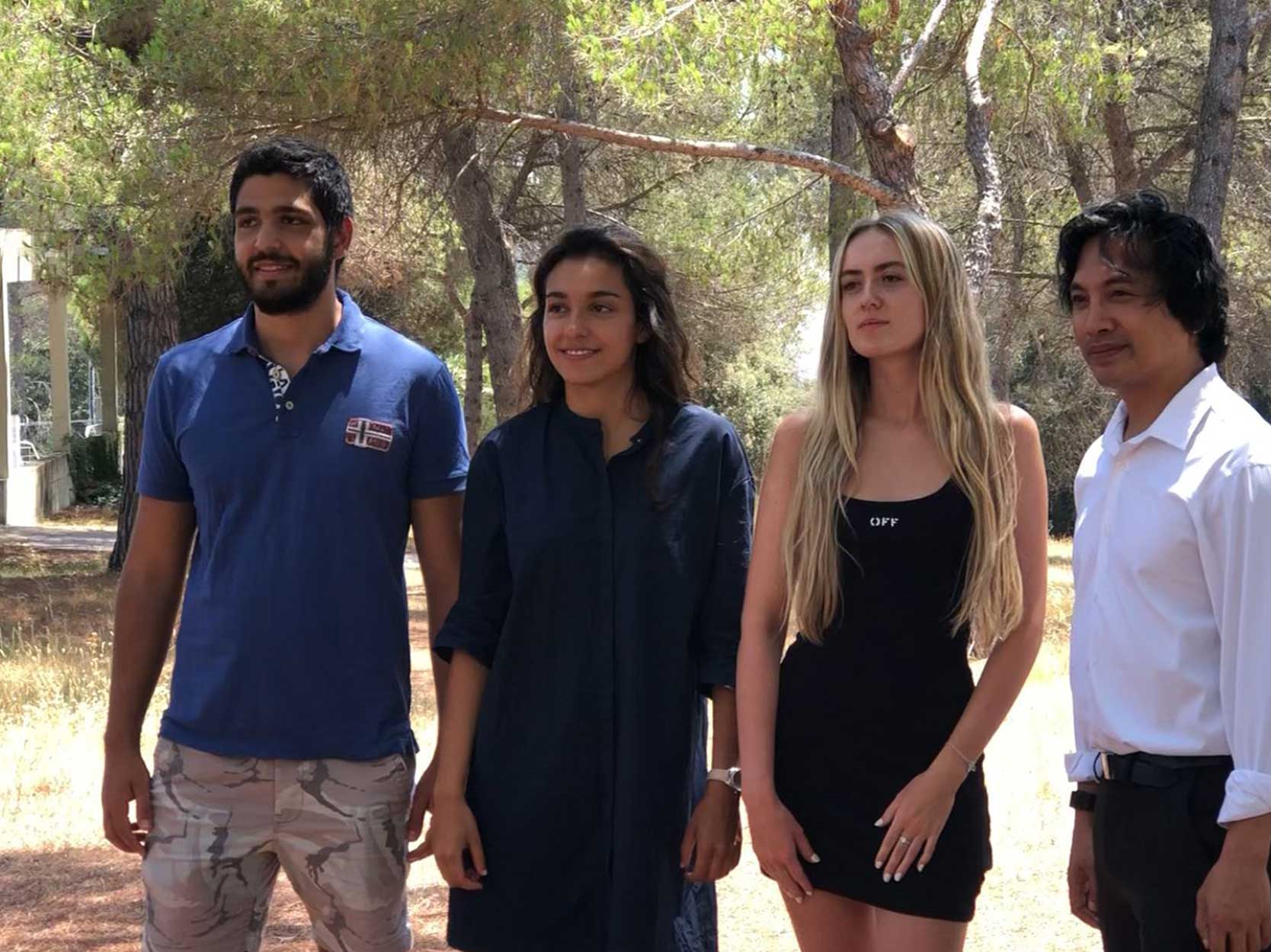 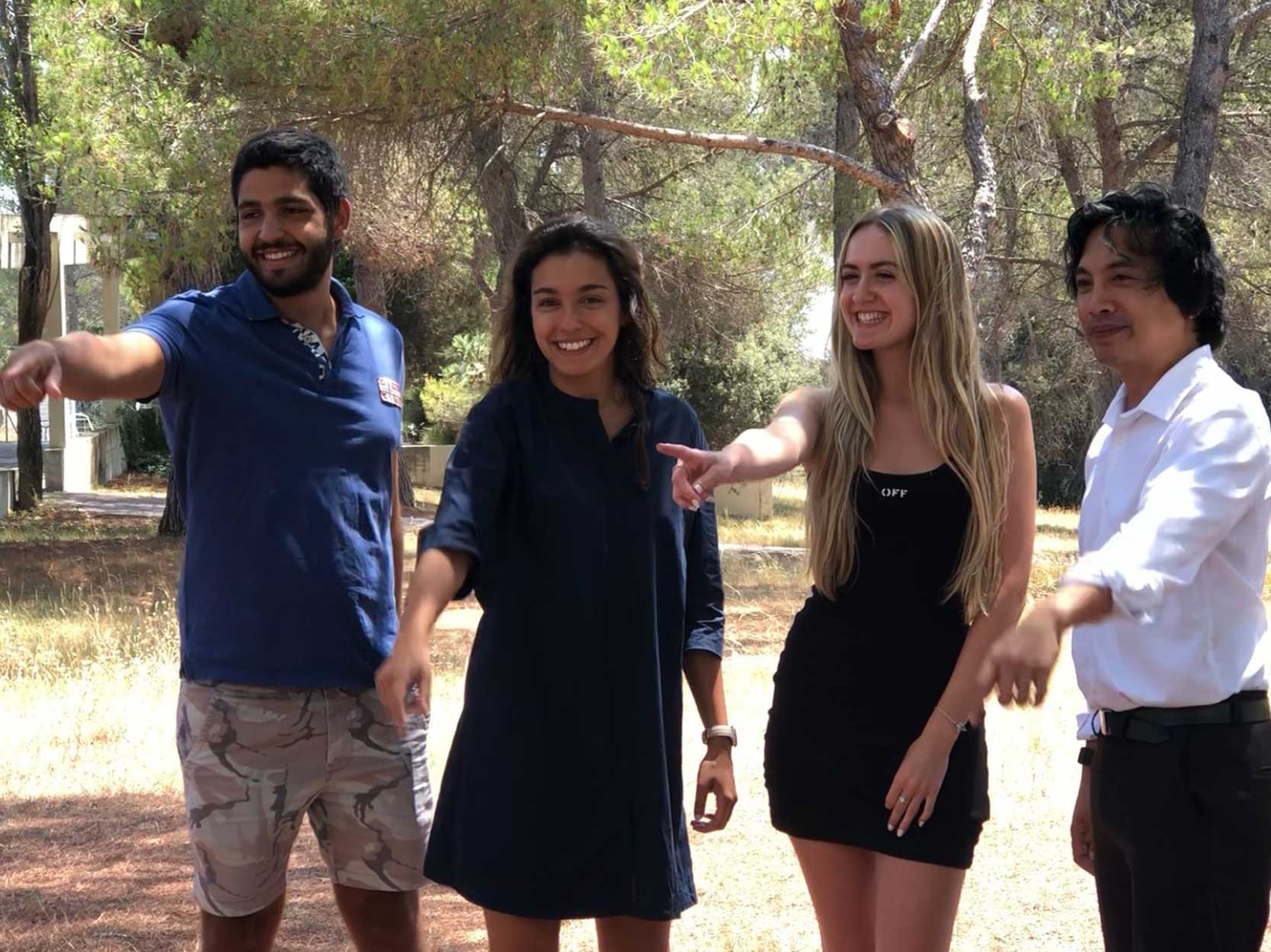 Faculty-Led Programmes
The UAB hosts international groups of students and lecturers
from universities around the world 
to enjoy its facilities on campus.
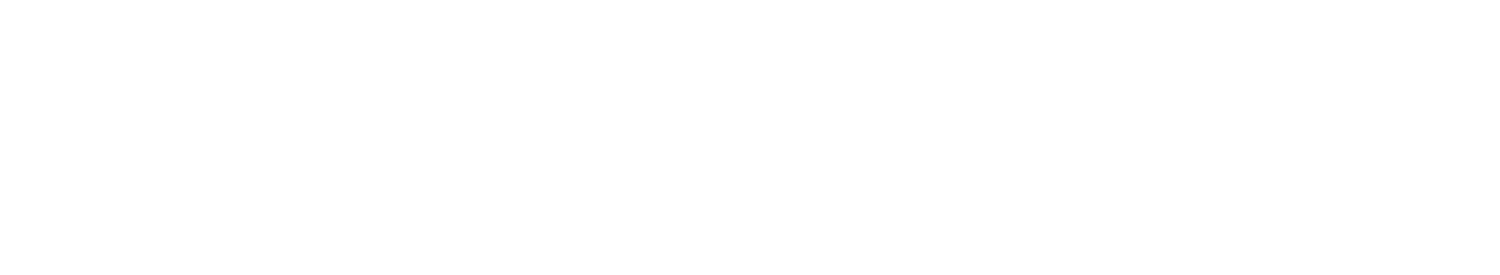 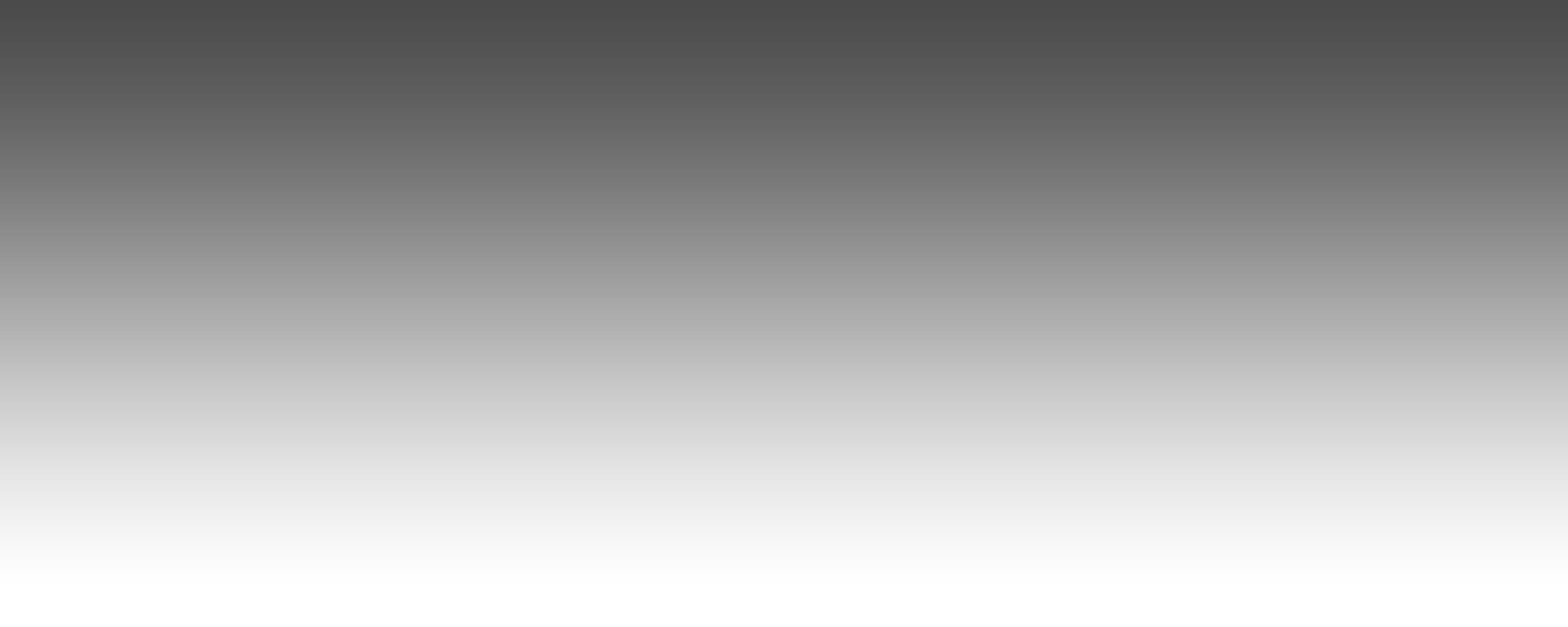 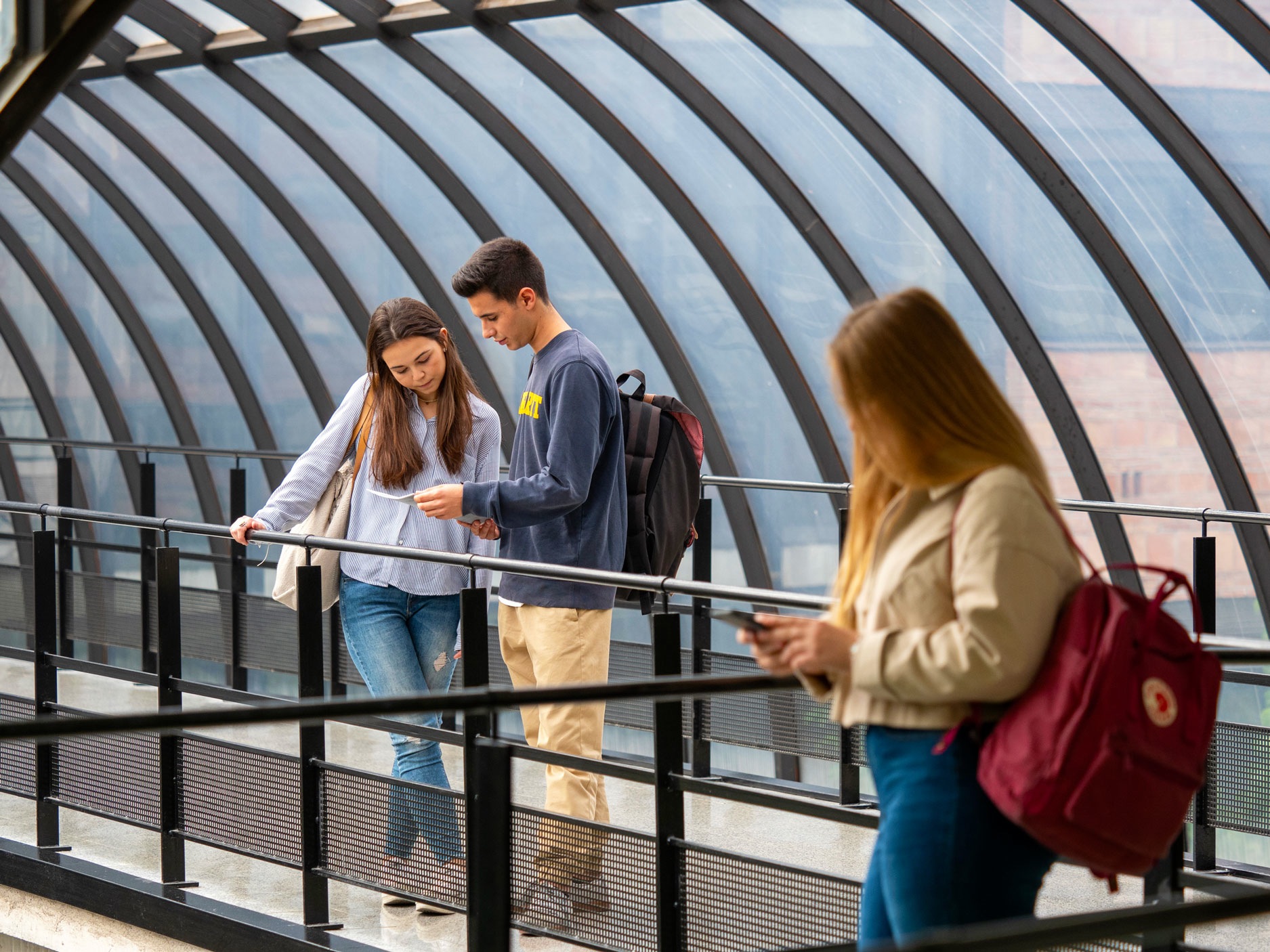 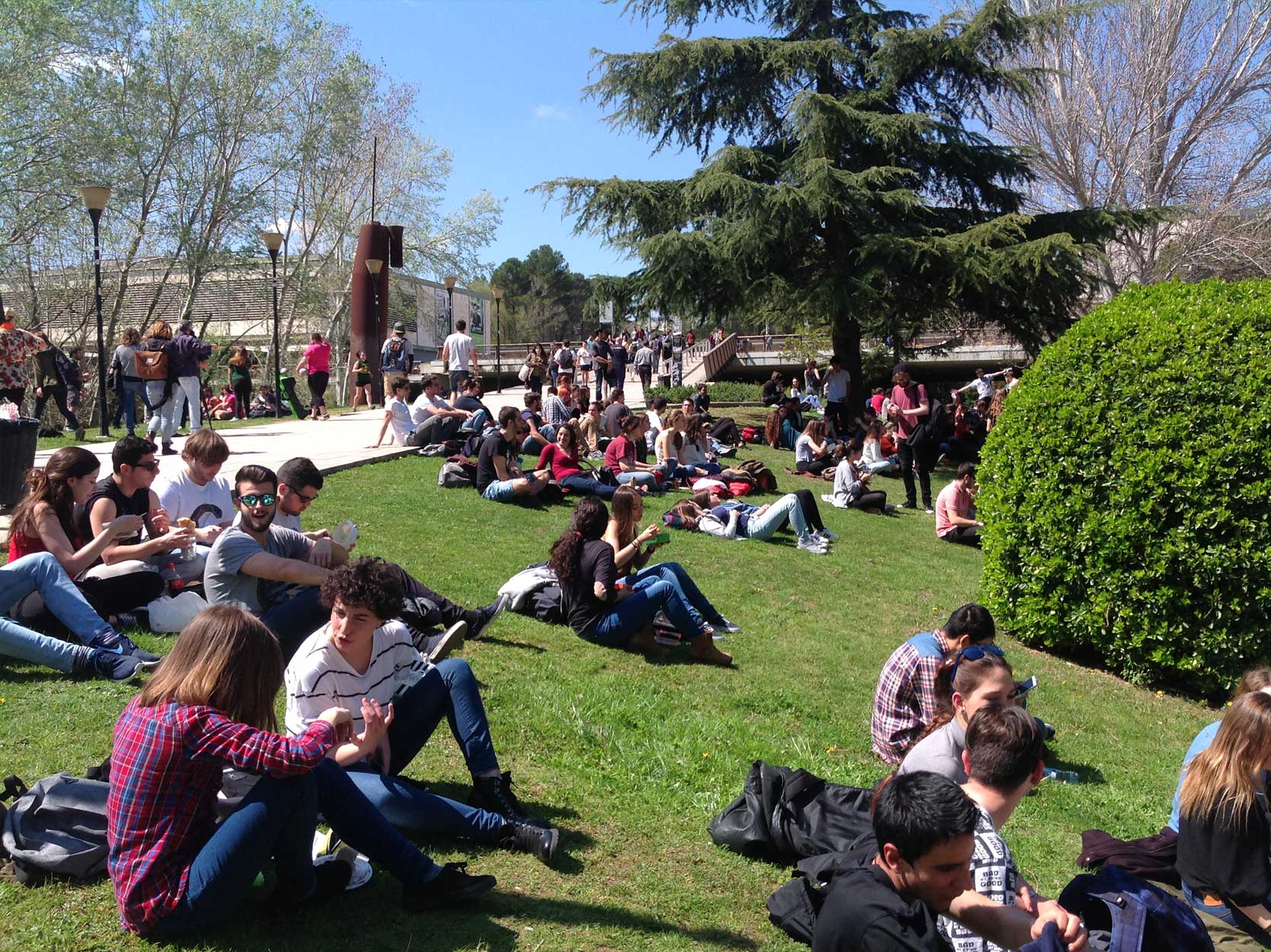 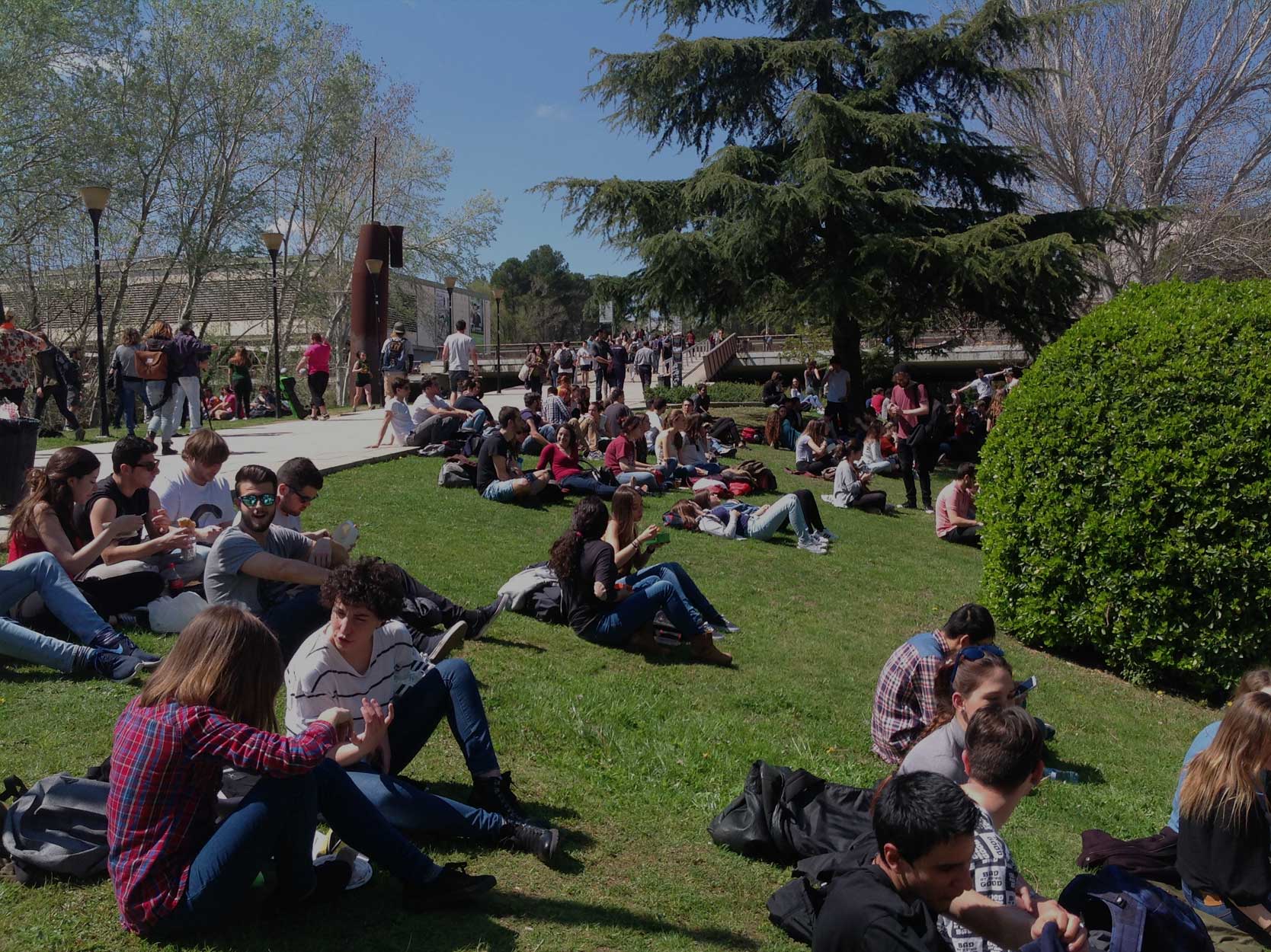 University Networks
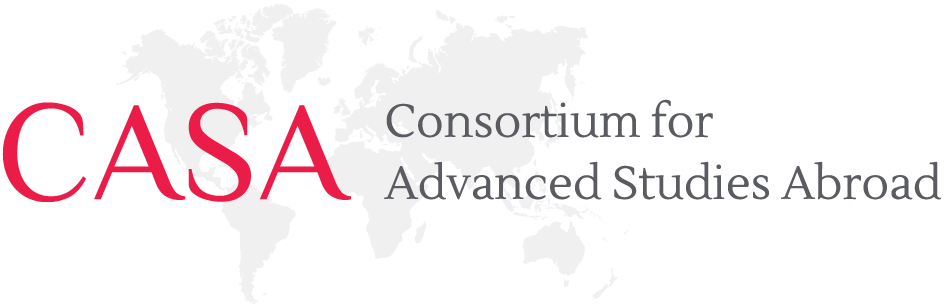 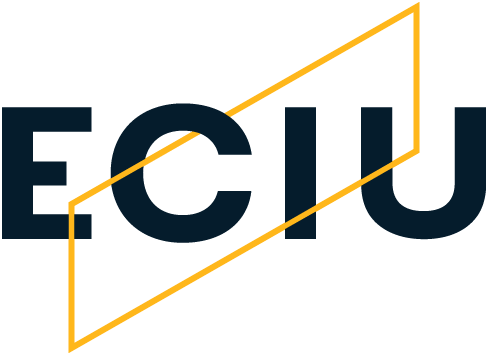 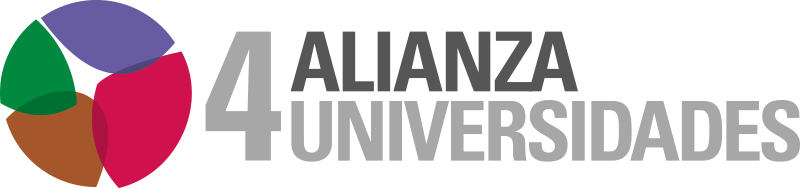 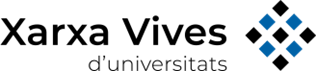 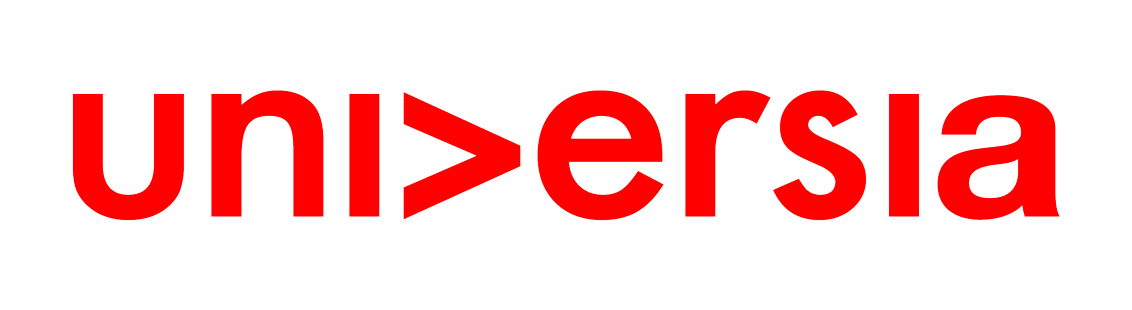 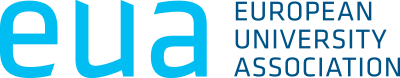 European University Association (EUA)
Alianza 4 Universidades
Consortium for Advanced Studies in Barcelona (CASA)
European Consortium of Innovative Universities (ECIU)
Universia
Xarxa Vives d'Universitats
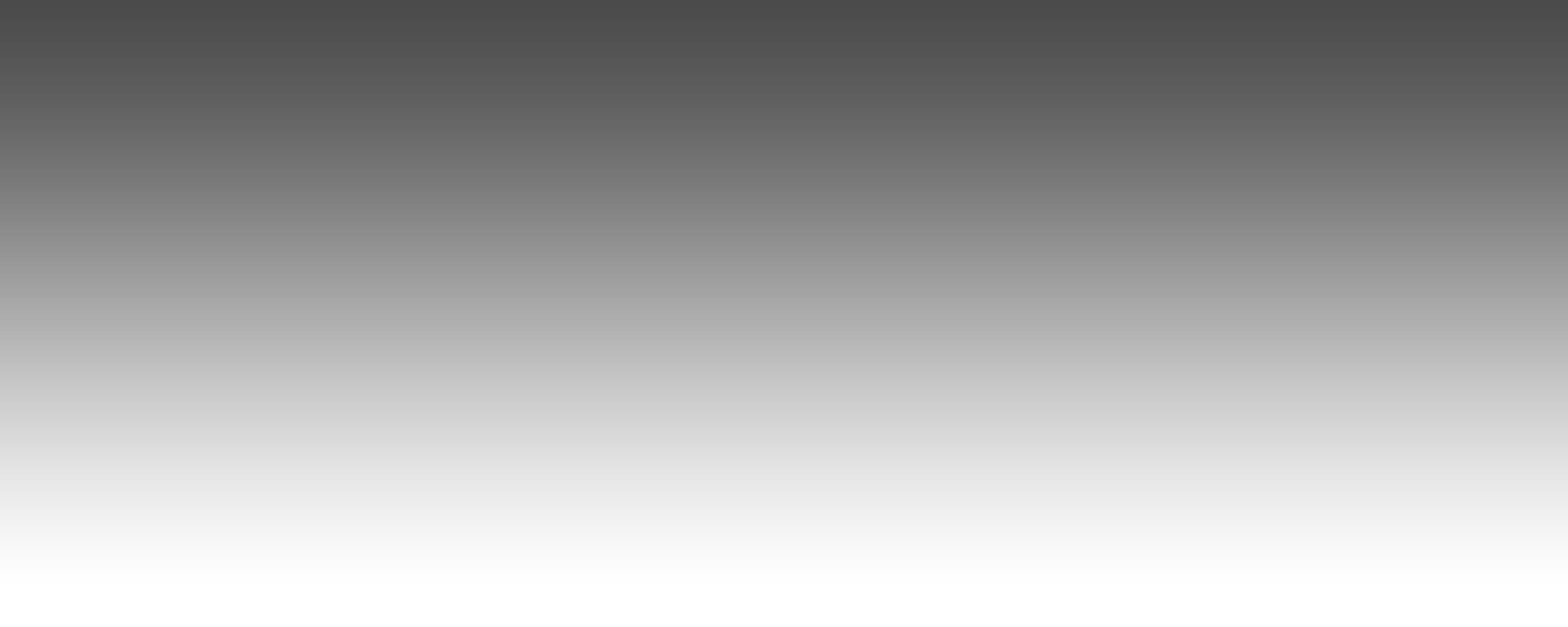 More information
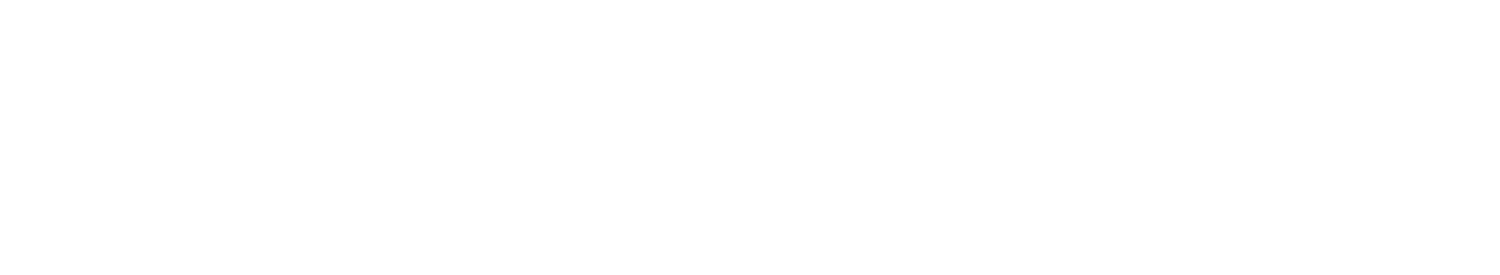 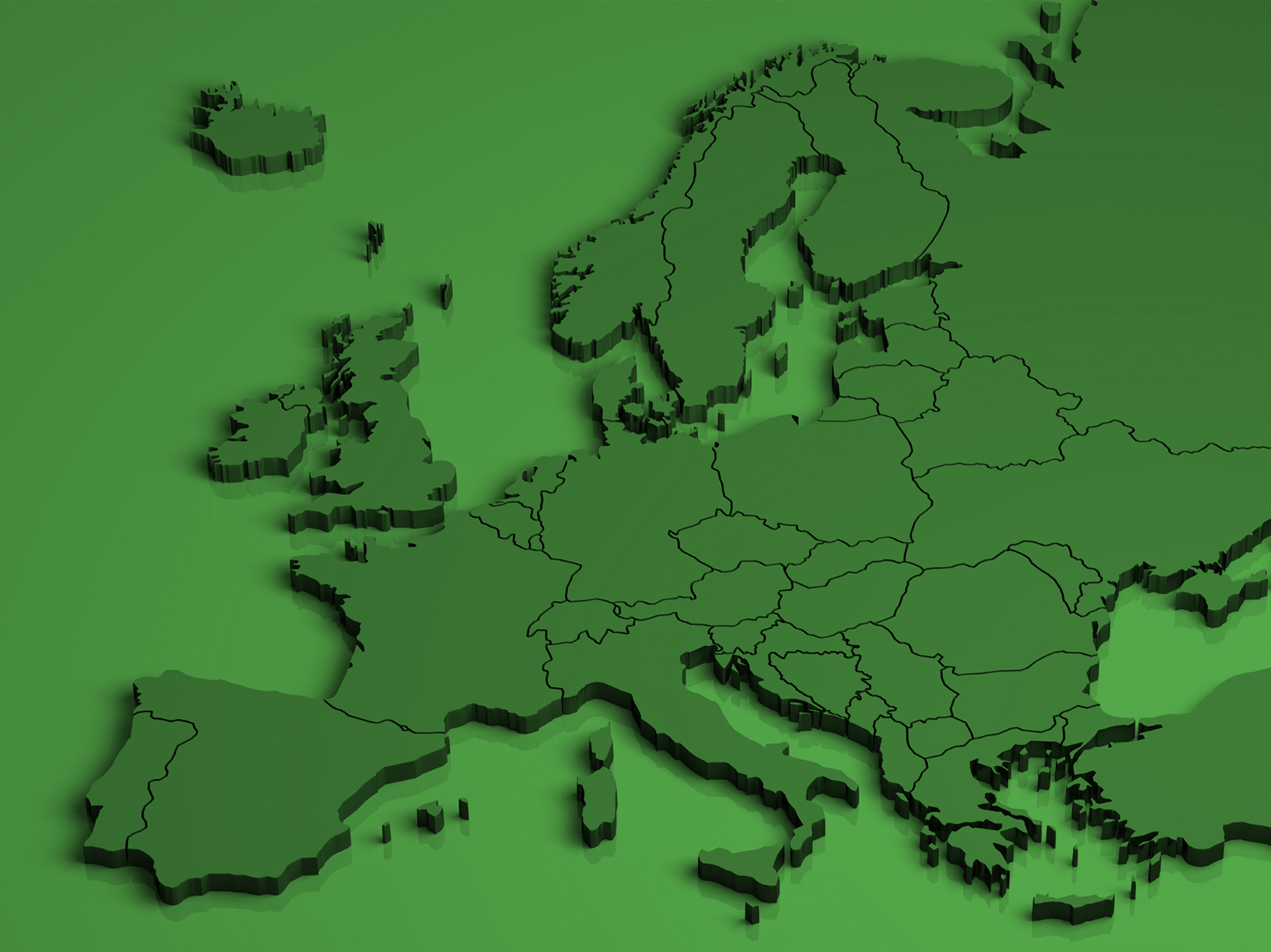 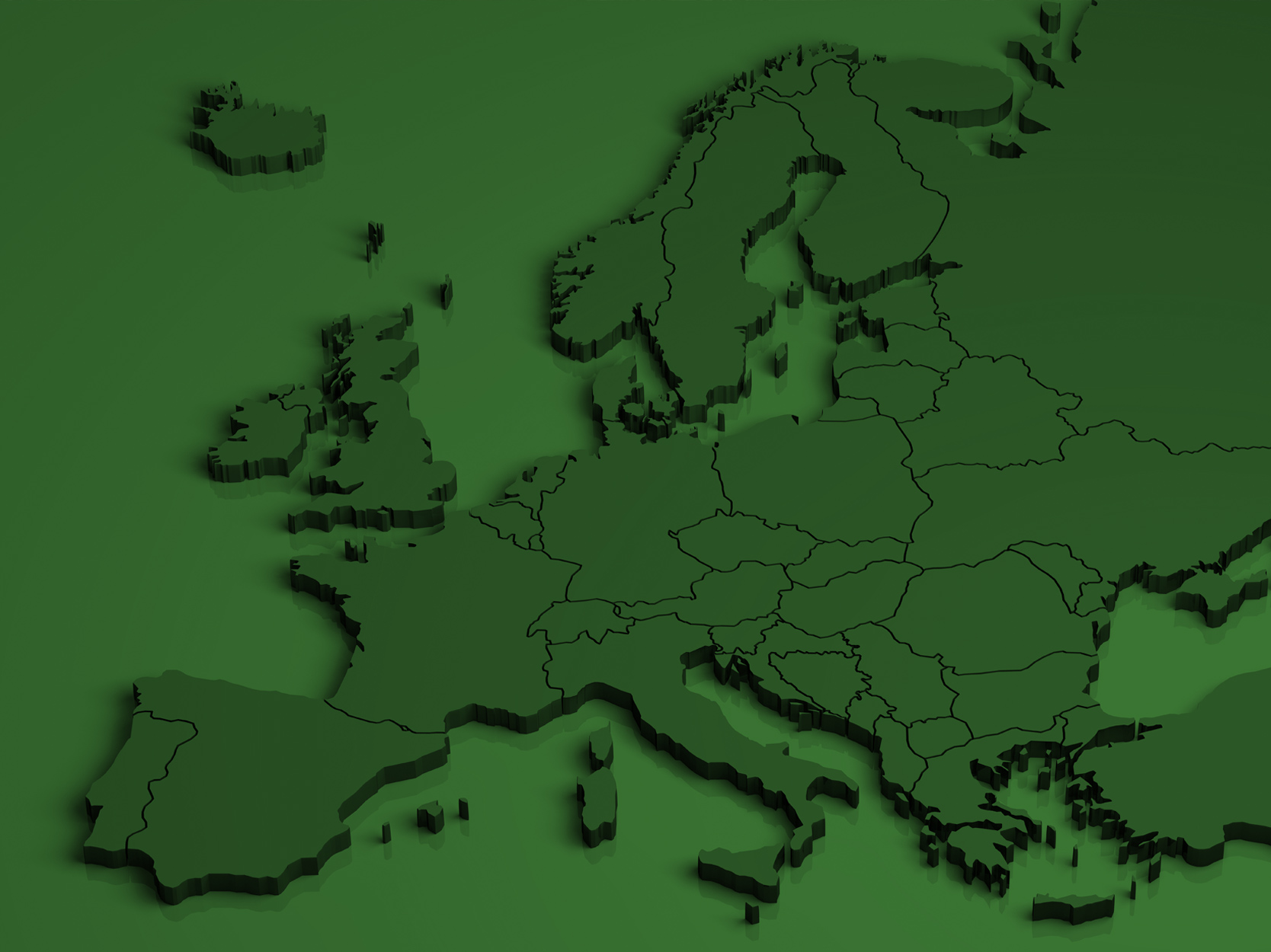 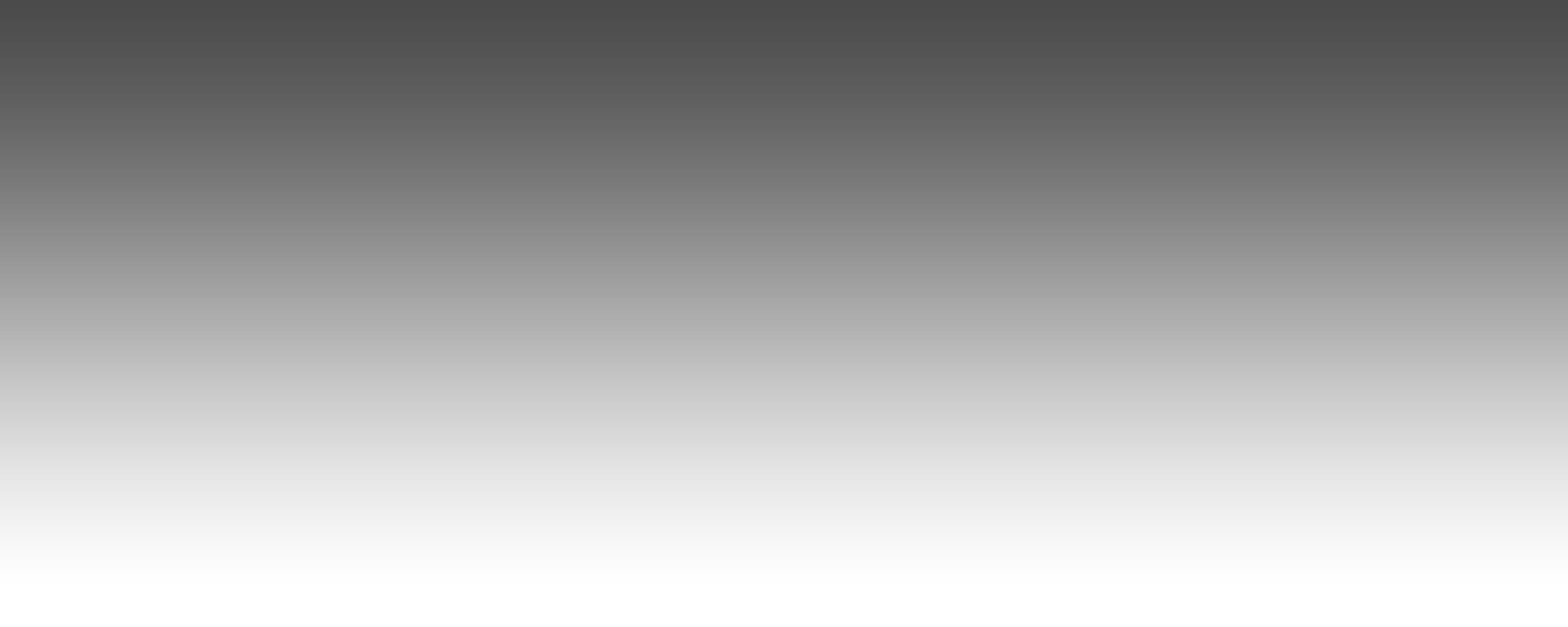 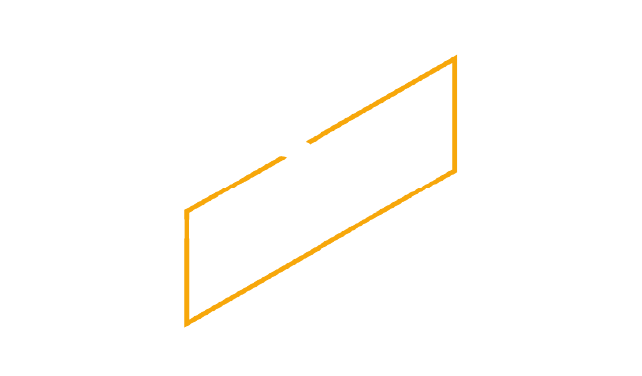 ECIU University
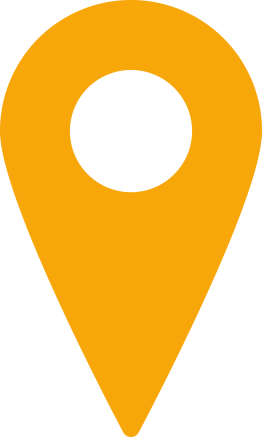 Tampere UniversityFinland
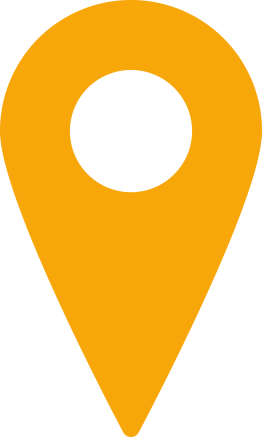 Linköping UniversitySweden
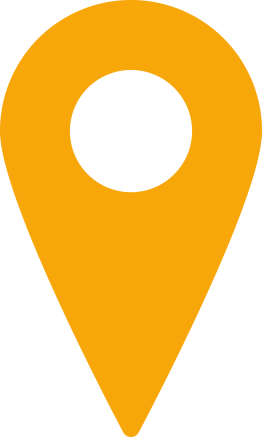 University of StavangerNorway
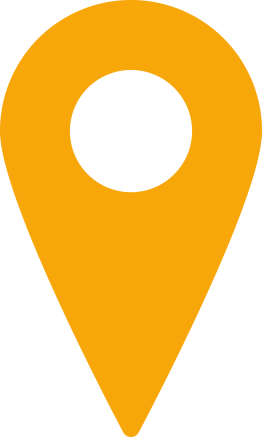 Aalborg UniversityDenmark
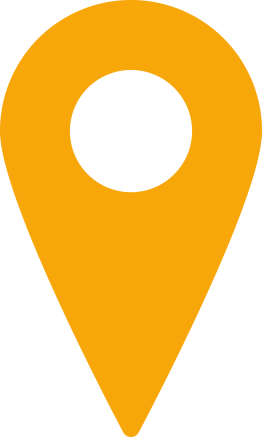 Kaunas University of TechnologyLithuania
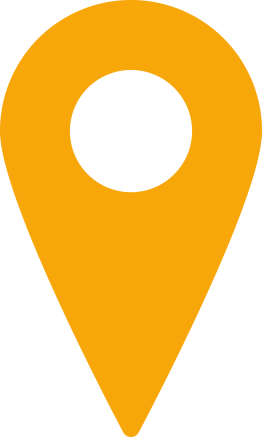 Dublin City UniversityIreland
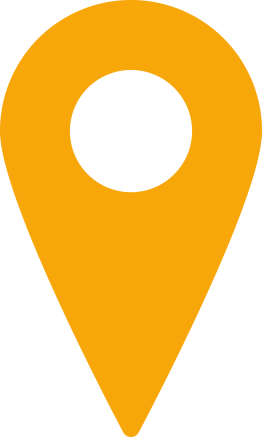 Hamburg Universityof Technology 
Germany
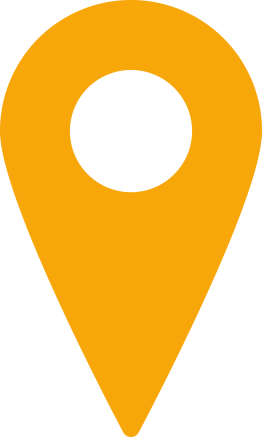 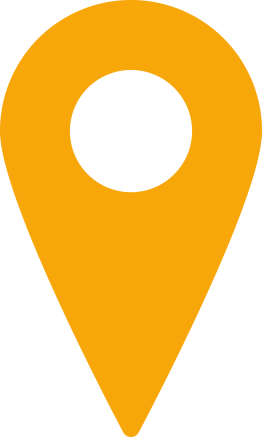 University of TwenteNetherlands
Lodz University of TechnologyPoland
Social impact through solving social challenges.
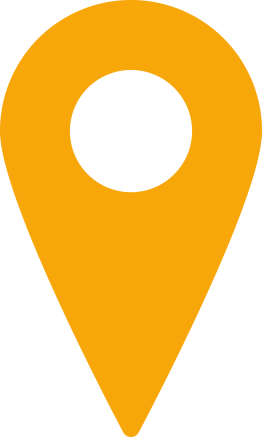 Università degli Studi di Trento Italy
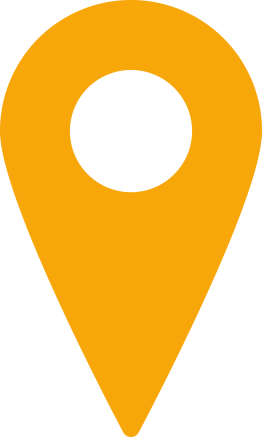 Institut National des Sciences AppliquéesFrance
Flexible, diverse and tailorededucation for students and for any person interested in learning.
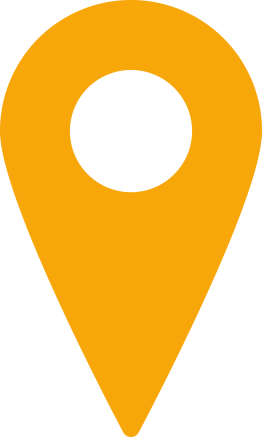 Universitat Autònoma de Barcelona
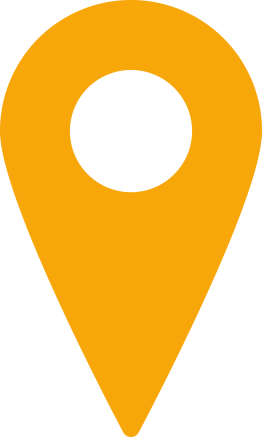 Universidade de AveiroPortugal
Development of challenge-based education, research and innovation.
Embedded mobility.
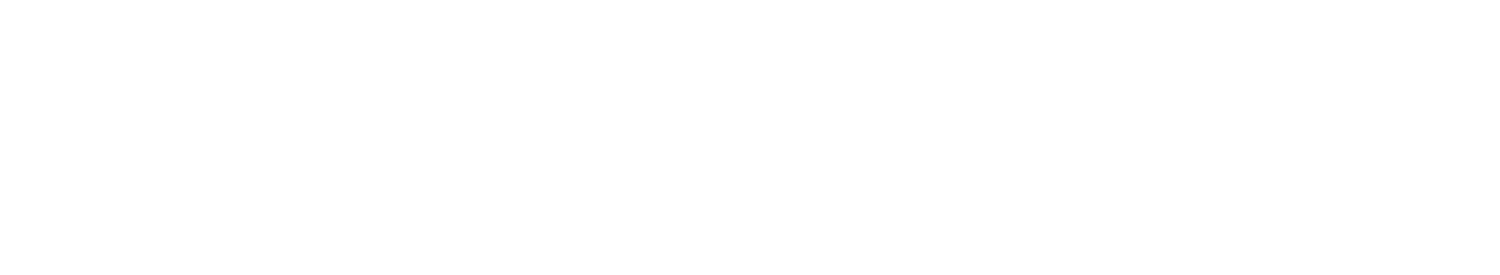 More information
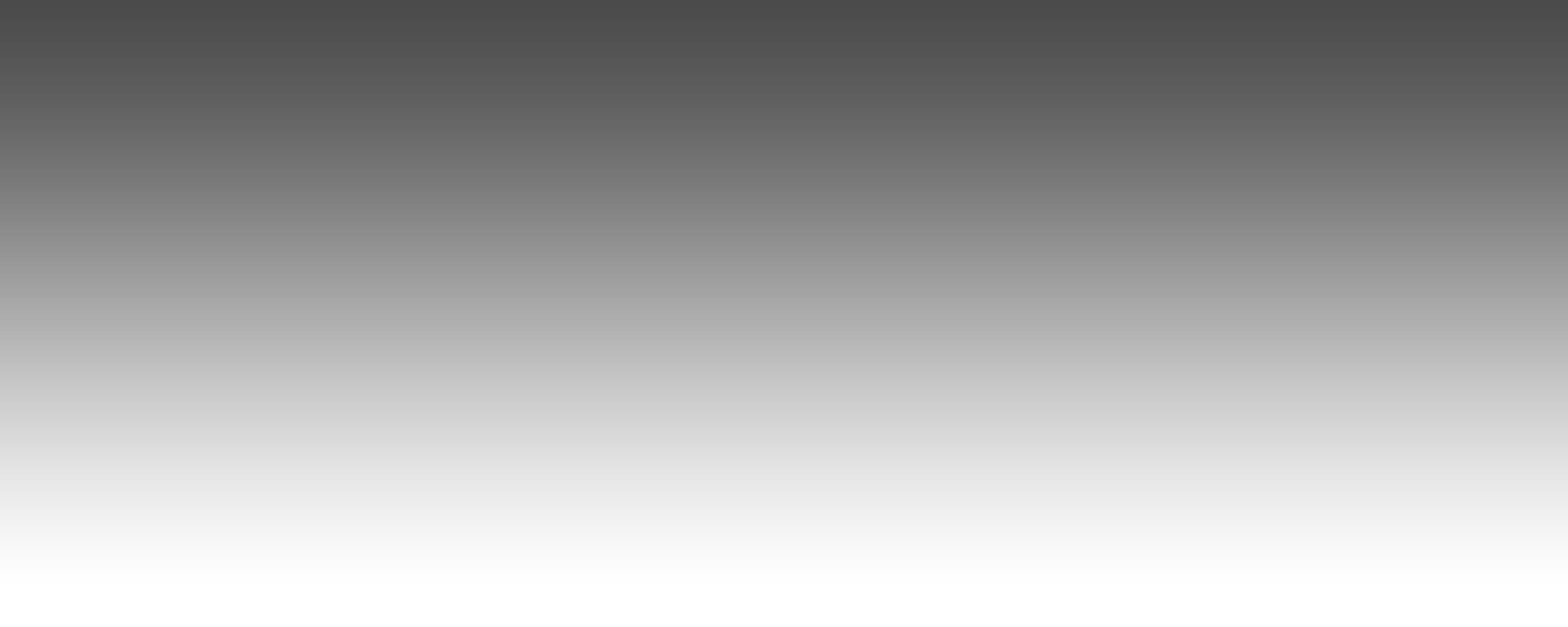 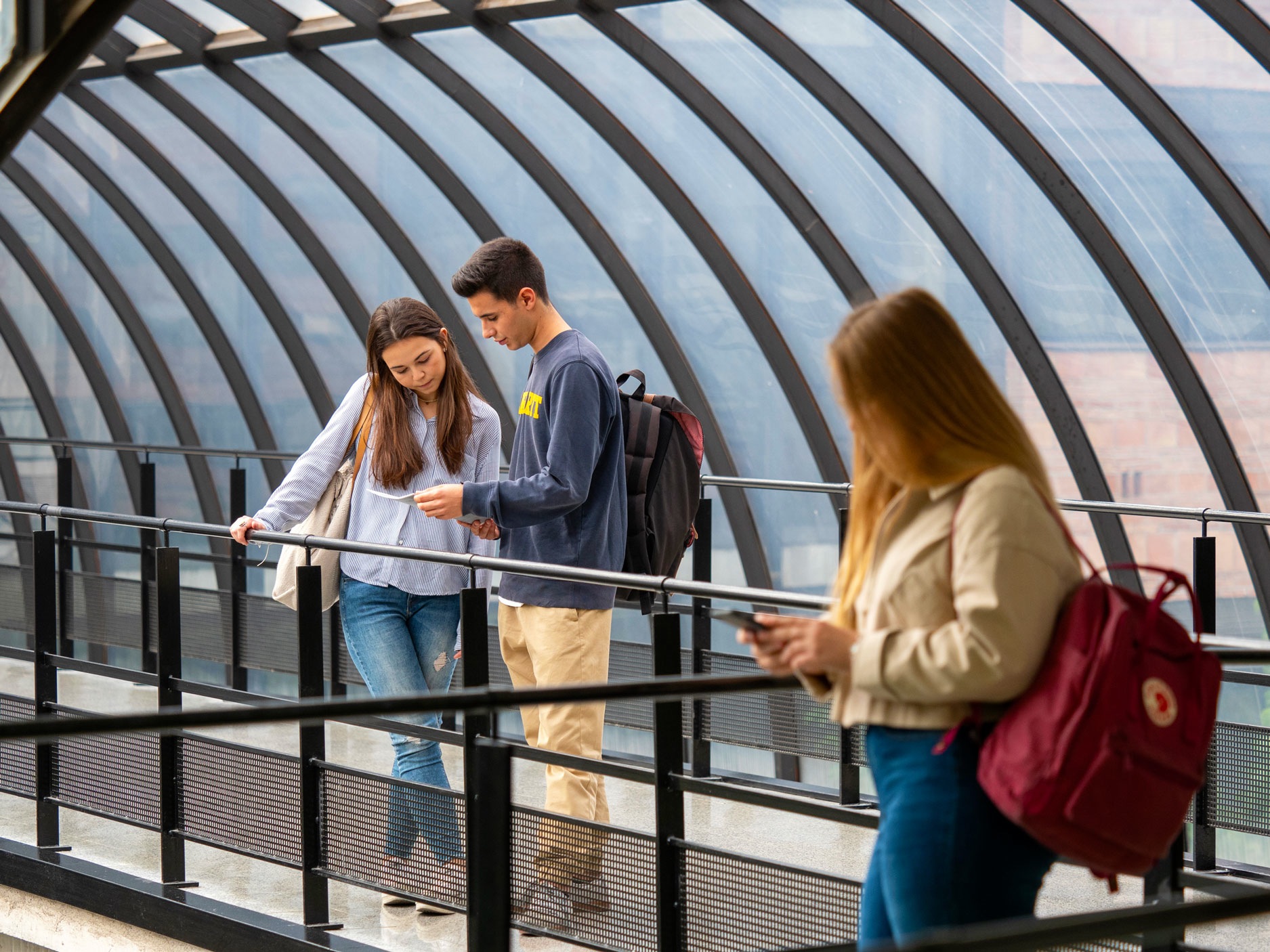 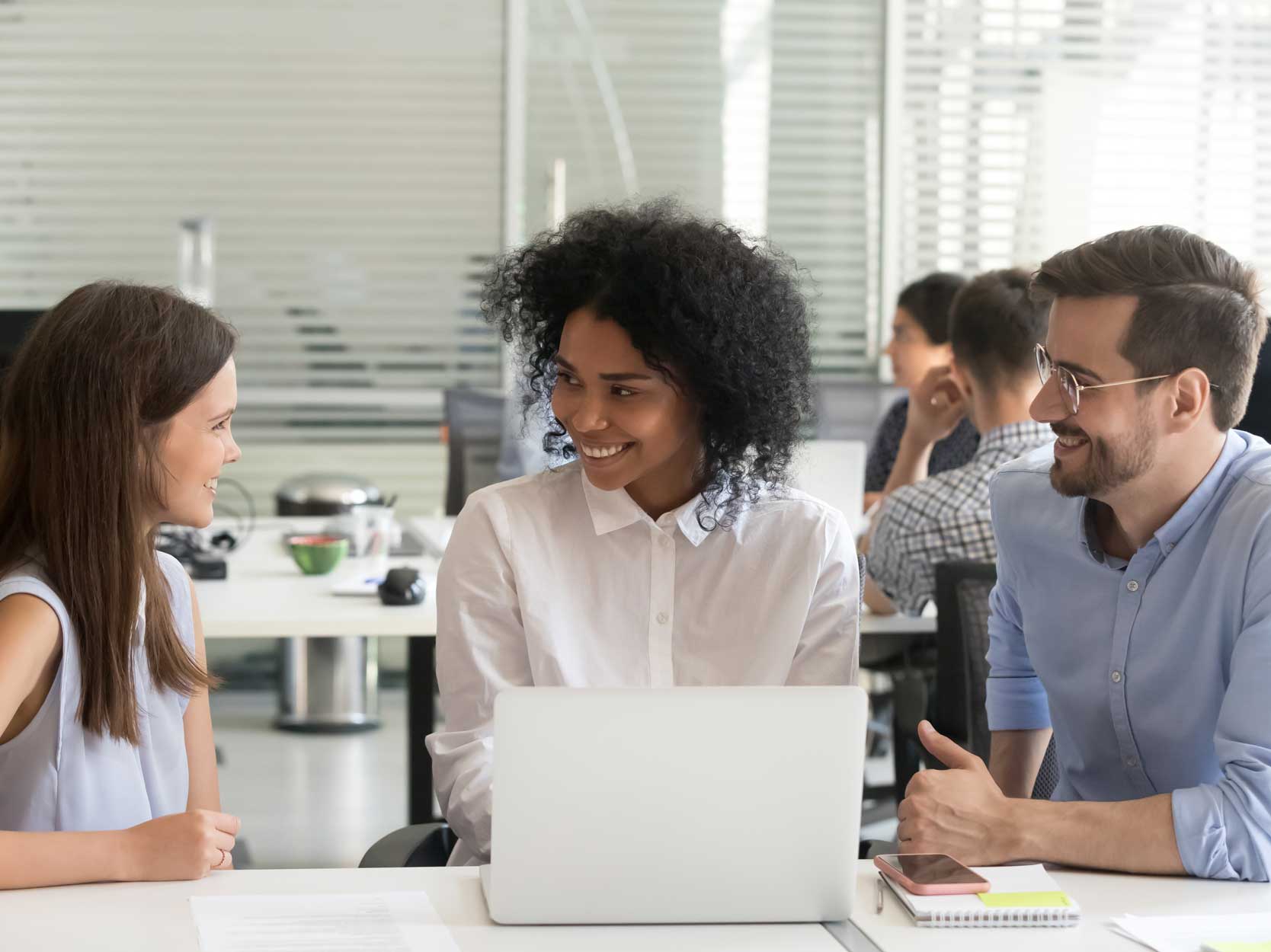 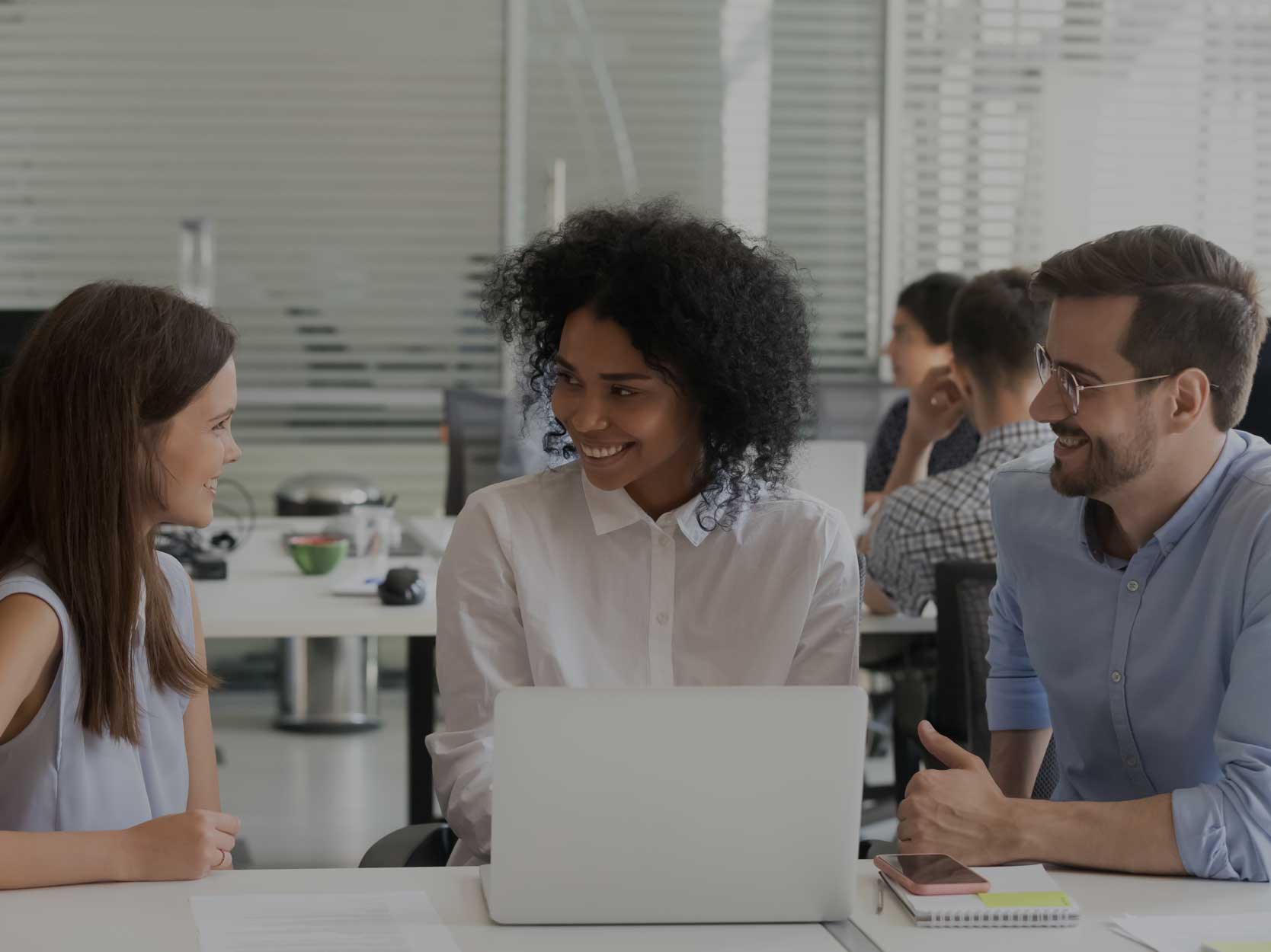 International Support Service
Supporting the international community at the UAB in practical issues:
Students
Lecturers, researchers, staff & their families
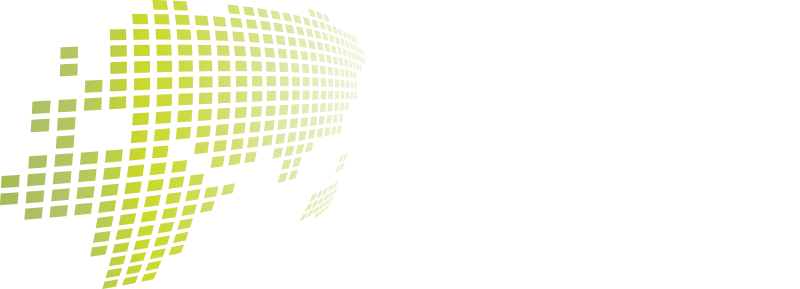 More information
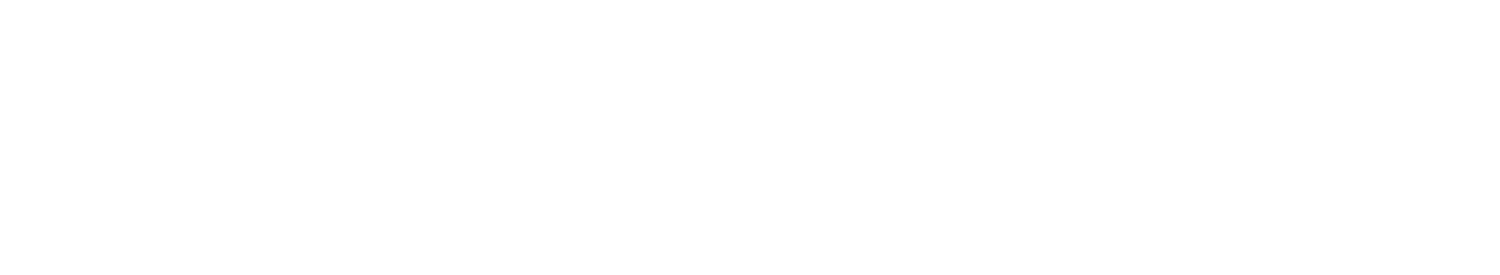 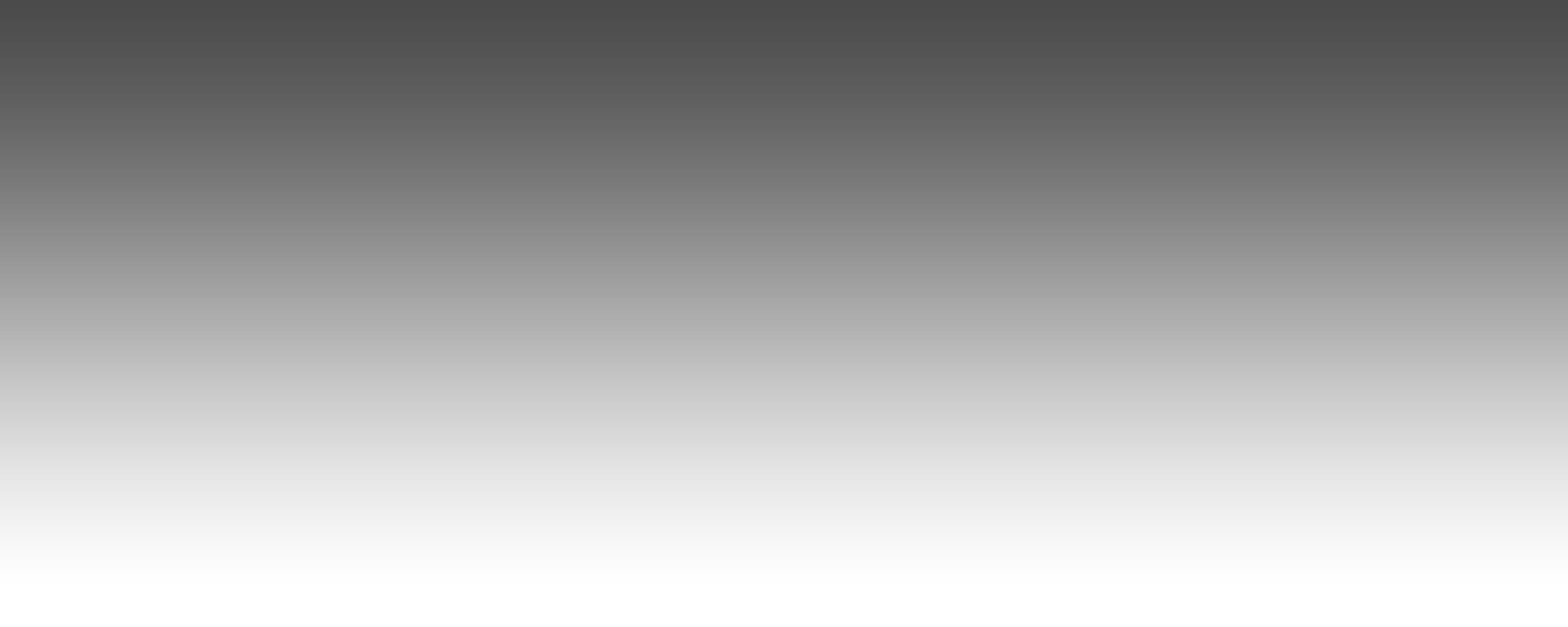 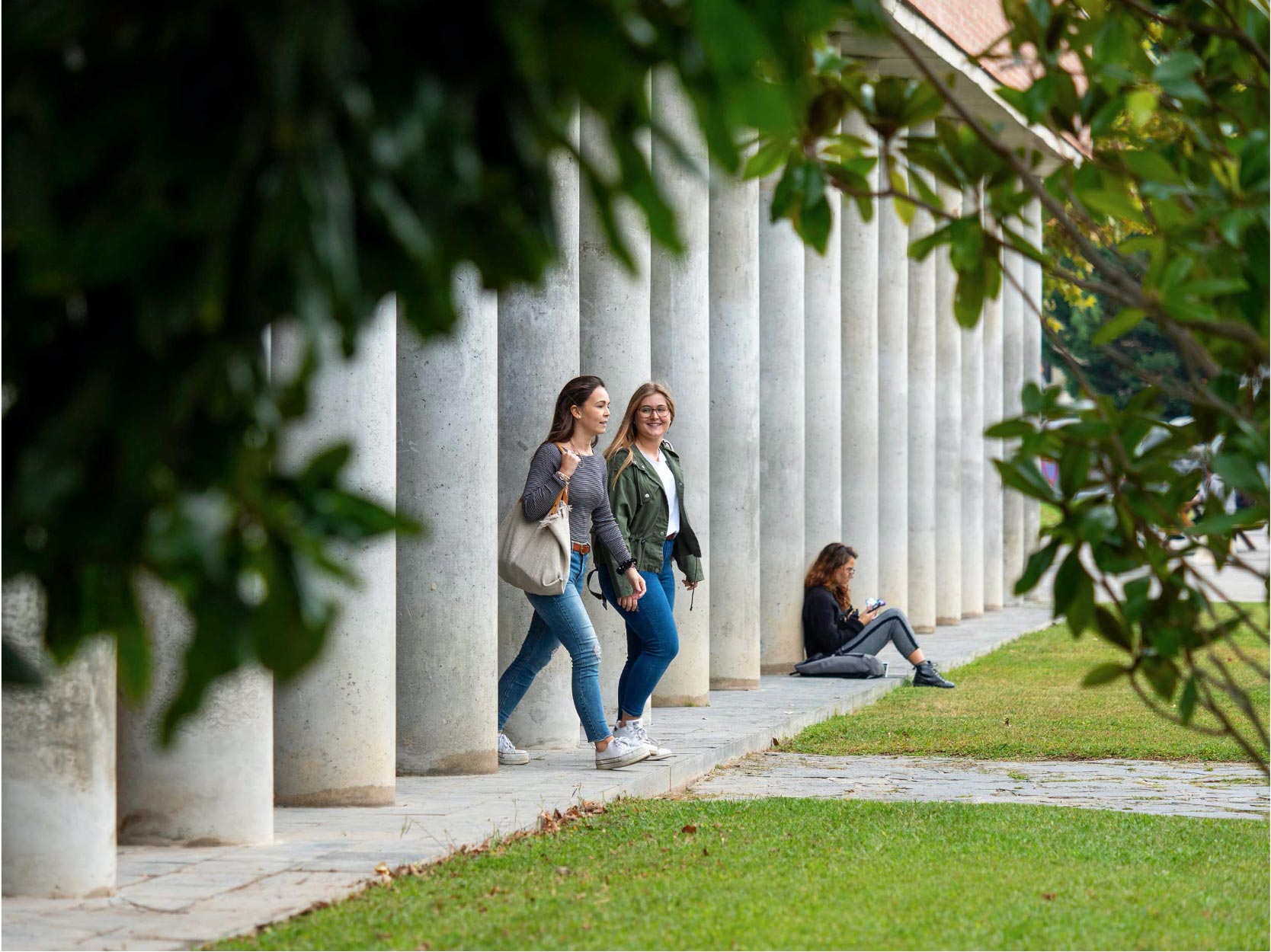 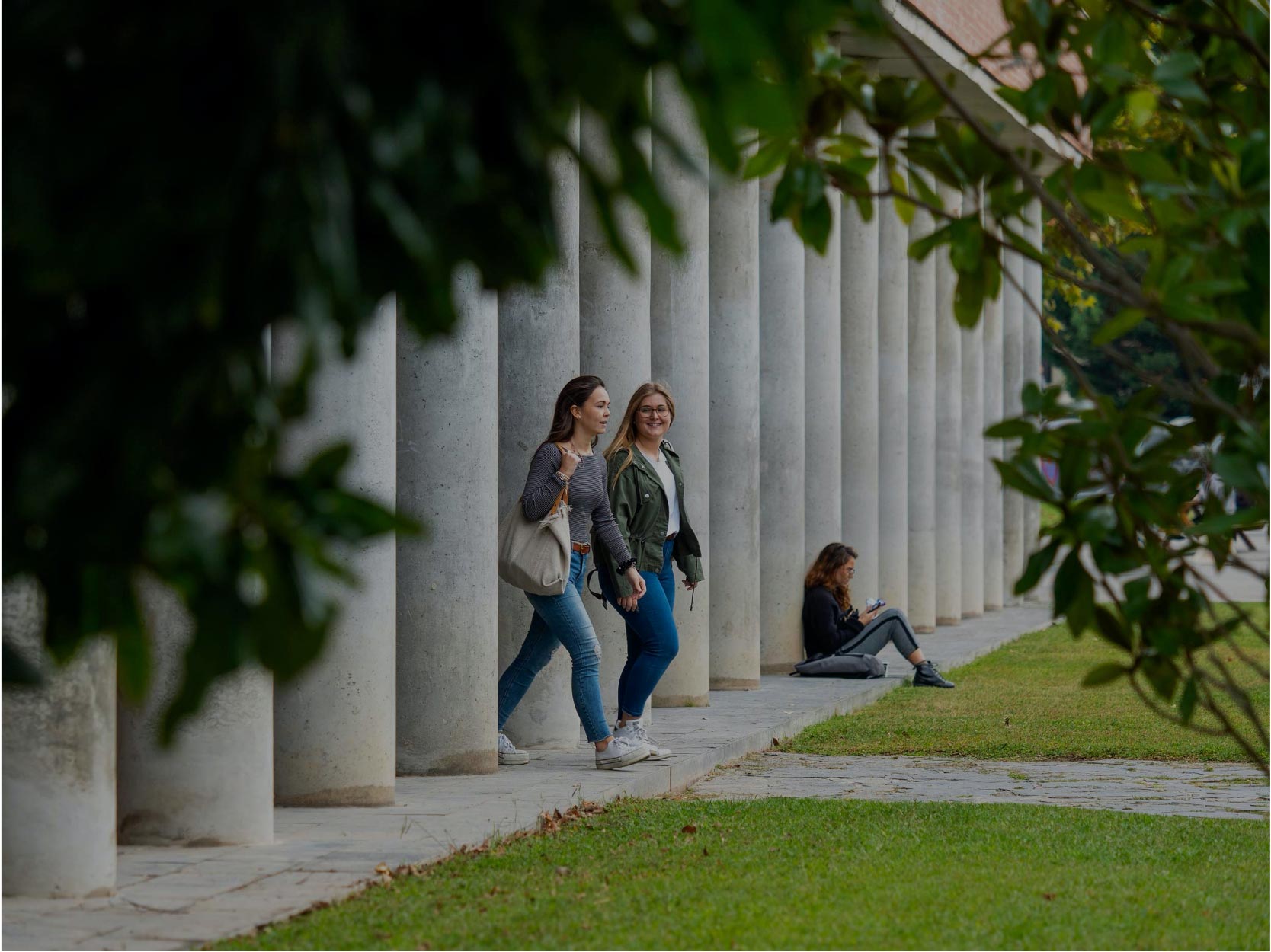 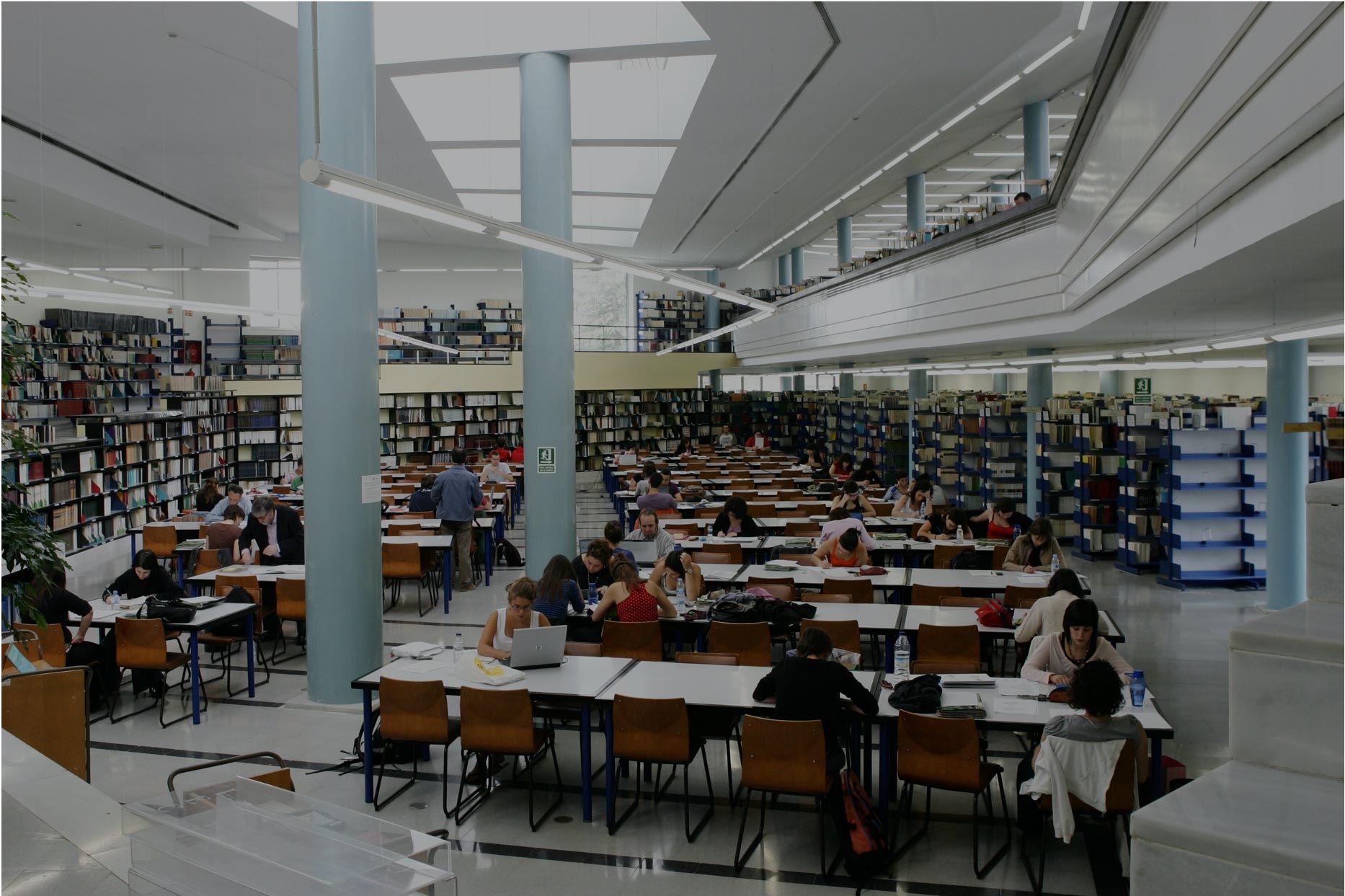 In addition to classes, what else can I do at the UAB campus?
Libraries
8 libraries on campus
Study hall open 24 hours
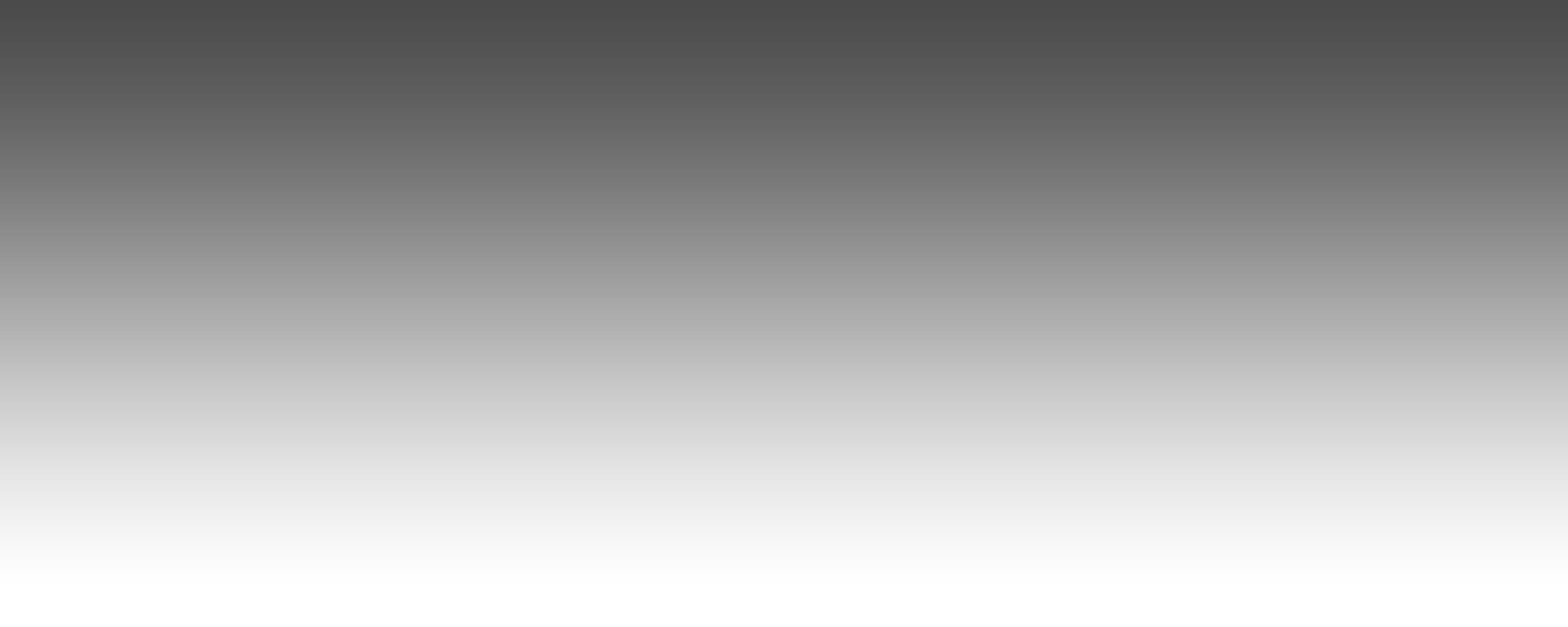 More information
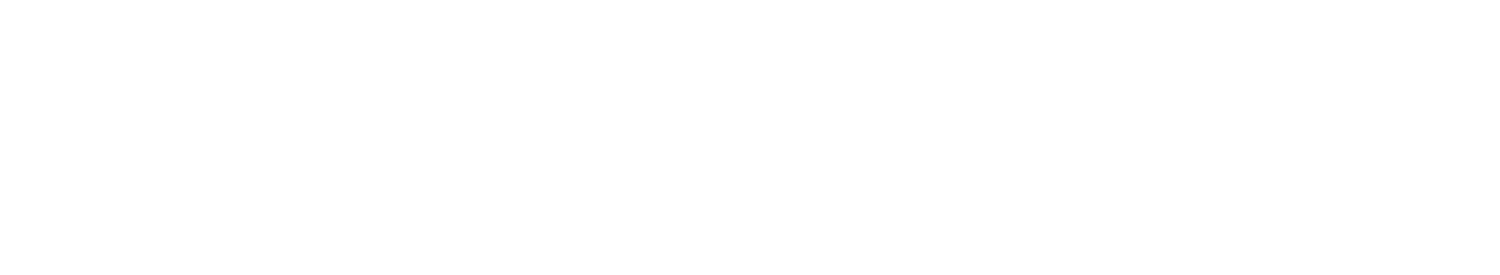 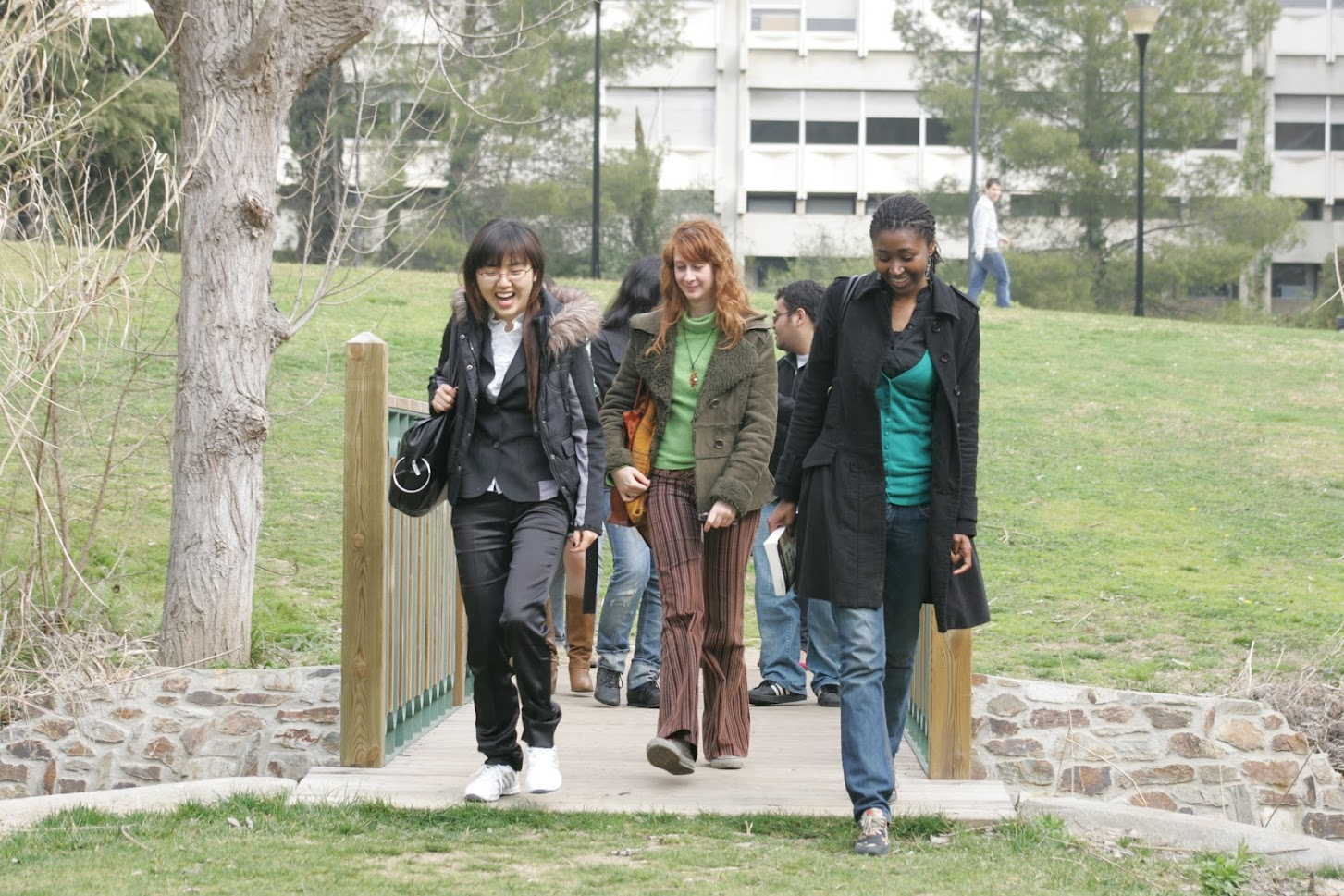 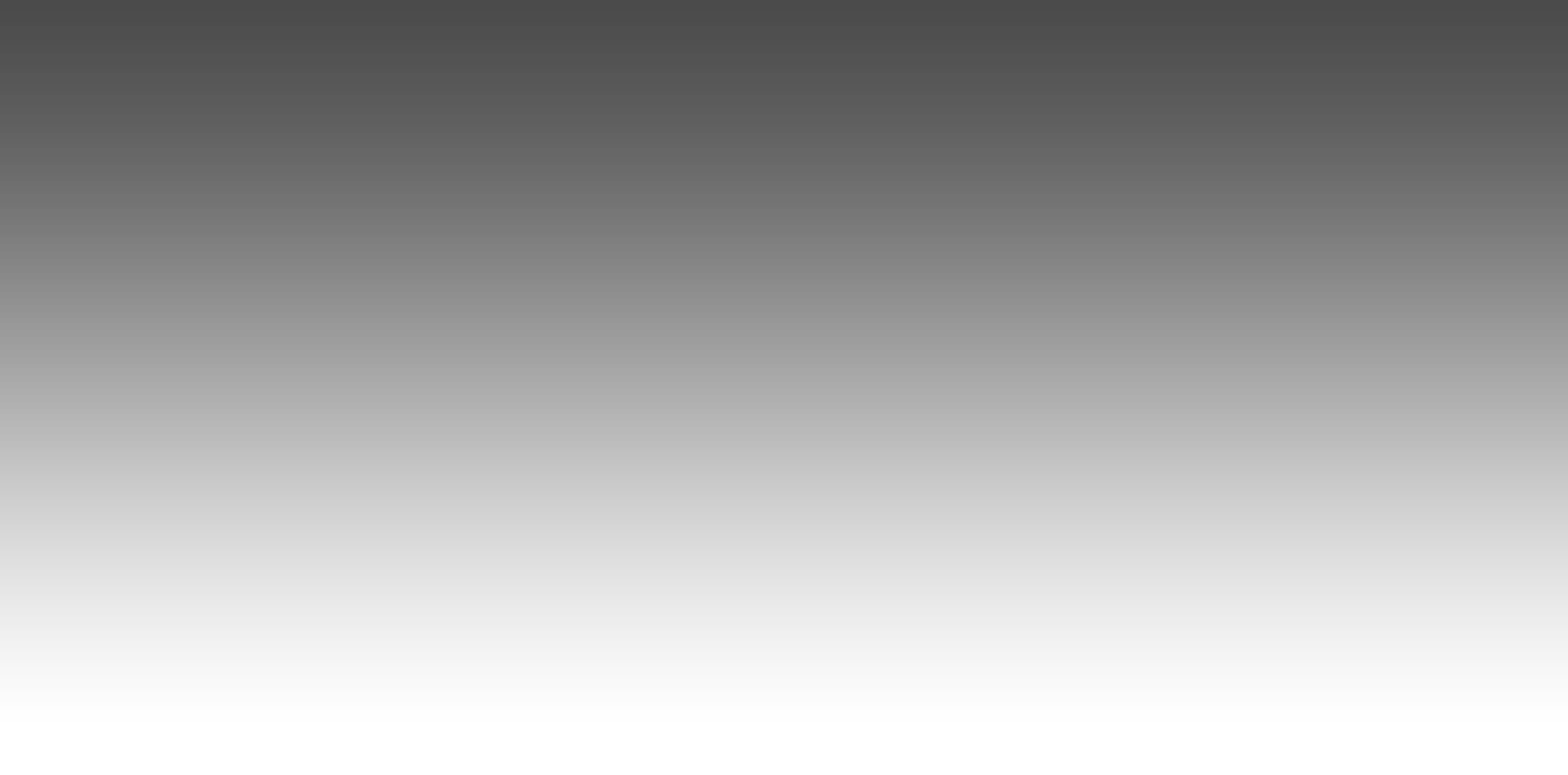 In addition to classes, what else can I do at the UAB campus?
Languages
Catalan
English
French
German
Italian 
Portugues
Spanish
Russian
Arabic
Chinese
Dutch
Greek
Korean
Hebrew
Hindi
Japanese
Persian
Polish
Swedish
Tagalog
Turkish 
Vietnamese
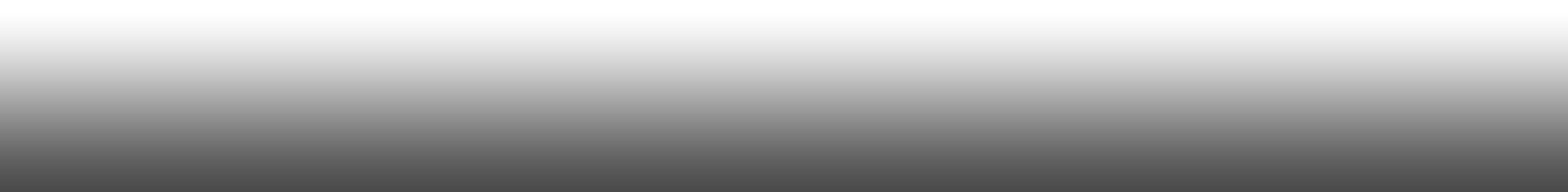 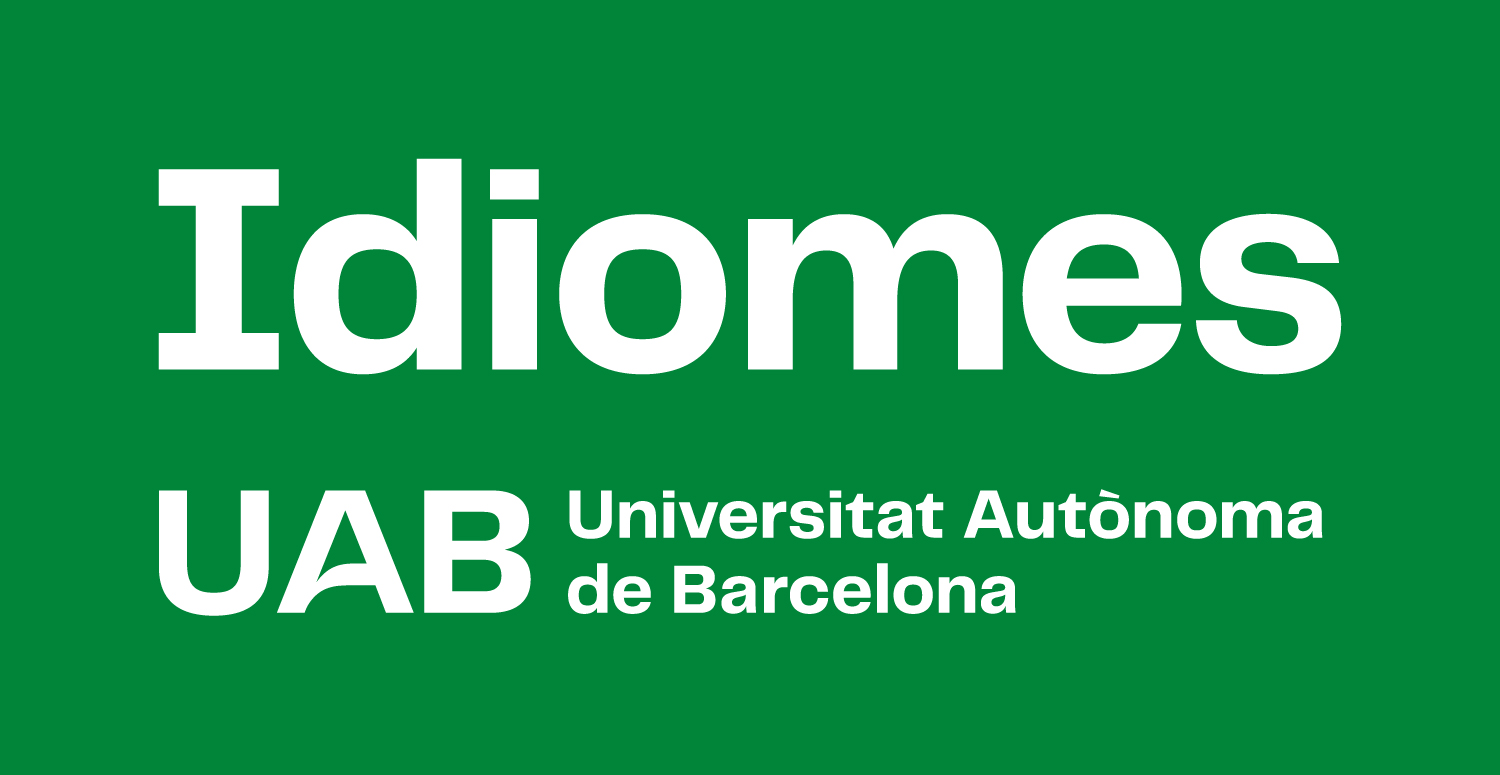 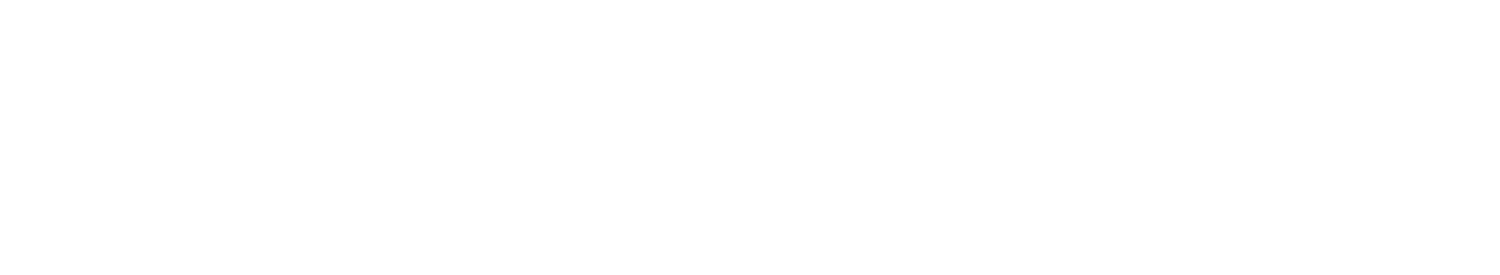 [Speaker Notes: El Servei de Llengües ofereix cursos d’idiomes, la certificació del nivell de llengua, programes d’acollida lingüística, voluntariat lingüístic, assessorament sobre criteris lingüístics, etc.
Ofereix facilitats i descomptes en la matrícula per a la comunitat universitària UAB. 
Els alumnes de nou accés poden sol·licitar les beques d’UAB idiomes.]
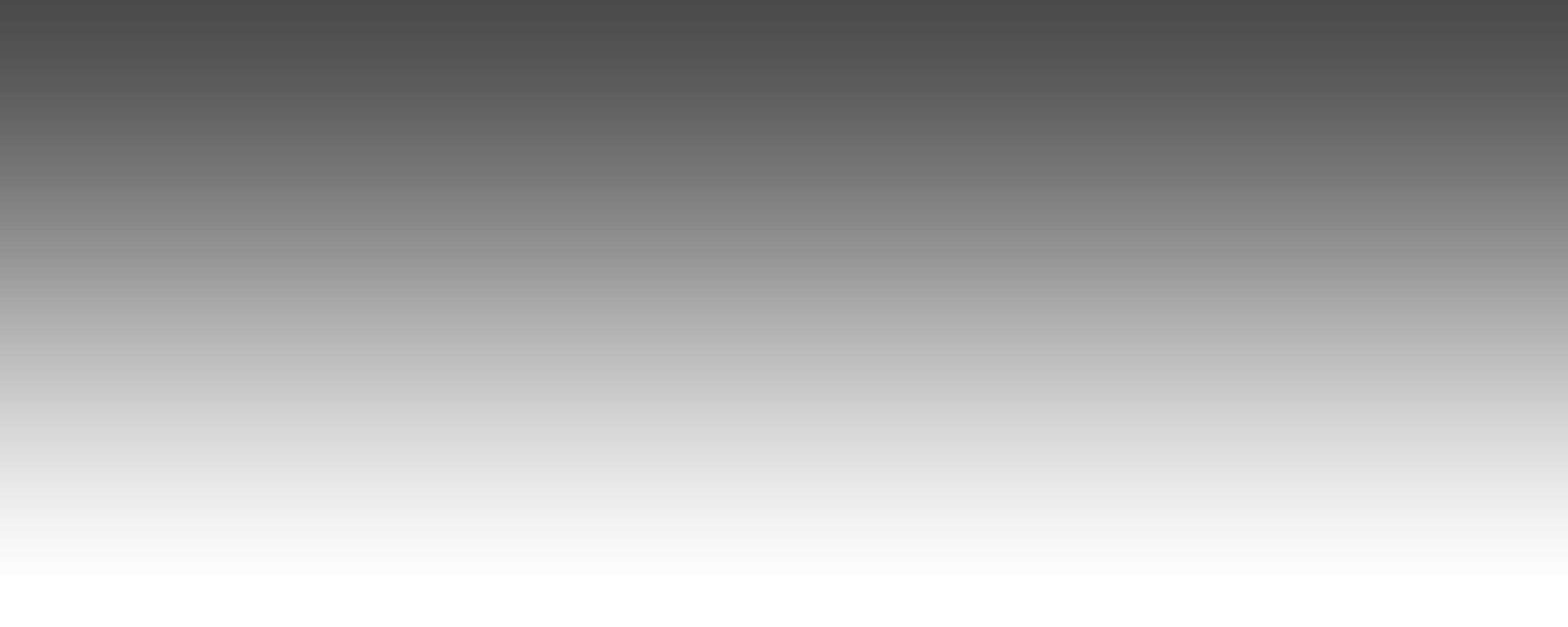 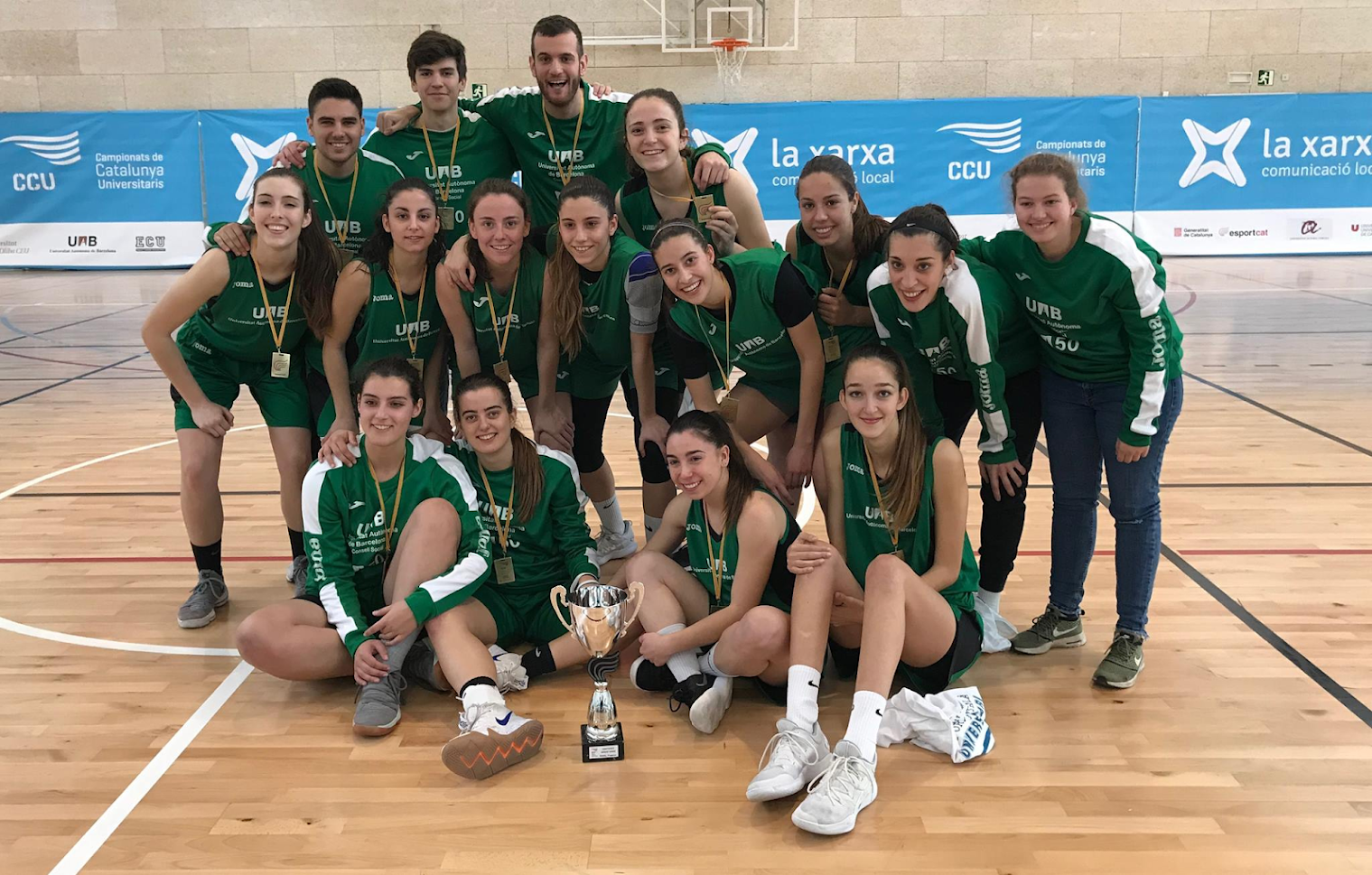 In addition to classes, what else can I do at the UAB campus?
Sports
Aerobics
Aquafit
Aquagym
Badminton
Basketball
Beach volleyball
Body balance
Box training
Climbing walls
Court soccer
Cross training
Cycling
Feldenkrais® Method
Fitness
Football
Frontenis
Fronton
Futsal
Hot tubs
Hypopressives
Jacuzzi
Just dance
Kizomba
Latin rhythms
Laughter therapy
Meditation
Muscle toning
Padbol
Padel
Pilates
Quidditch
Racquetball
Relaxation
Rock climbing
Rugby
Sauna
Squash
Steam baths
Sun terrace
Swimming
Table tennis
Tai chi chuan
Tennis
Volleyball
Water jets
Water polo
Yoga
Zumba
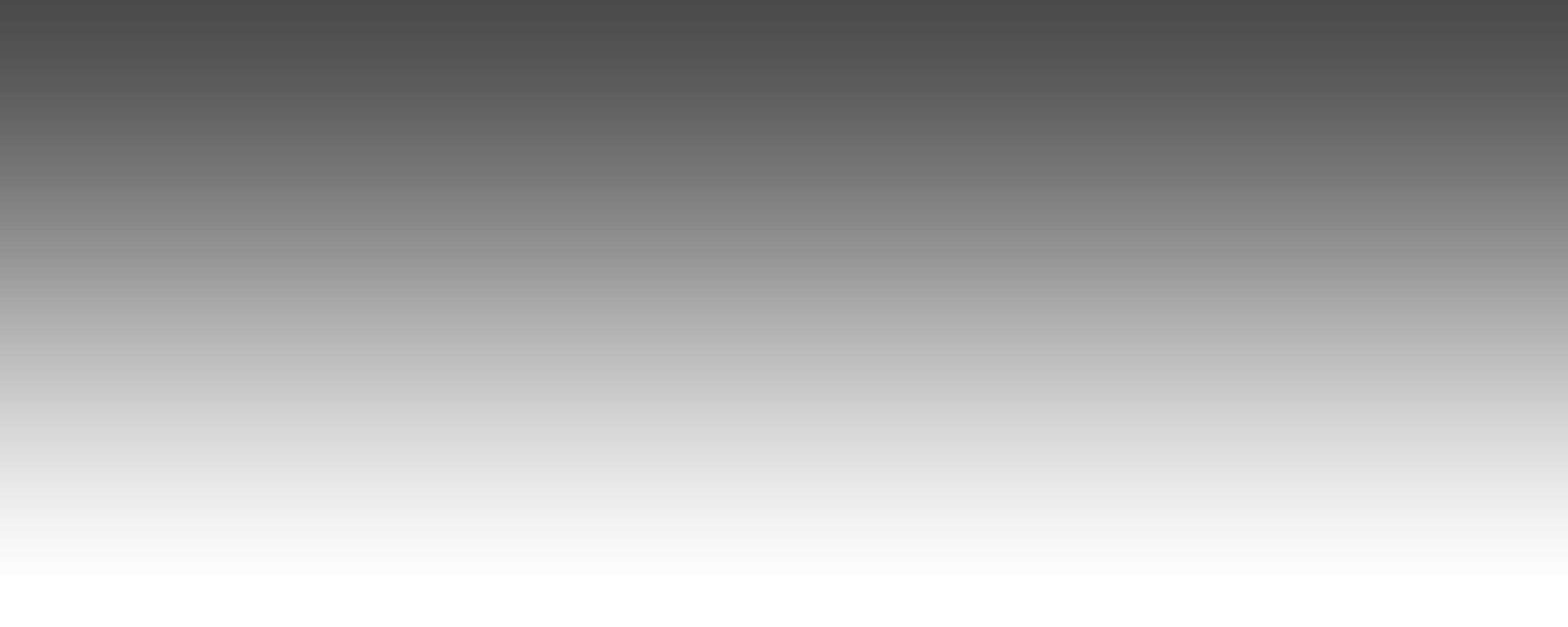 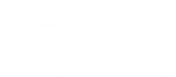 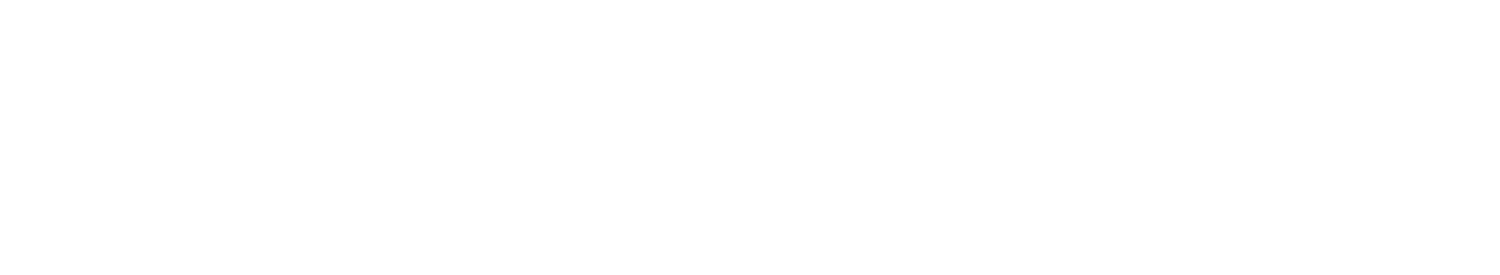 [Speaker Notes: El Servei d’Activitat Física (SAF) gestiona les instal·lacions esportives al campus de la UAB.

Principals activitats que organitza el SAF:
Activitats dirigides (aeròbic, tonificació, pilates, ioga, aiguagim, natació, etc.)
Reserva anticipada d’espais esportius (pistes de tenis, pàdel, frontó, vòlei platja, futbol, poliesportiu, etc.)
Participació en competicions esportives al campus i entre universitats.
Controls i suport mèdic a través de la Unitat de Medicina Esportiva.

El estudiants de nou accés gaudeixen de matrícula gratuïtat al SAF en terminis pròxims a la matrícula del grau. Caldrà pagar una quota mensual.]
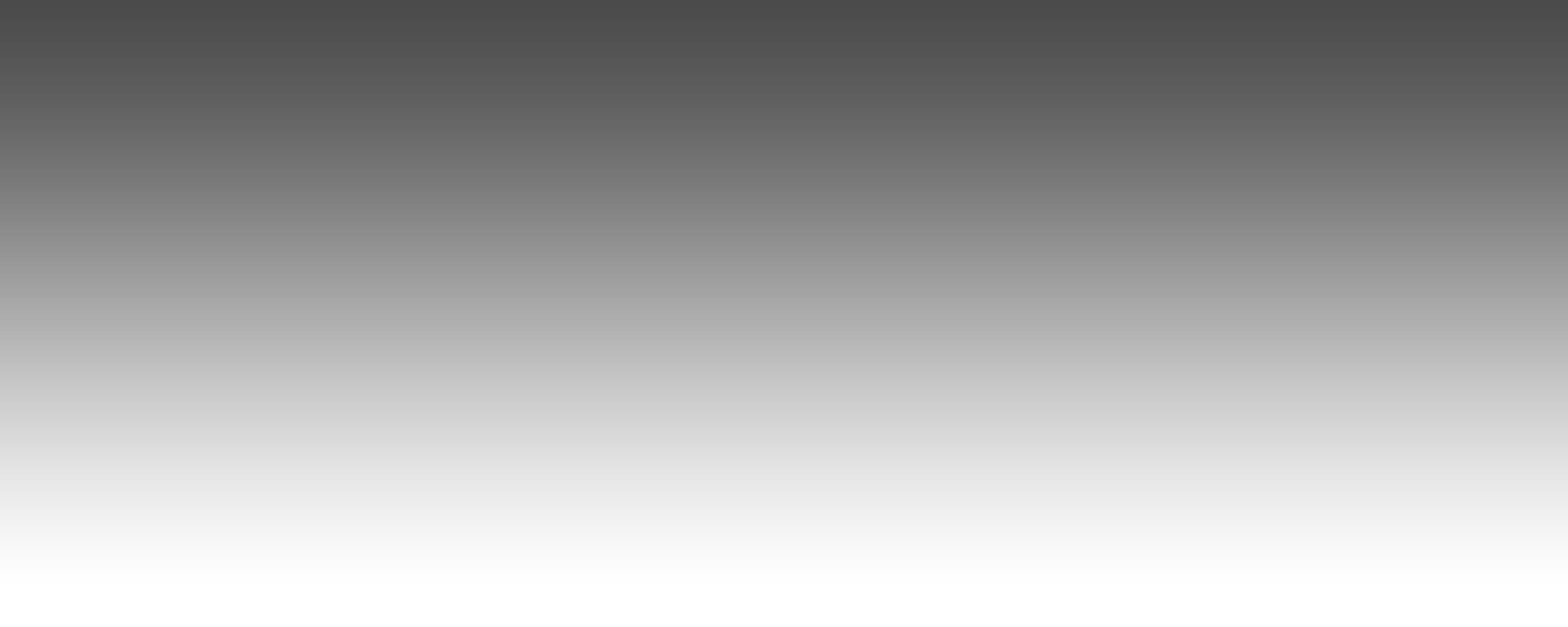 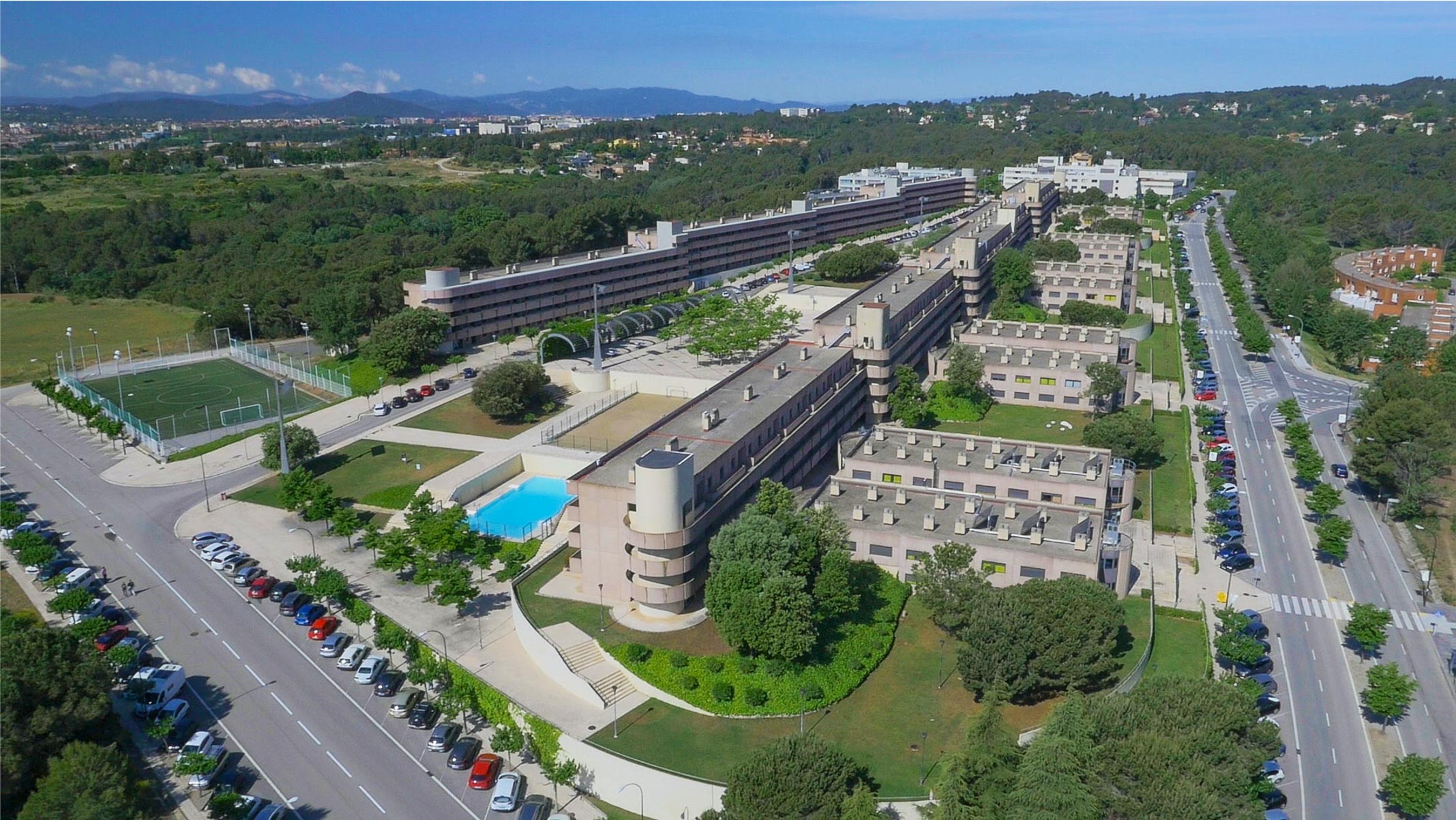 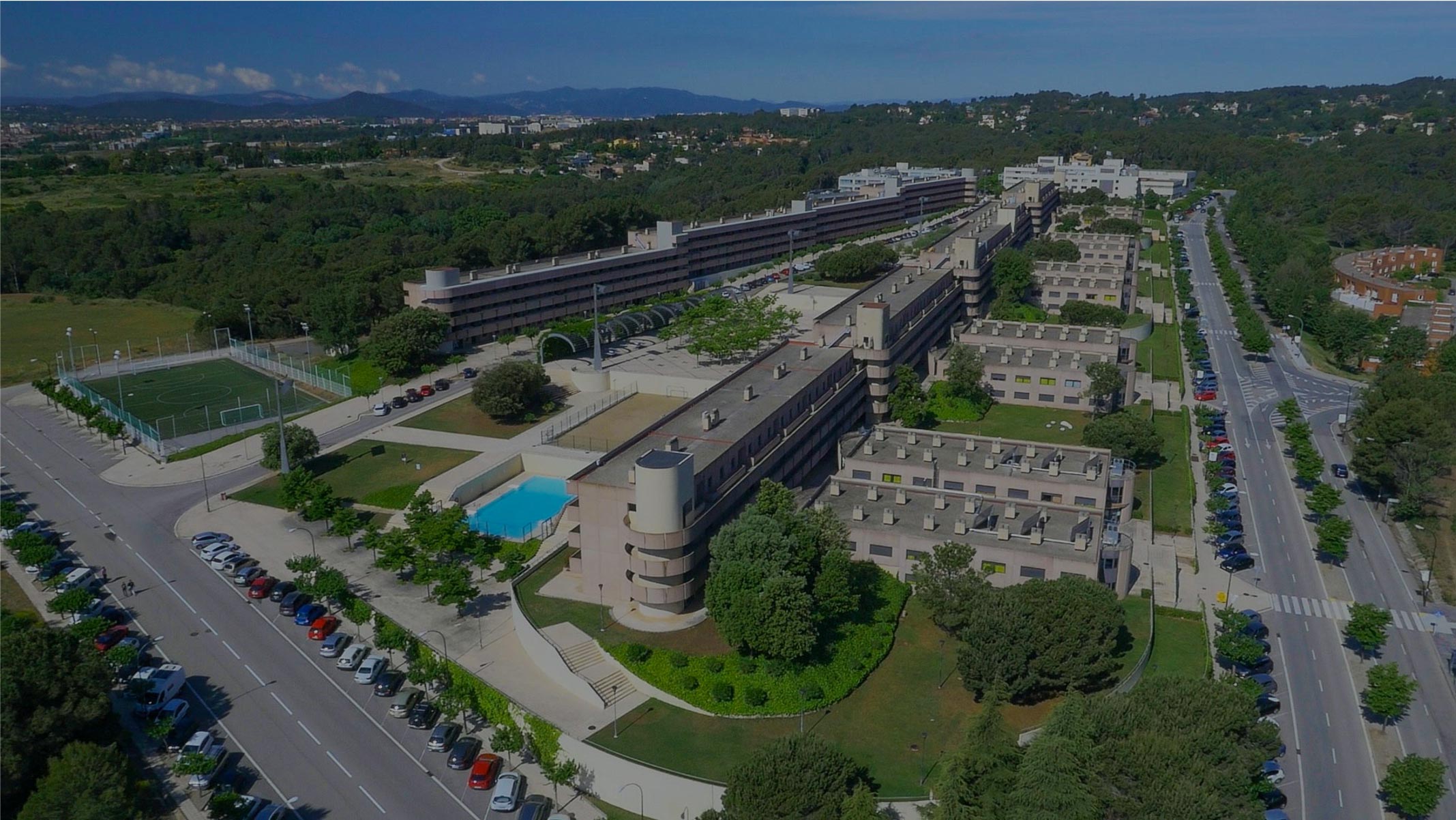 Vila Universitària
810flats
2,500 students from around the world
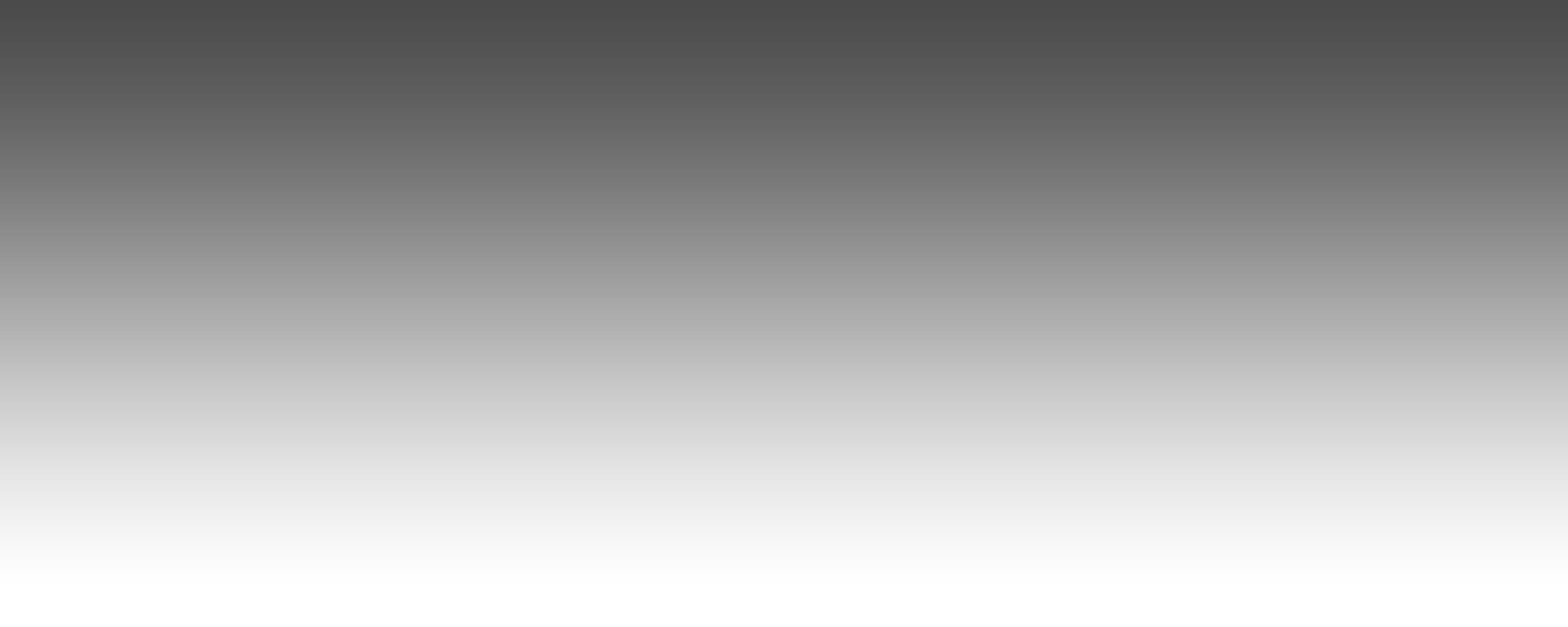 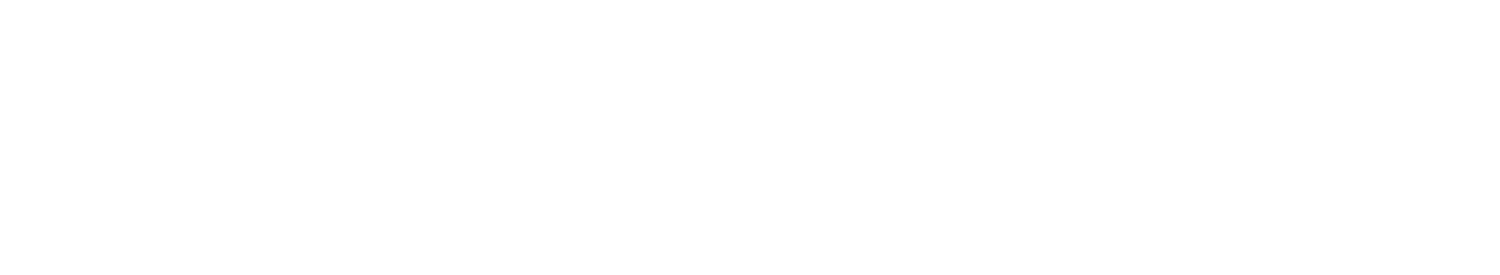 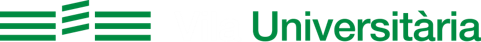 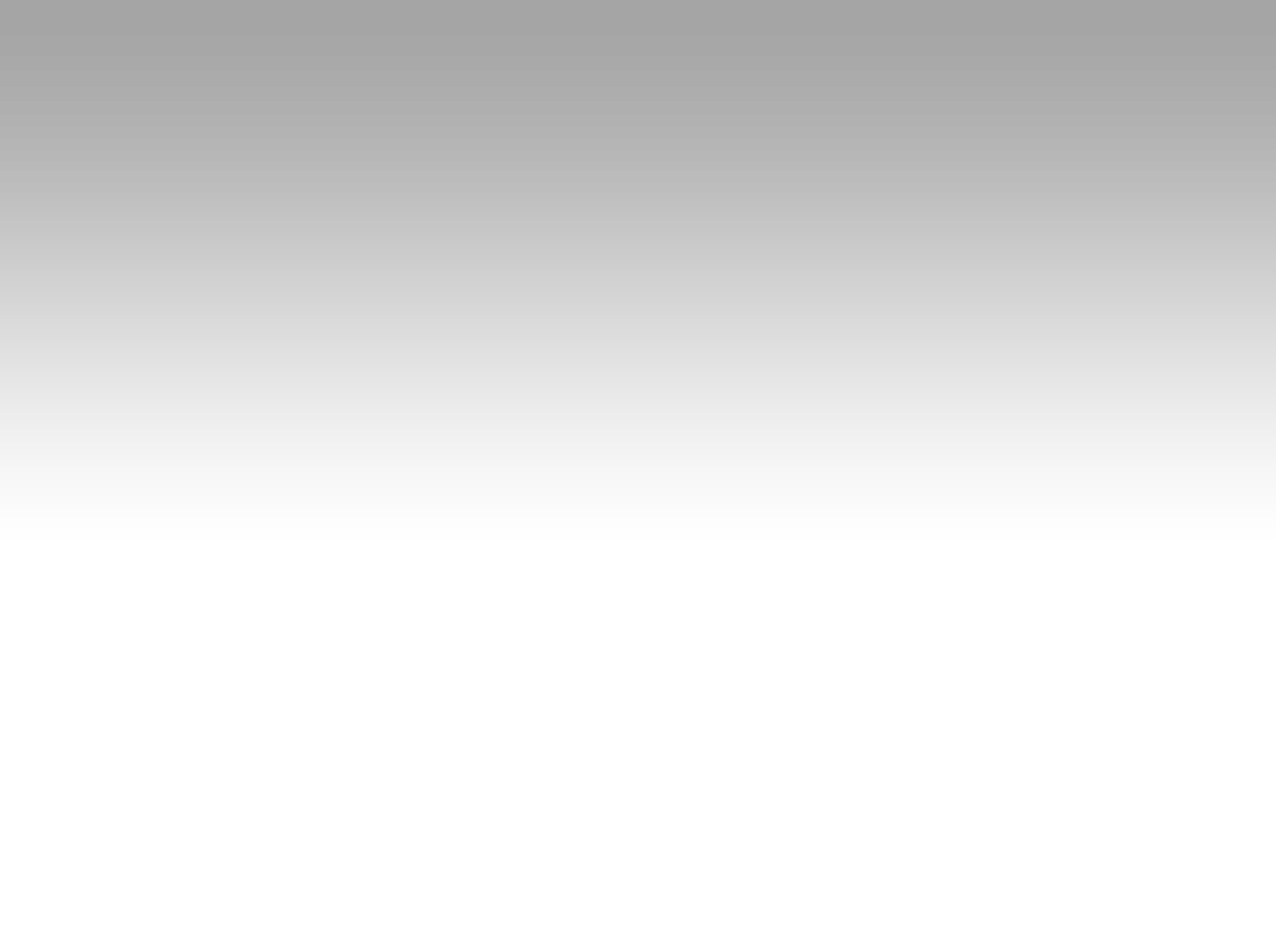 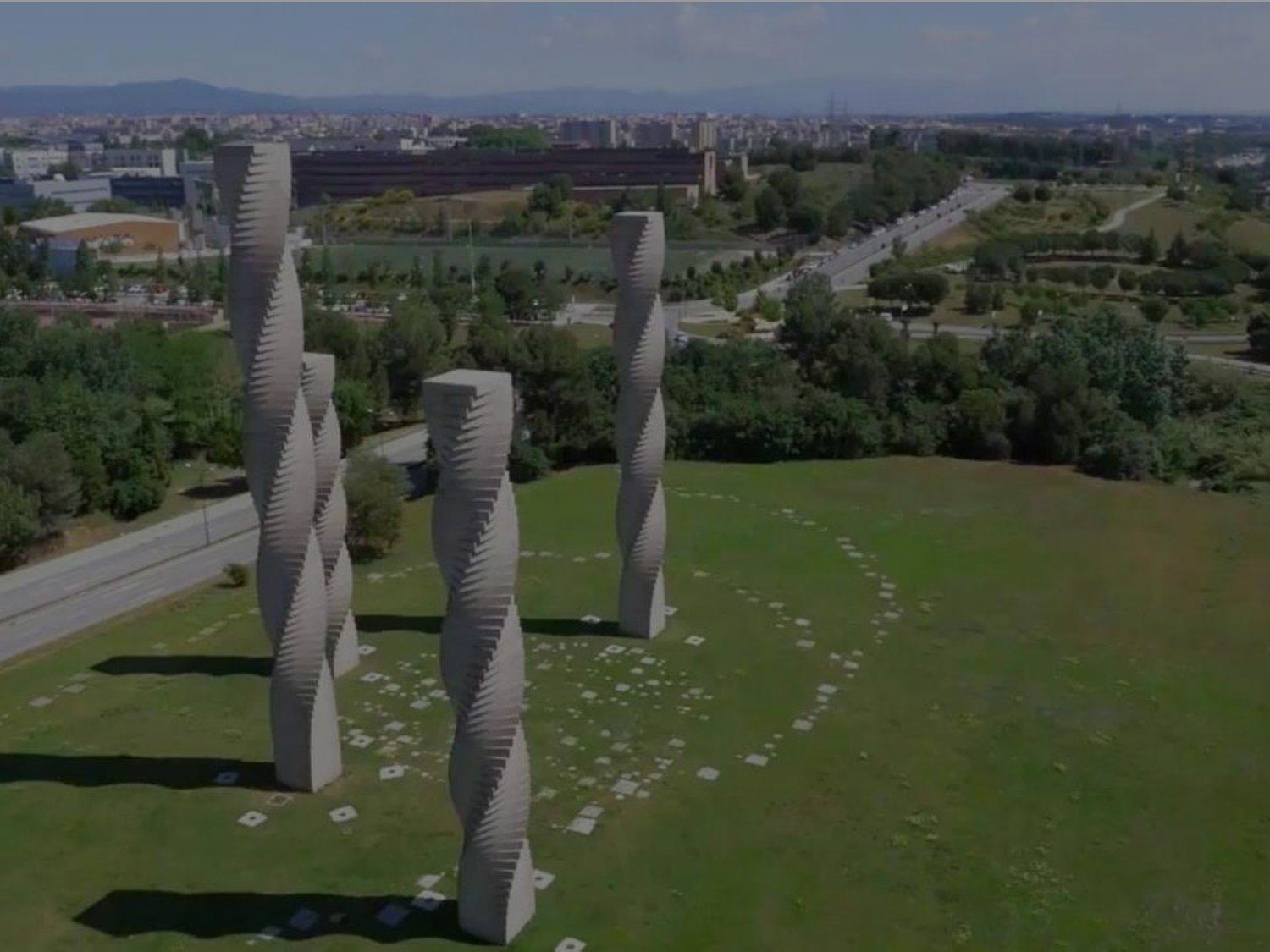 La Vila in 2 minuts!
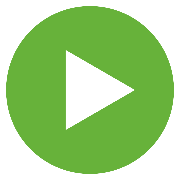 https://youtu.be/AhLdFzRIb5o
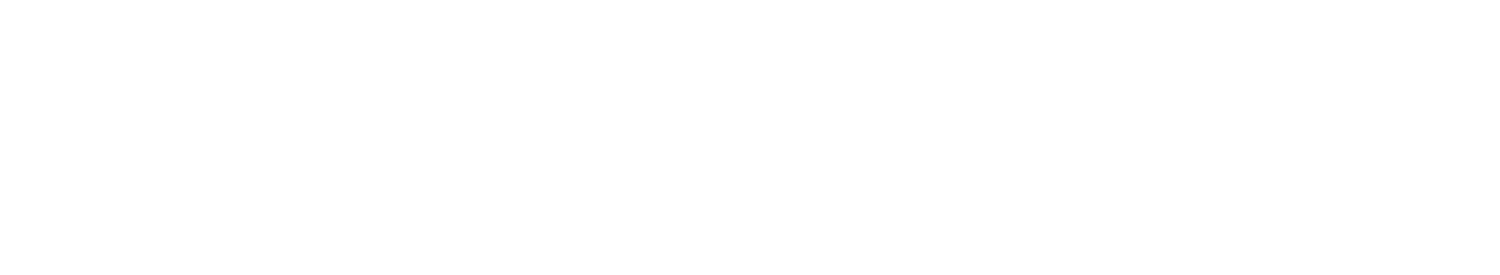 [Speaker Notes: Preus a la Vila per lloguer d’estudi i d’habitació a pis individual o compartida (curs 2020-21). Les despeses d’aigua, llum i comunitàries NO estan incloses.
 
Pis 2 persones, habitació a compartir: 327,00€ /mes    
Pis 4 persones, habitació doble: 249,00 €/mes
Pis 3 persones, habitació  doble: 259,00 €/mes
Pis 3 persones, habitació individual: 359,00 €/mes 
Pis 5 persones, habitació doble: 236,00 €/mes 
Pis 5 persones, habitació individual: 310,00 €/mes 
Estudi a compartir: 243,00 €/mes 
Estudi individual: 496,00 €/mes]
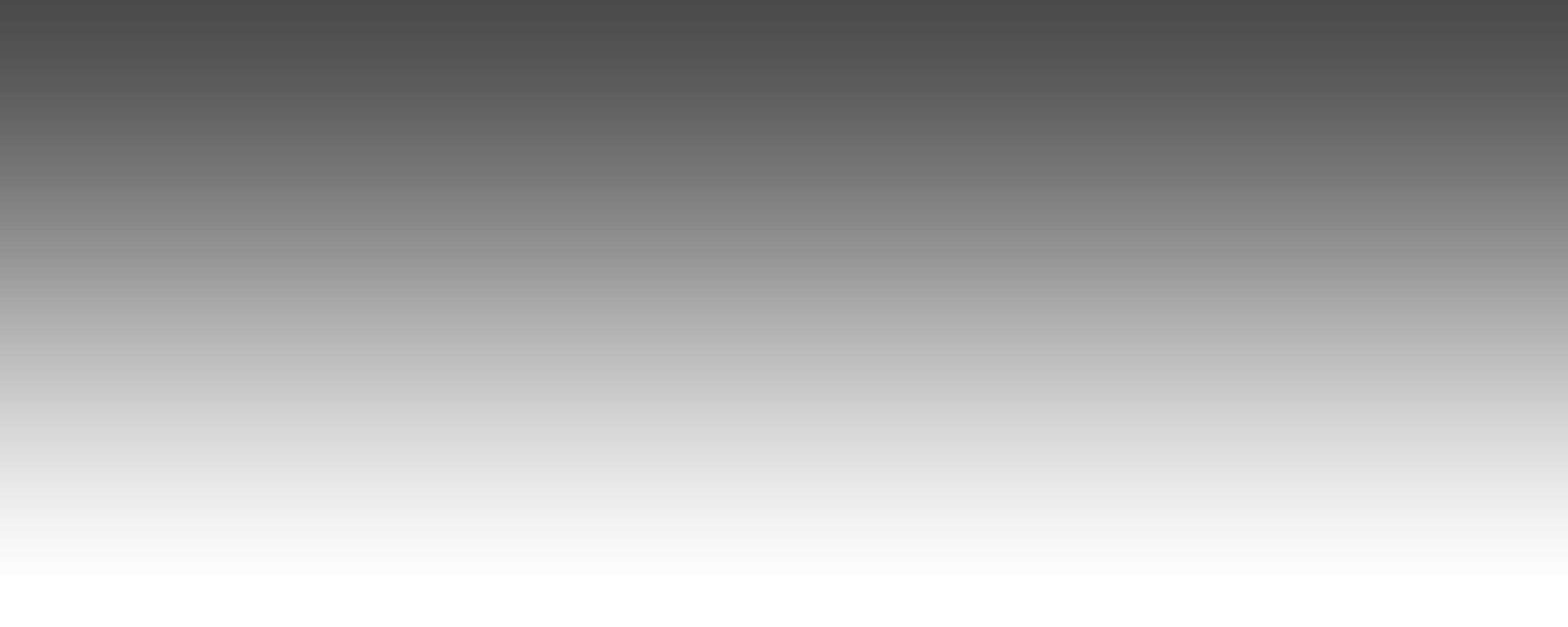 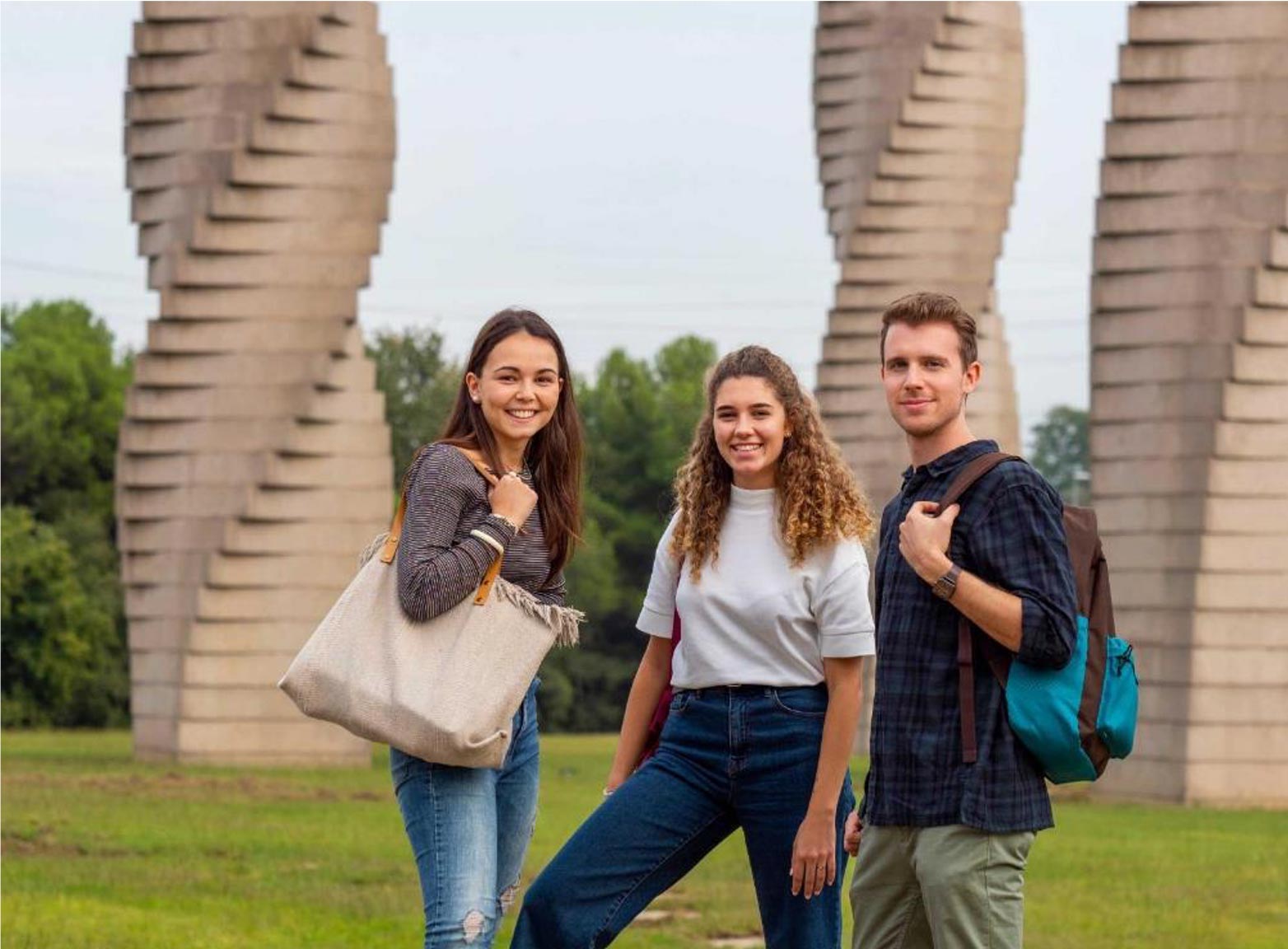 Thank you!
See you soonat the UAB!
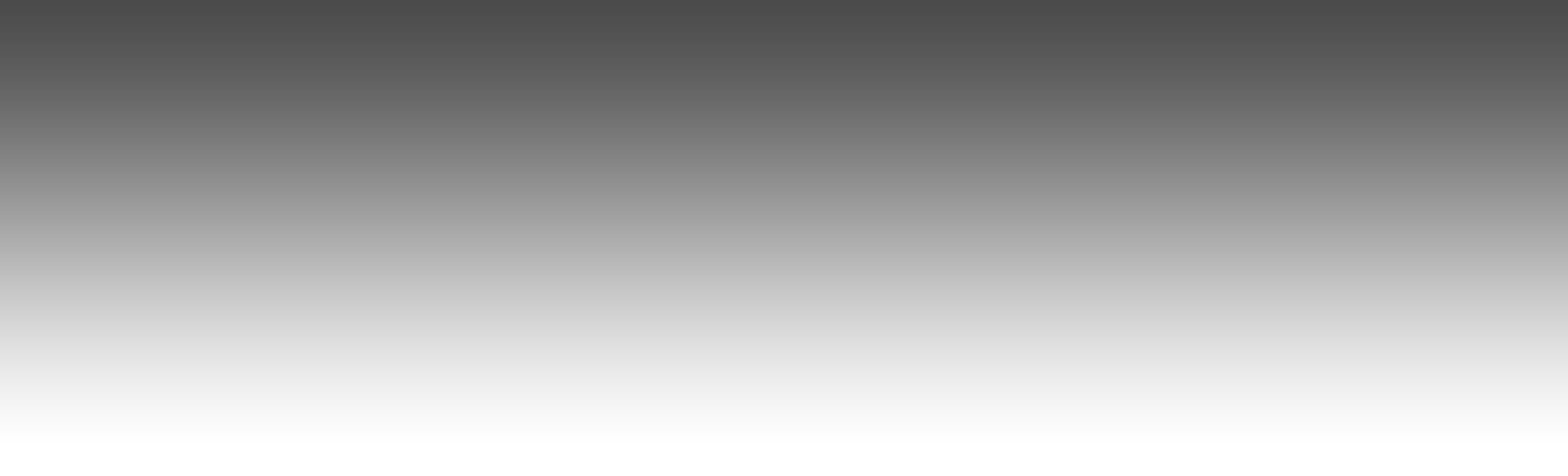 Download our catalogues at:
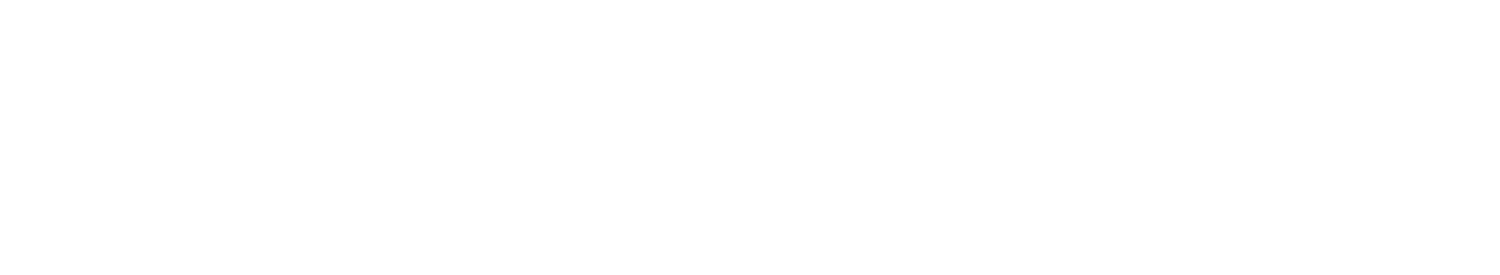 www.uab.cat/pdf-guides
[Speaker Notes: Els estudiants poden descarregar-se aquesta presentació i els plans d’estudi en PDF a l’adreça de la diapositiva. Aquesta adreça apareix igualment a la bola verda dels flyers i a la portada de tots els plans d’estudi.

Moment de les preguntes!

Us adjuntem una selecció de les preguntes més freqüents:

Què és un crèdit ECTS?
Quan dura un grau?
Què són les mencions?
Què vol dir preu públic?
Què és la nota de tall?]
Títol
Subtítol
Amb aquesta plantilla podeu afegir el vostres continguts.
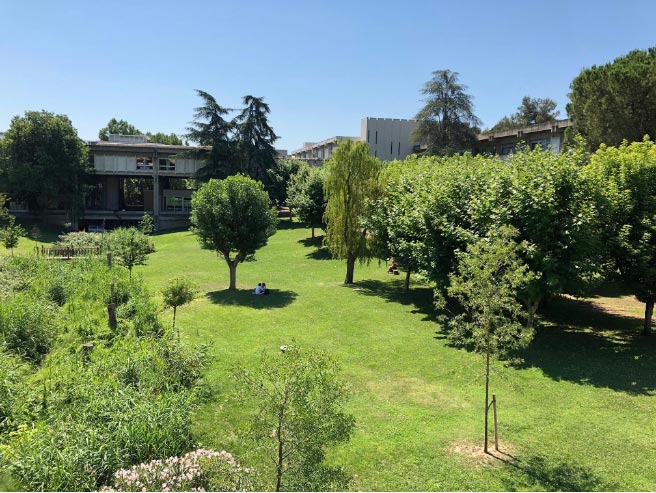 Descripció de la imatge
www.uab.cat
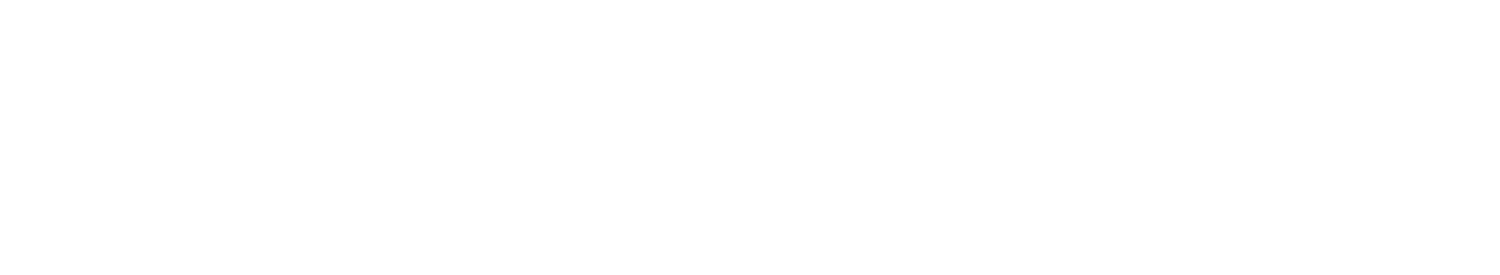 Títol
Subtítol
Amb aquesta plantilla podeu afegir el vostres continguts. 
Lorem ipsum dolor sit amet, consectetur adipiscing elit. Phasellus ornare sem et luctus posuere. Suspendisse luctus massa quis velit.
Lorem ipsum dolor sit amet, consectetur adipiscing elit. 
Phasellus ornare sem et luctus posuere. Suspendisse luctus 
massa quis velit commodo tincidunt et augue et sem.
pulvinar sollicitudin nec suscipit nisl. Ut ac sem sit amet nibh.
www.uab.cat
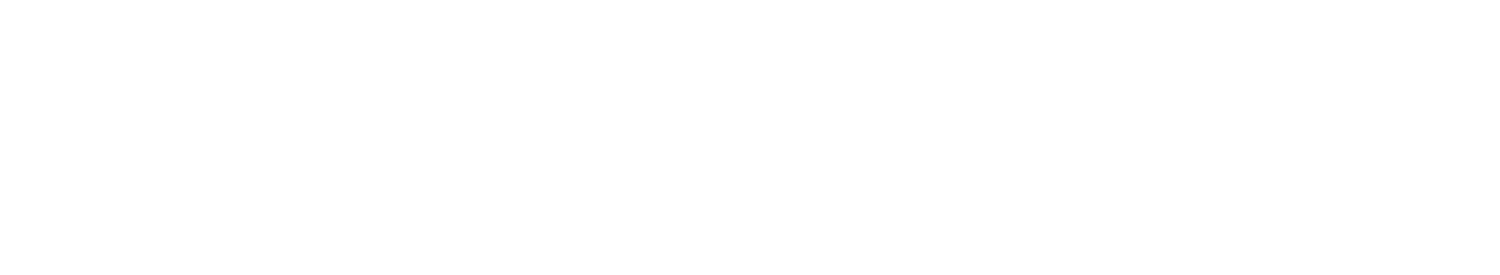 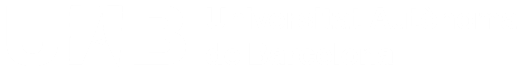 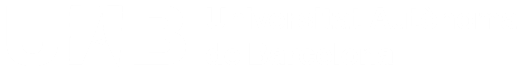